Центр 
детского (юношеского) 
технического творчества
«ВЕКТОР» 
Орджоникидзевского района города Уфы
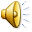 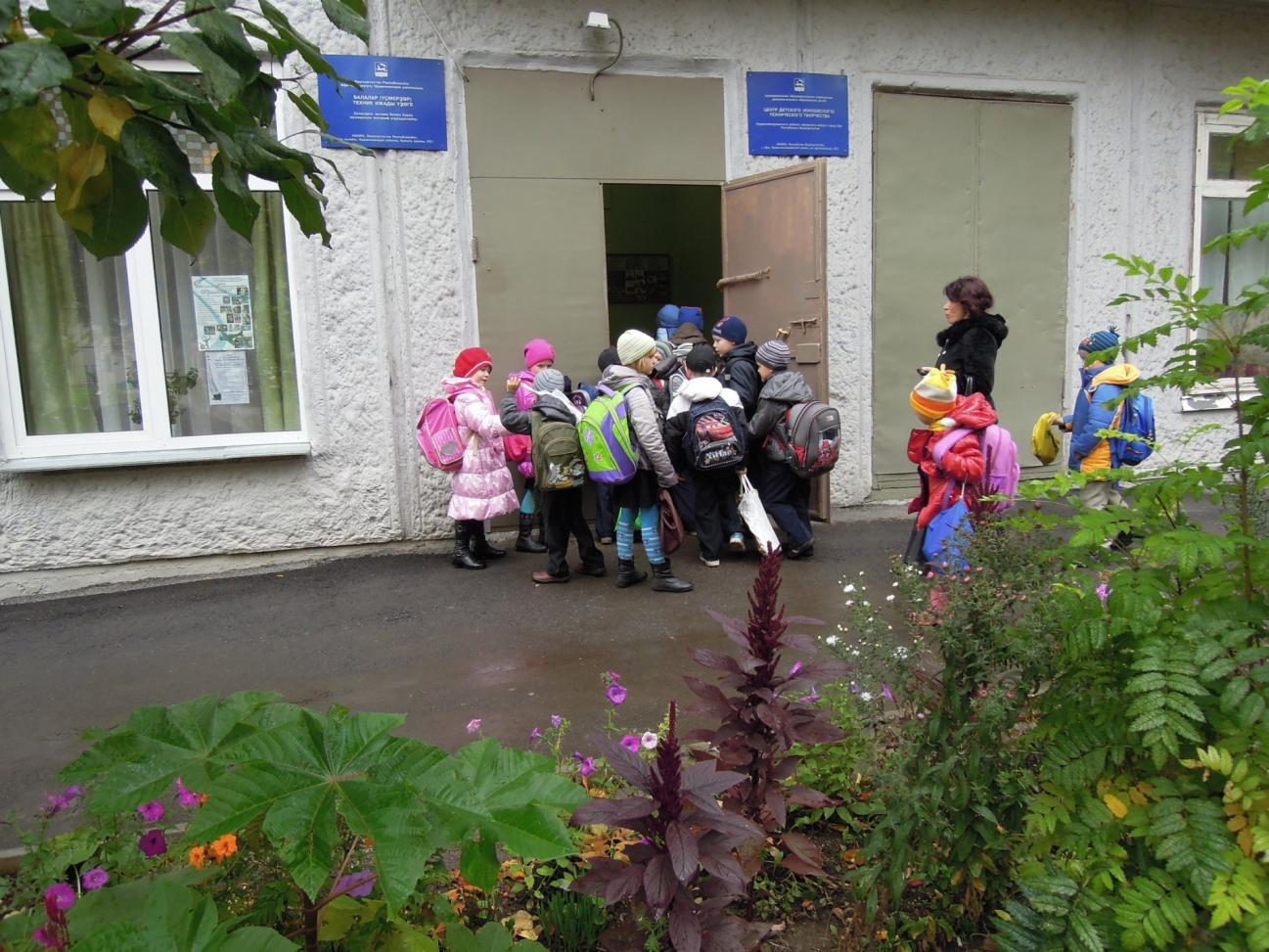 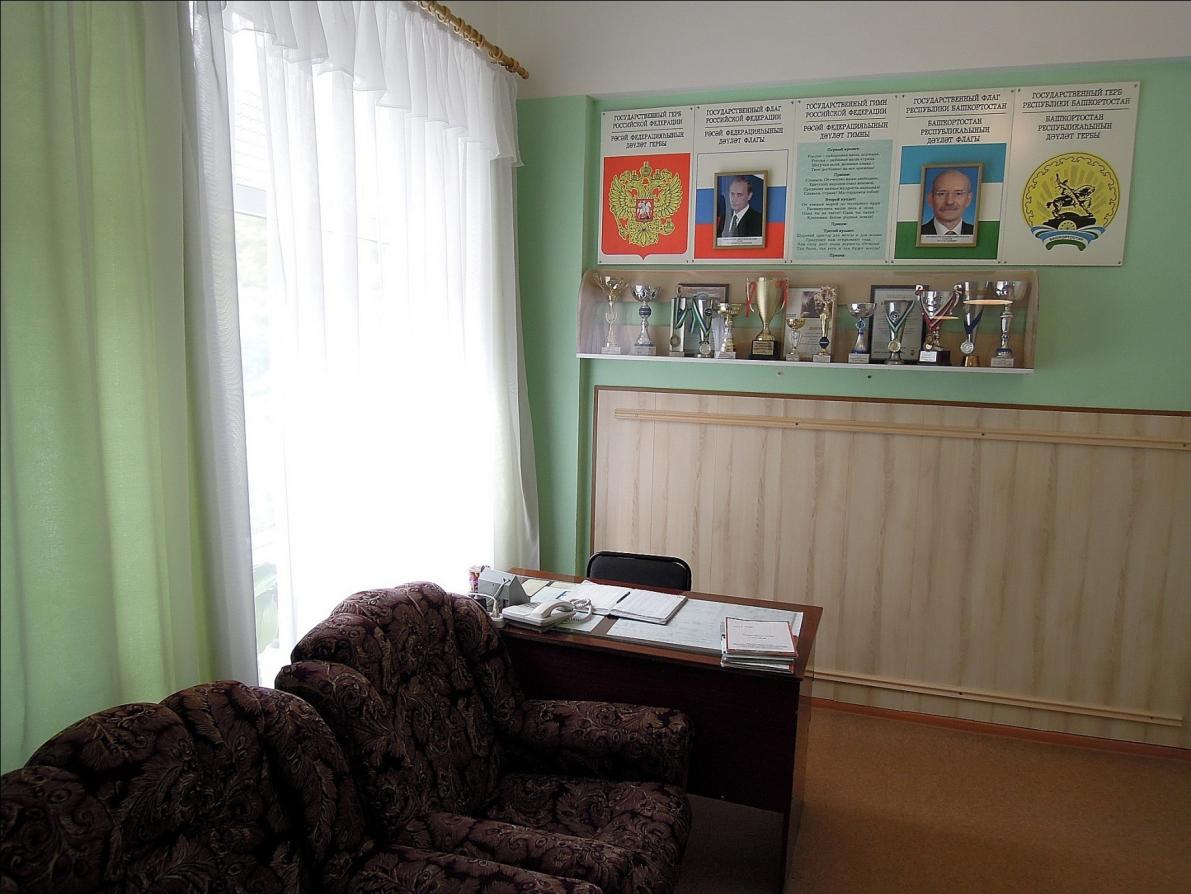 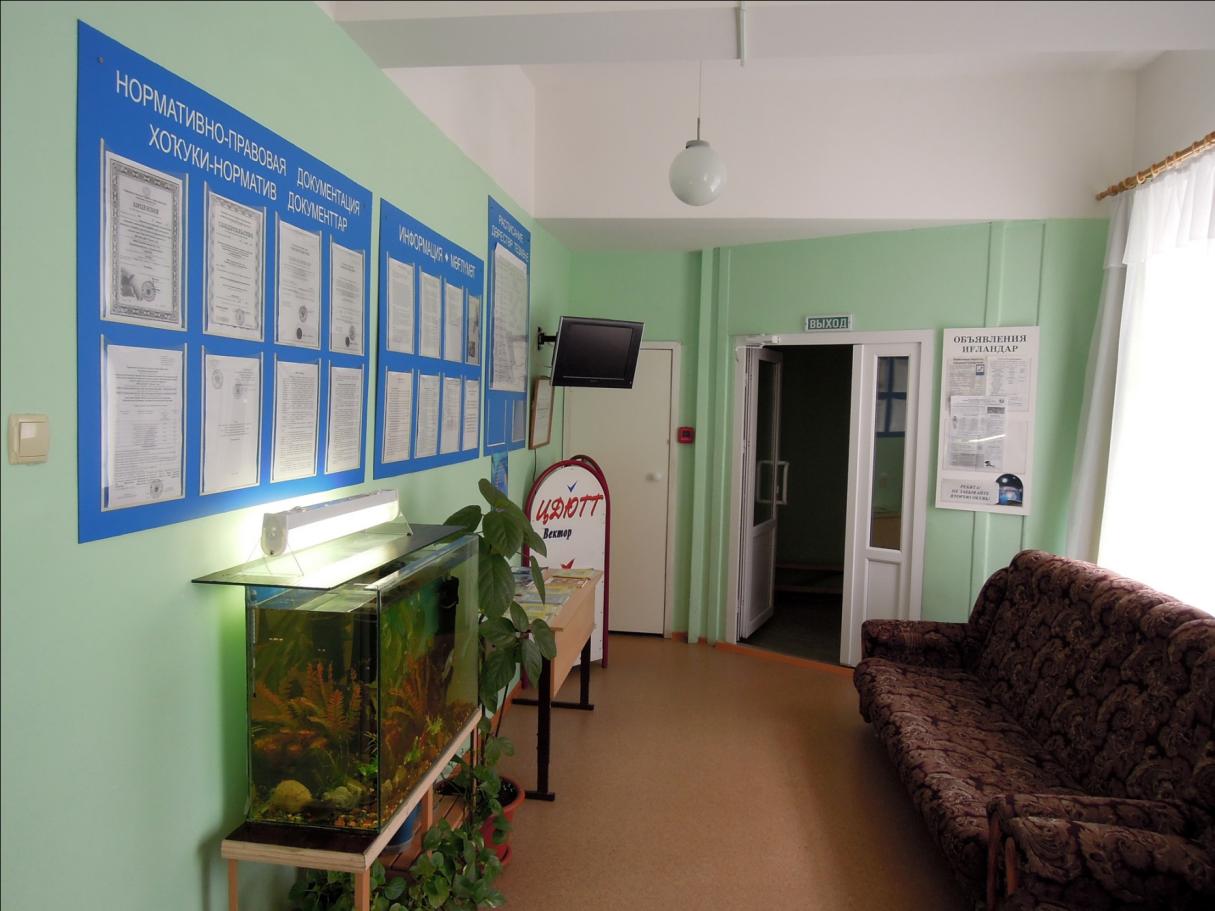 Центр
 создан в феврале 1972 года.
В центре работают 30 объединений
по направленностям:
-научно-техническая
-спортивно-техническая
-естественнонаучная
-художественно-эстетическая
-физкультурно-спортивная
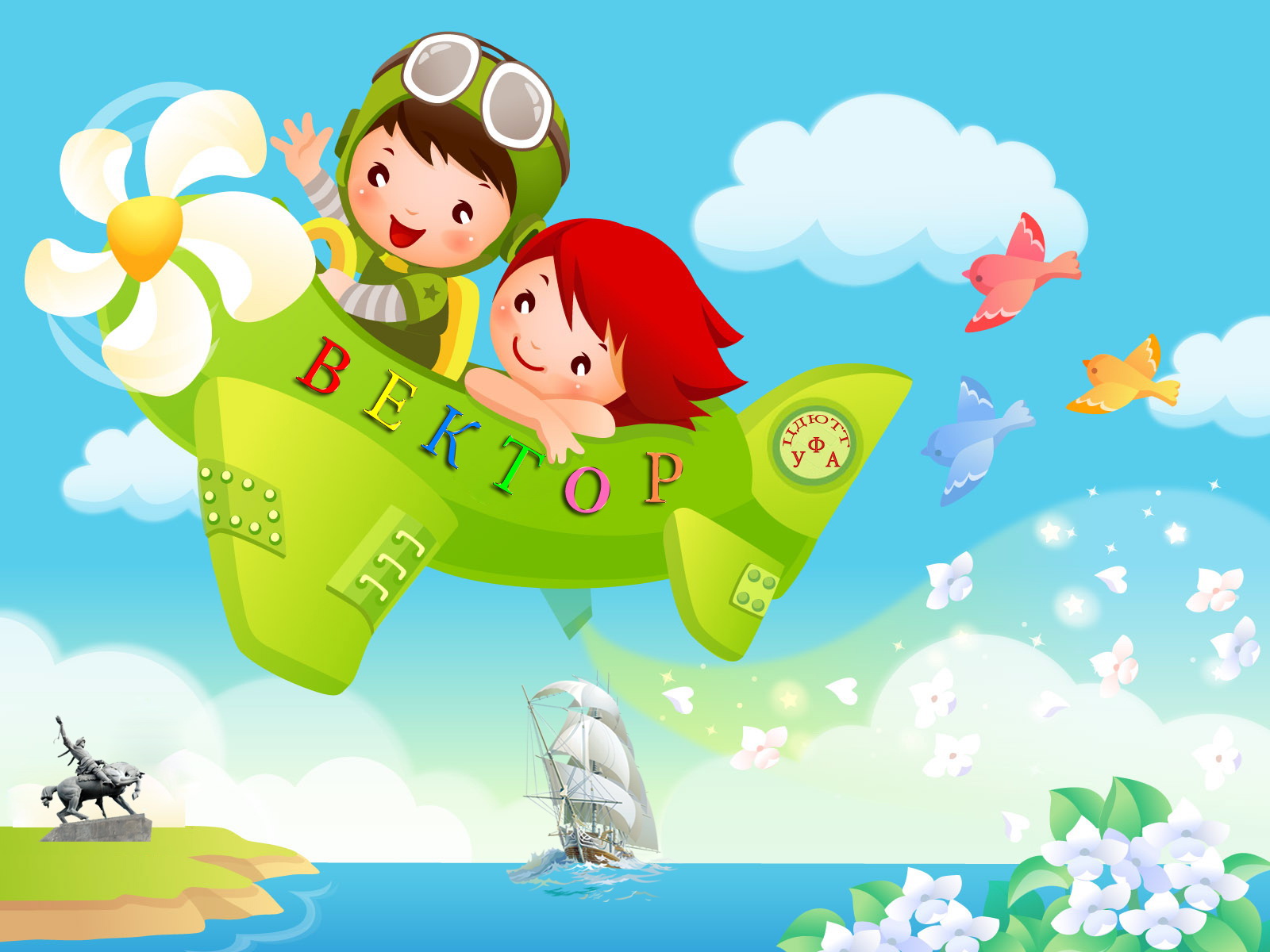 ВЕК
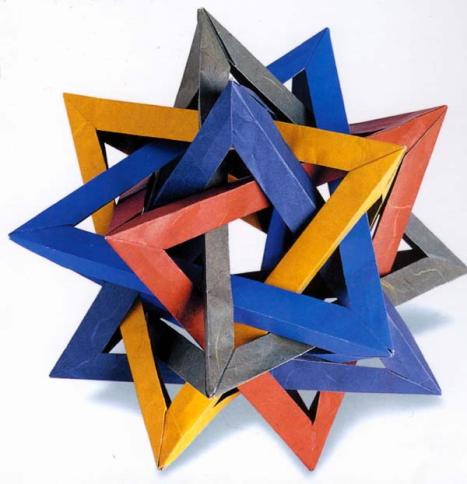 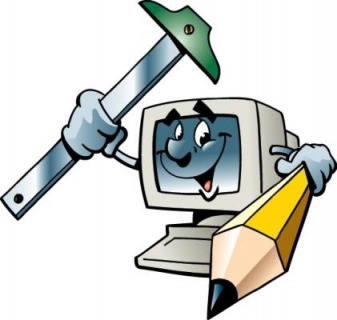 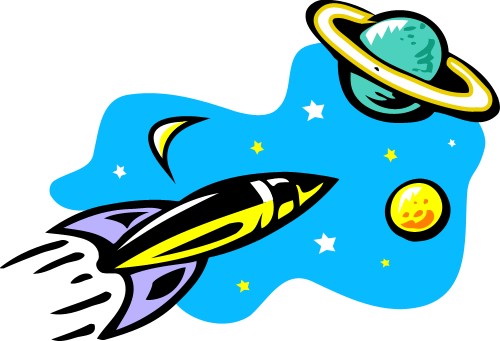 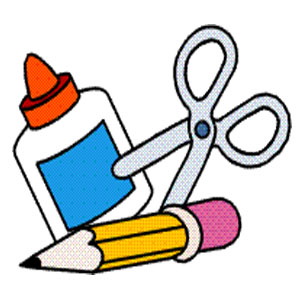 ТВОРЧЕСКИХ
ОДАРЁННЫХ
РЕБЯТ
Администрация
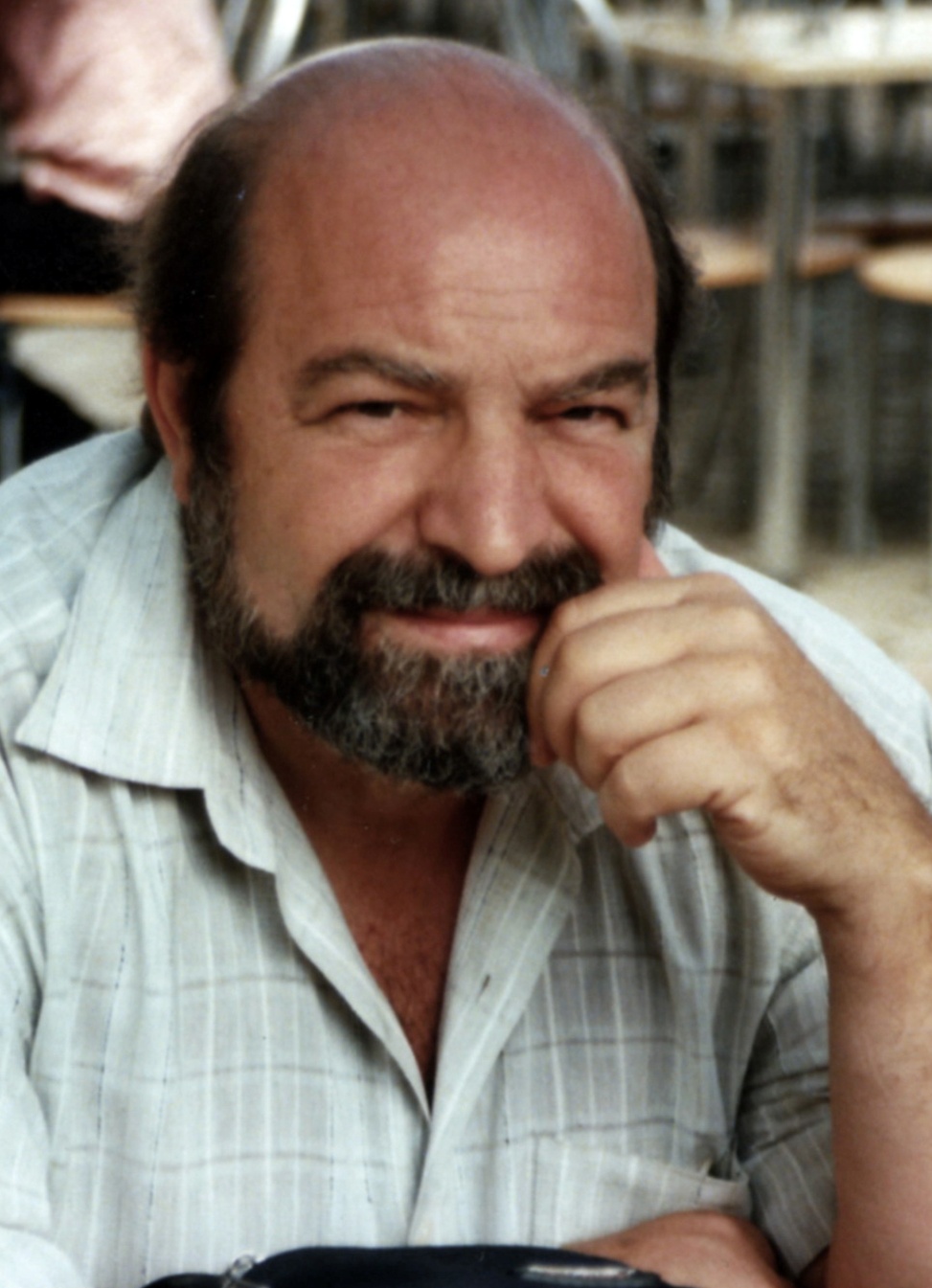 Директор
Пичугин
Юрий Николаевич
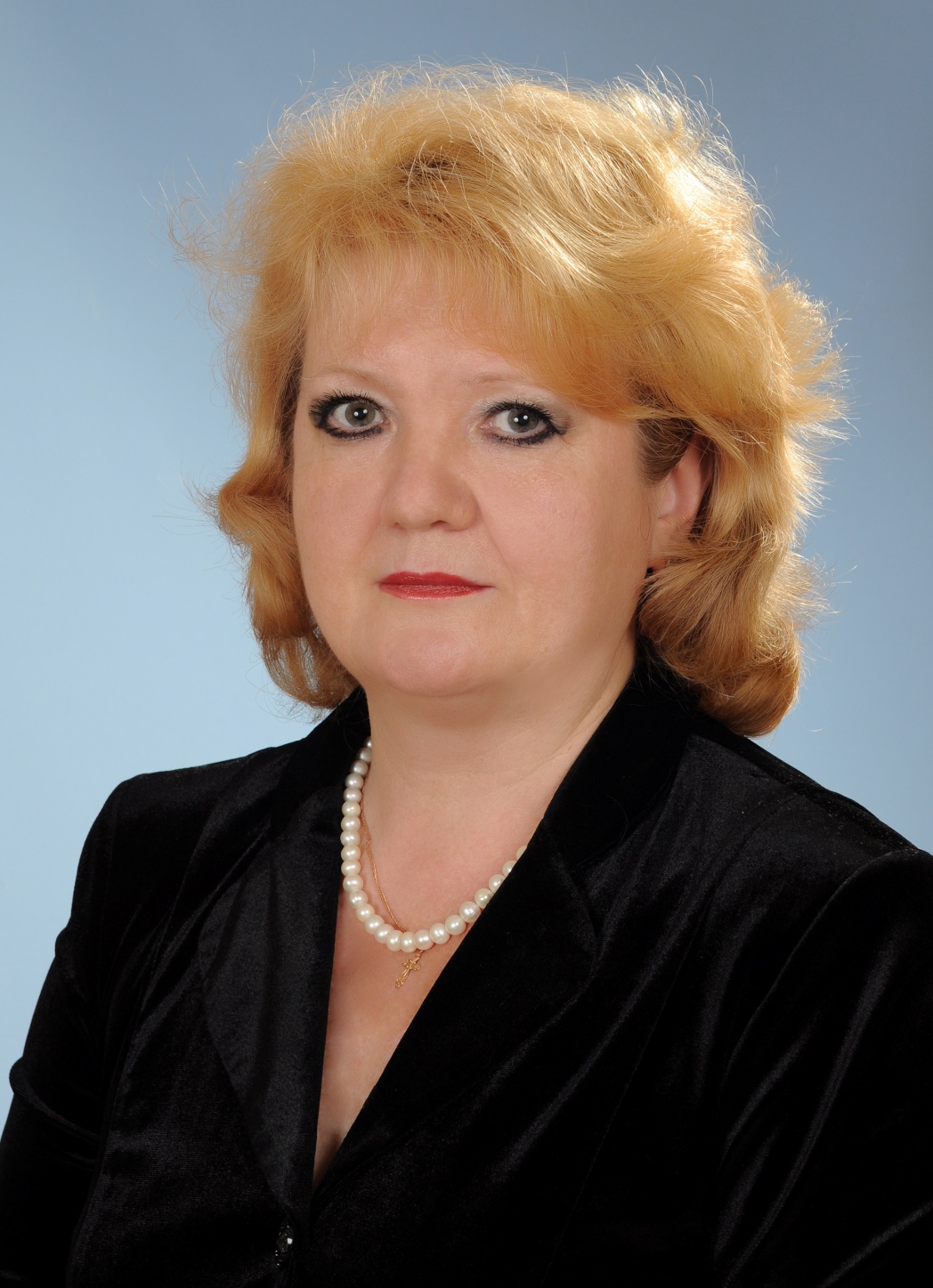 Заместитель  директора
по учебно-воспитательной 
работе
Нигматуллина
Тамара Александровна
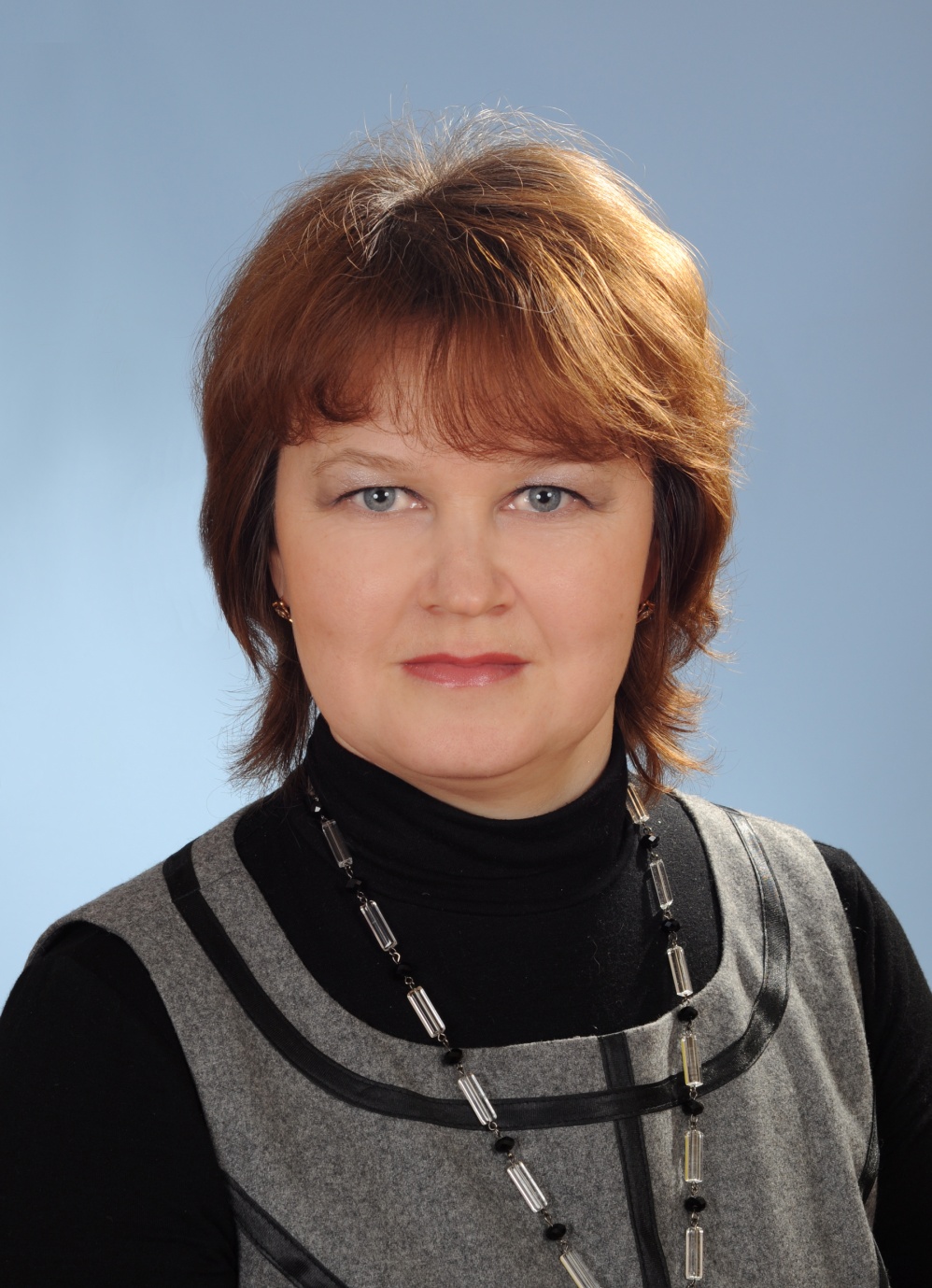 Заместитель директора
по административно
-хозяйственной работе
Рудакова
Татьяна Михайловна
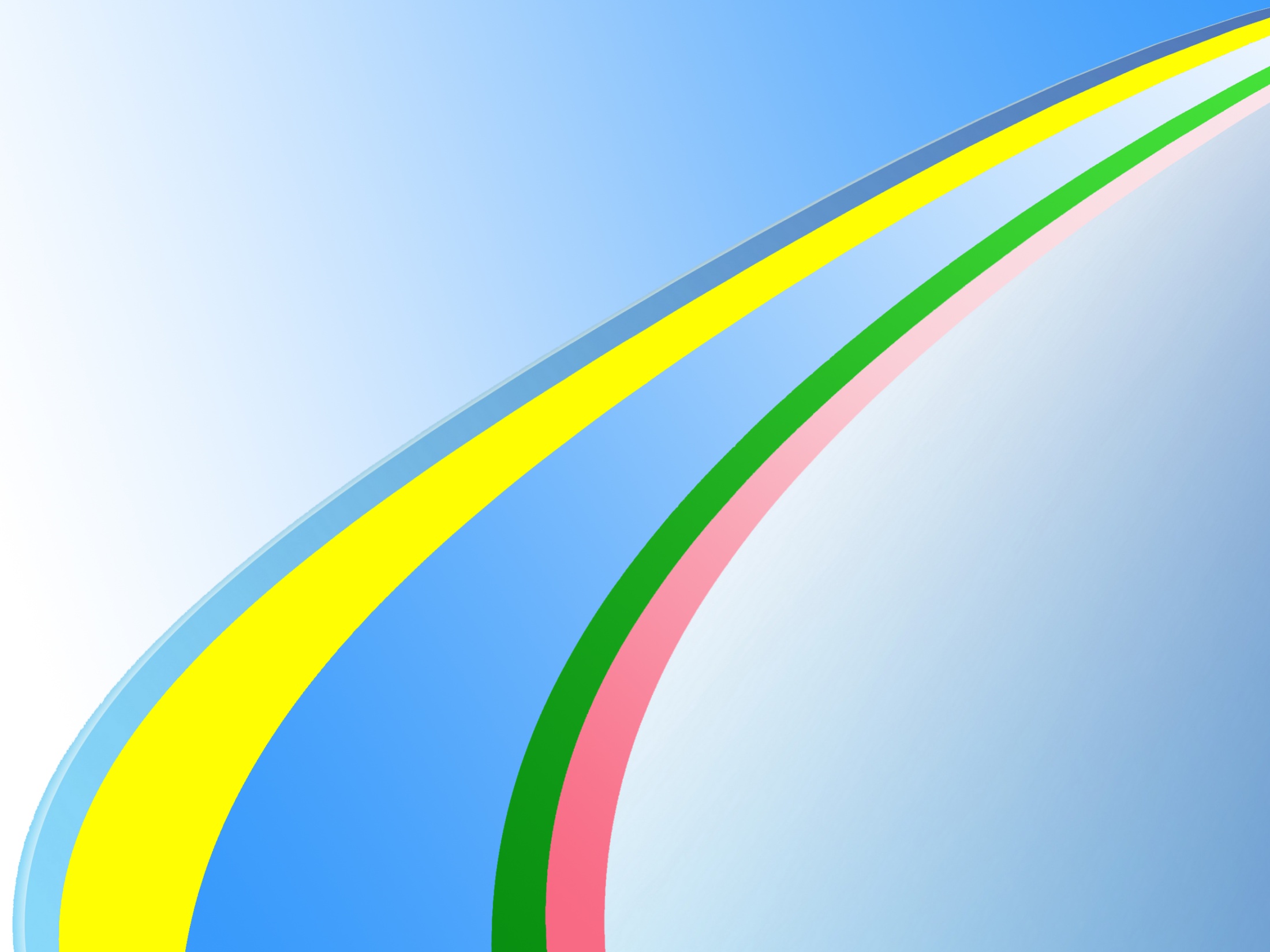 Педагоги  ЦДЮТТ
«ВЕКТОР»
АвиамоделированиеПедагог
 Семёнов 
Андрей Викторович
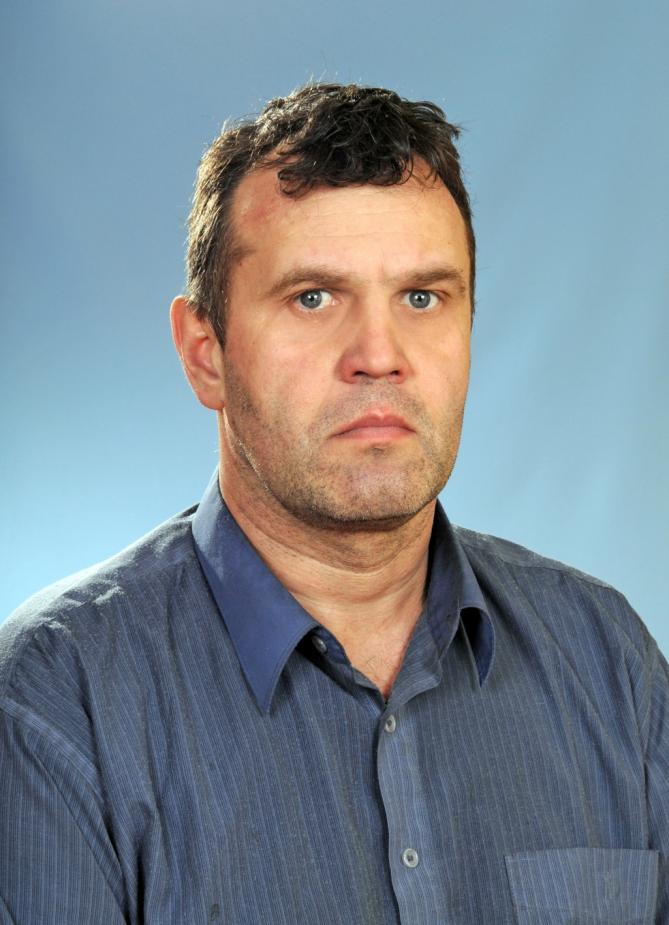 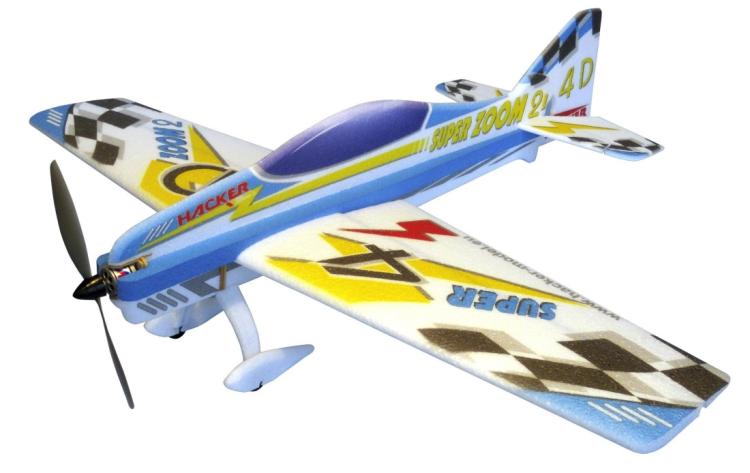 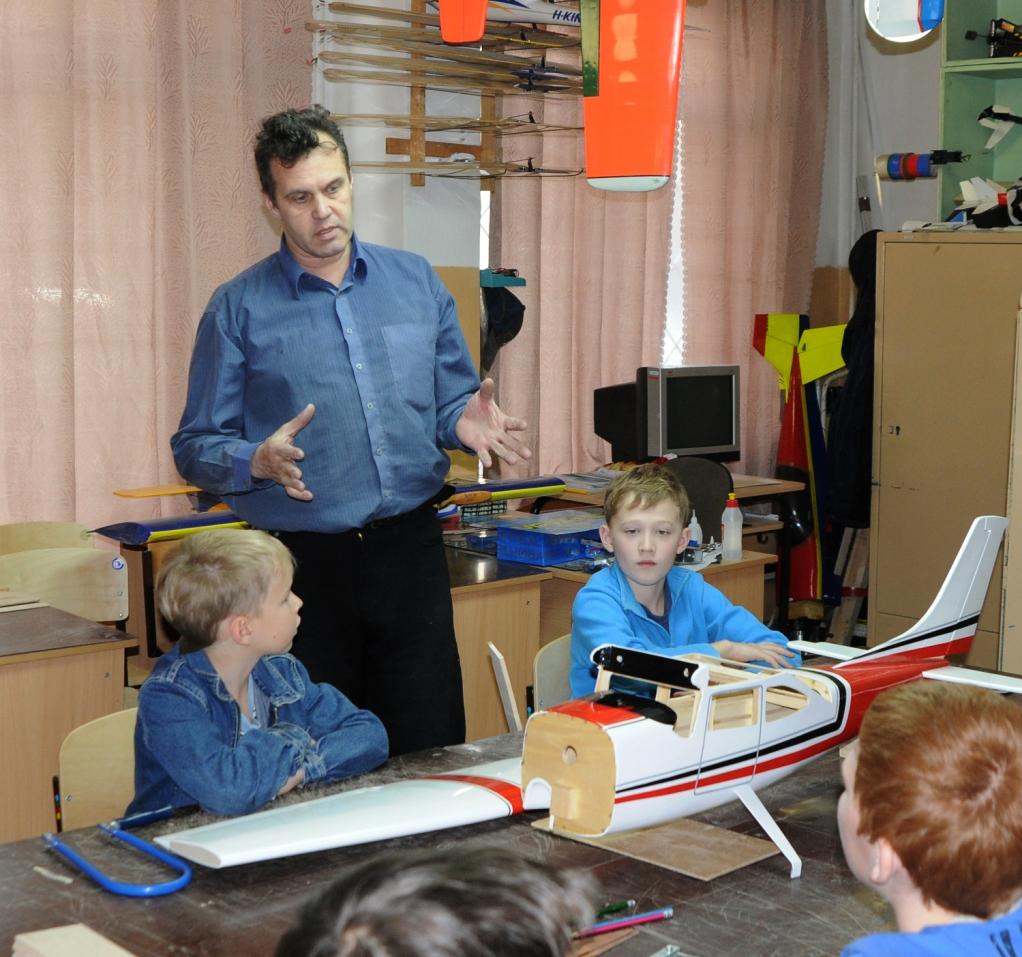 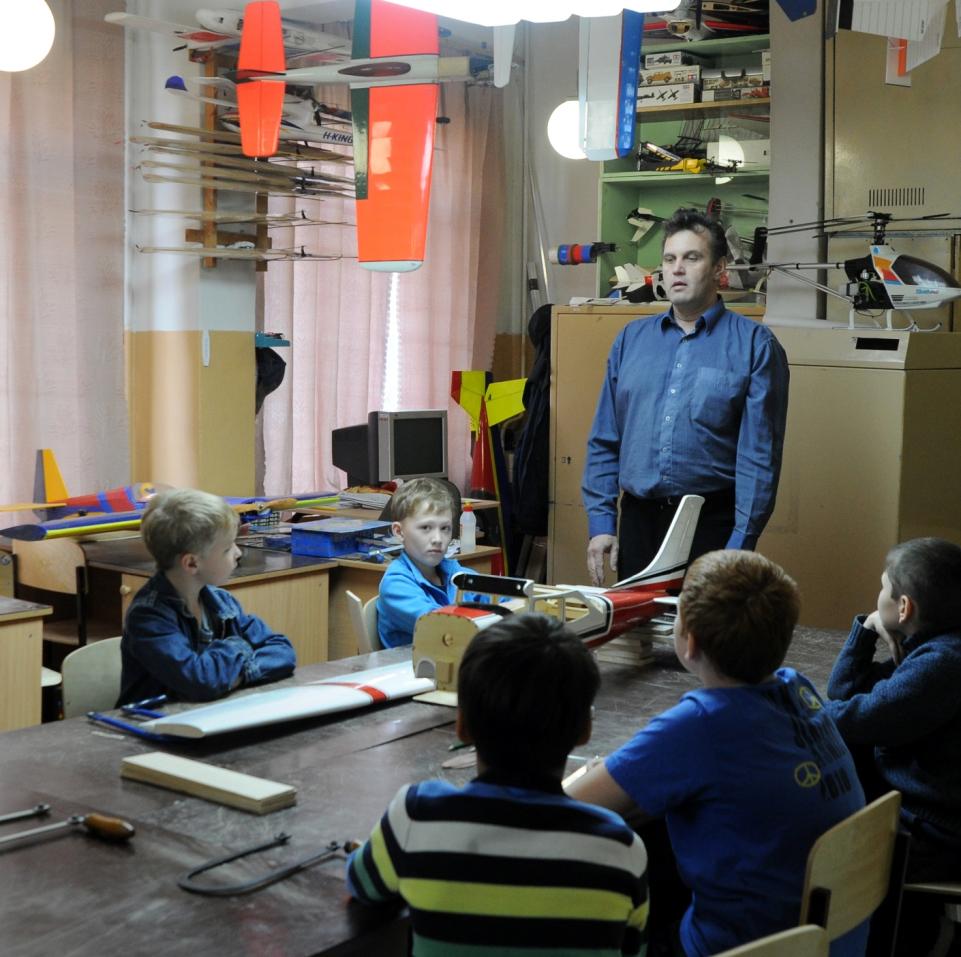 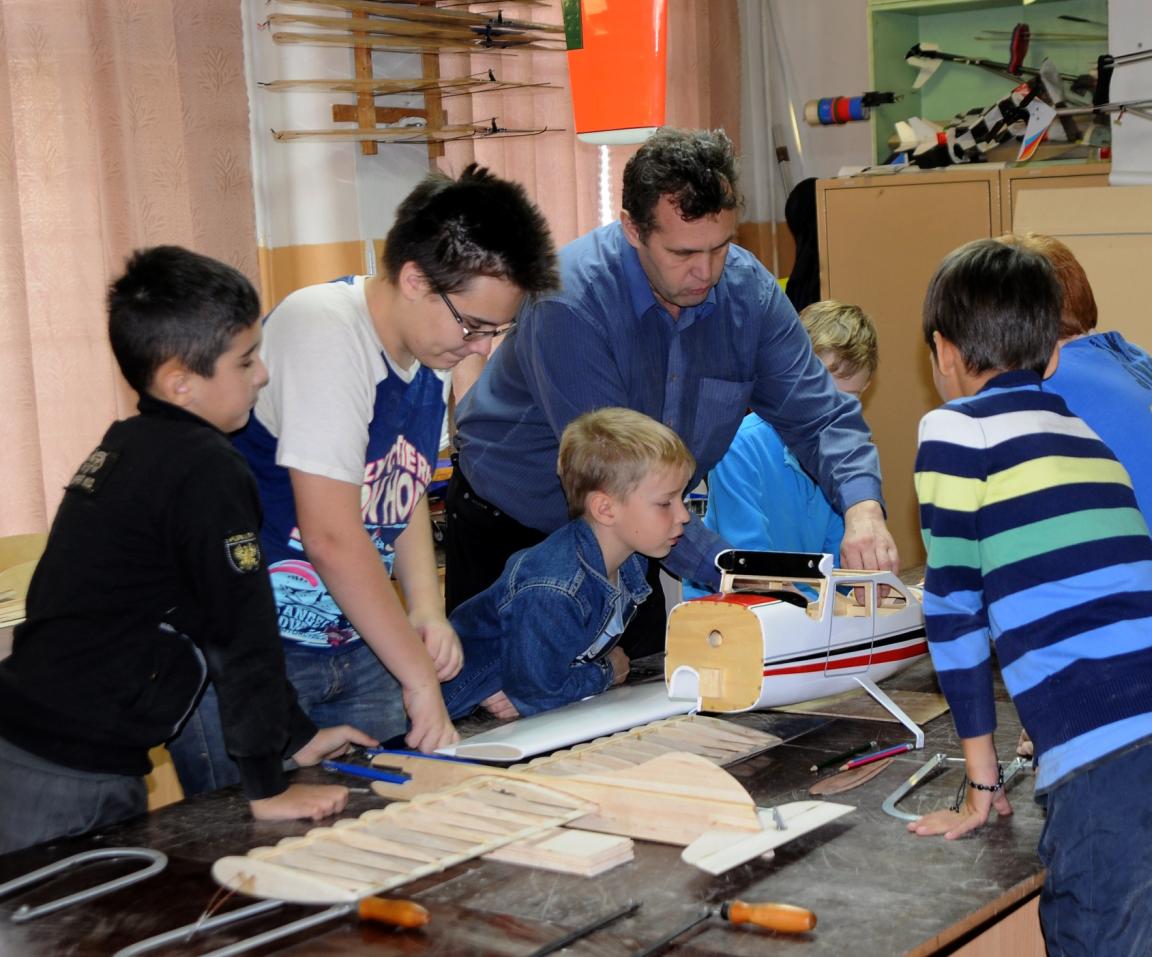 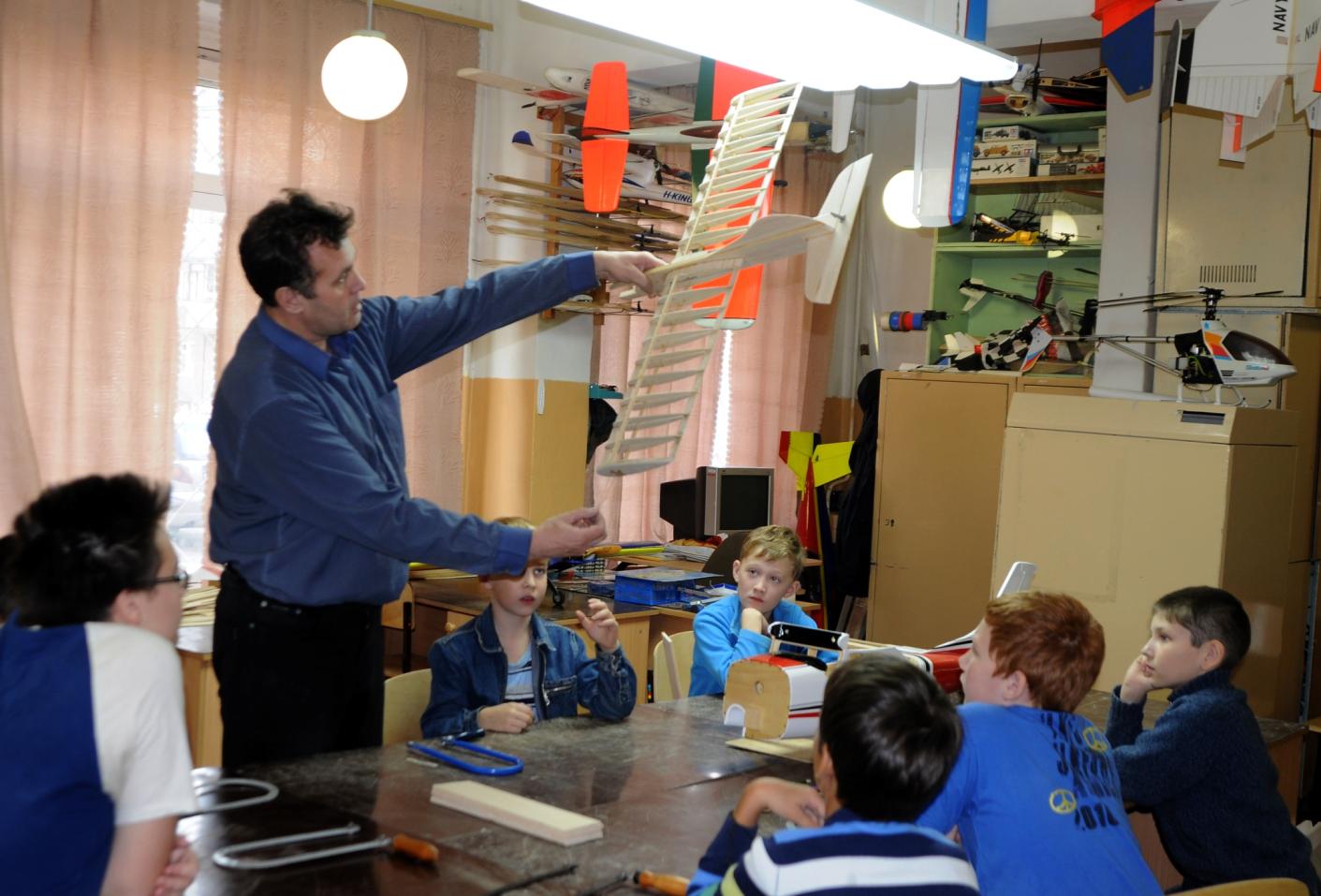 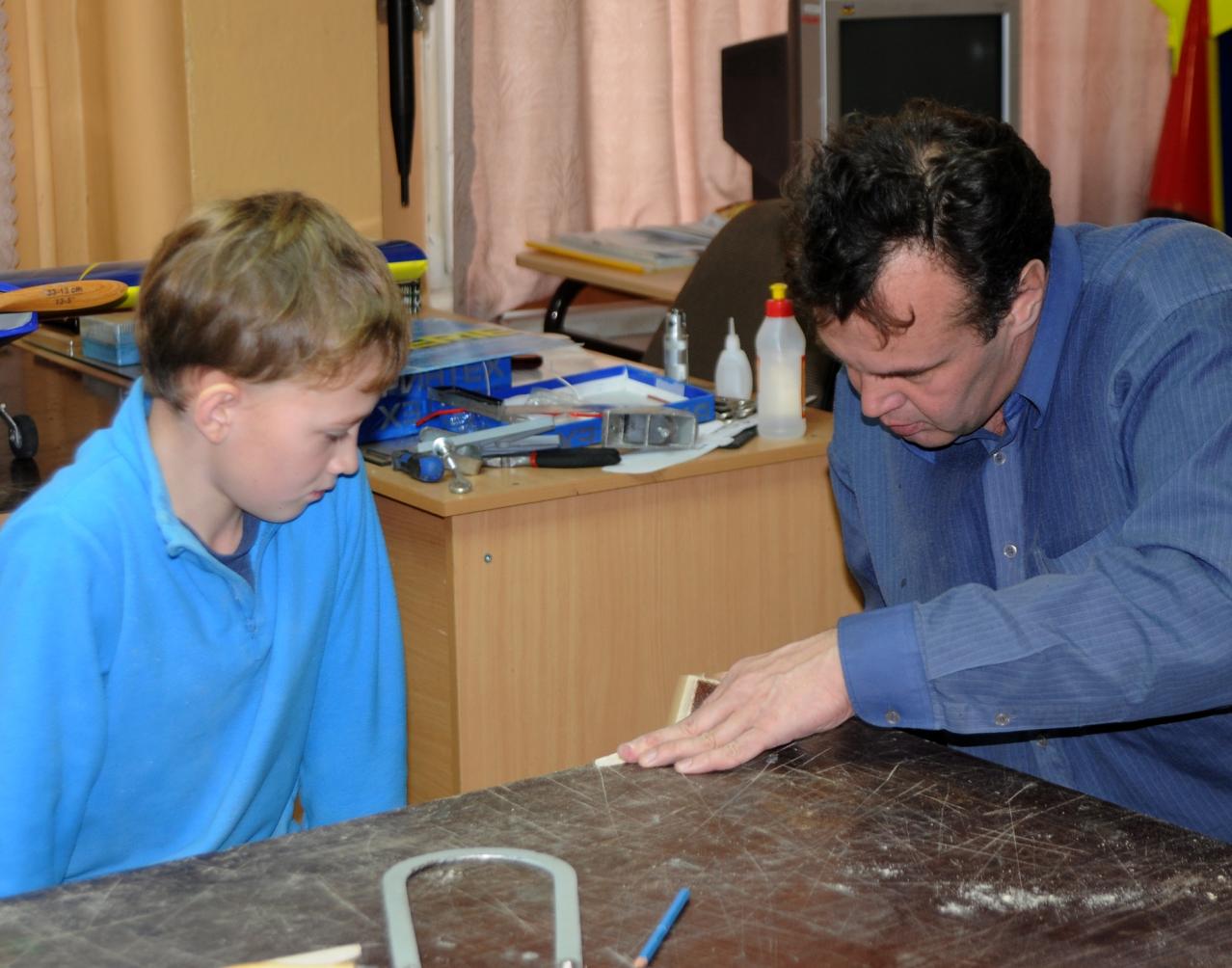 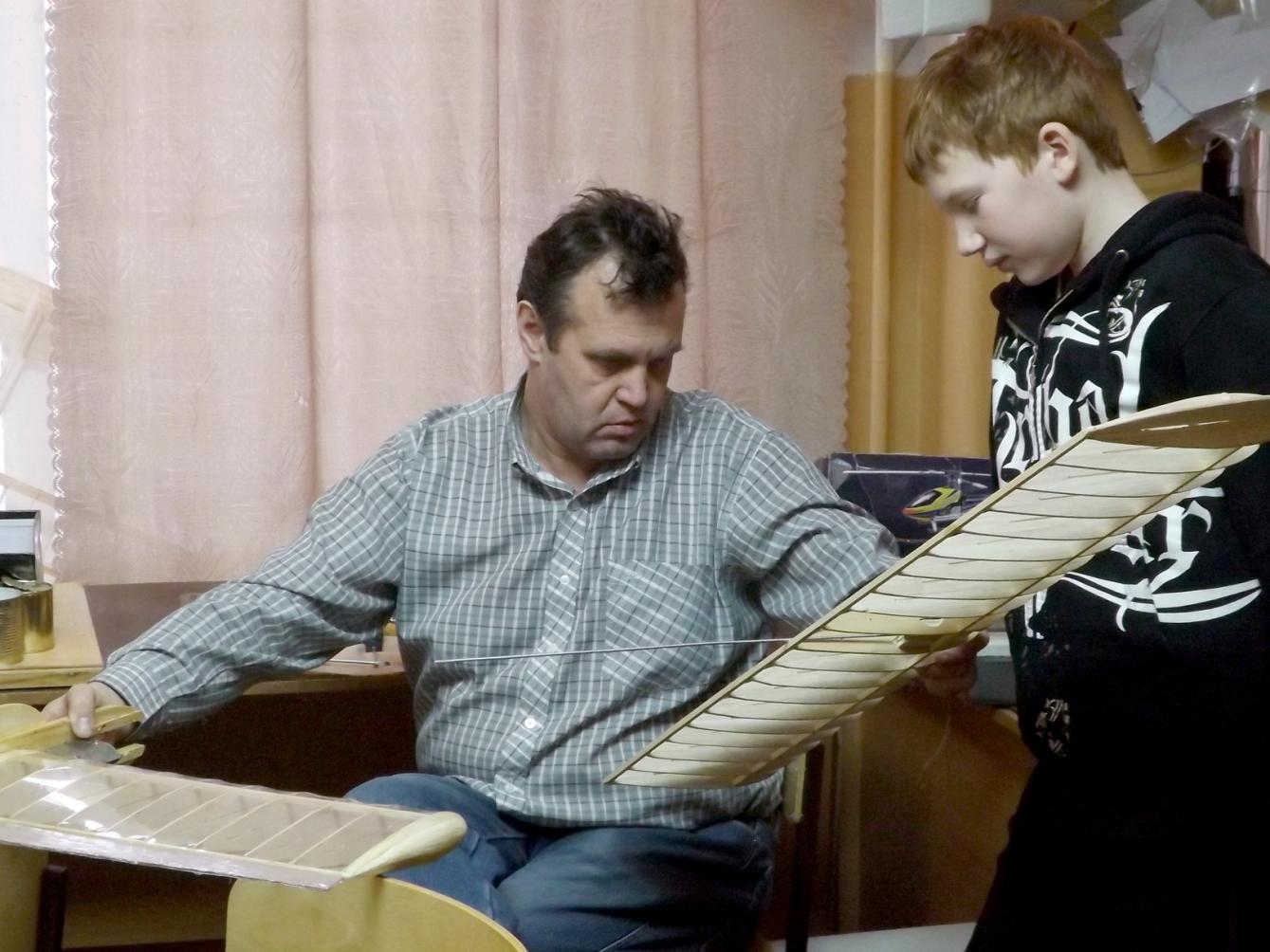 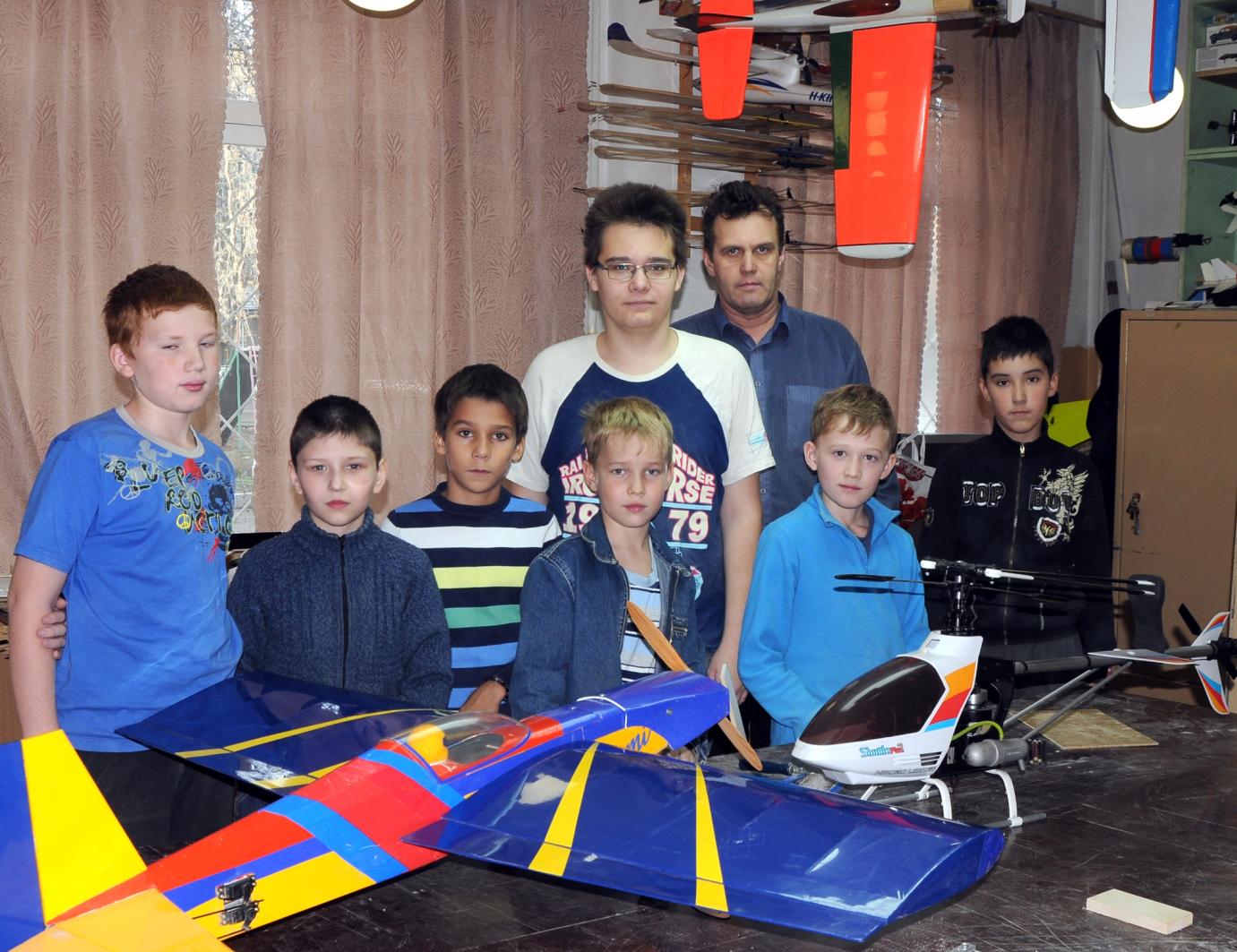 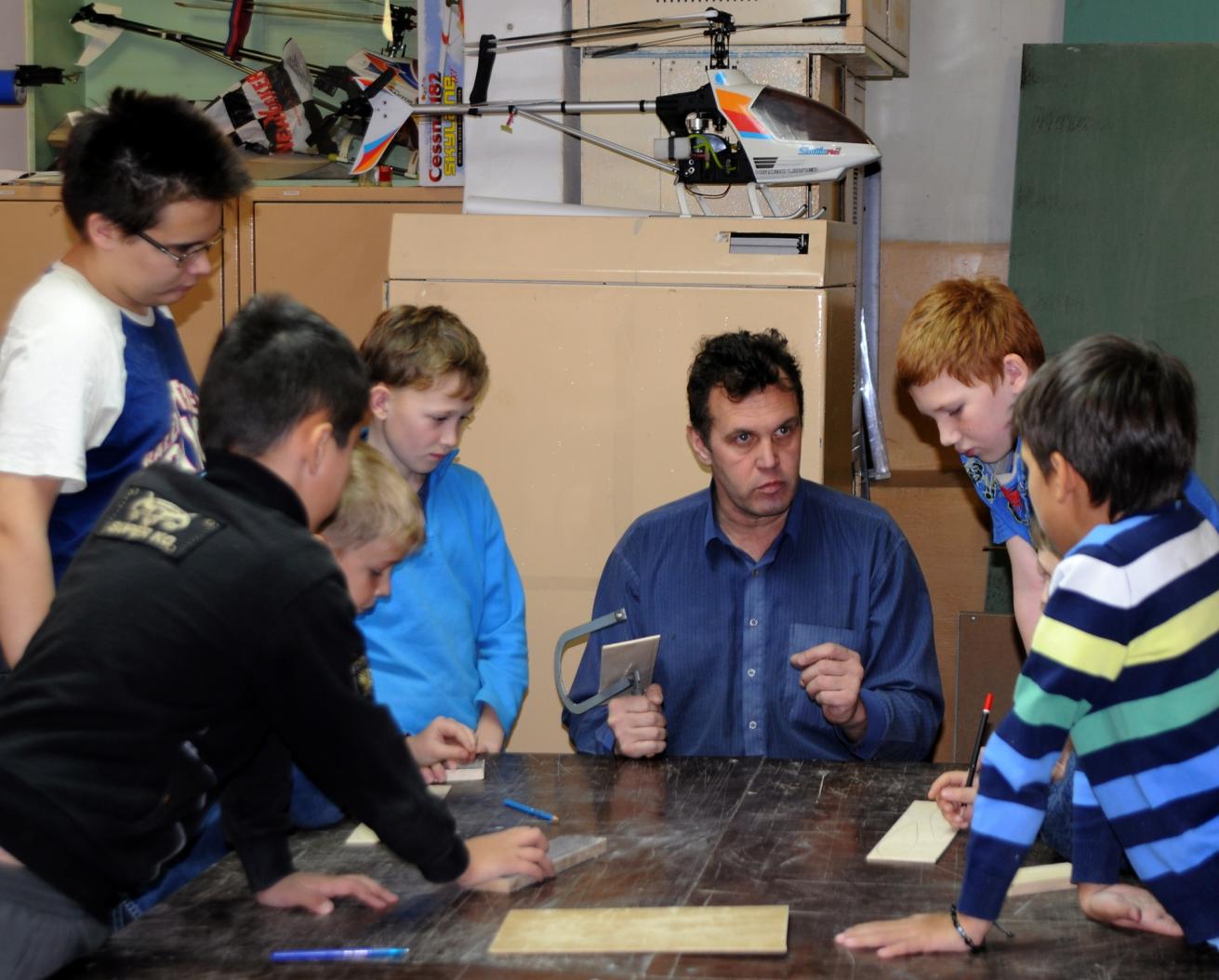 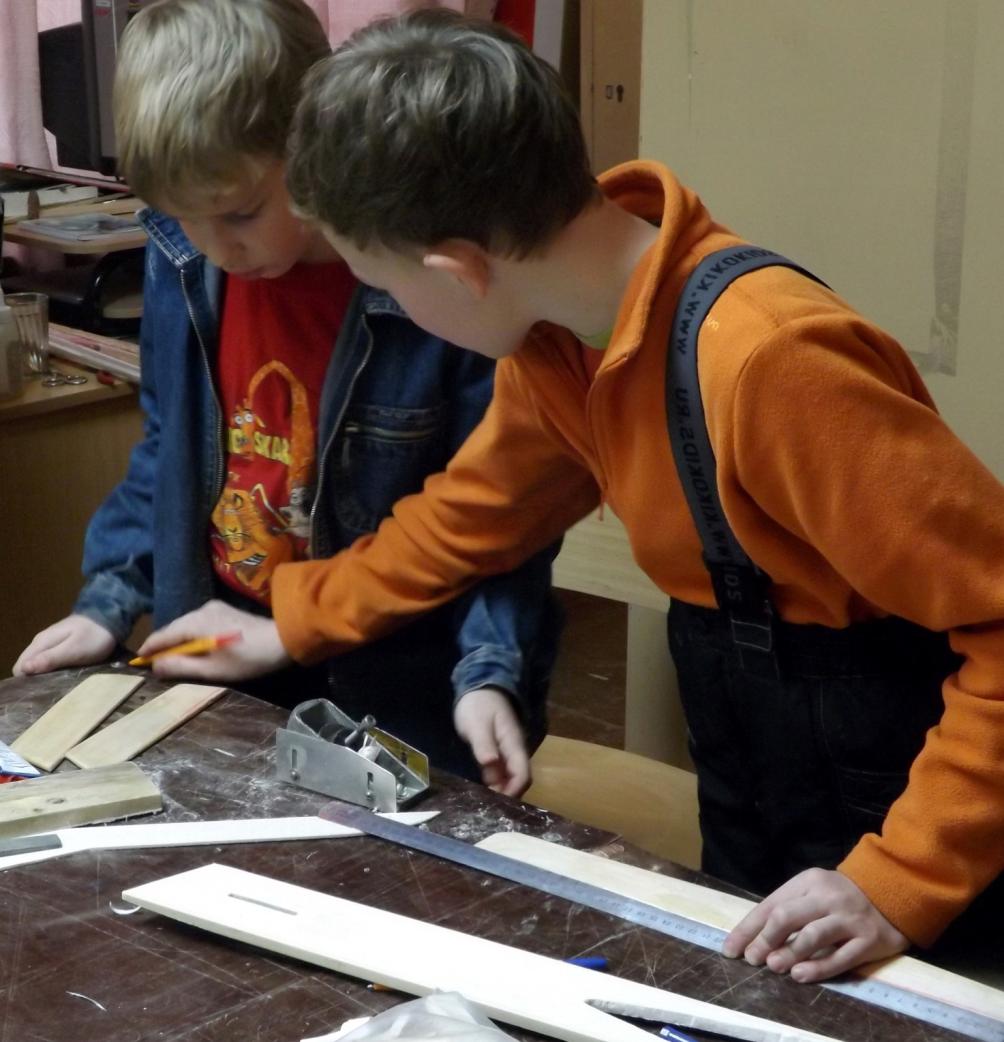 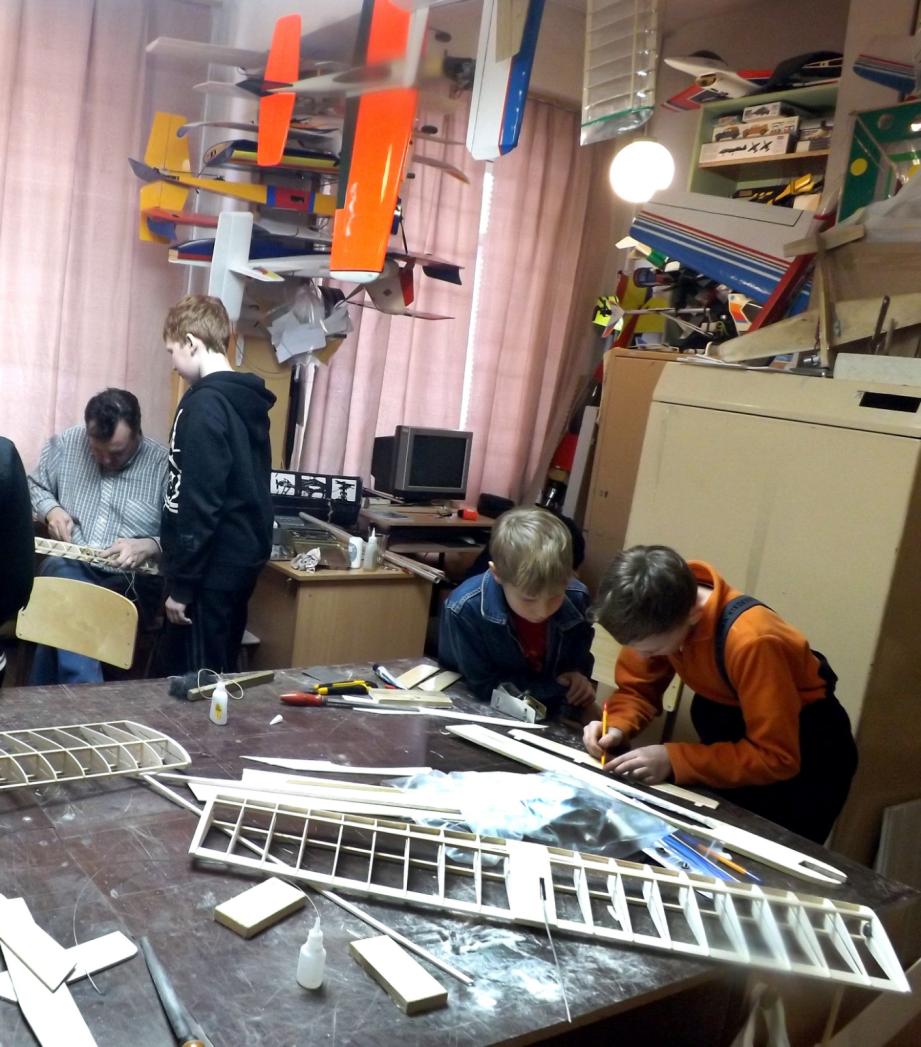 Спортивная радиопеленгацияПедагог: Овчинников Юрий Геннадьевич
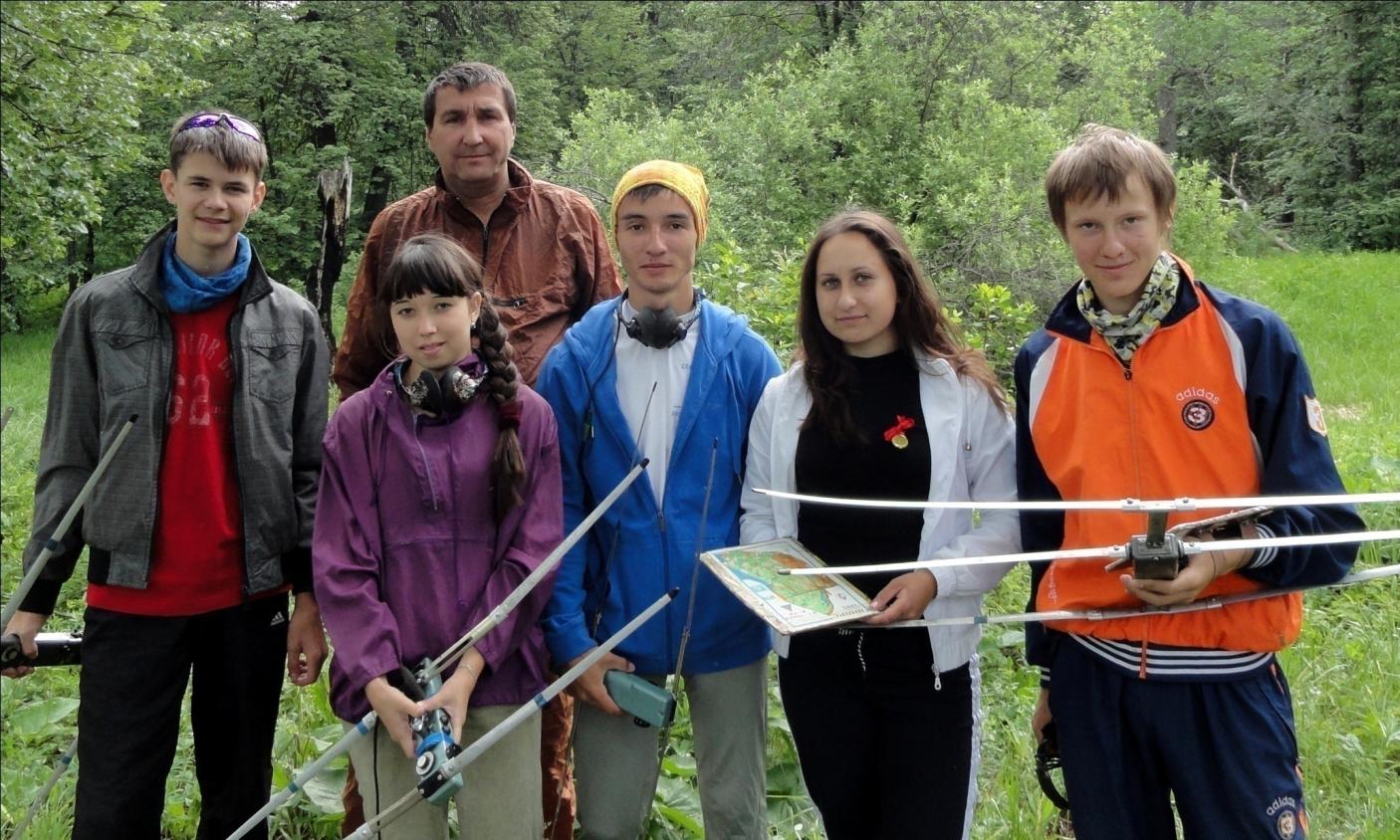 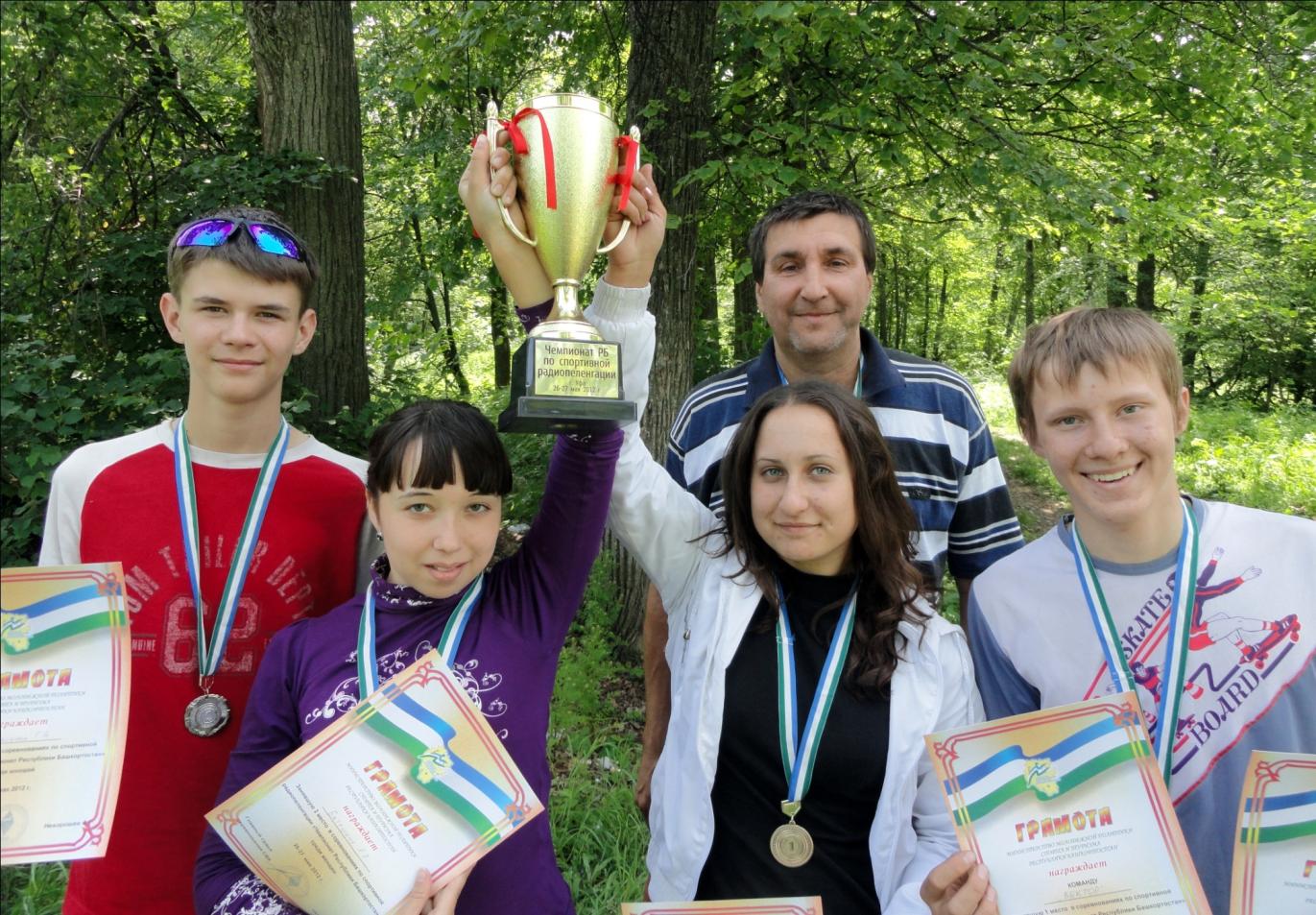 Начальное техническое моделированиеПедагог: Буляков Риф Габдрауфович
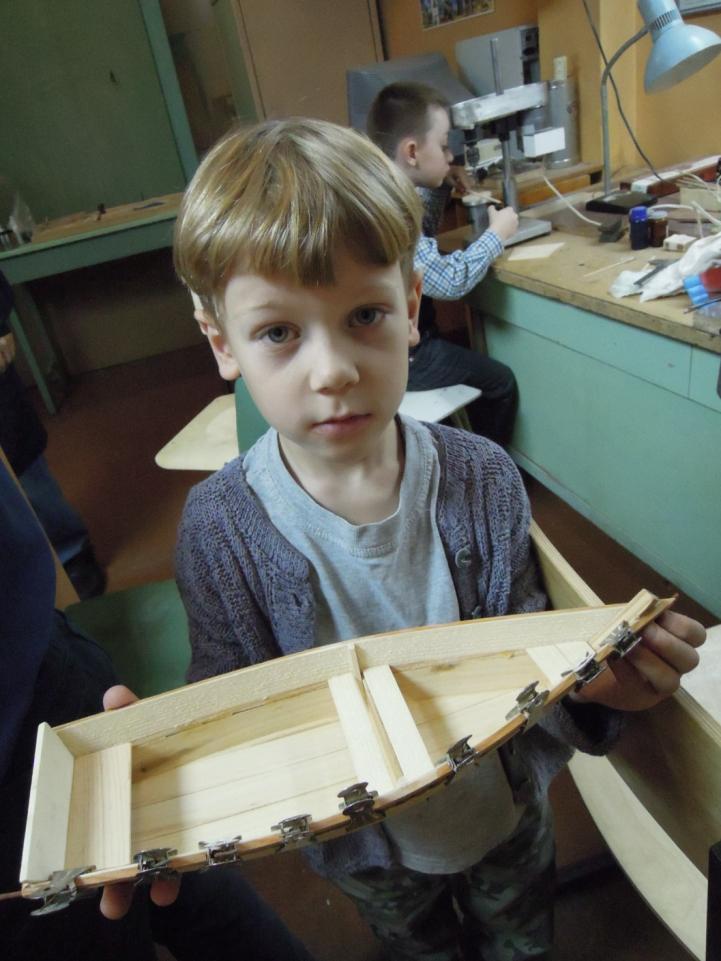 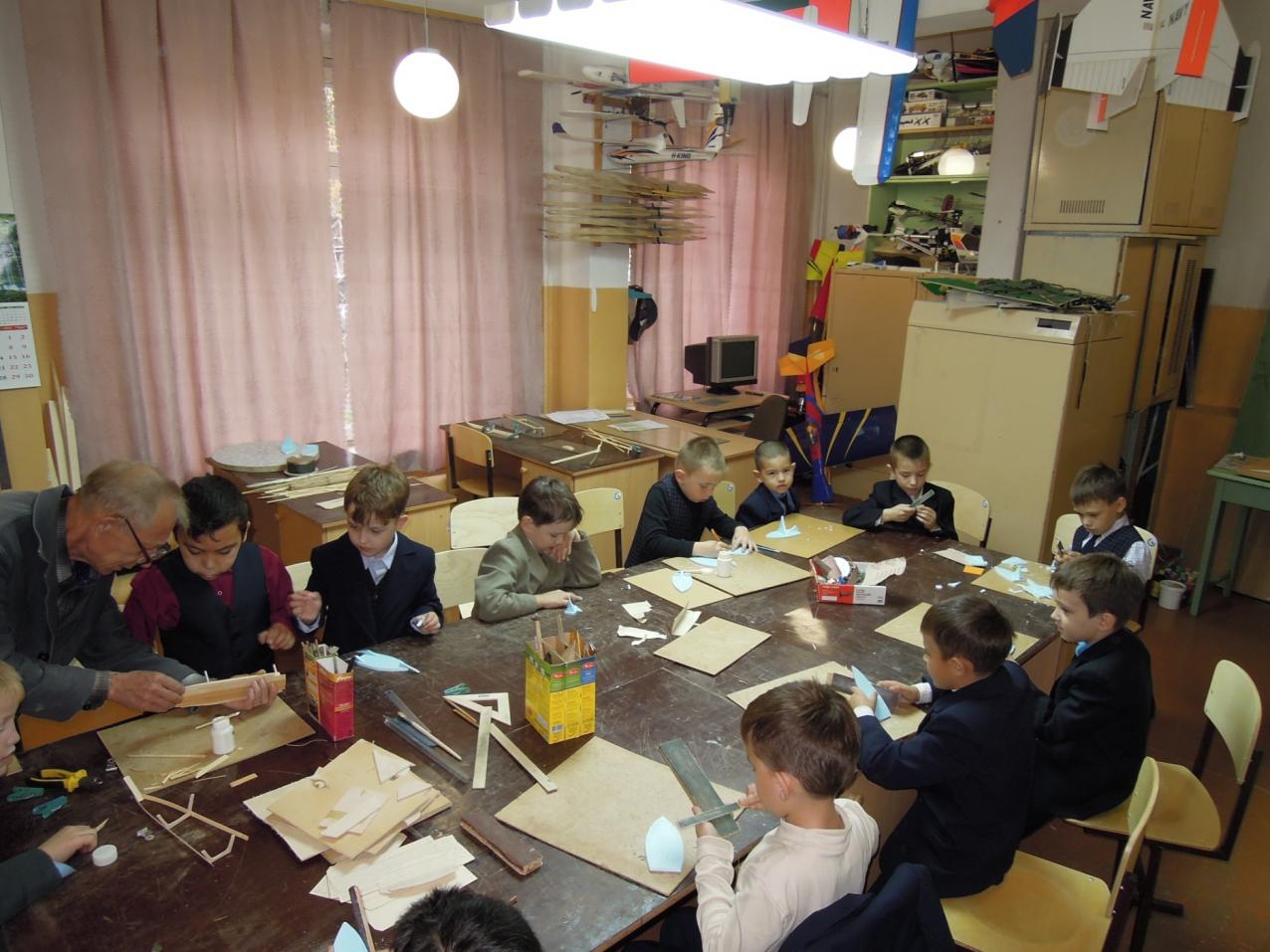 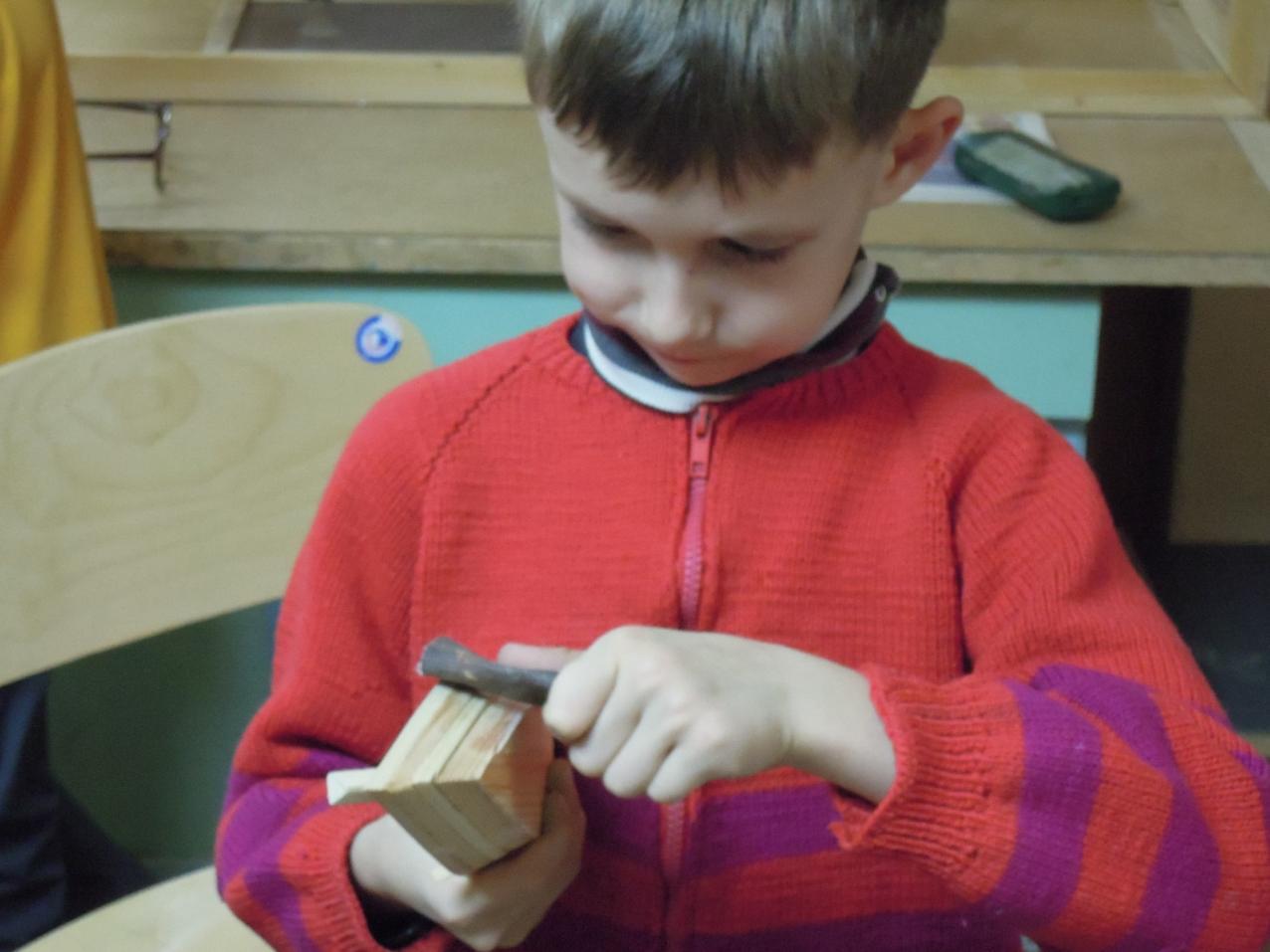 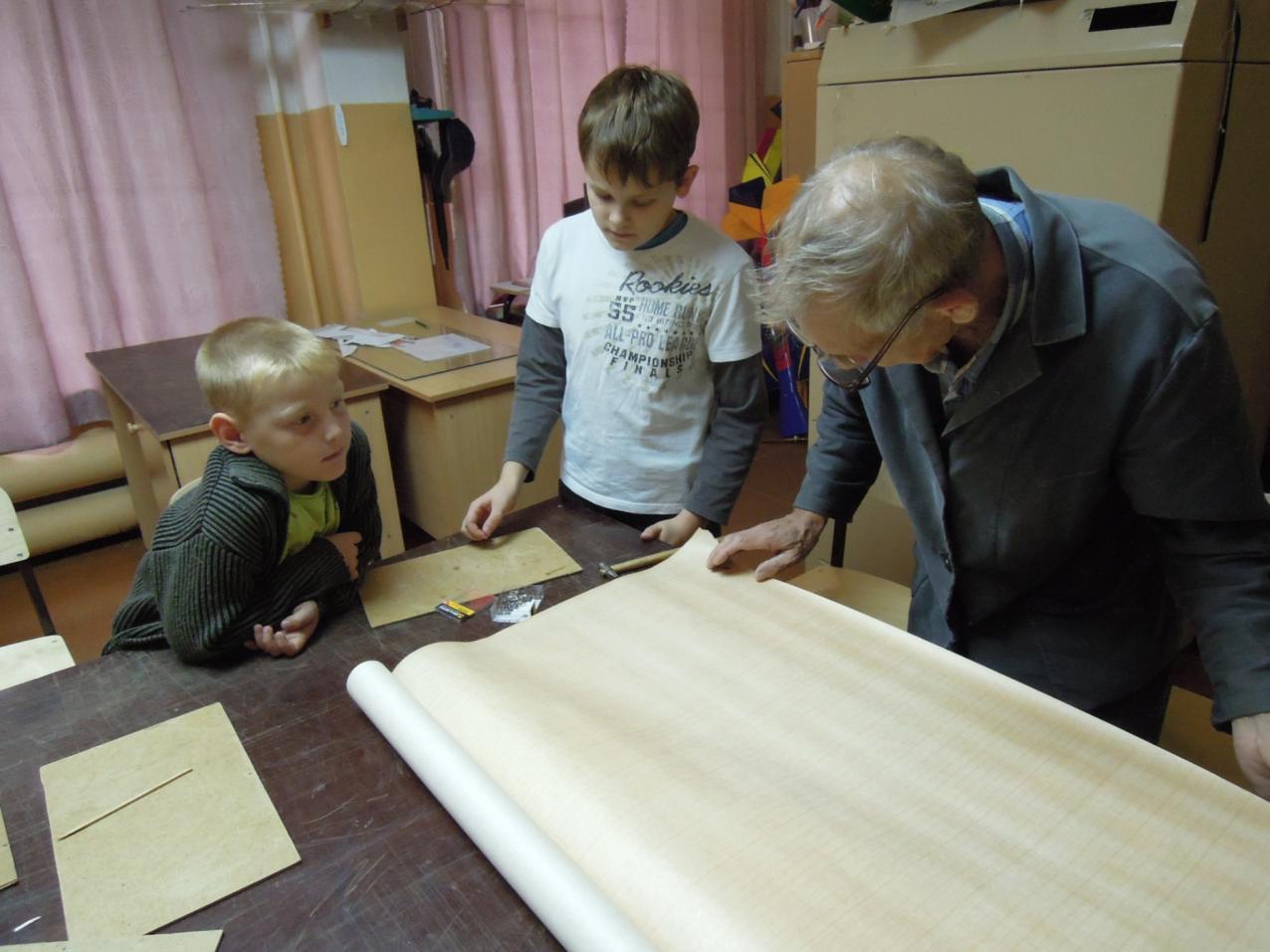 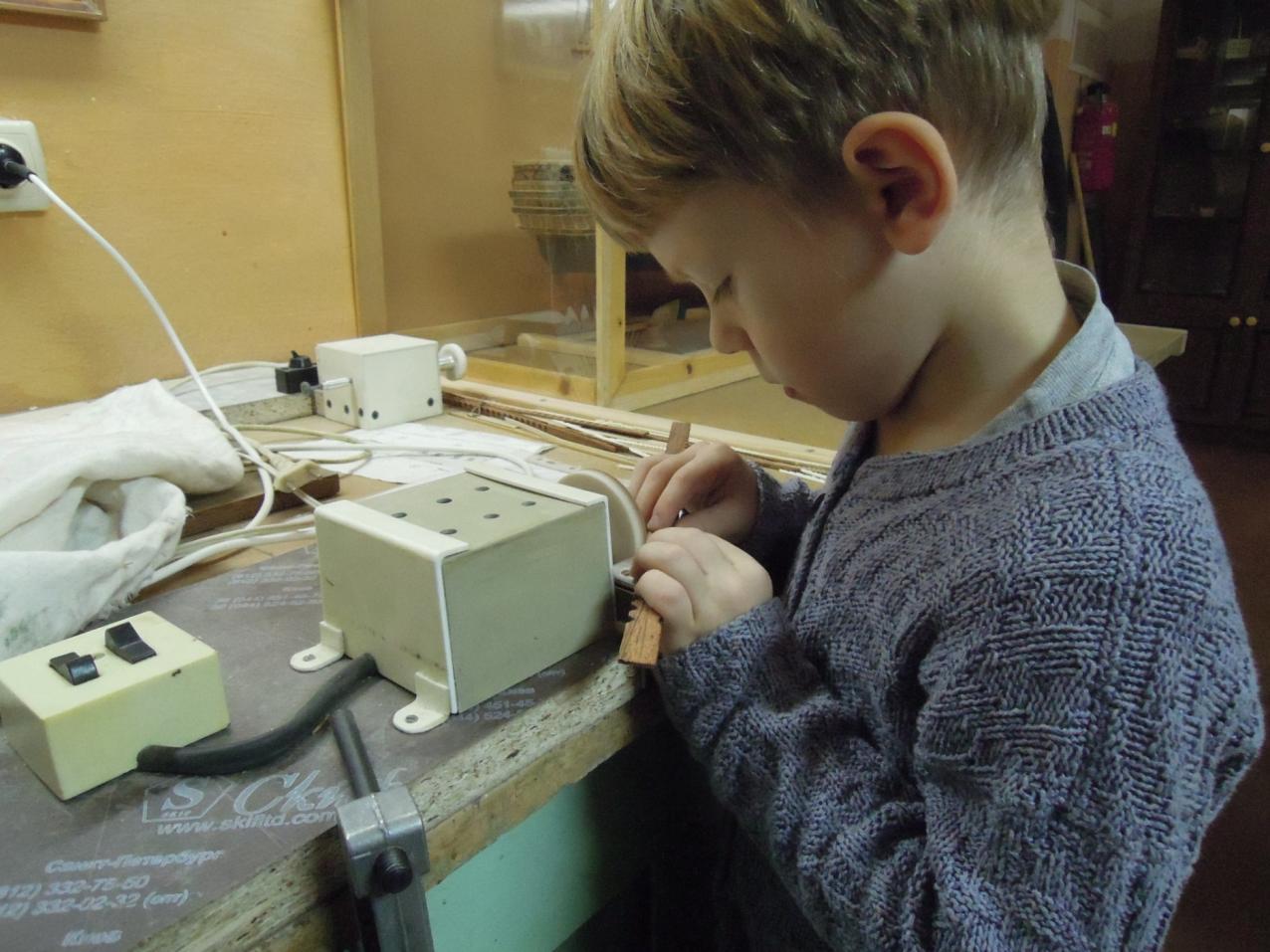 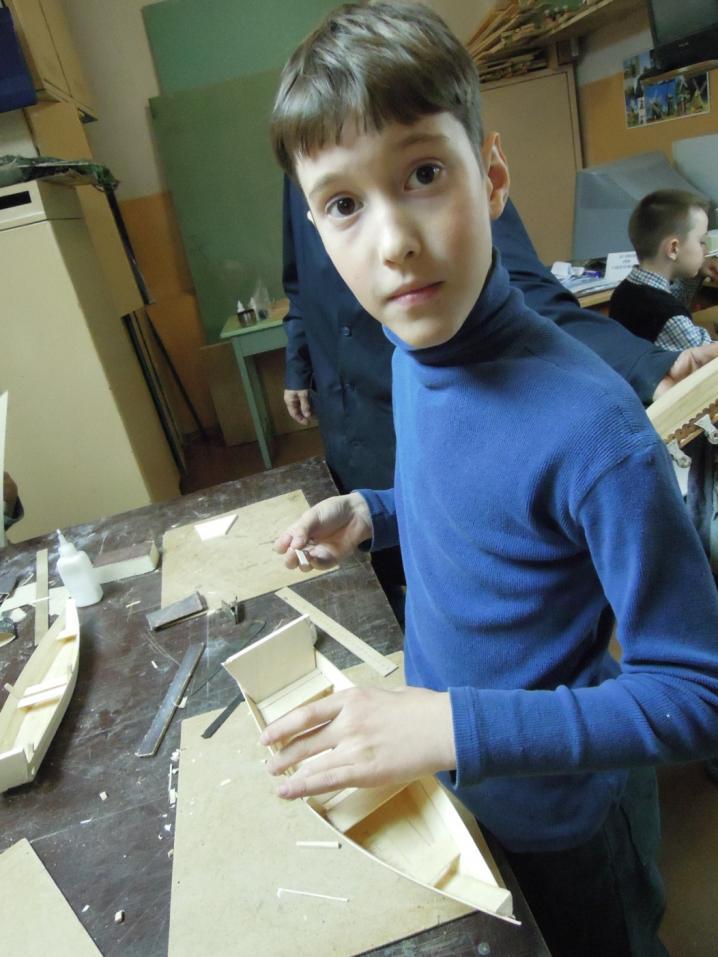 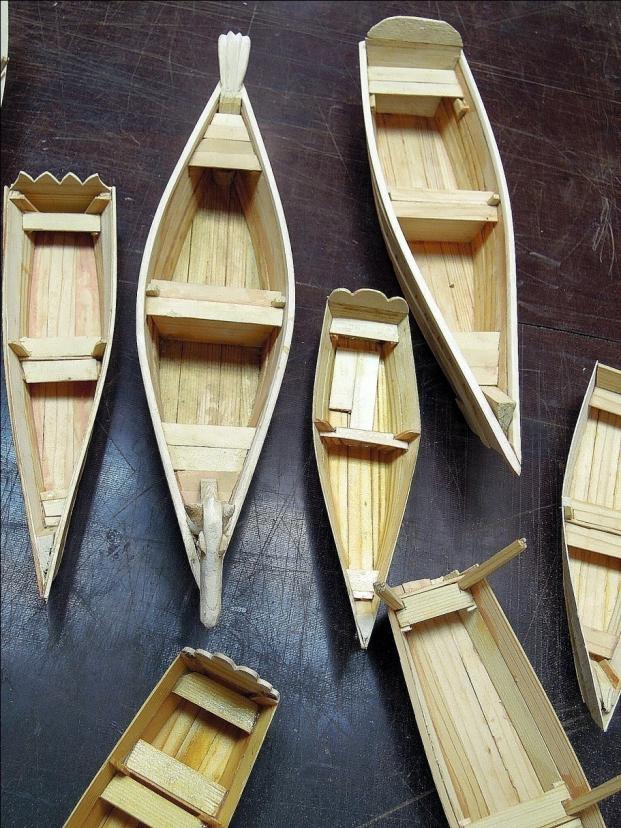 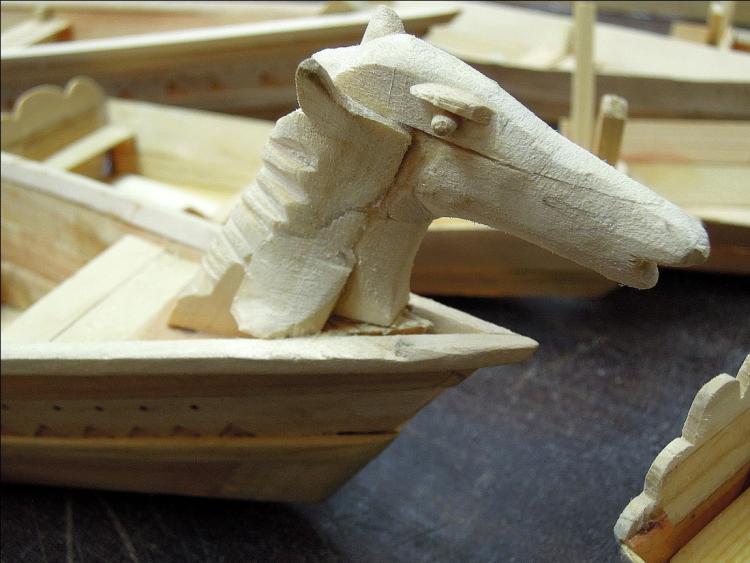 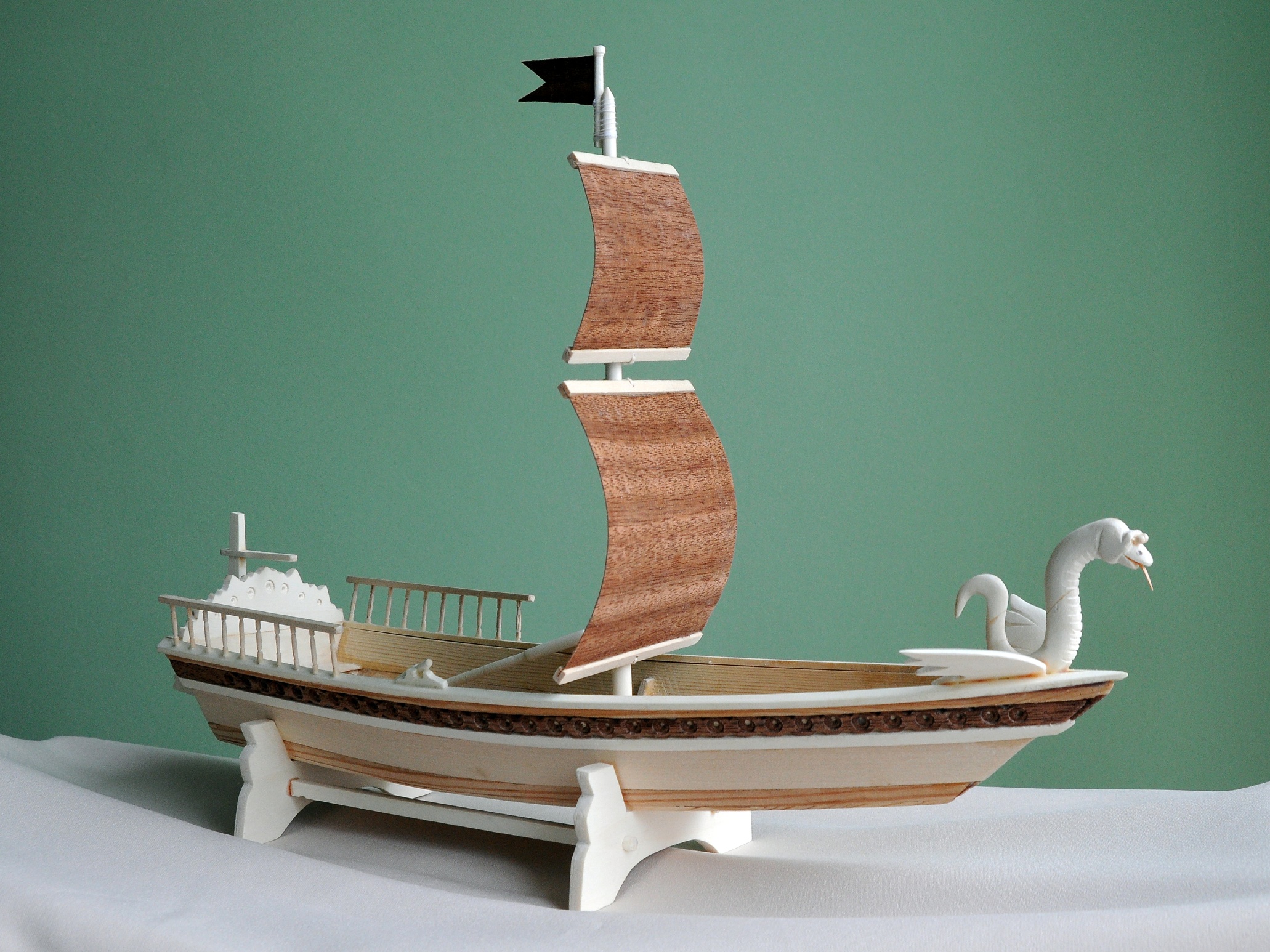 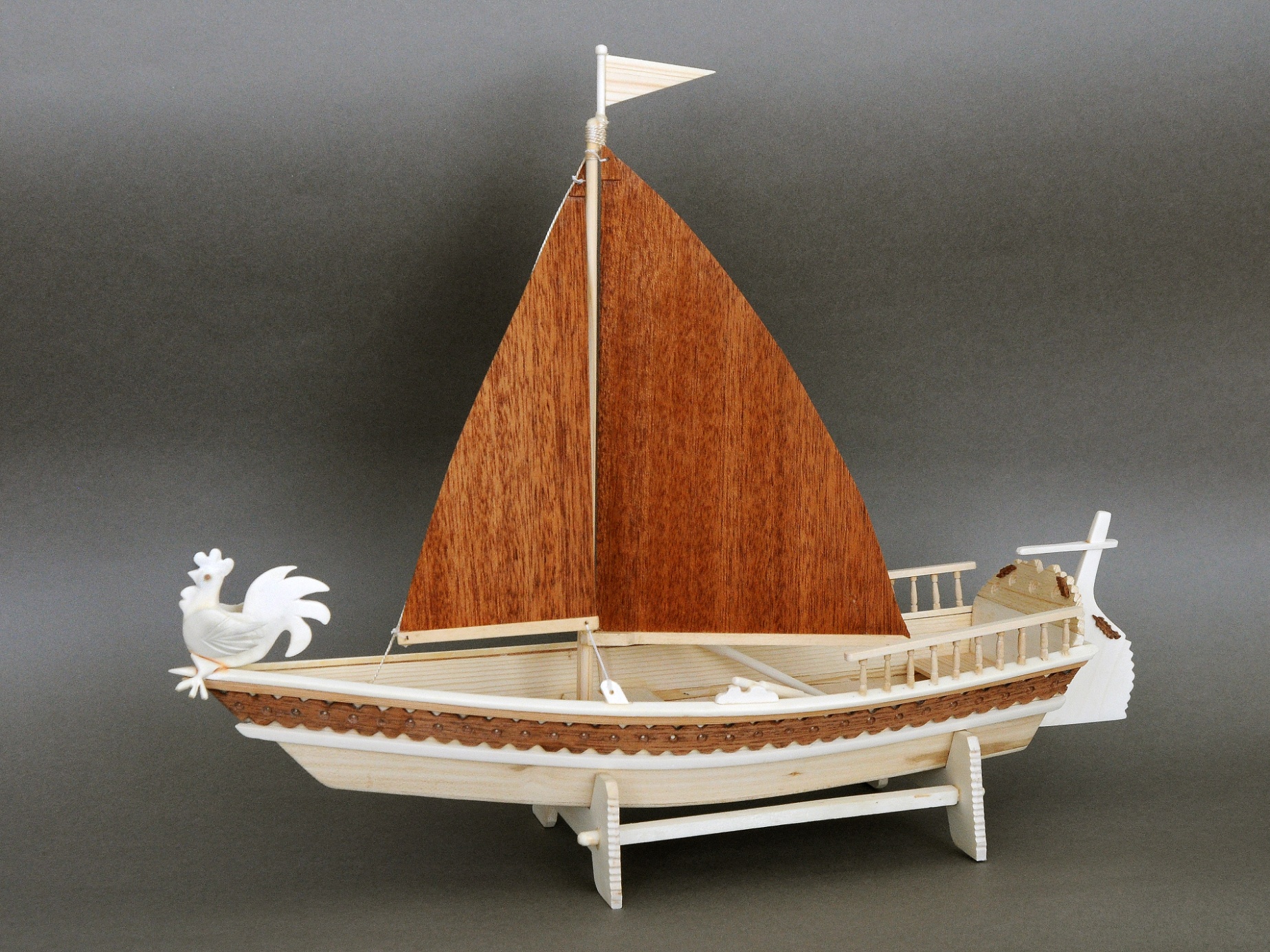 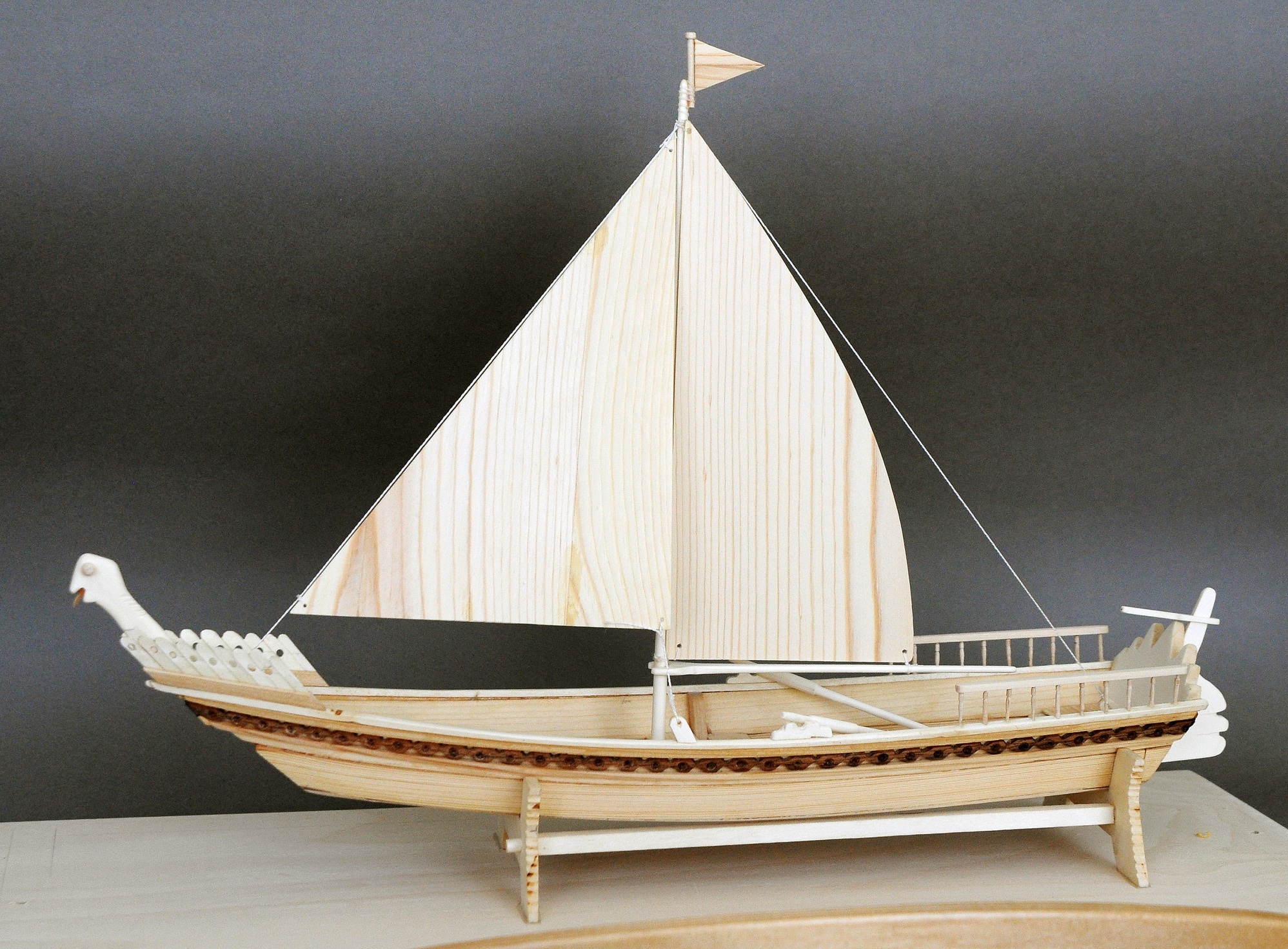 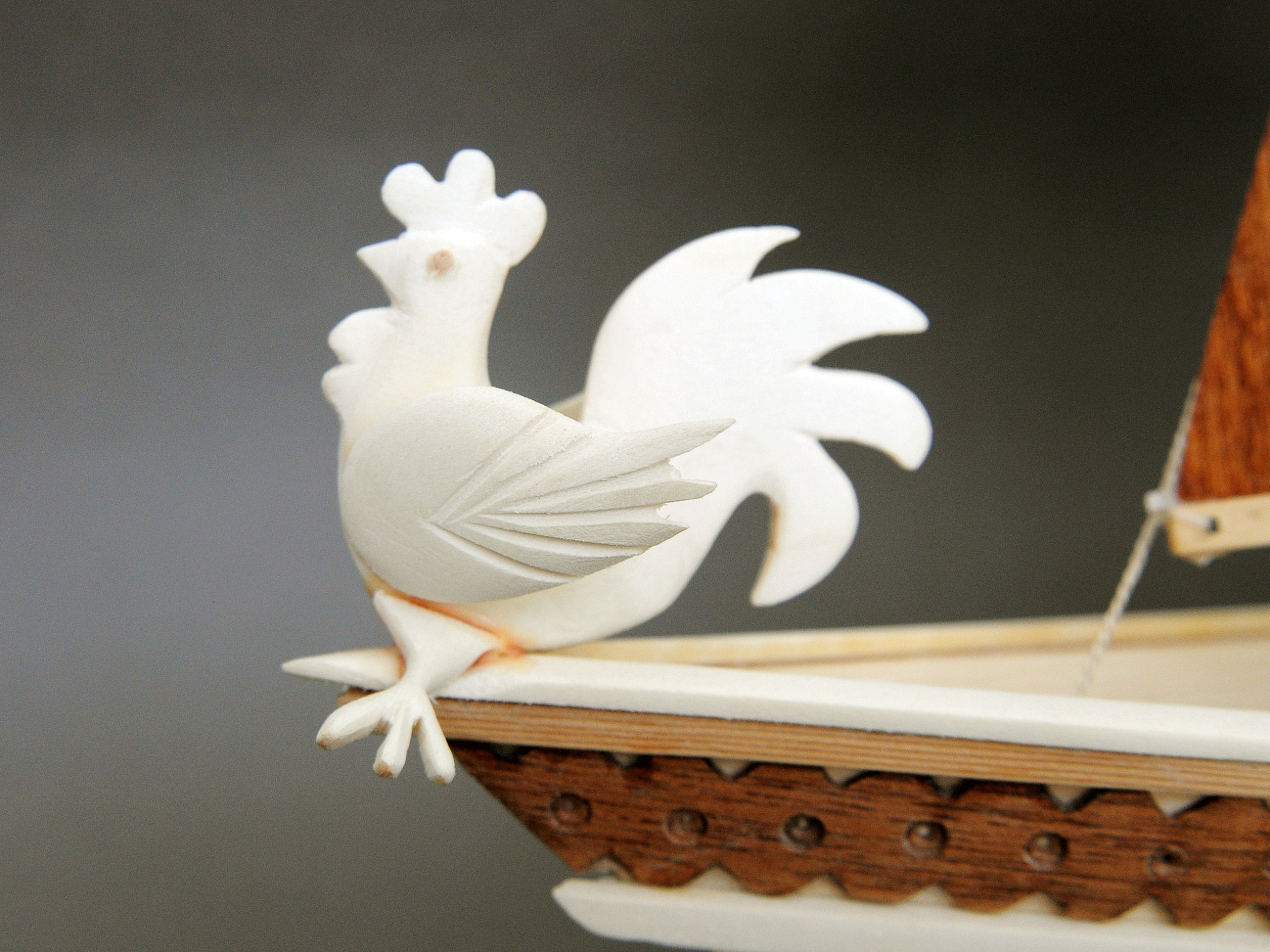 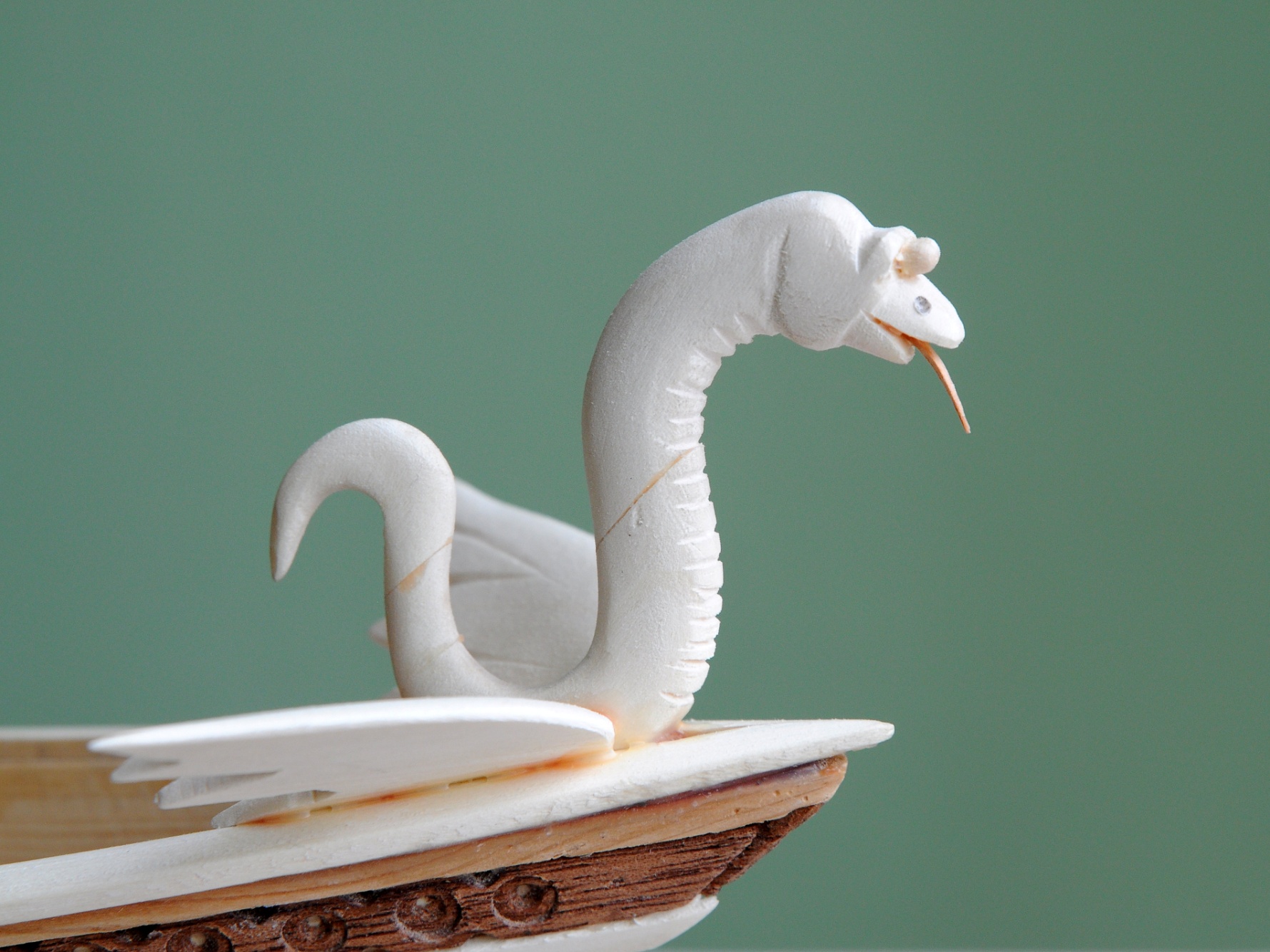 Компьютерная графикаПедагог: Маркелова Ольга Геннадьевна
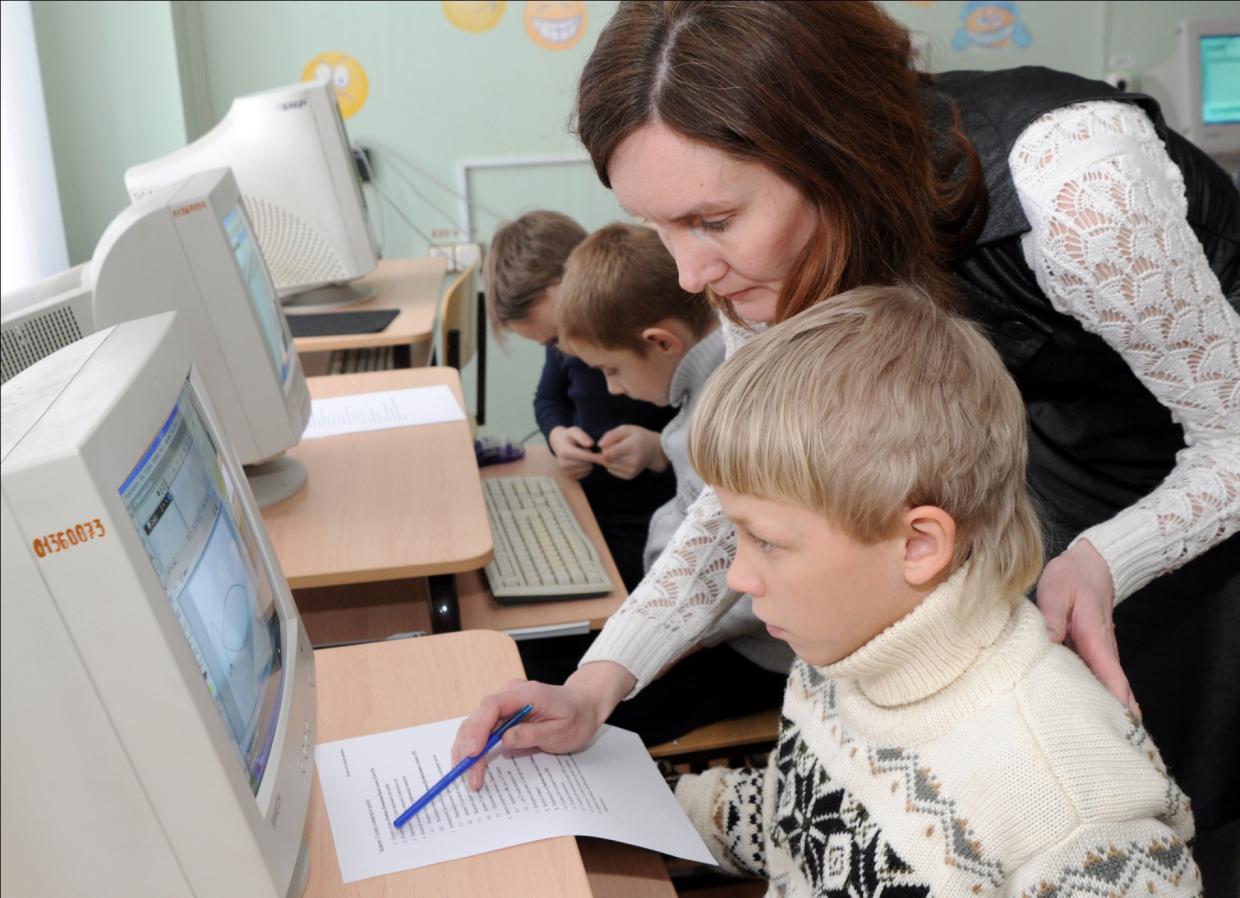 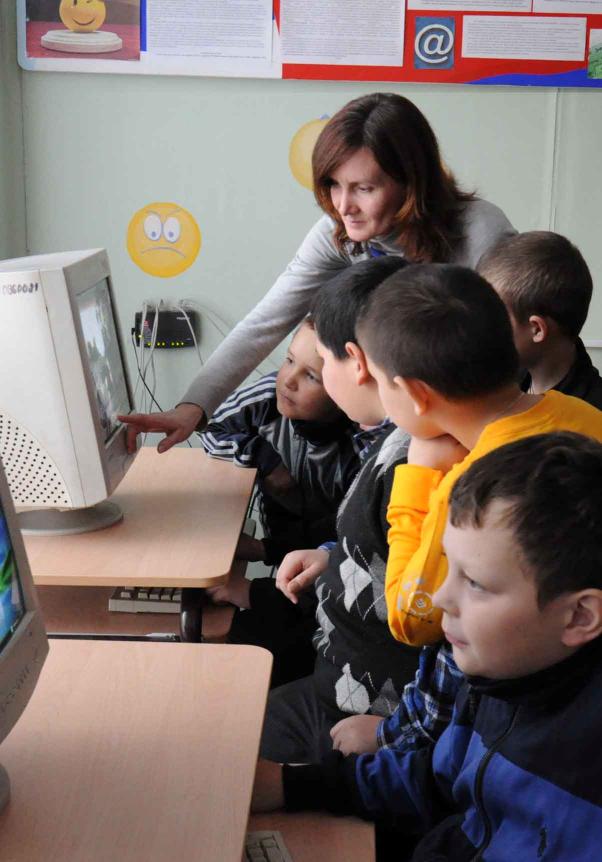 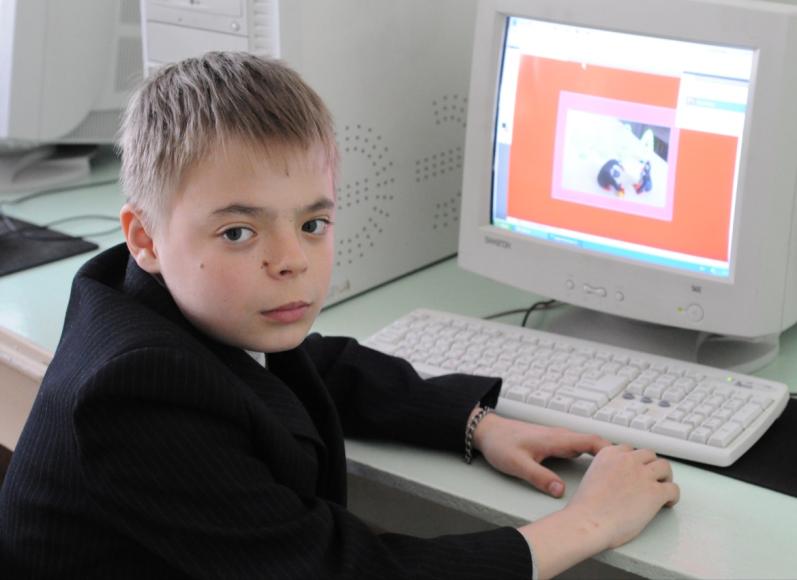 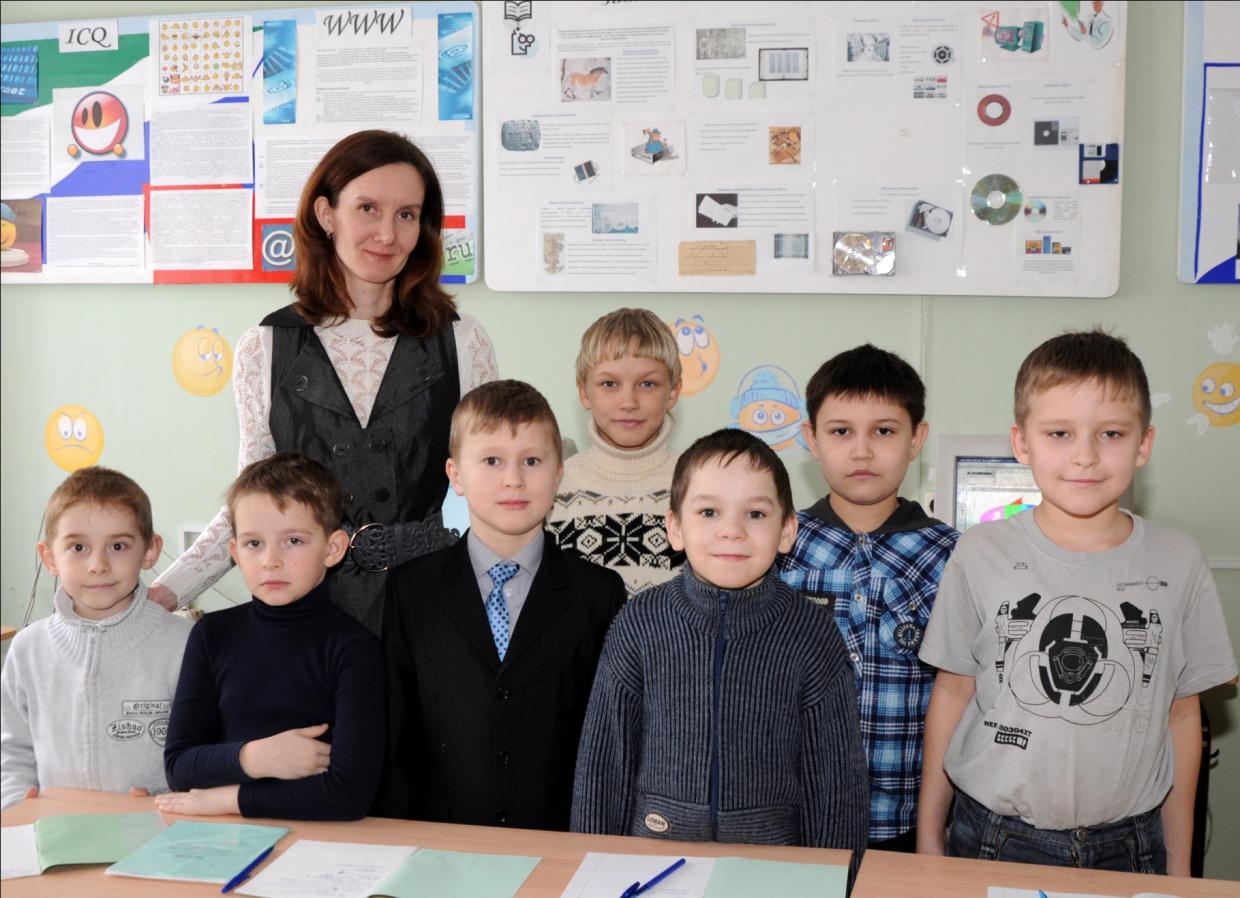 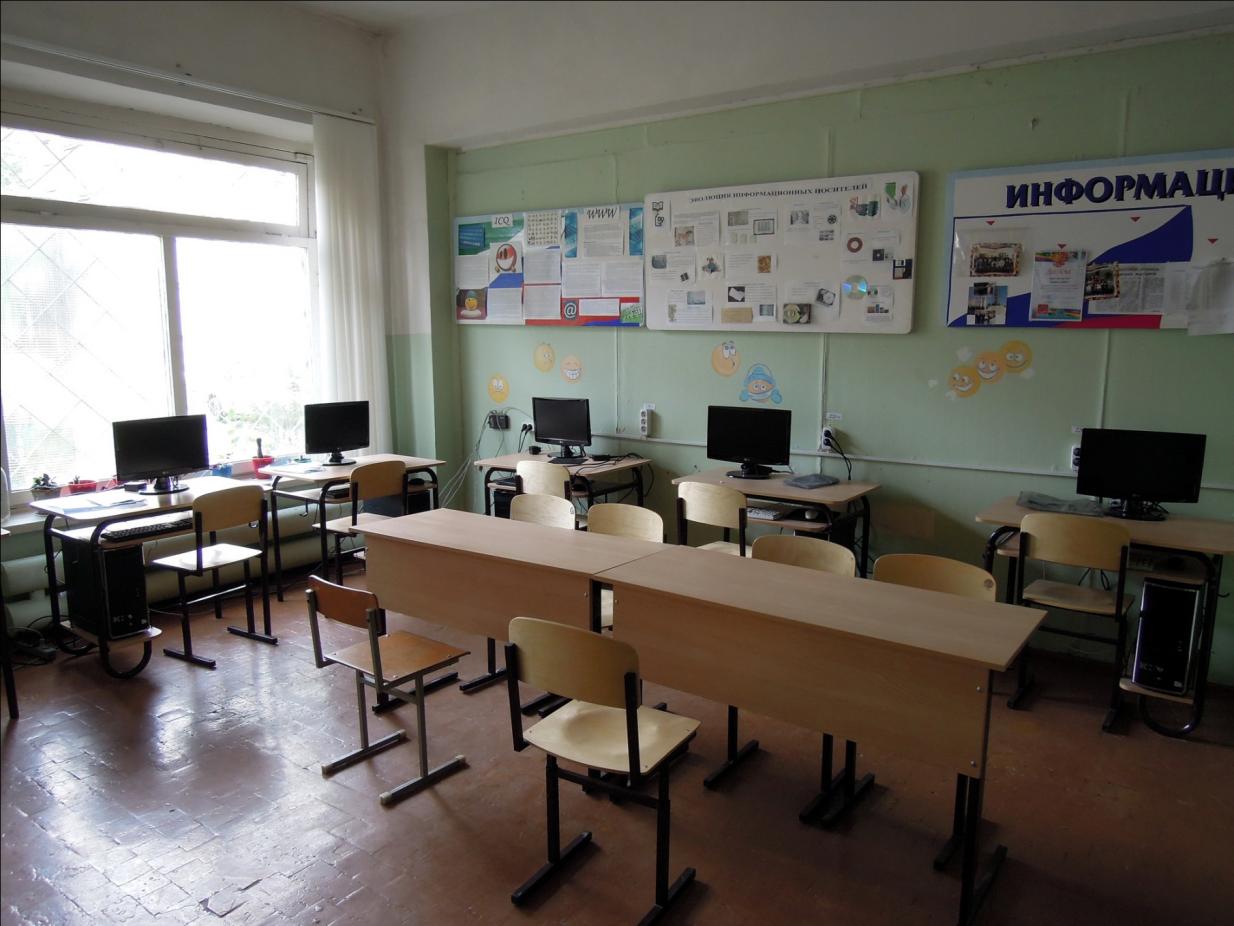 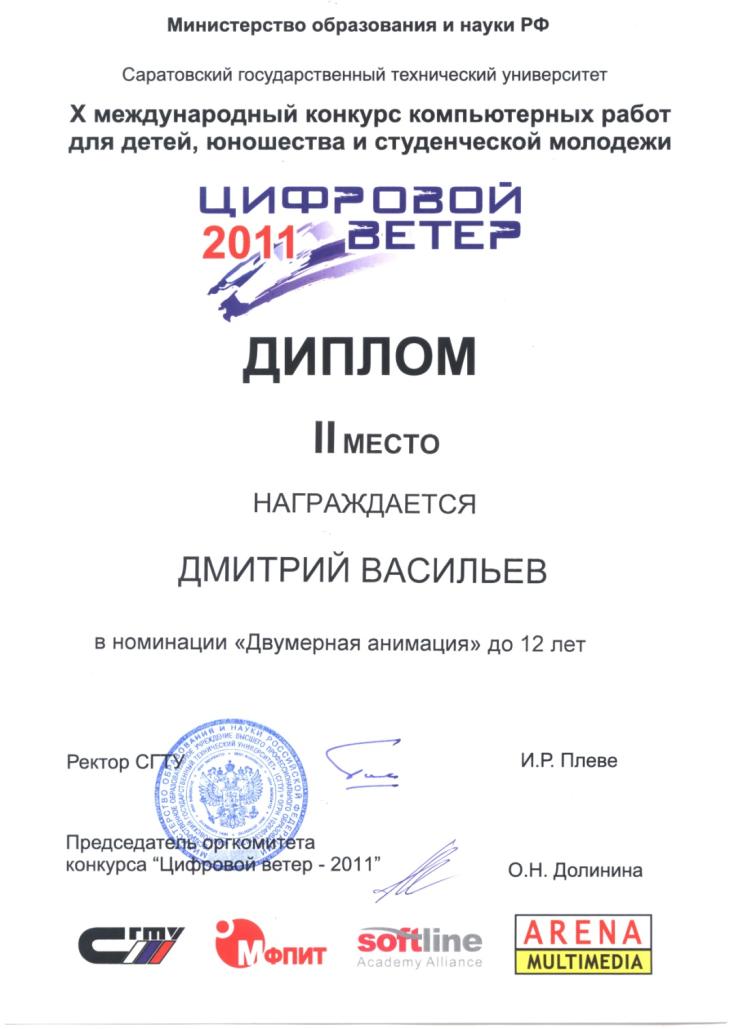 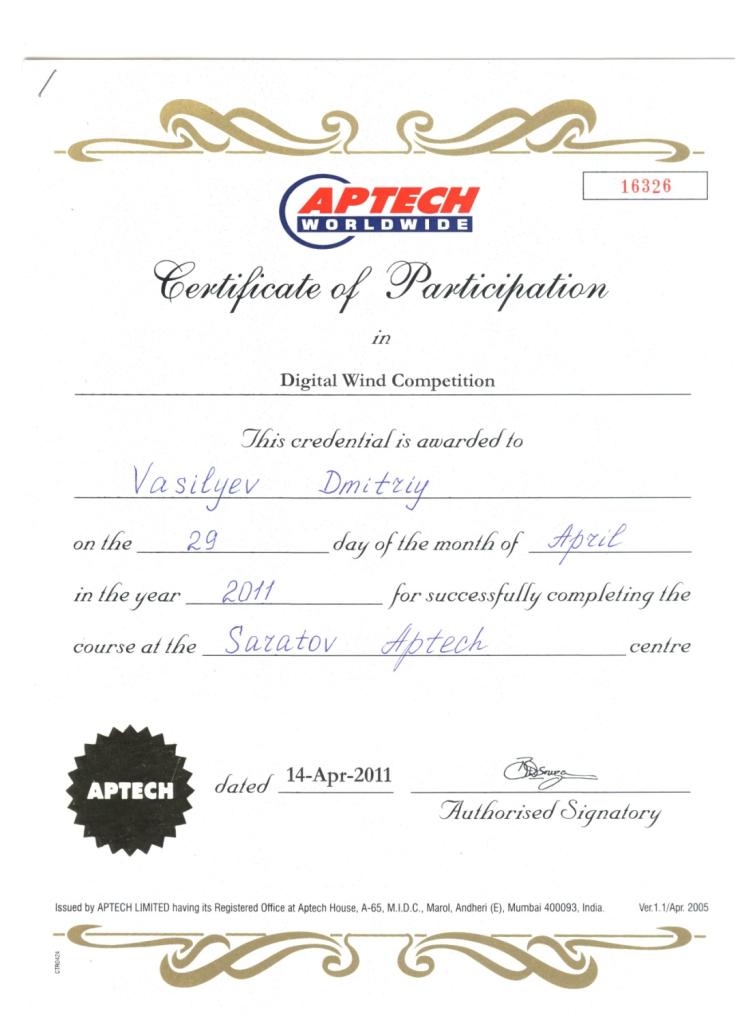 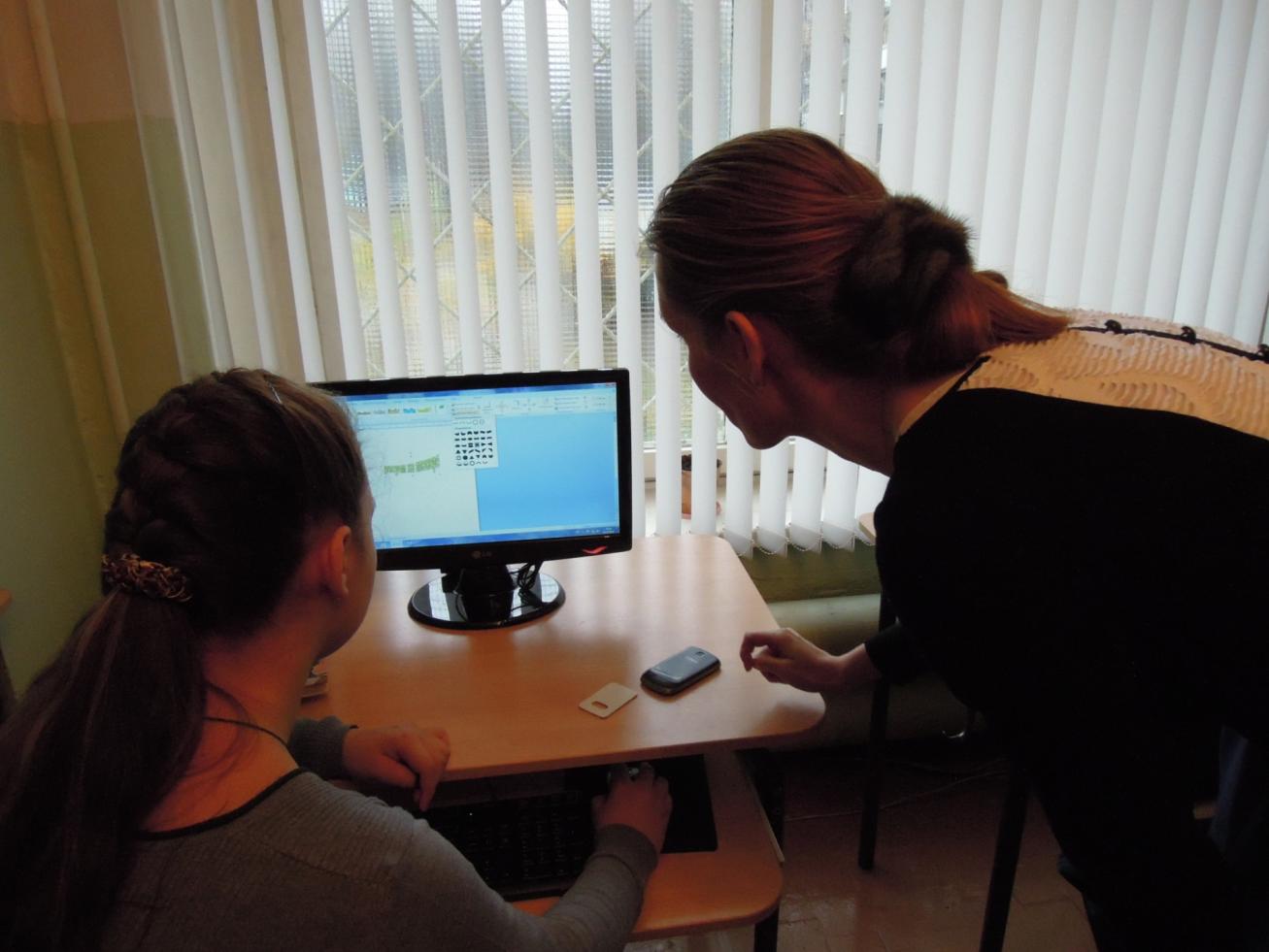 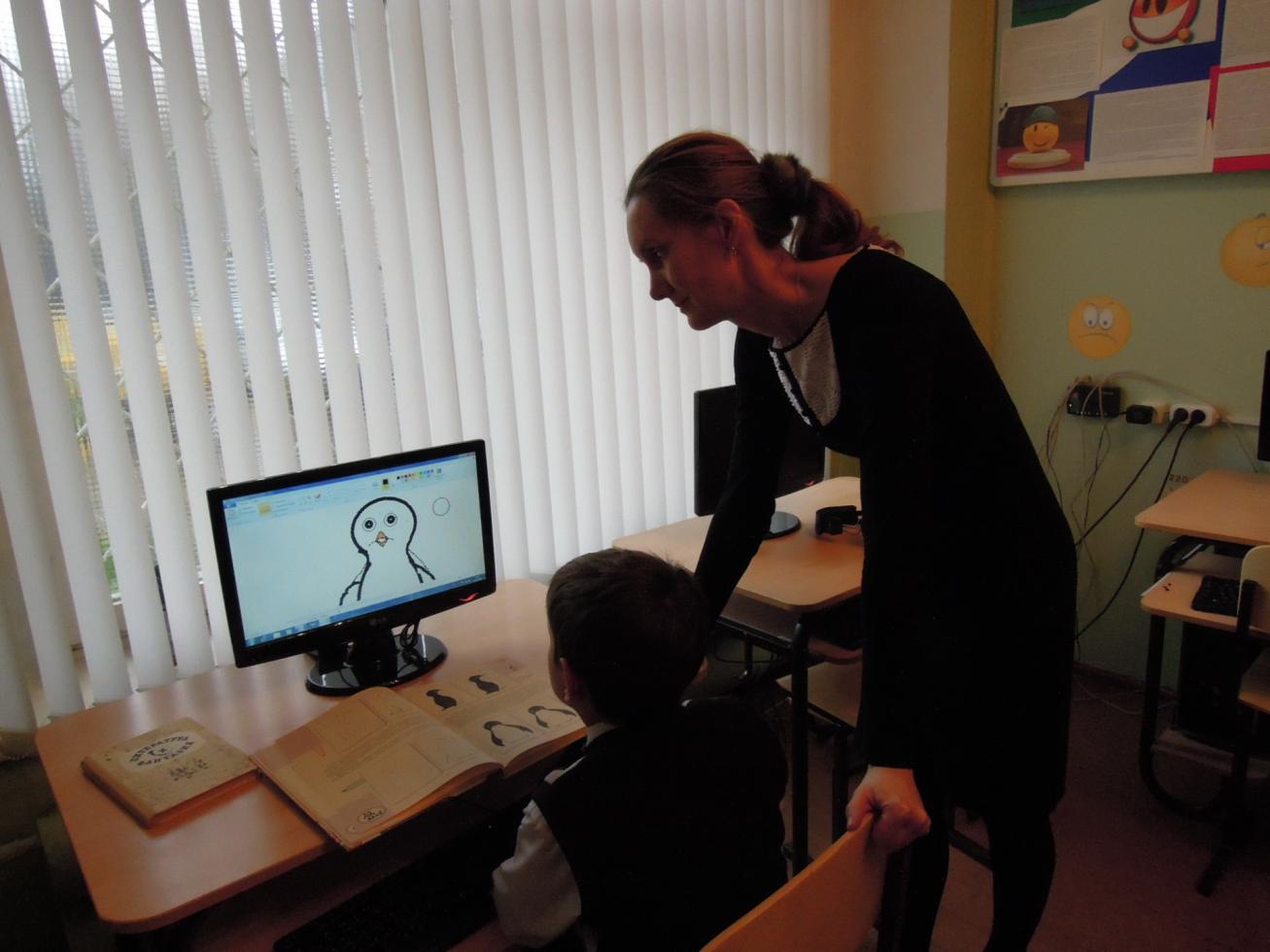 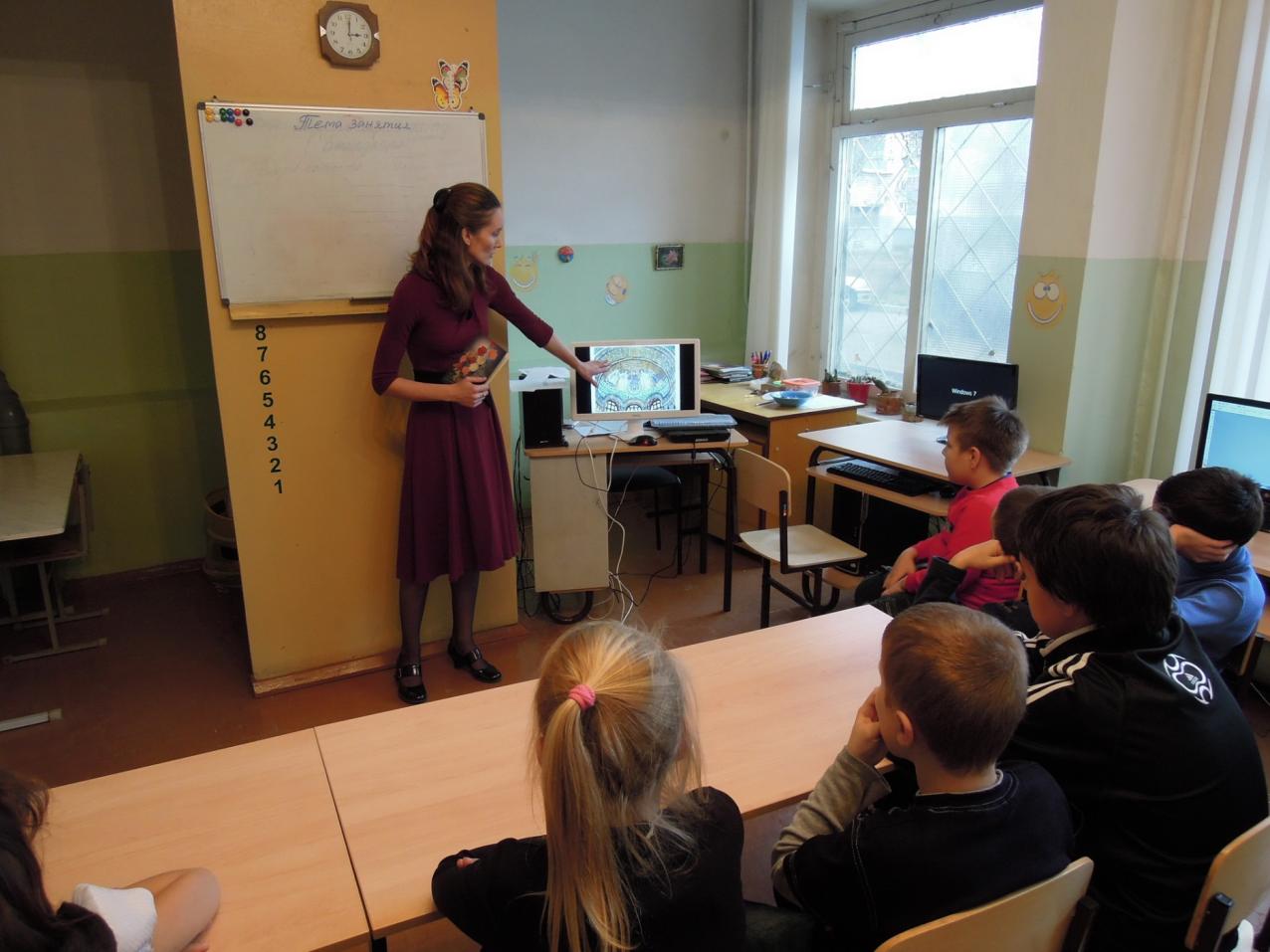 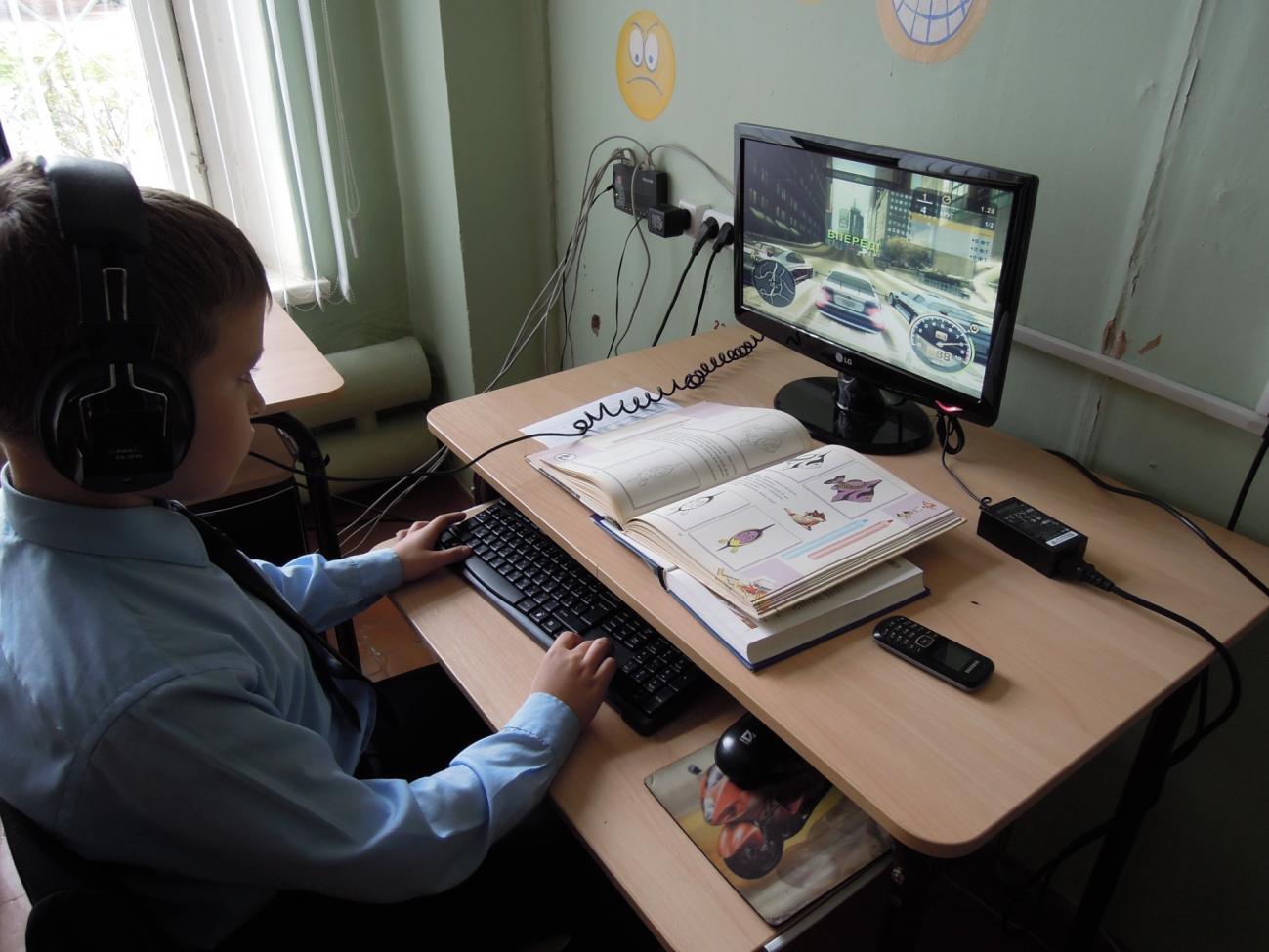 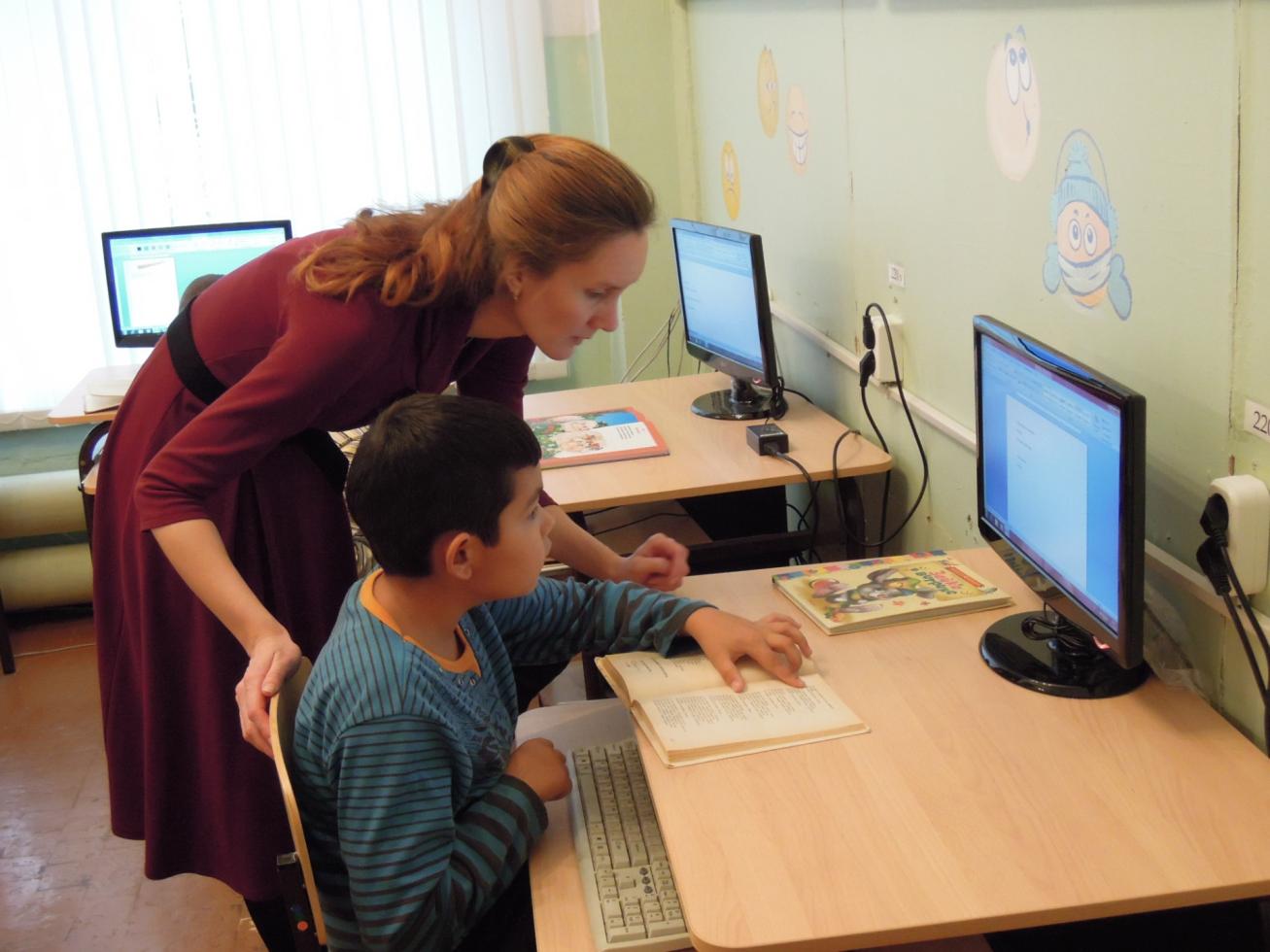 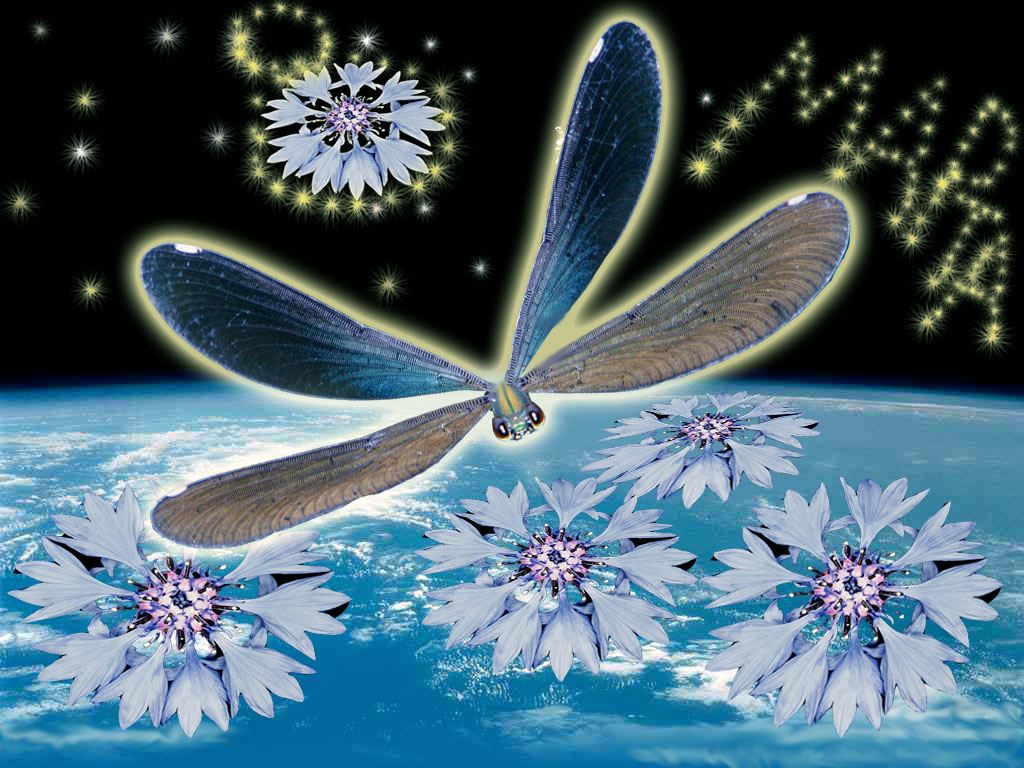 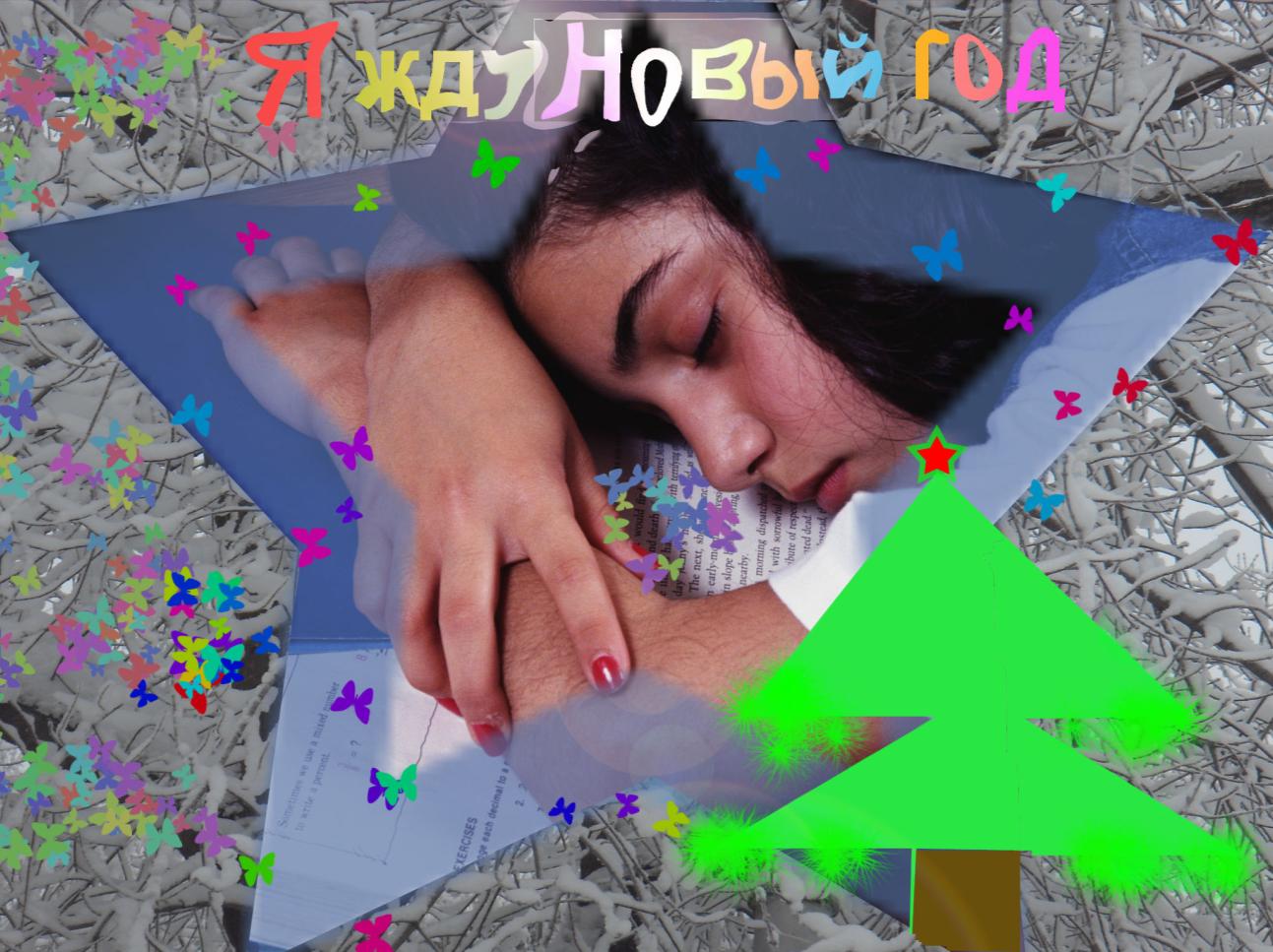 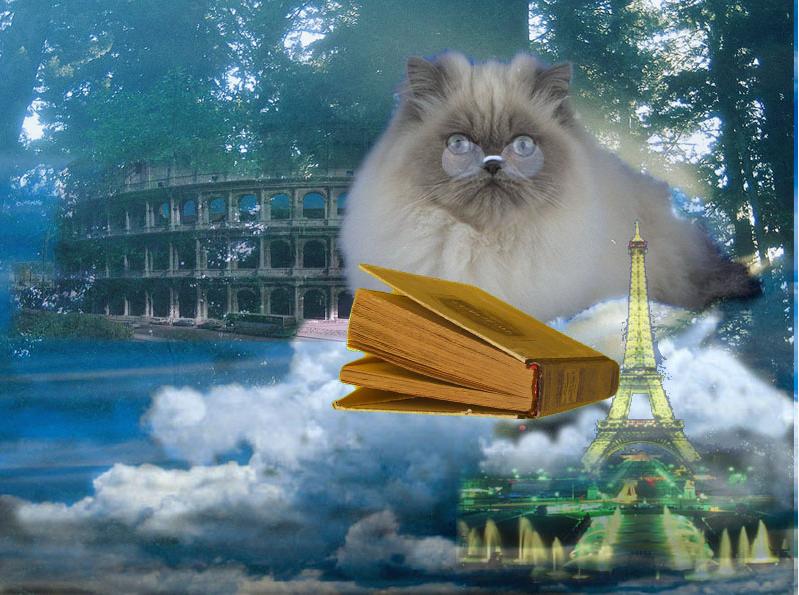 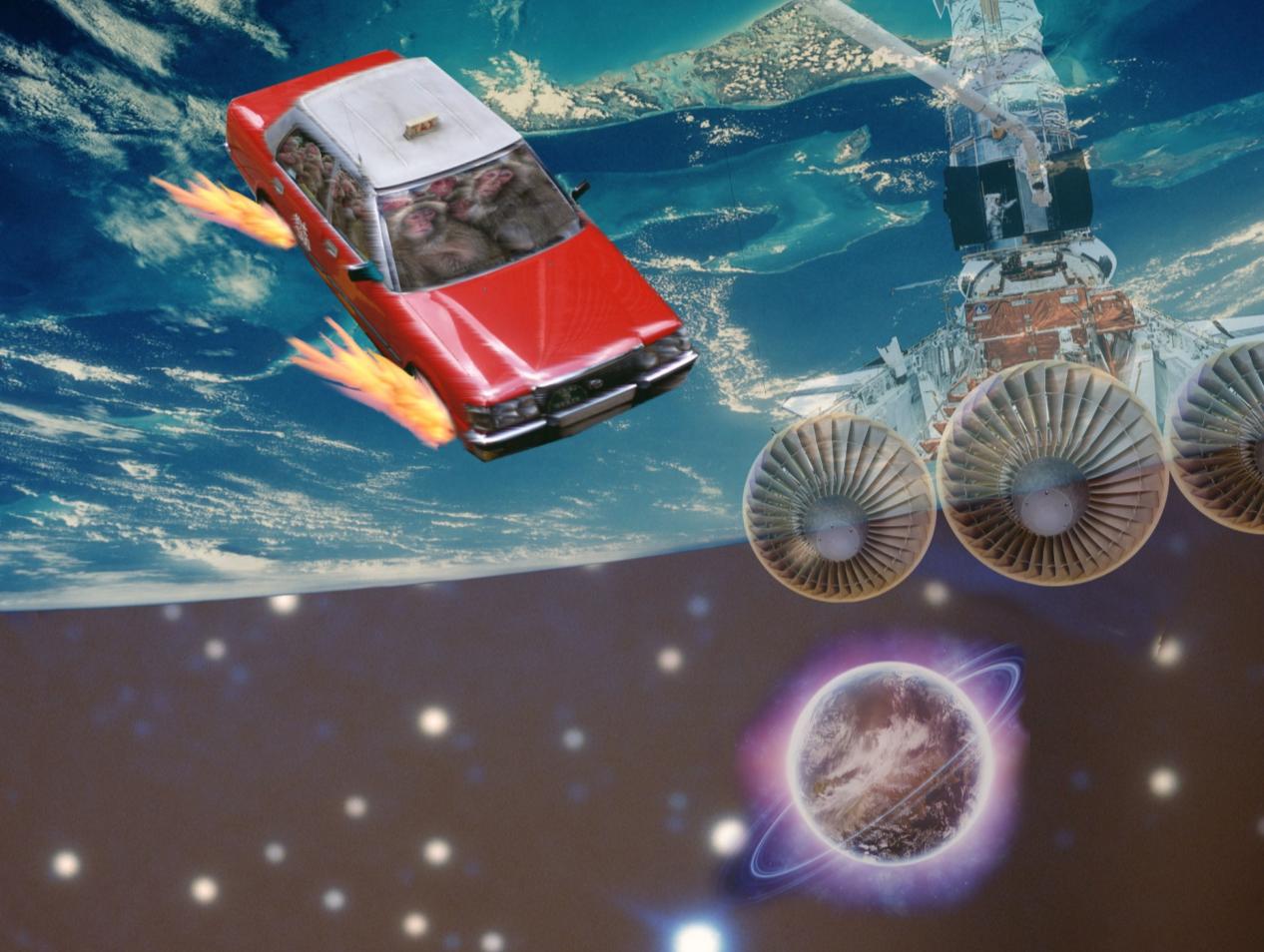 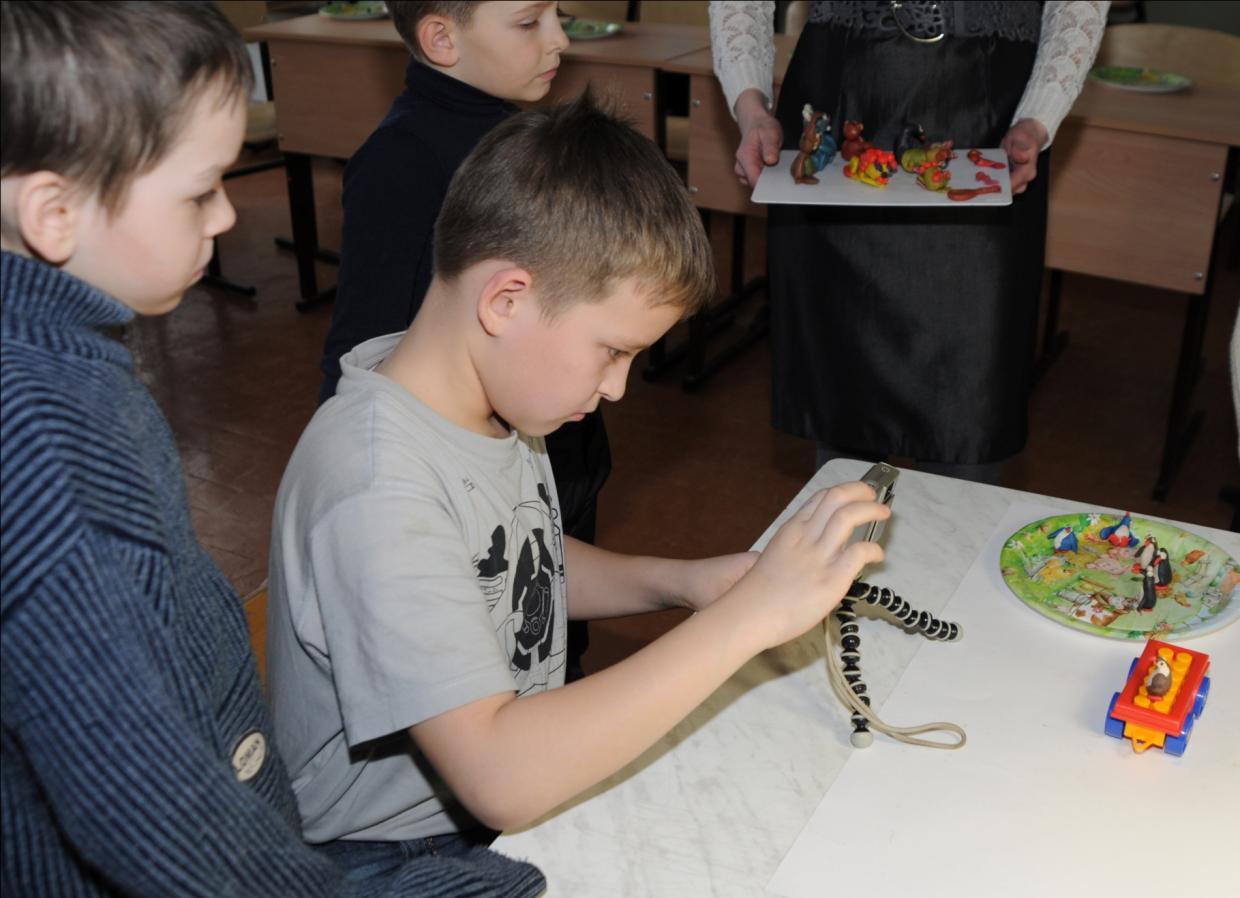 Художественное шитьёПедагог: Загирова Наталья Николаевна
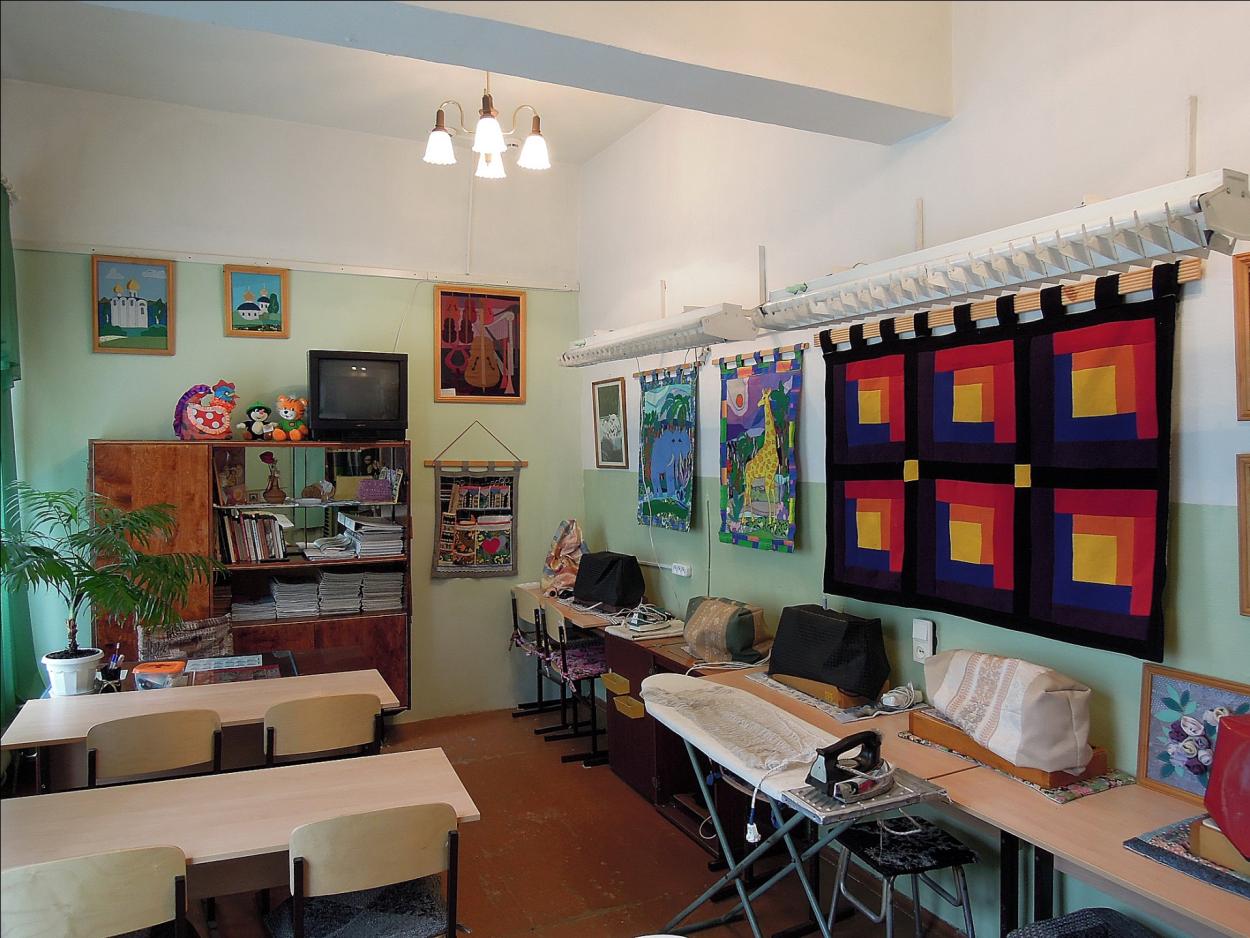 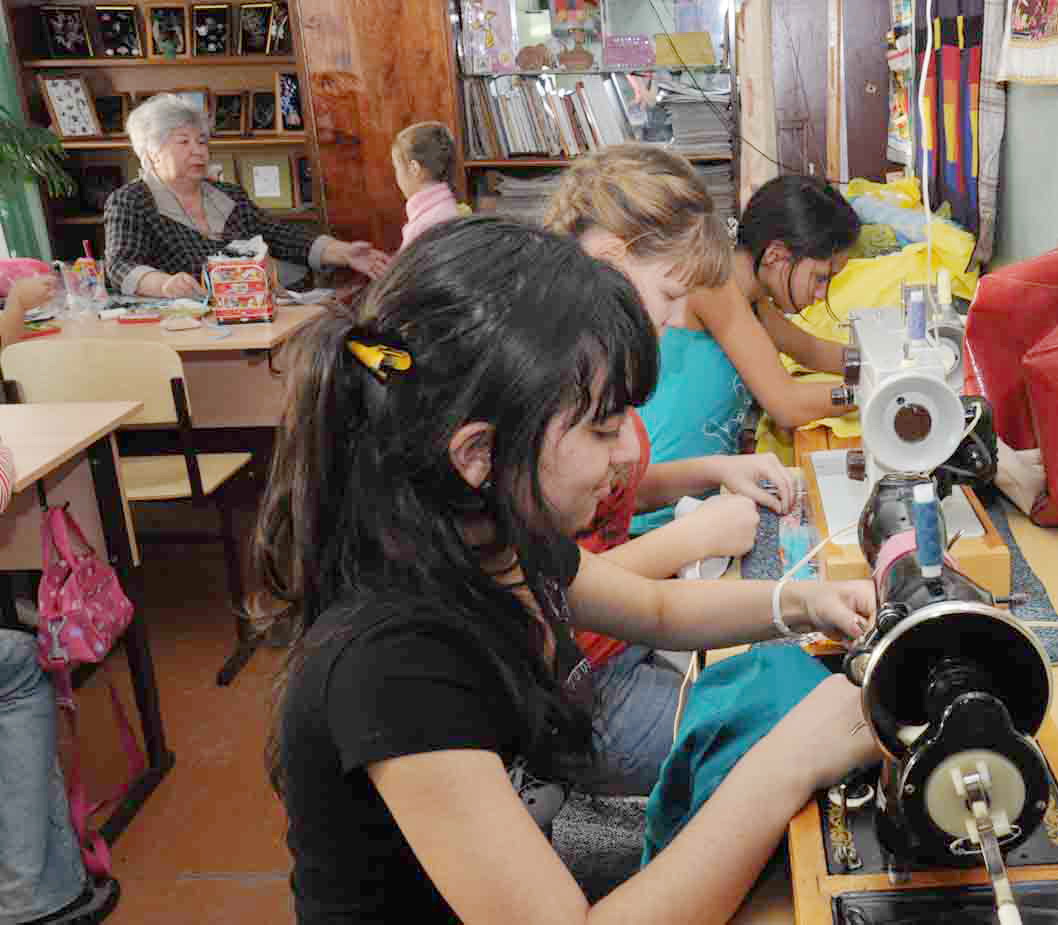 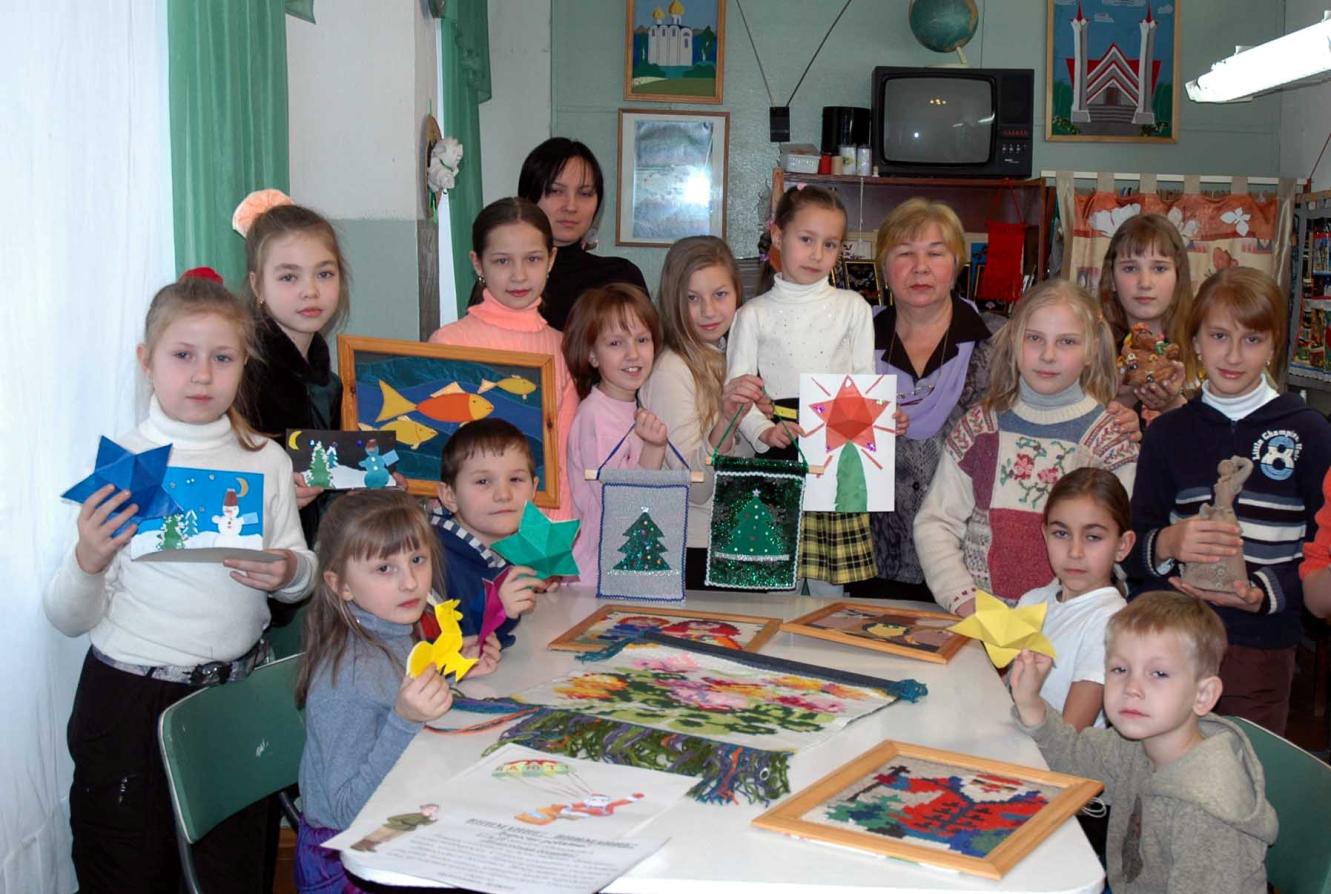 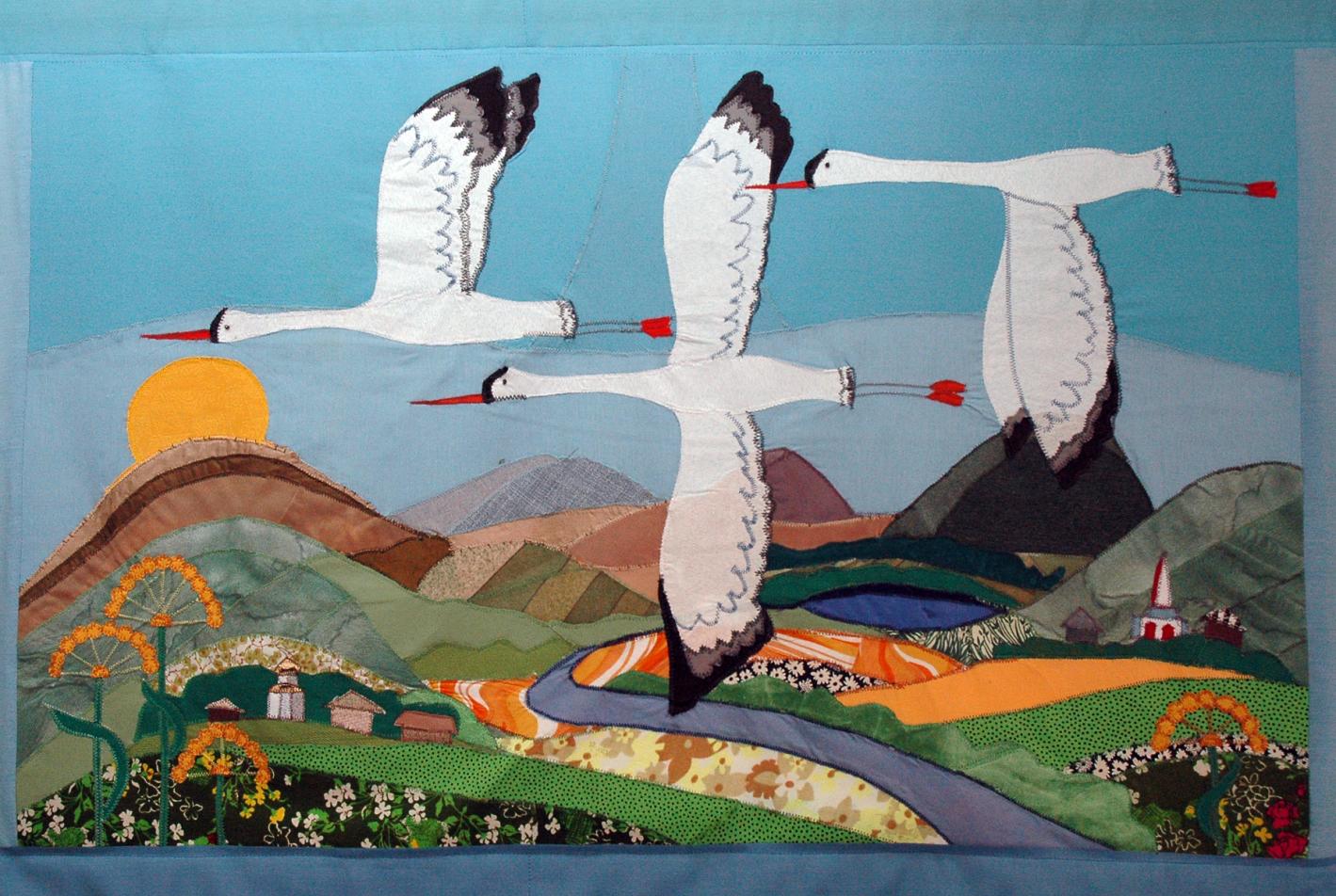 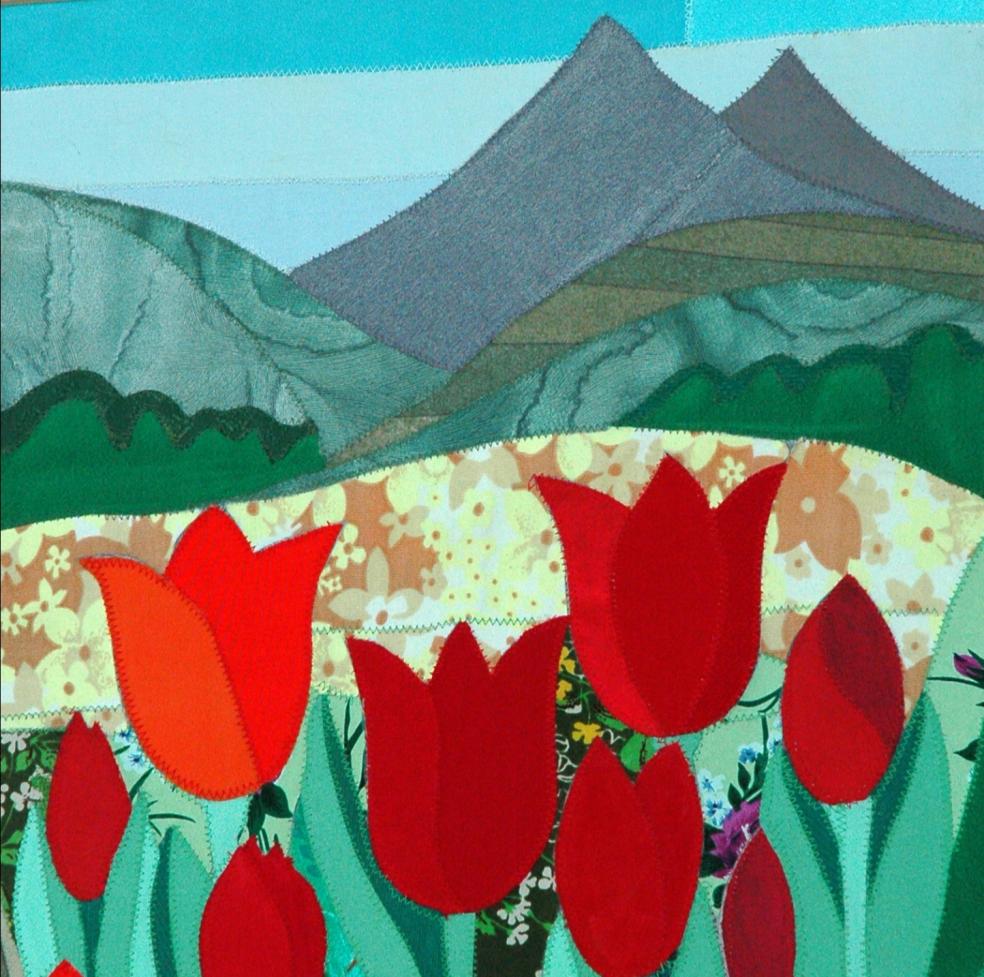 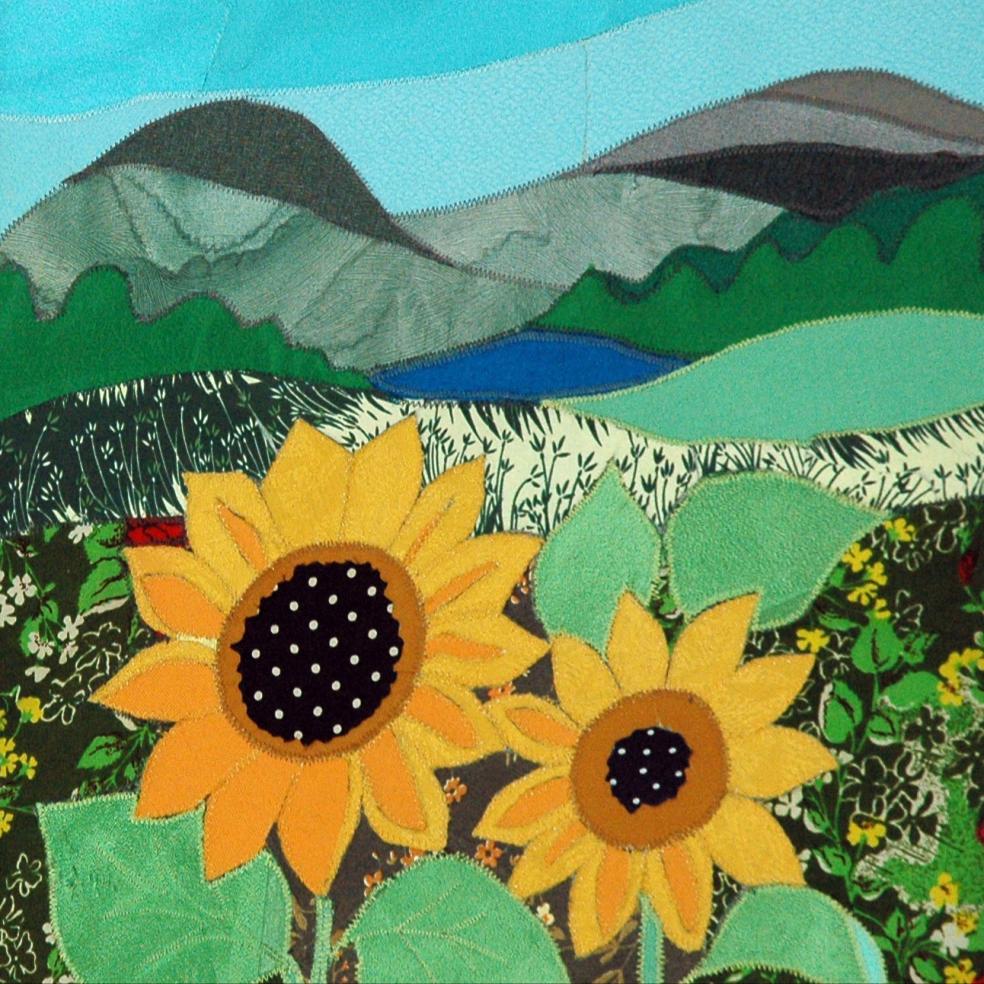 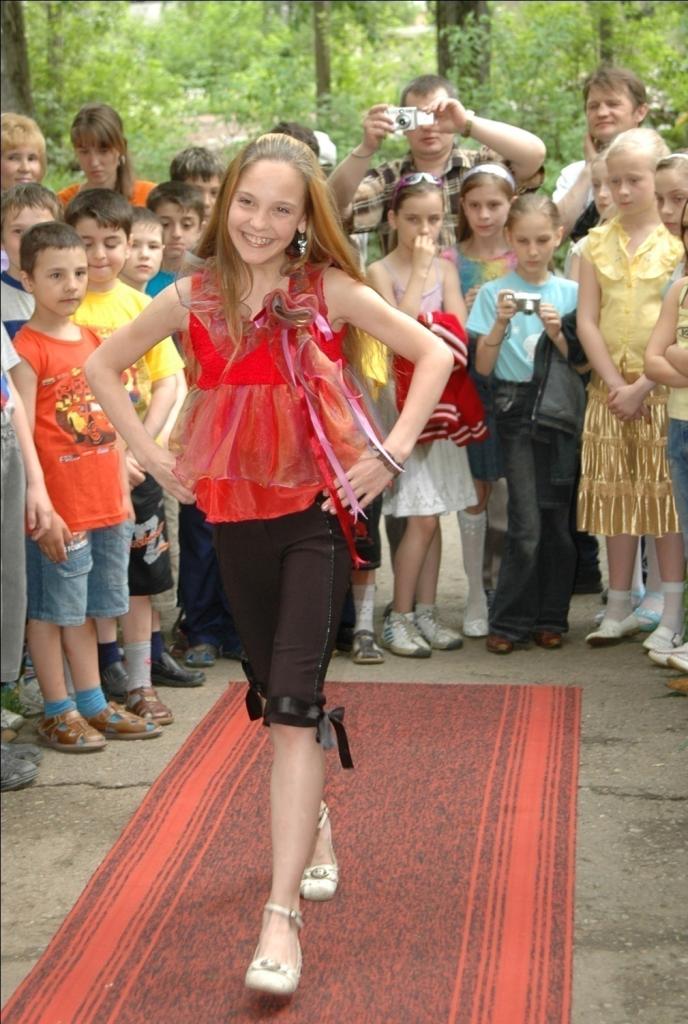 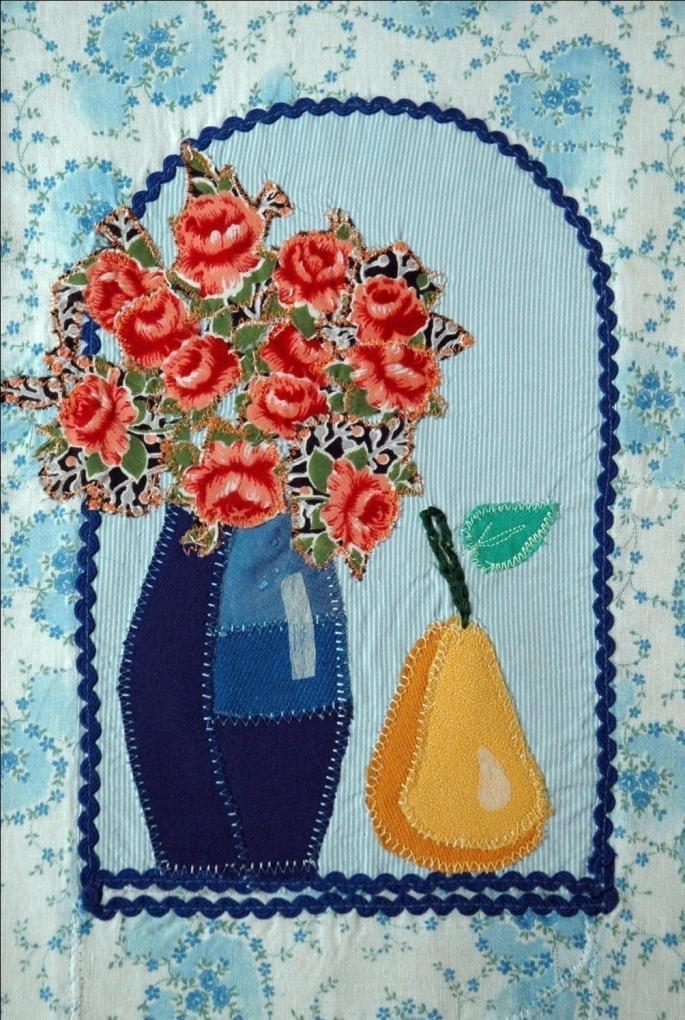 Изобразительное искусствоПедагог: Шарипова Лиля Равильевна
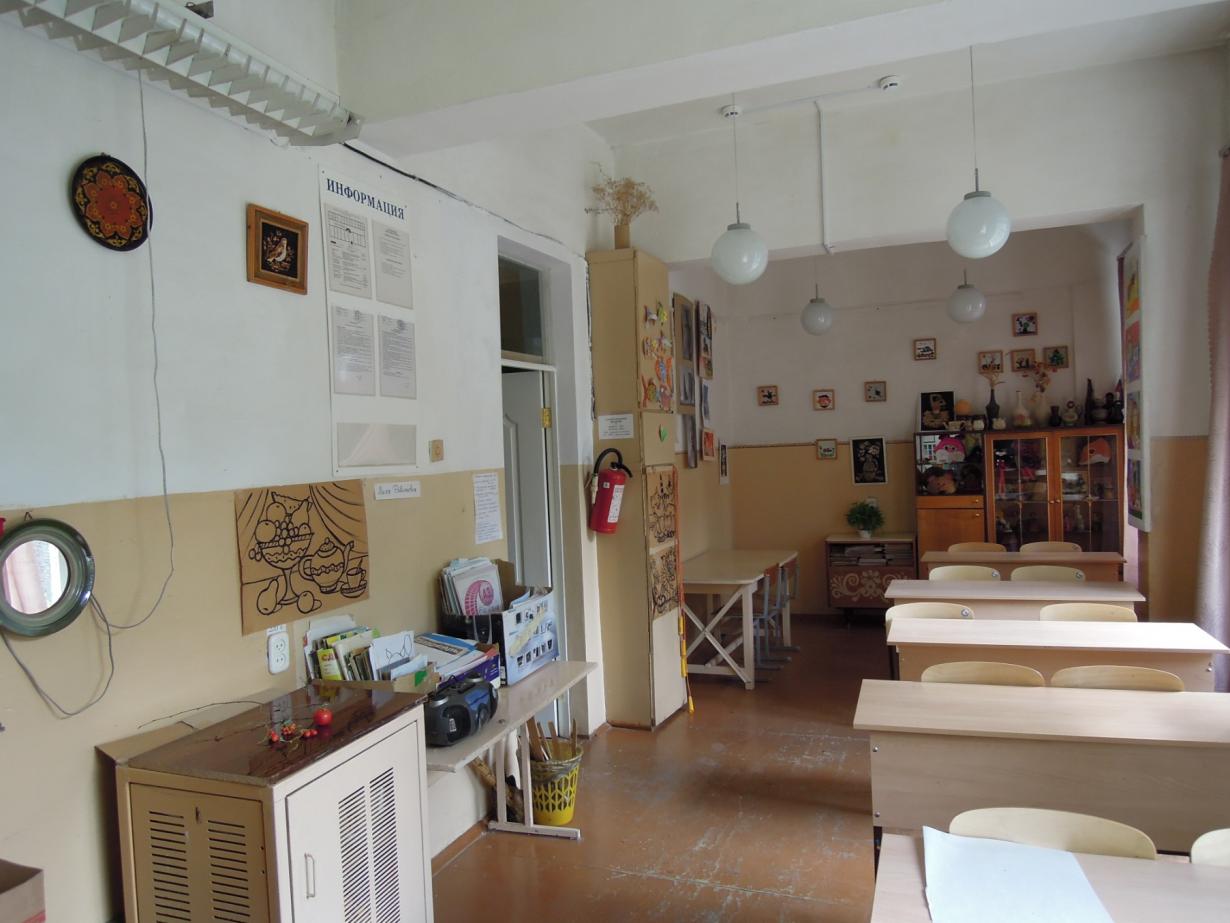 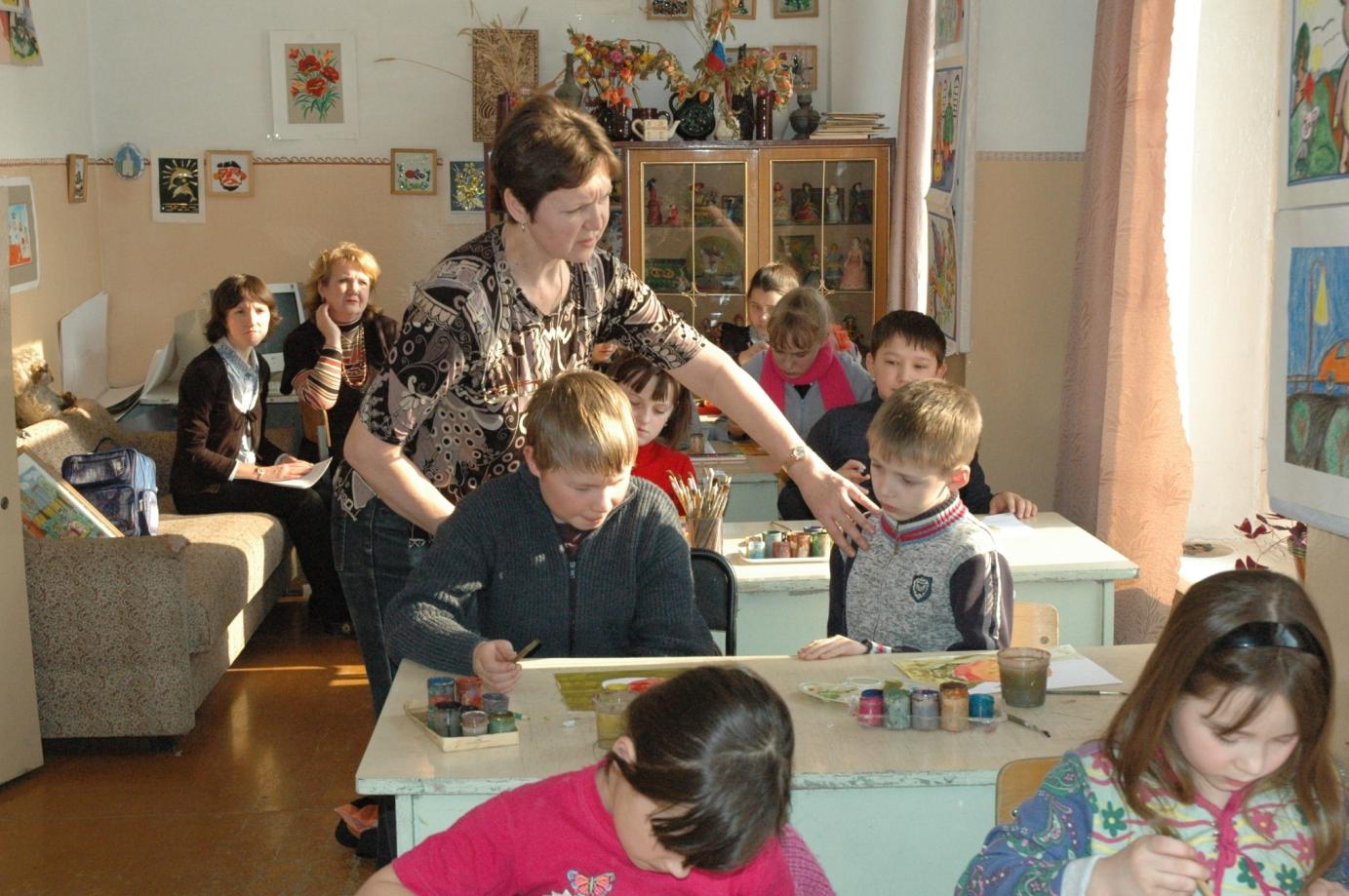 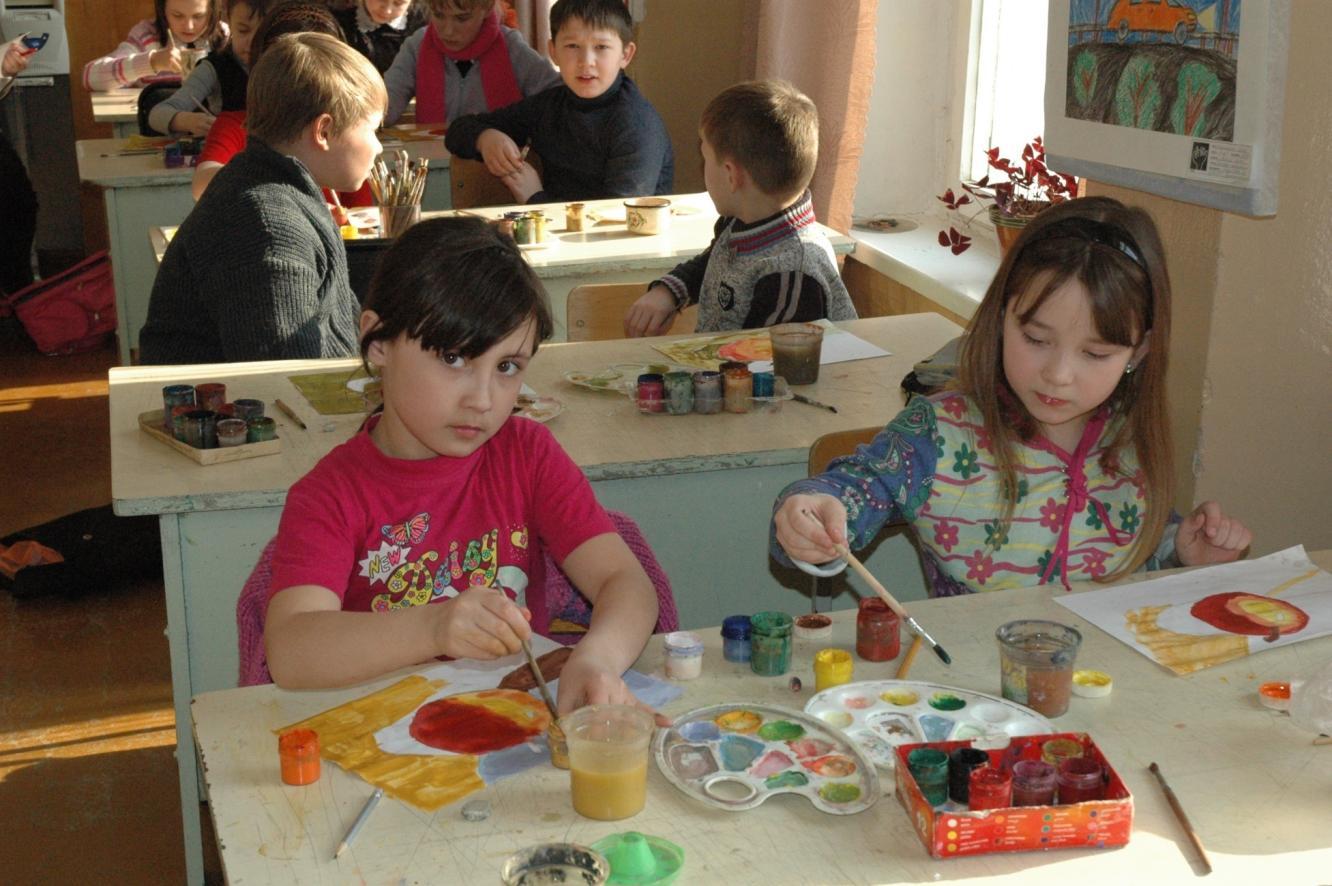 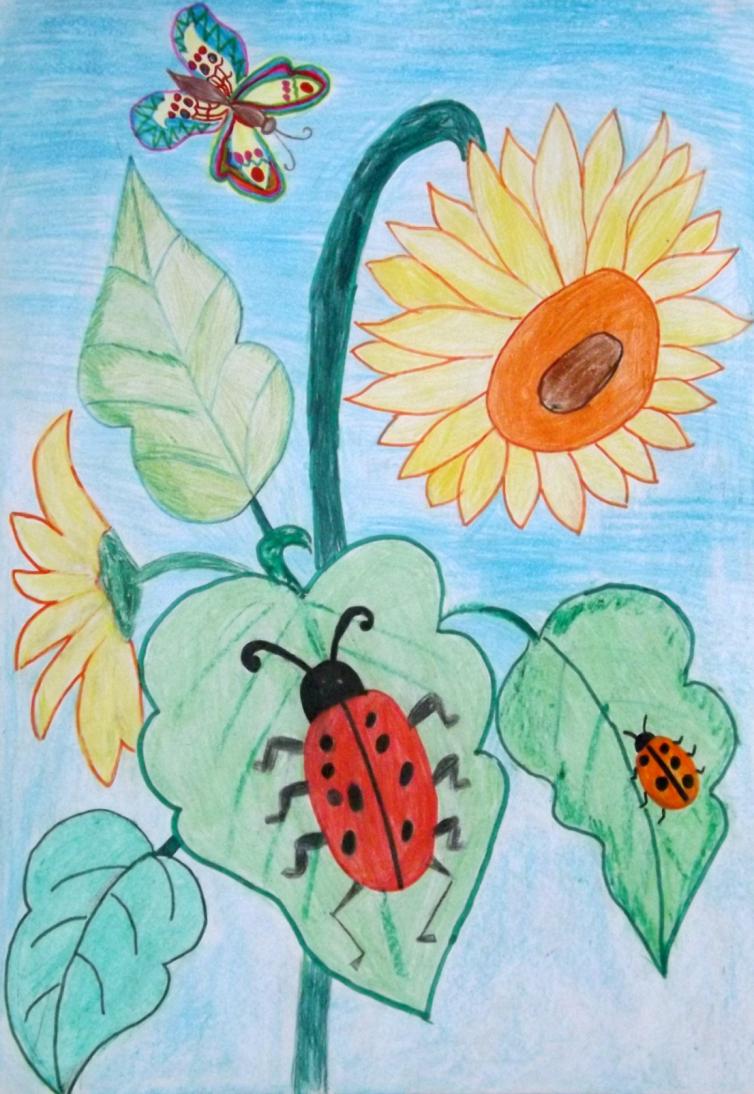 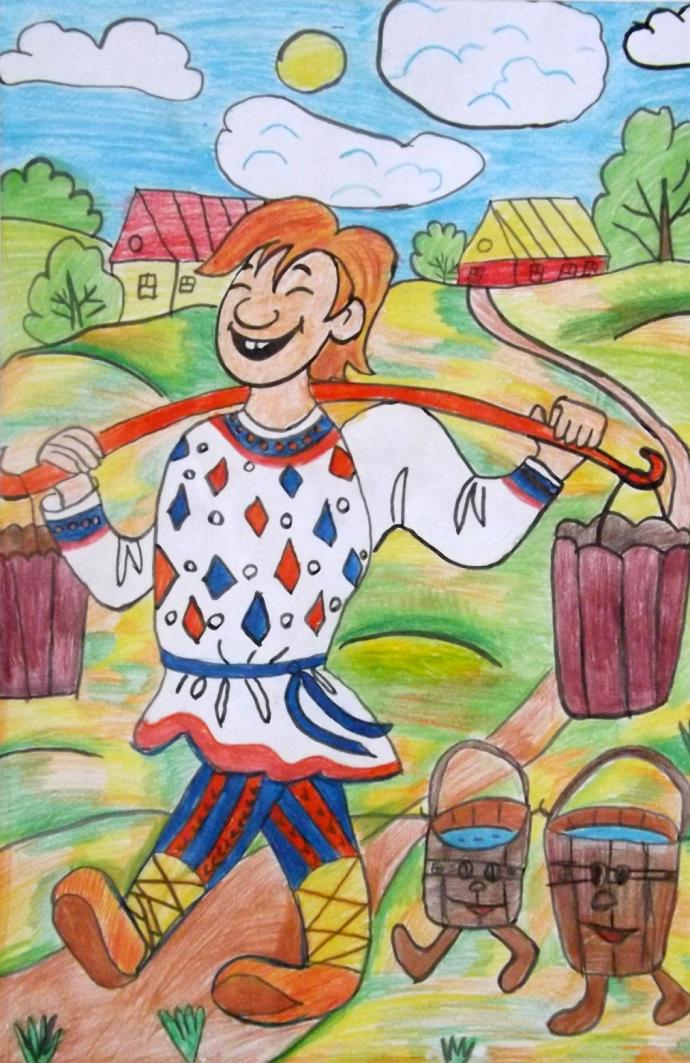 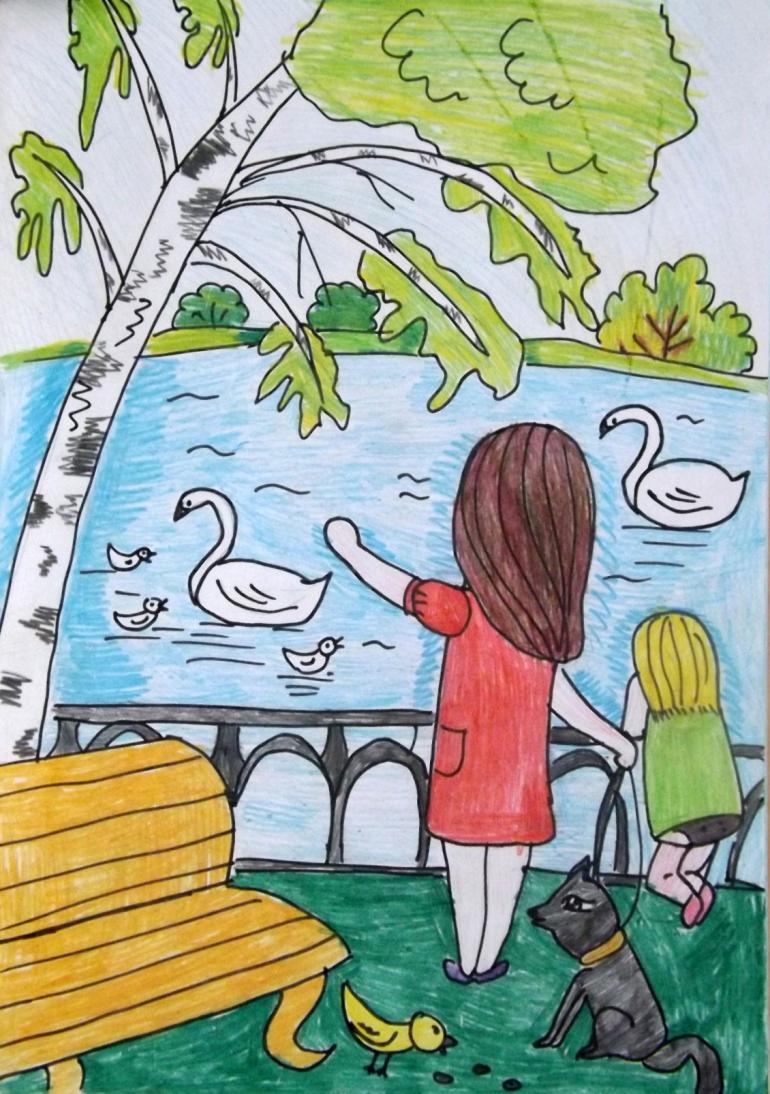 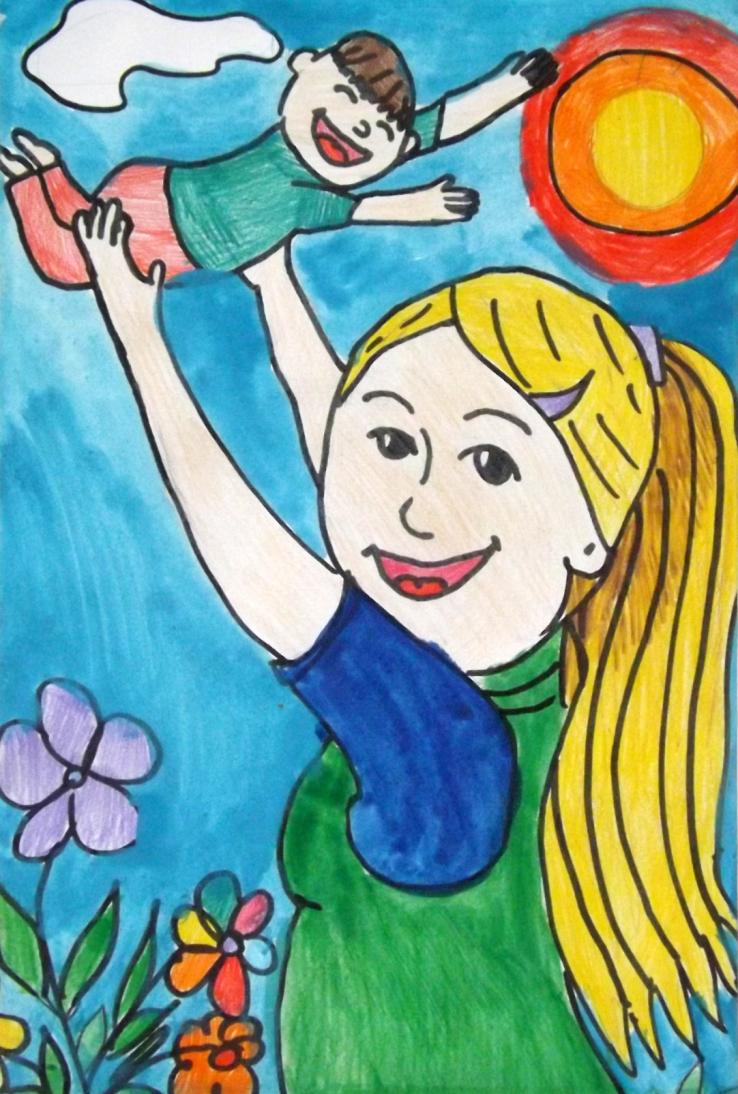 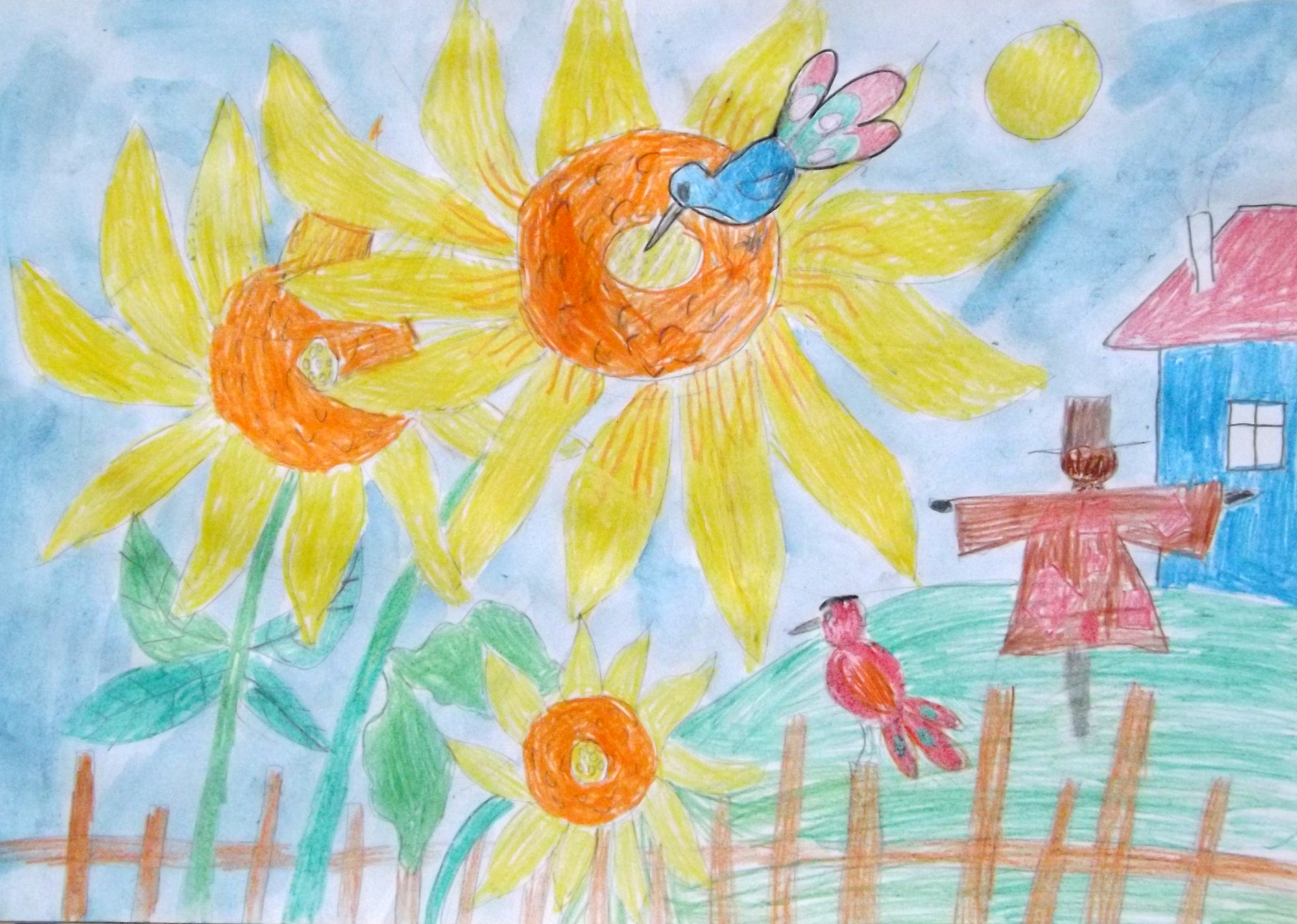 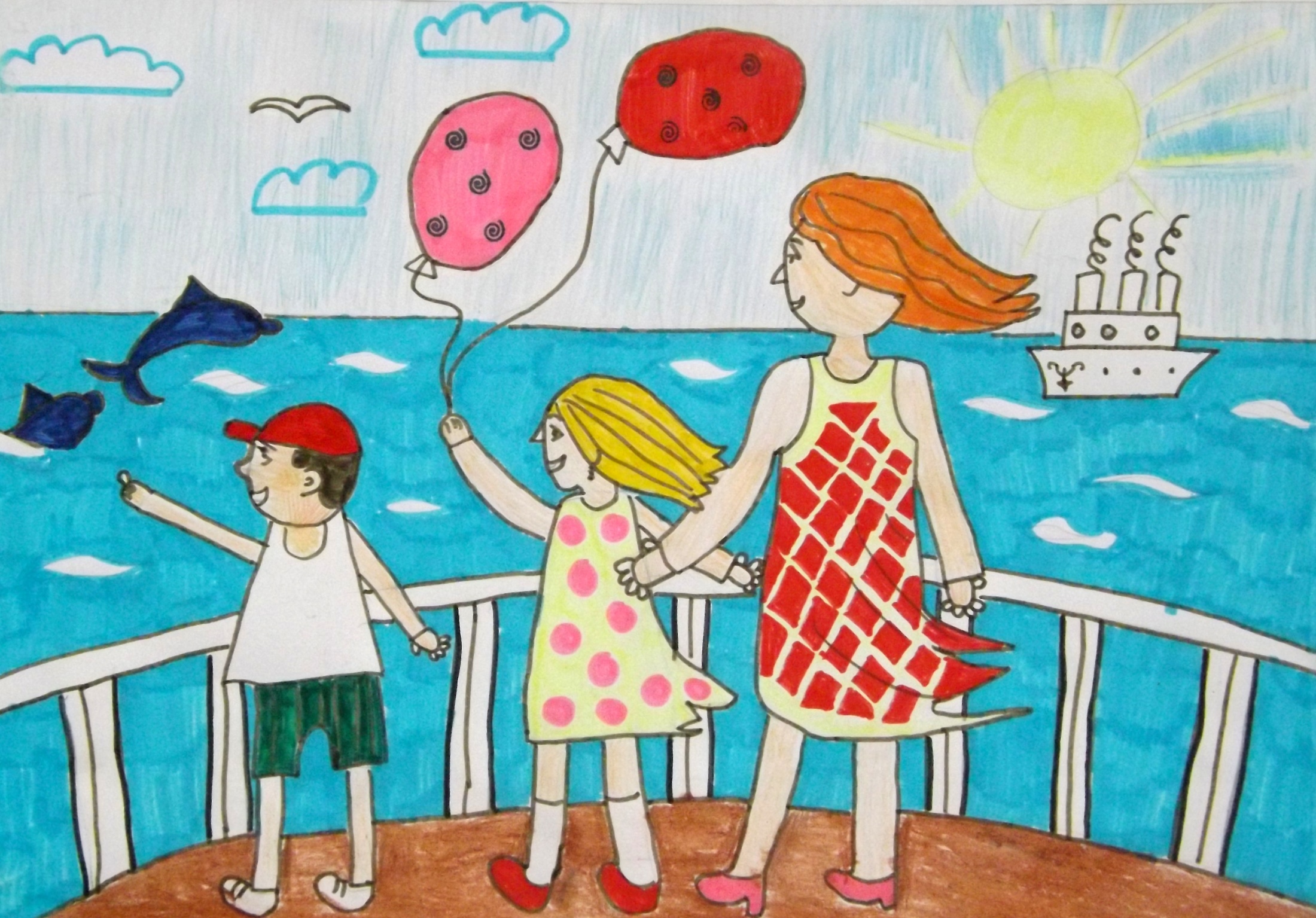 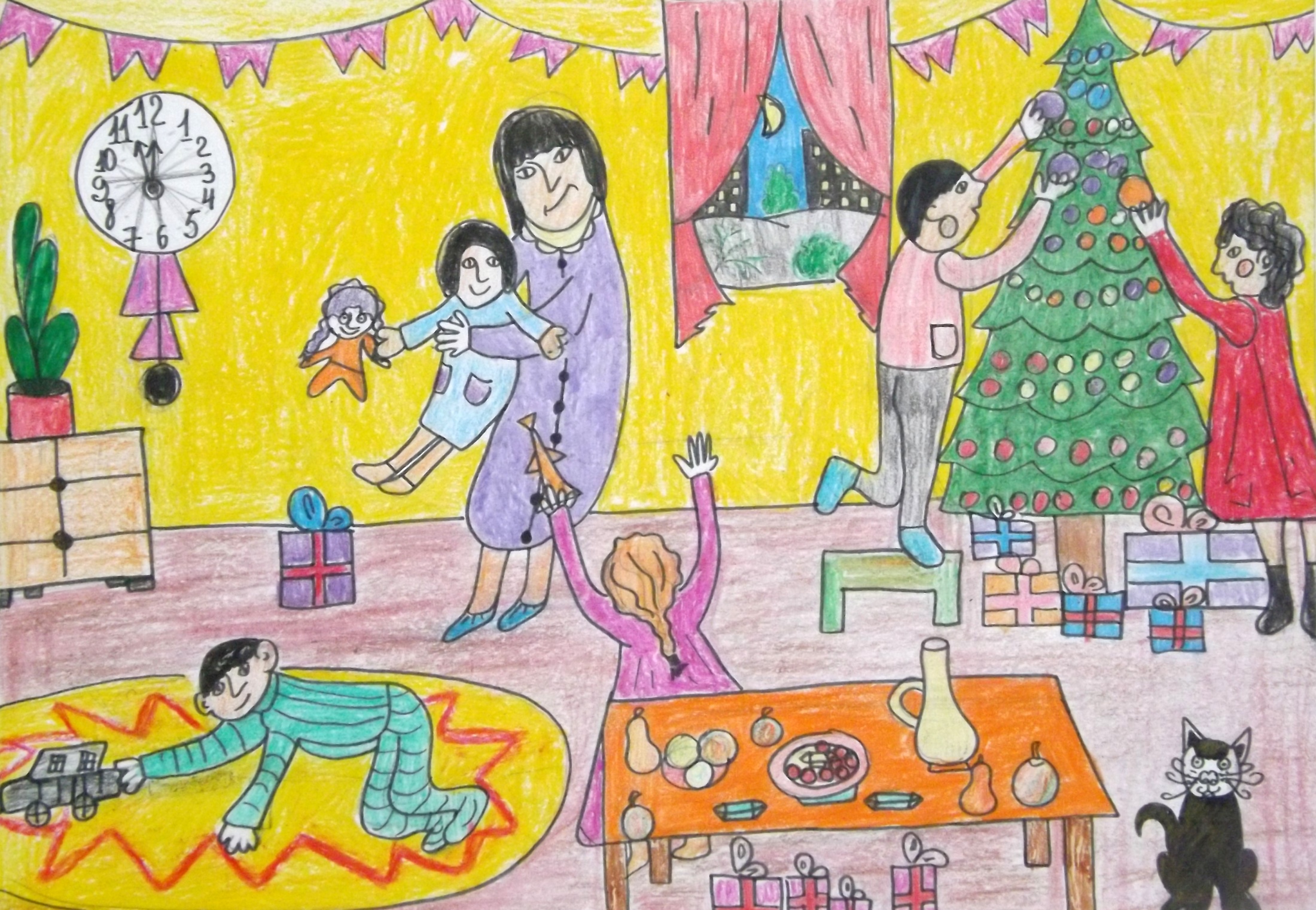 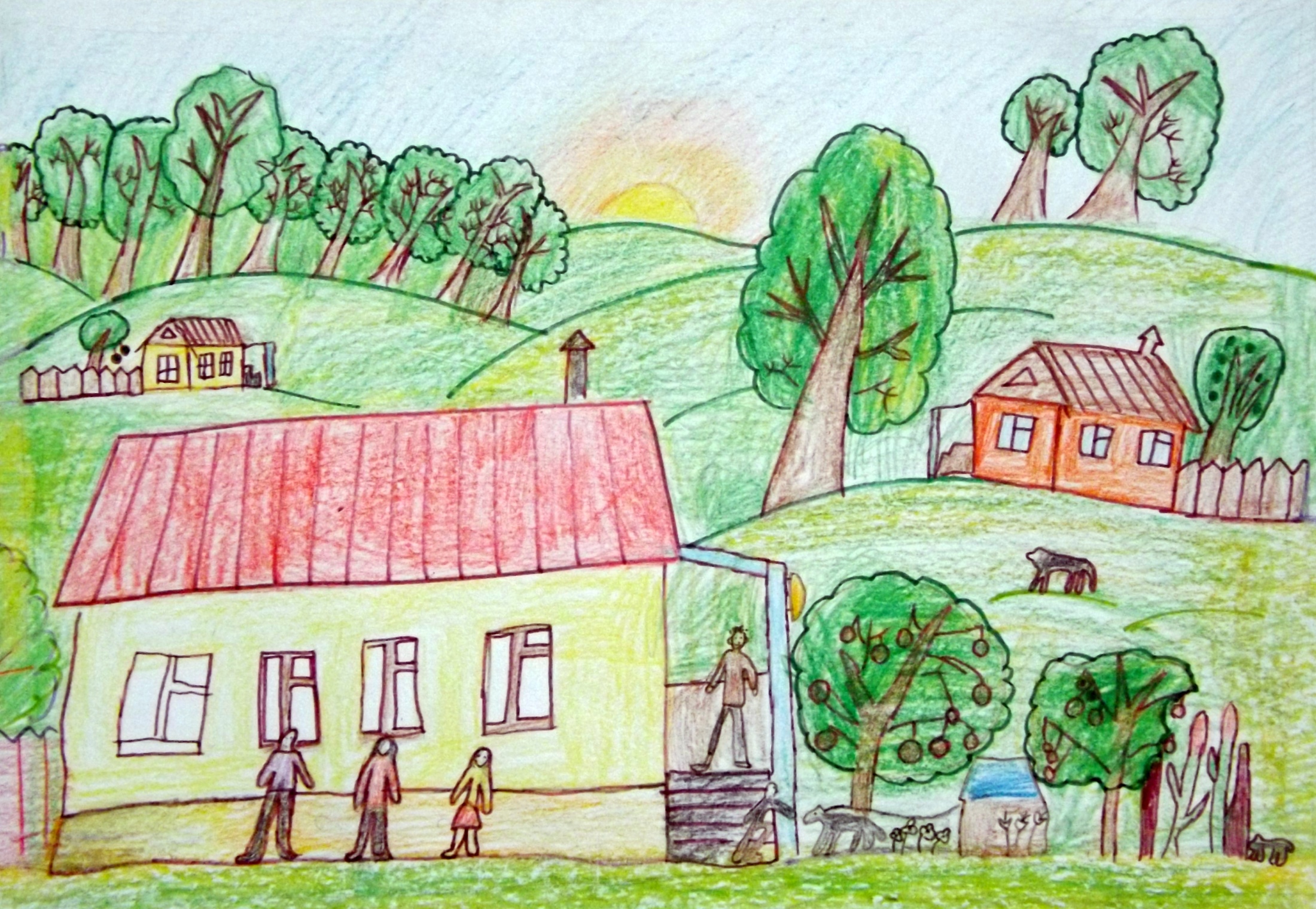 Гобелен.КовроткачествоПедагог: Бухтеева Нина Николаевна
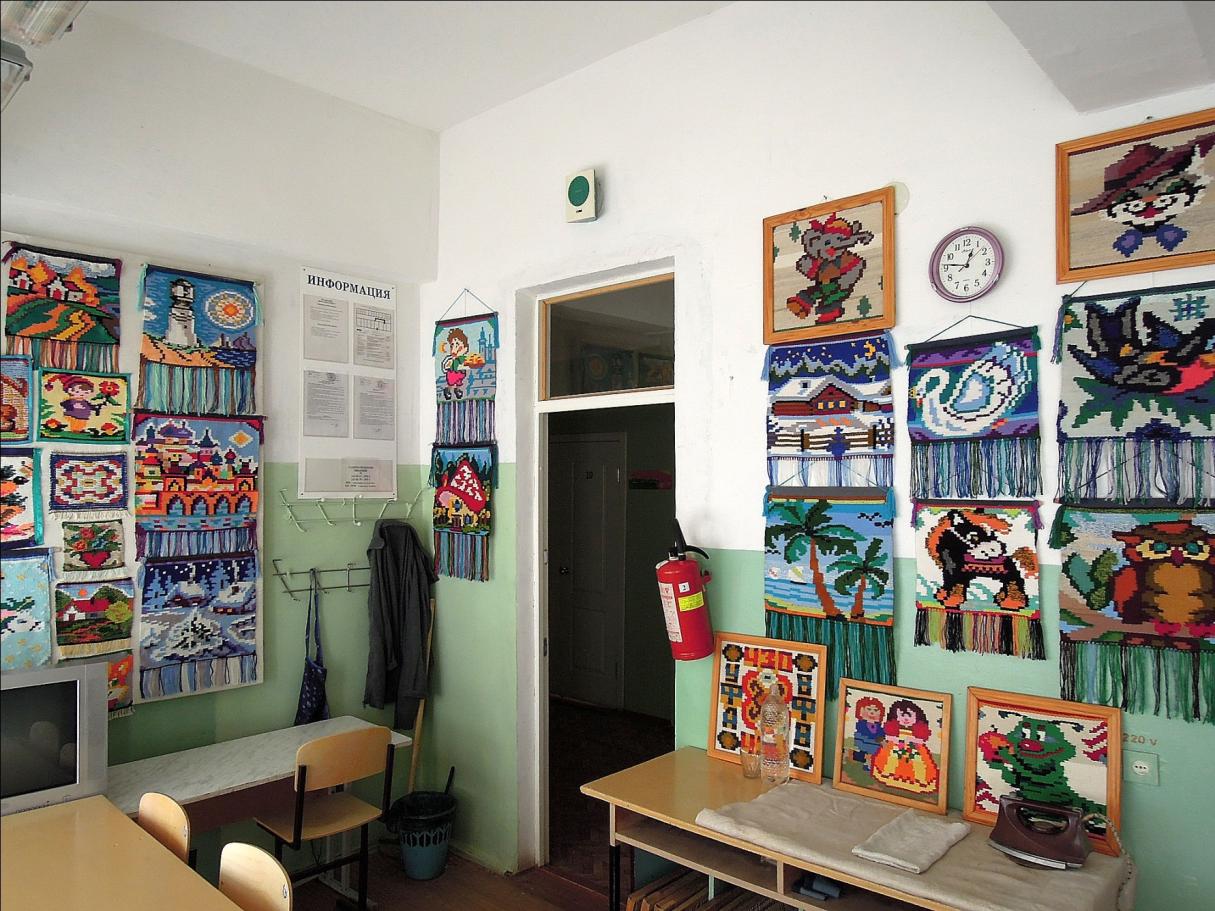 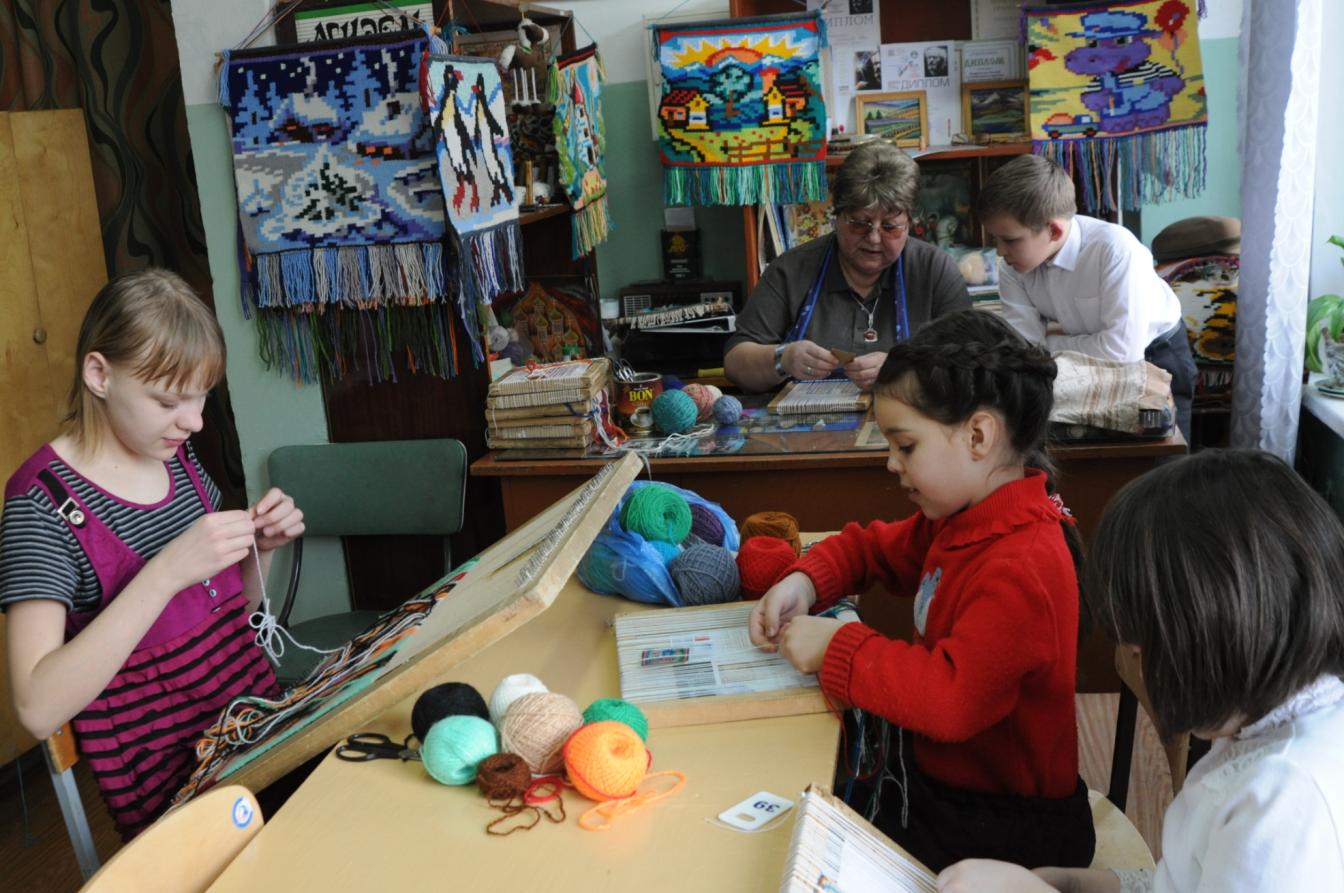 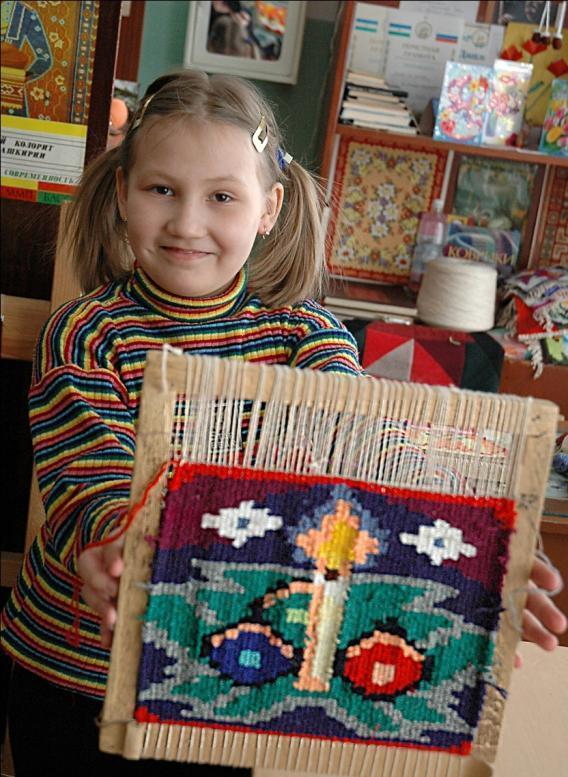 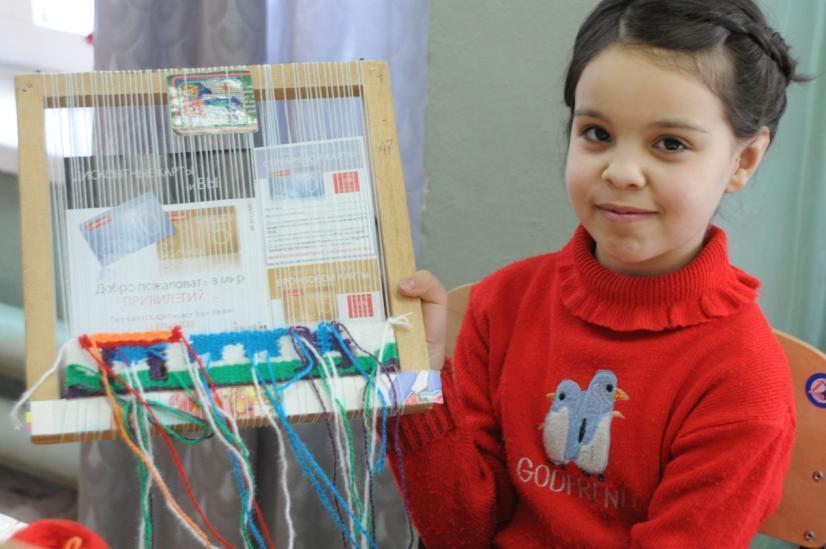 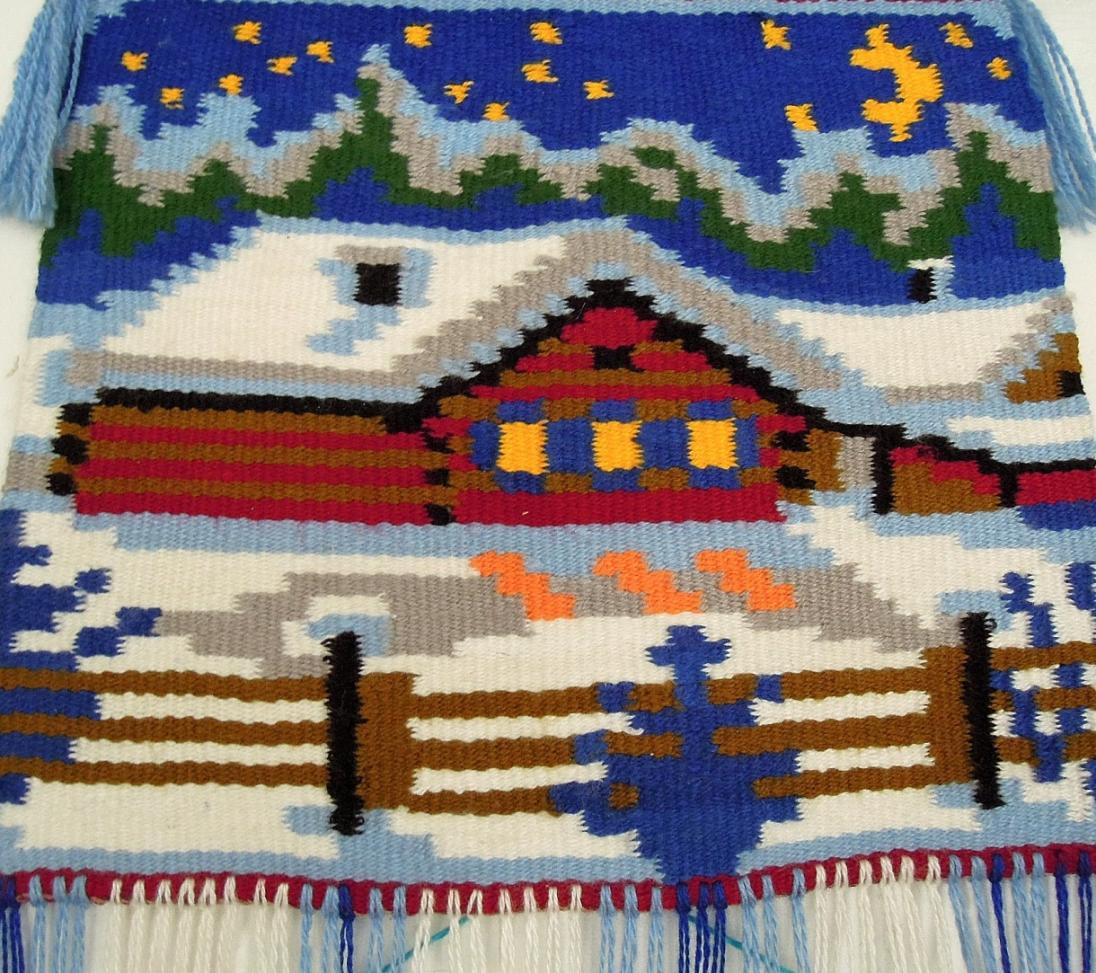 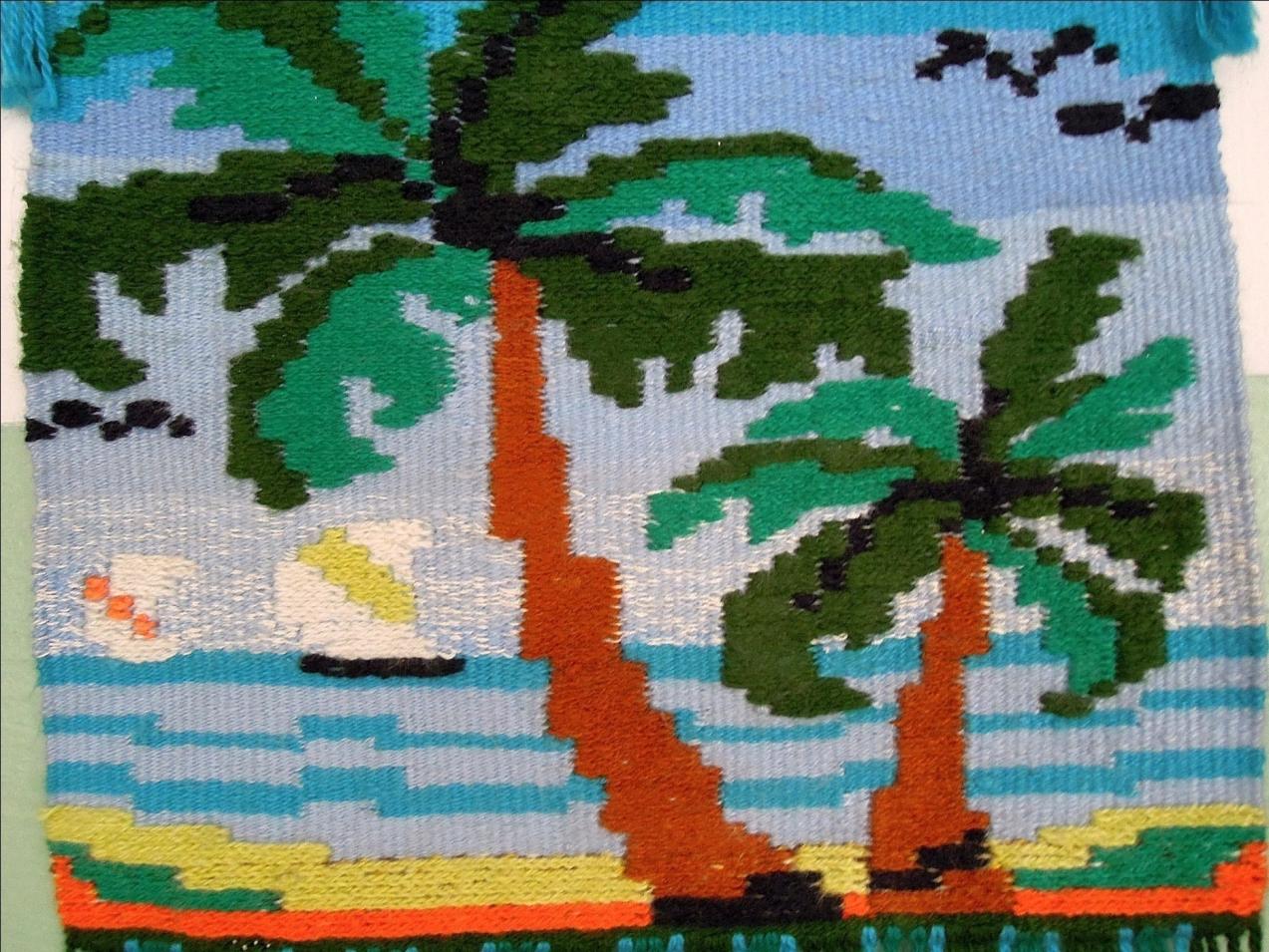 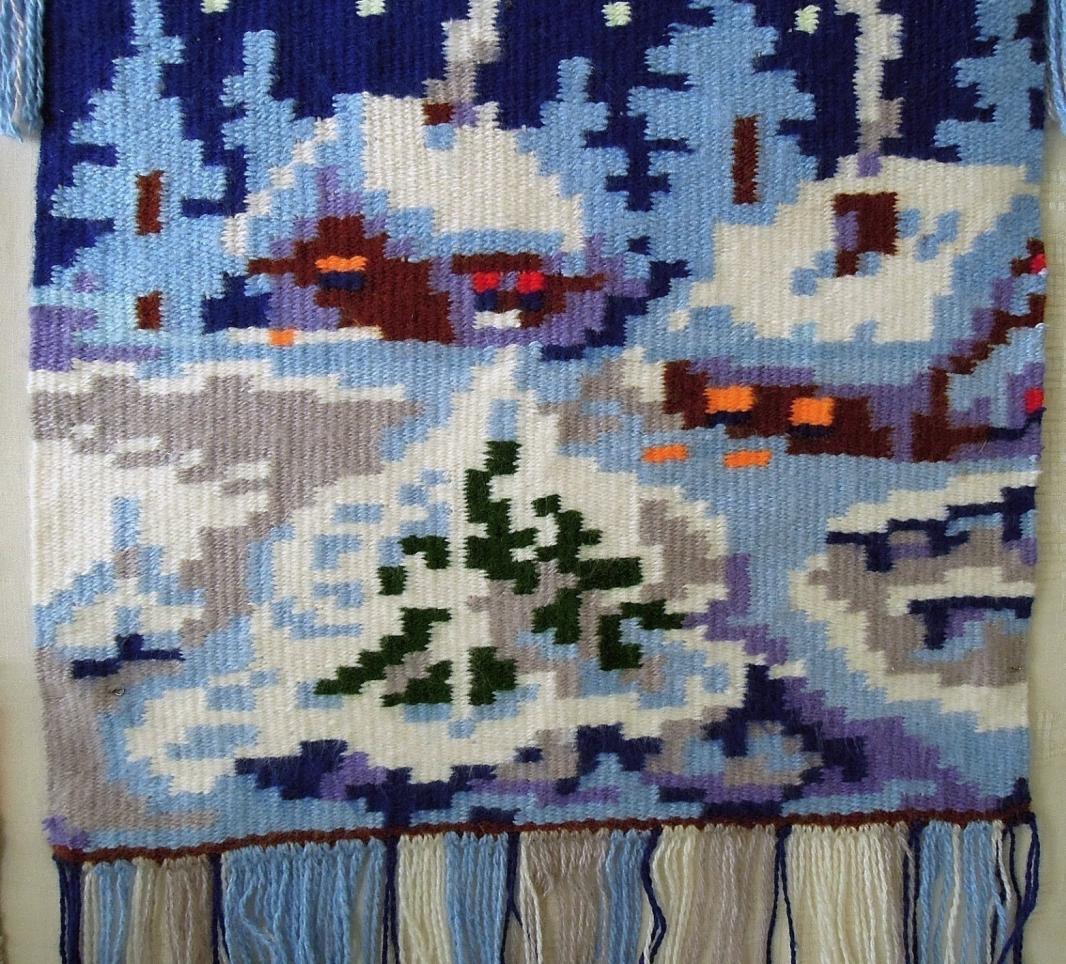 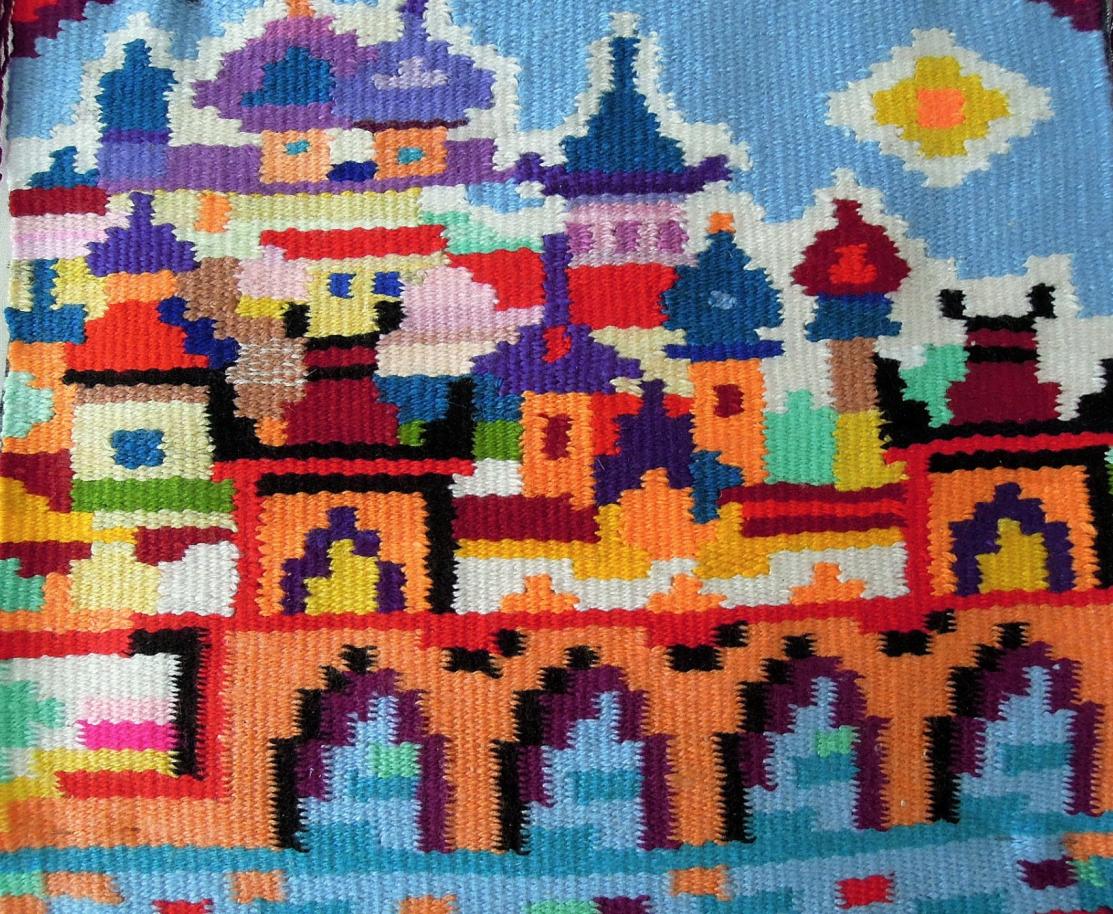 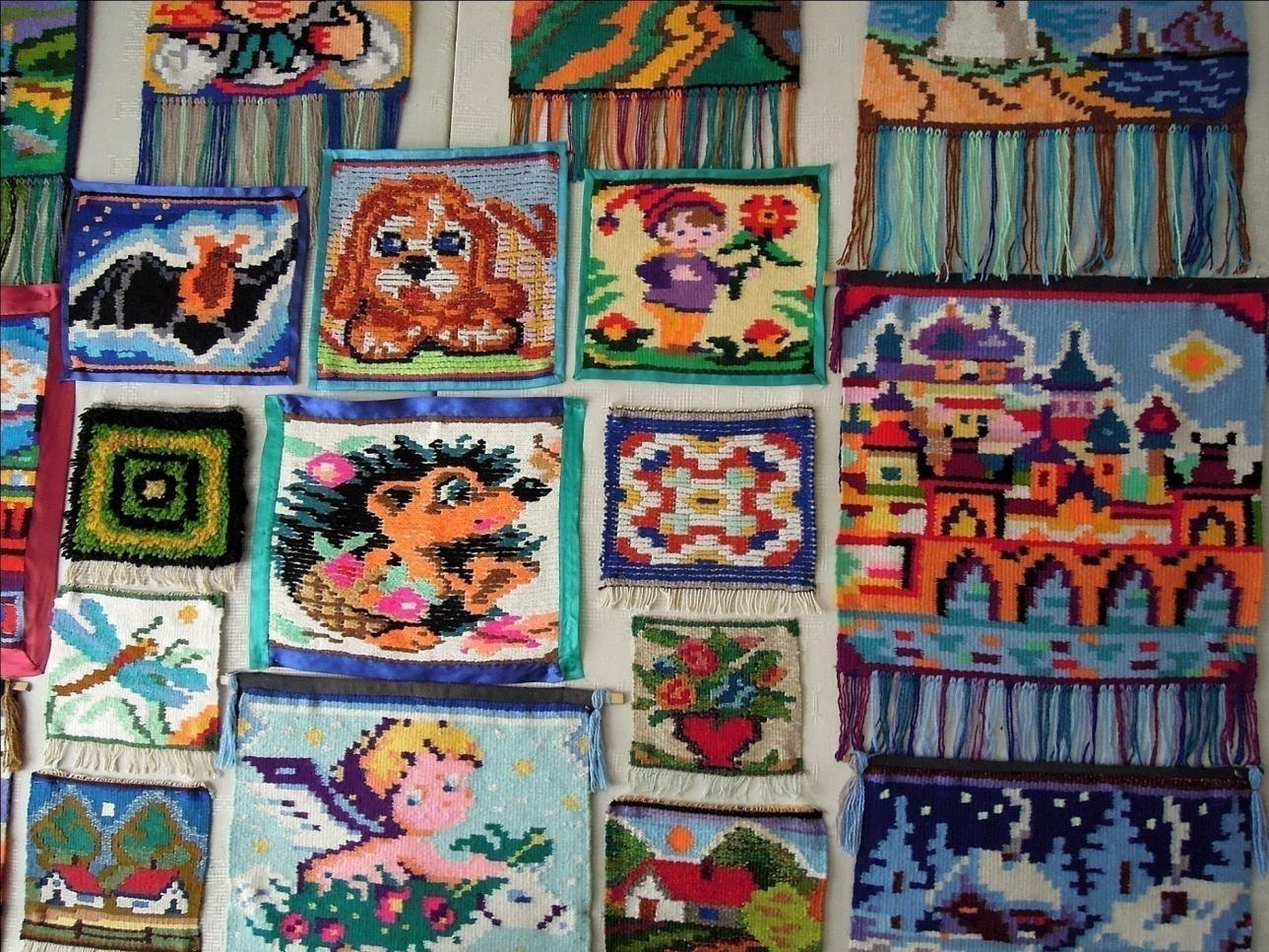 КерамикаПедагог: Лавриненко Розалия Масгутовна
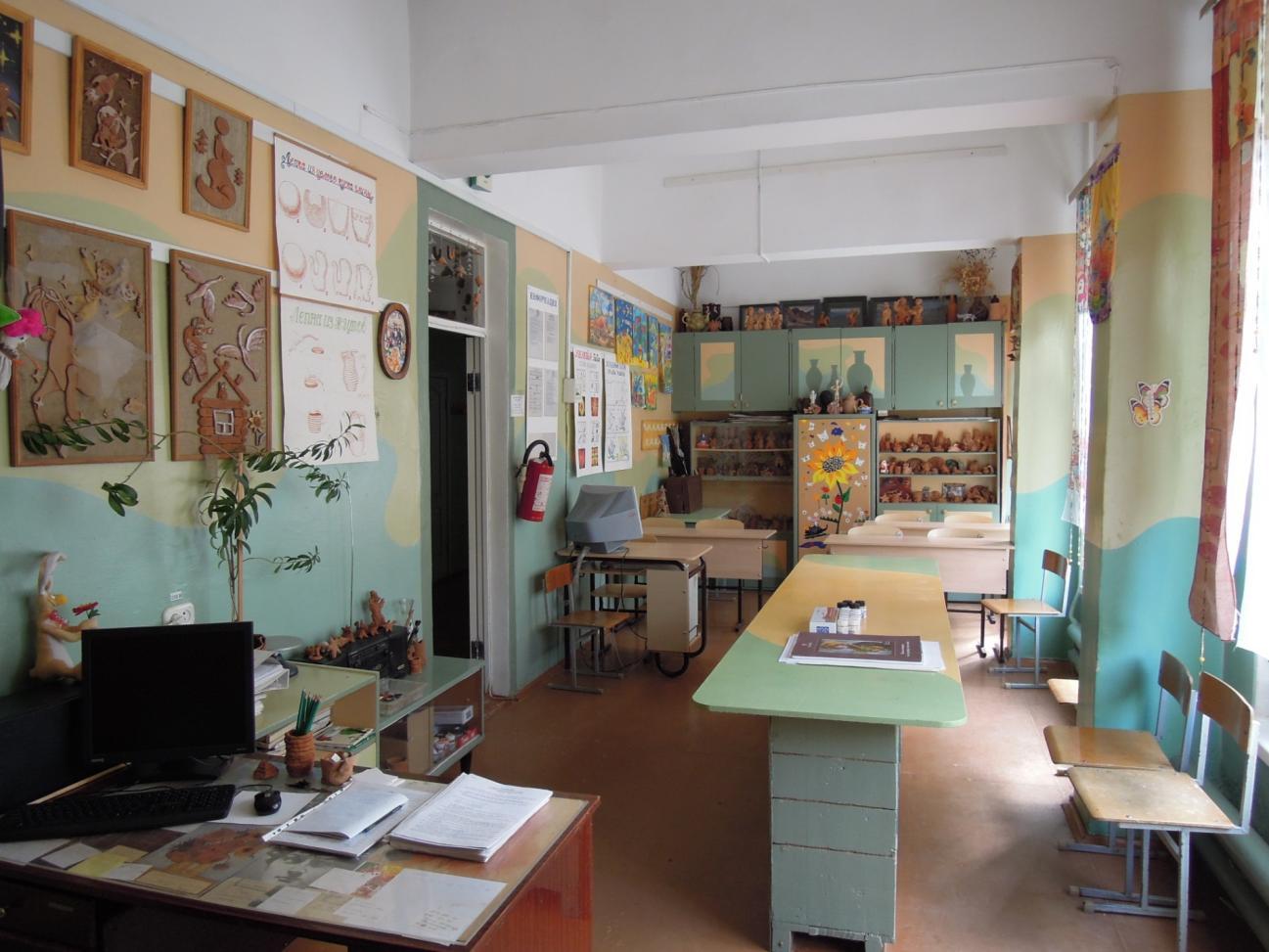 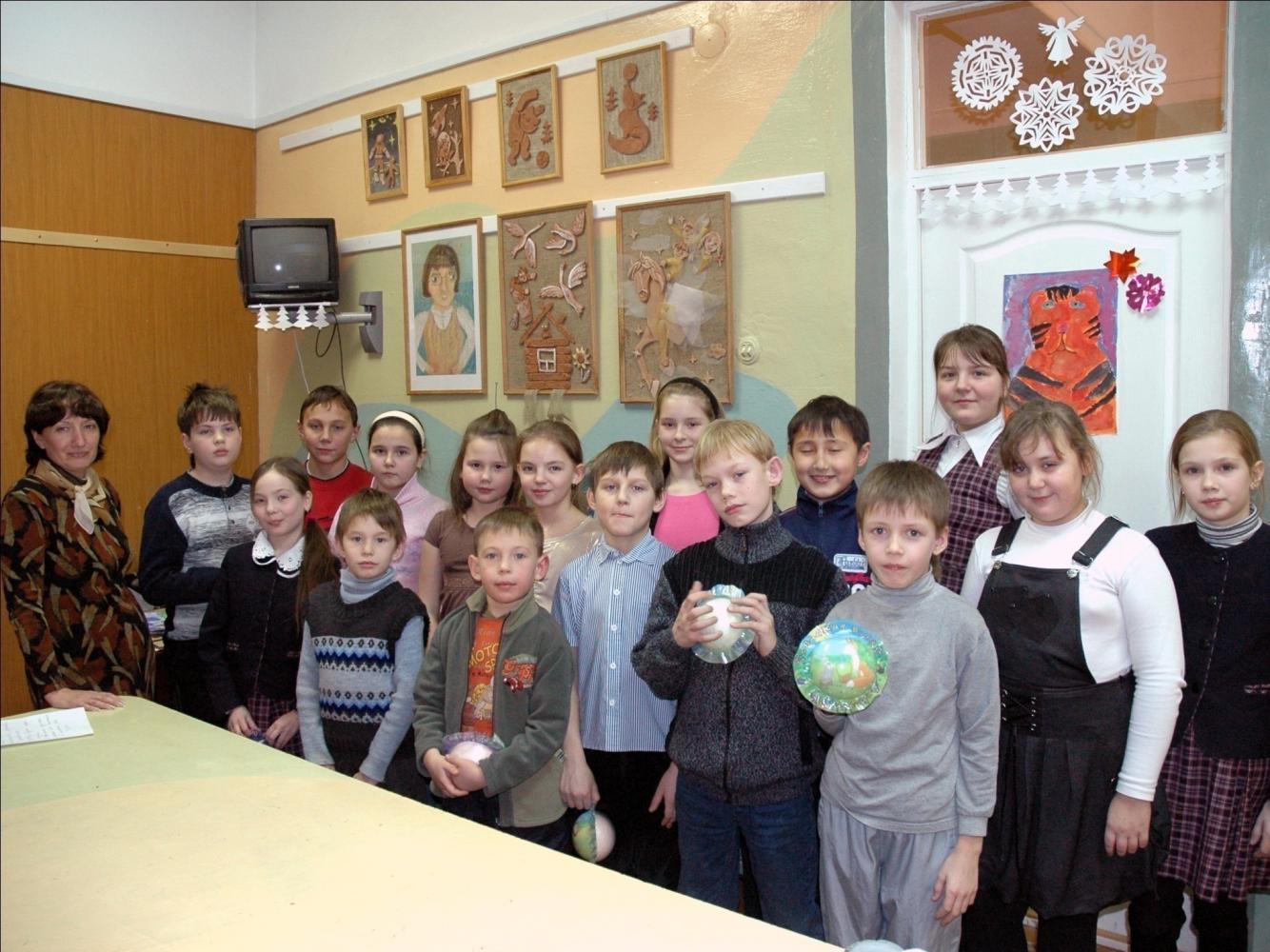 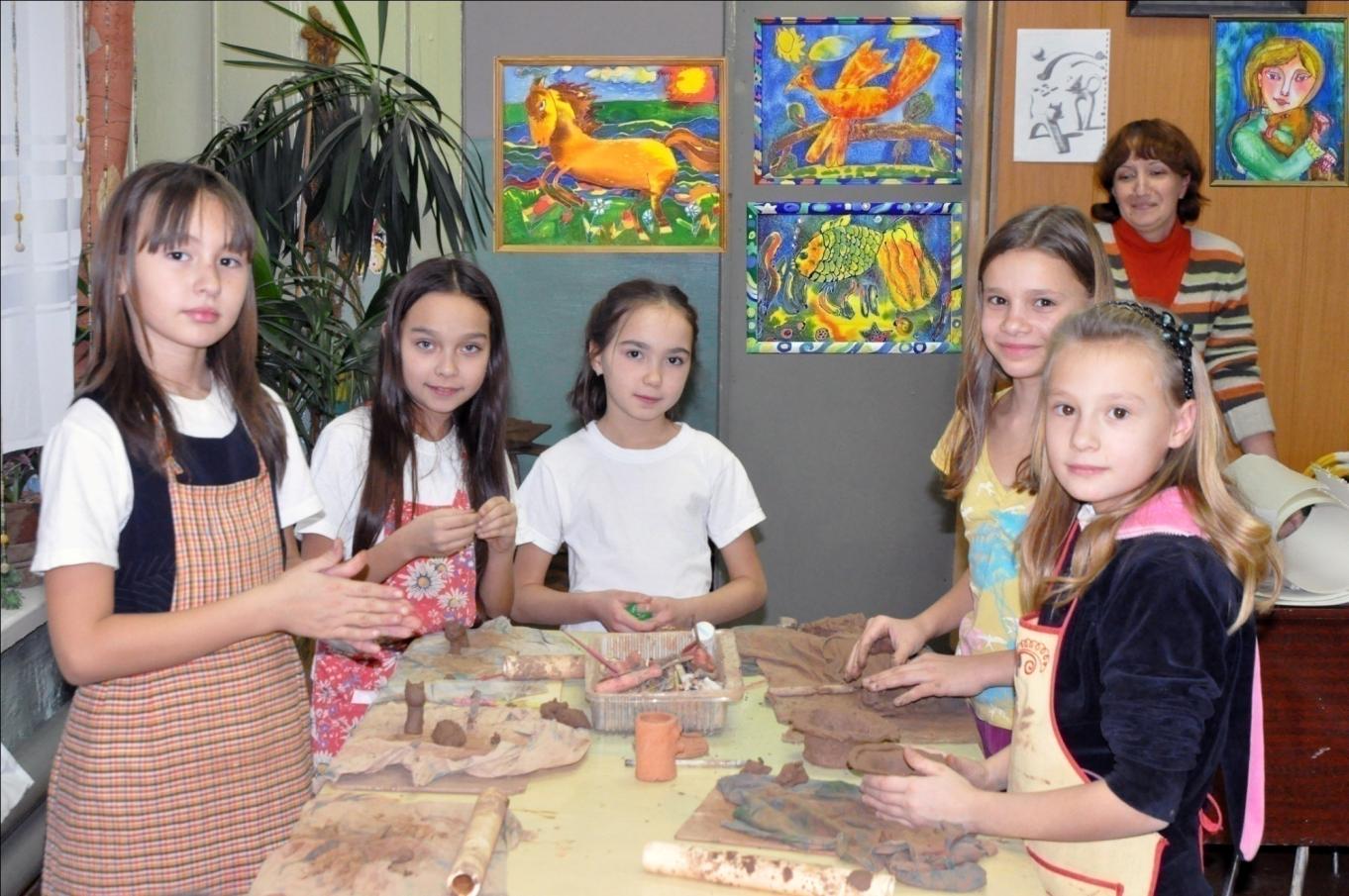 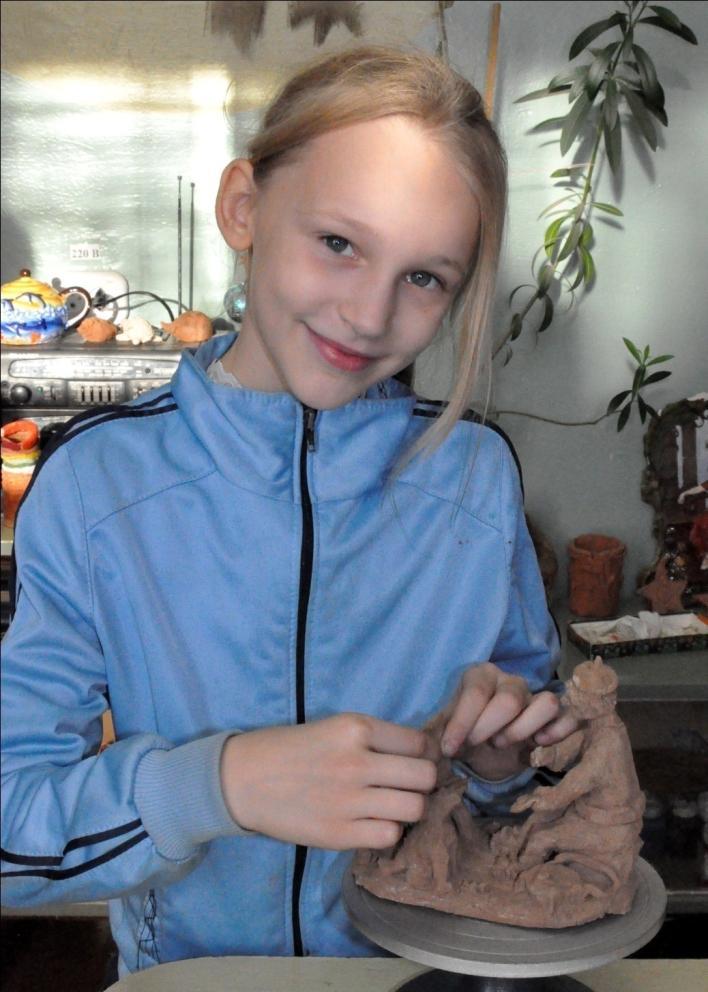 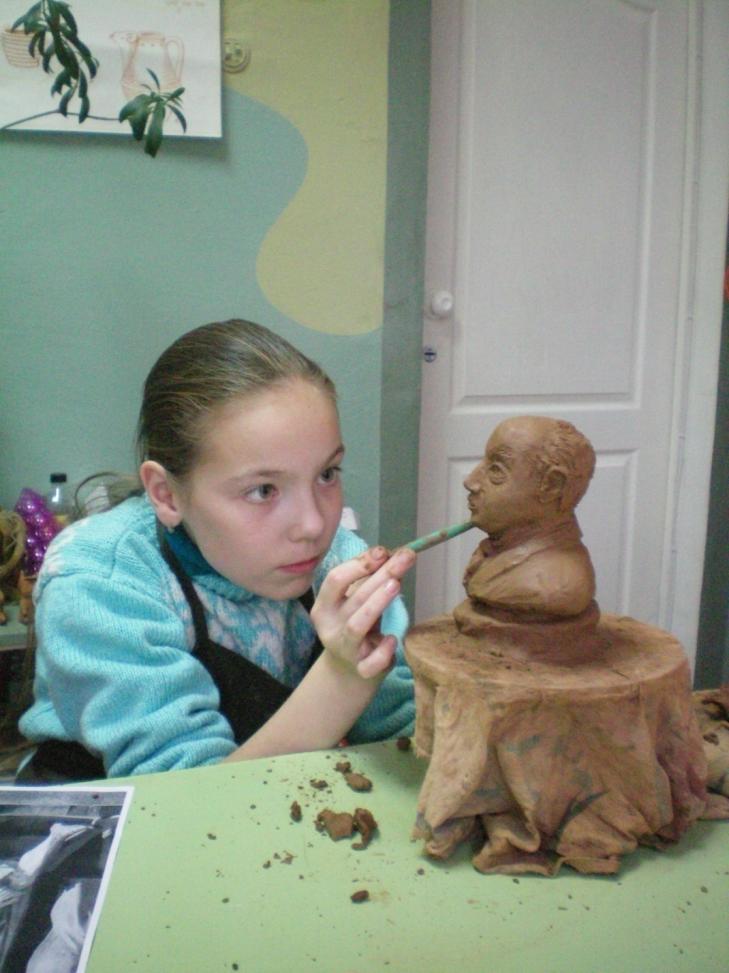 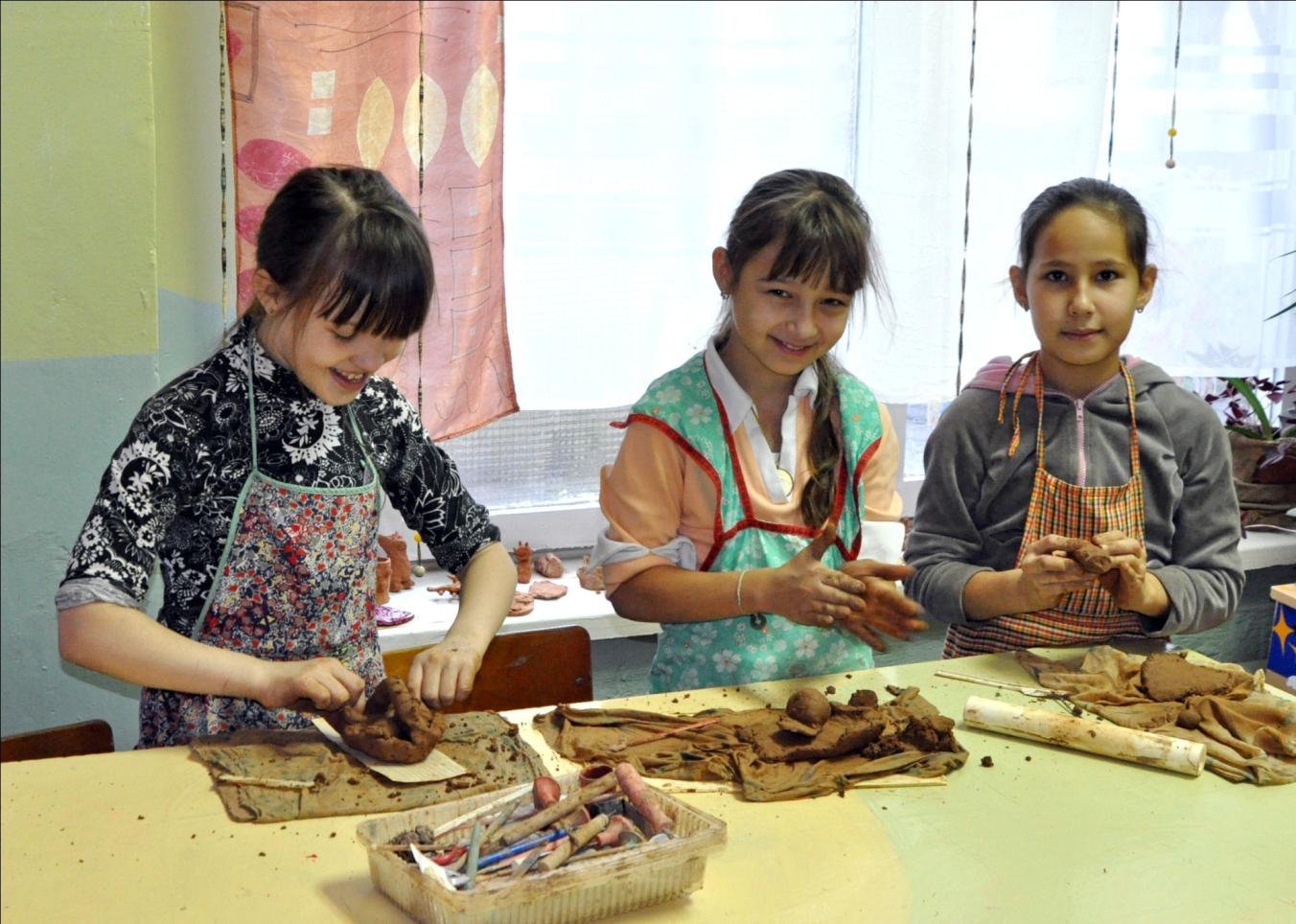 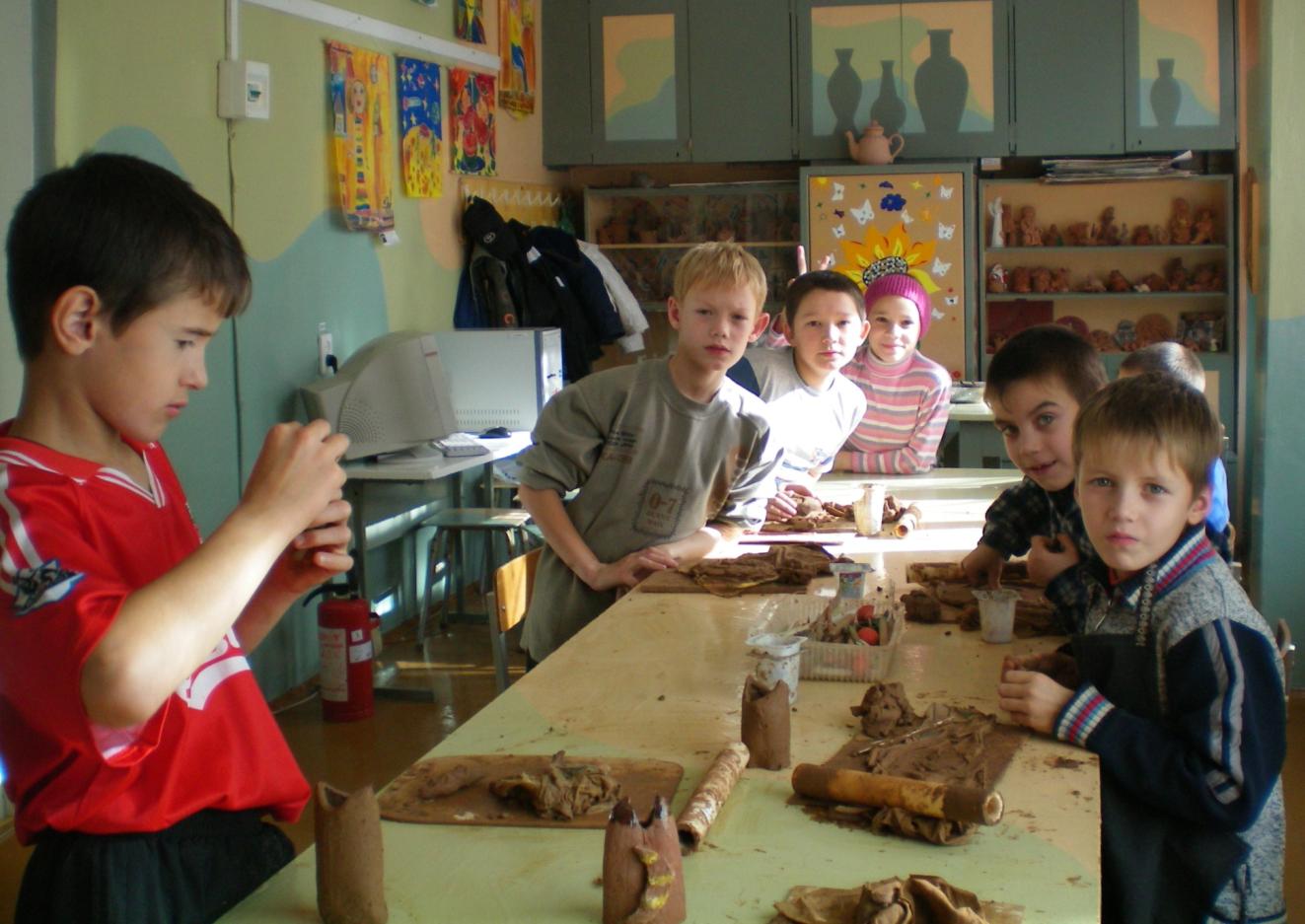 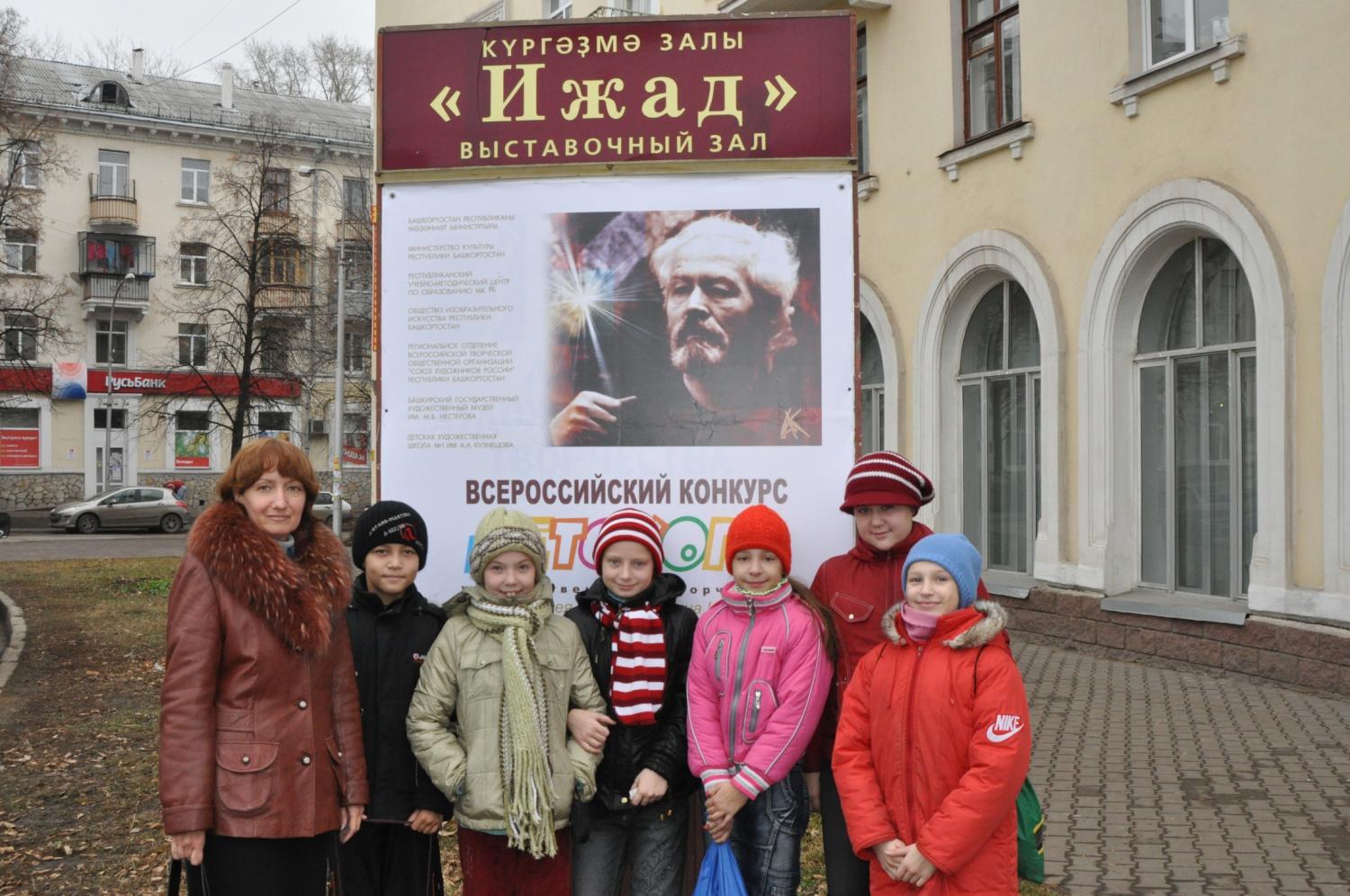 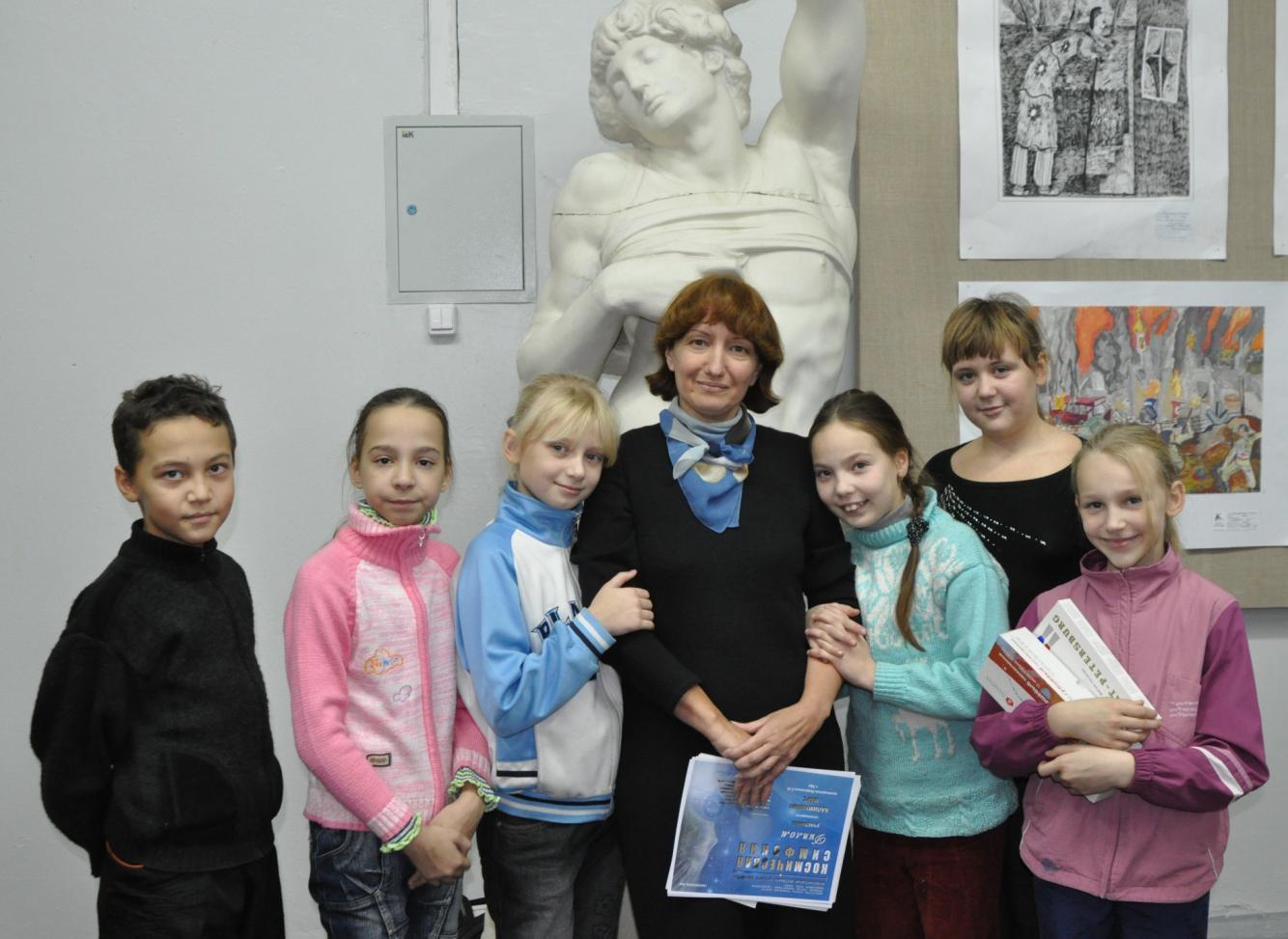 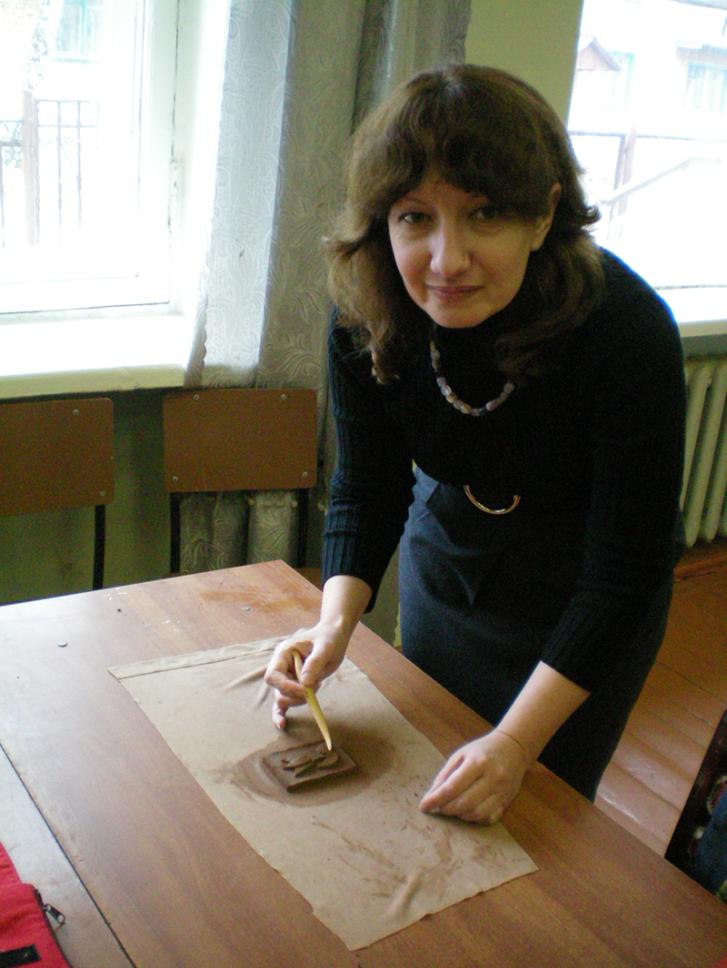 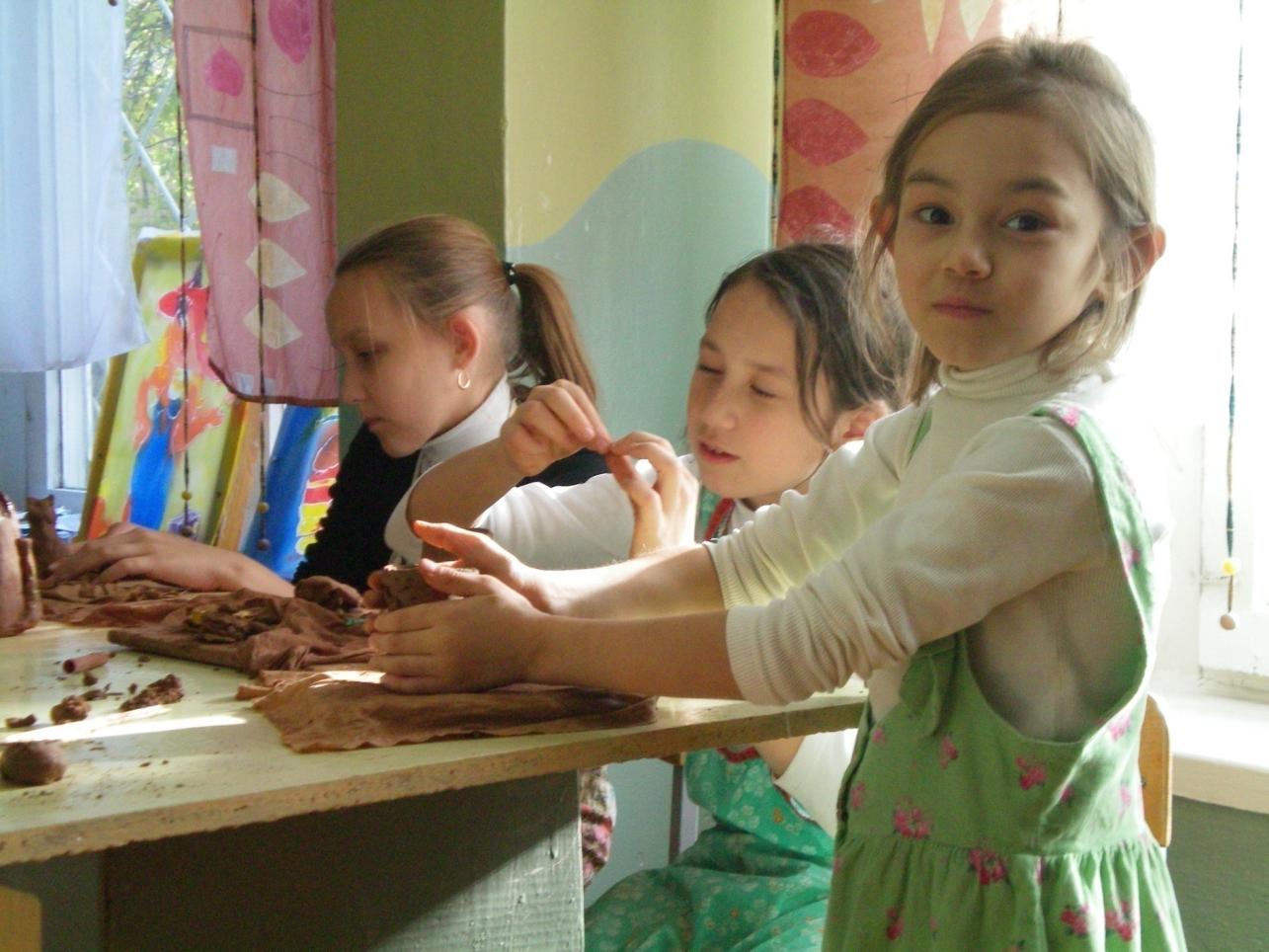 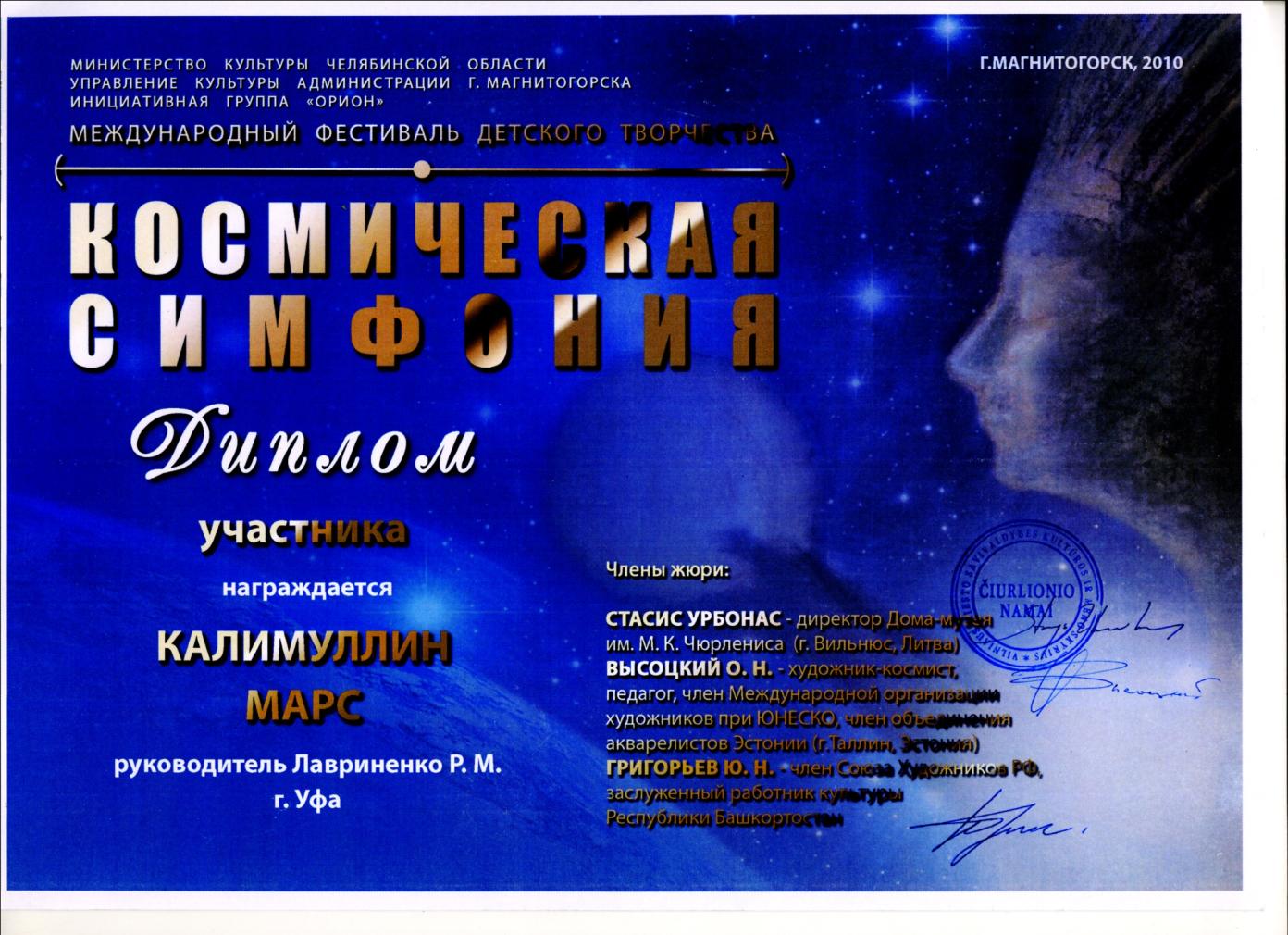 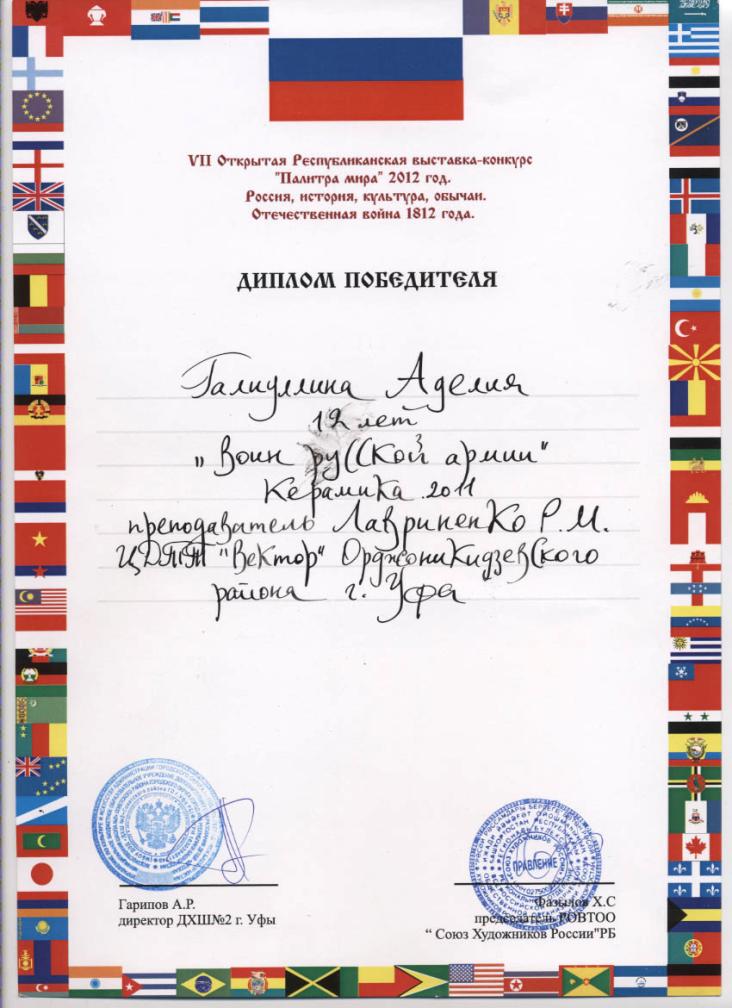 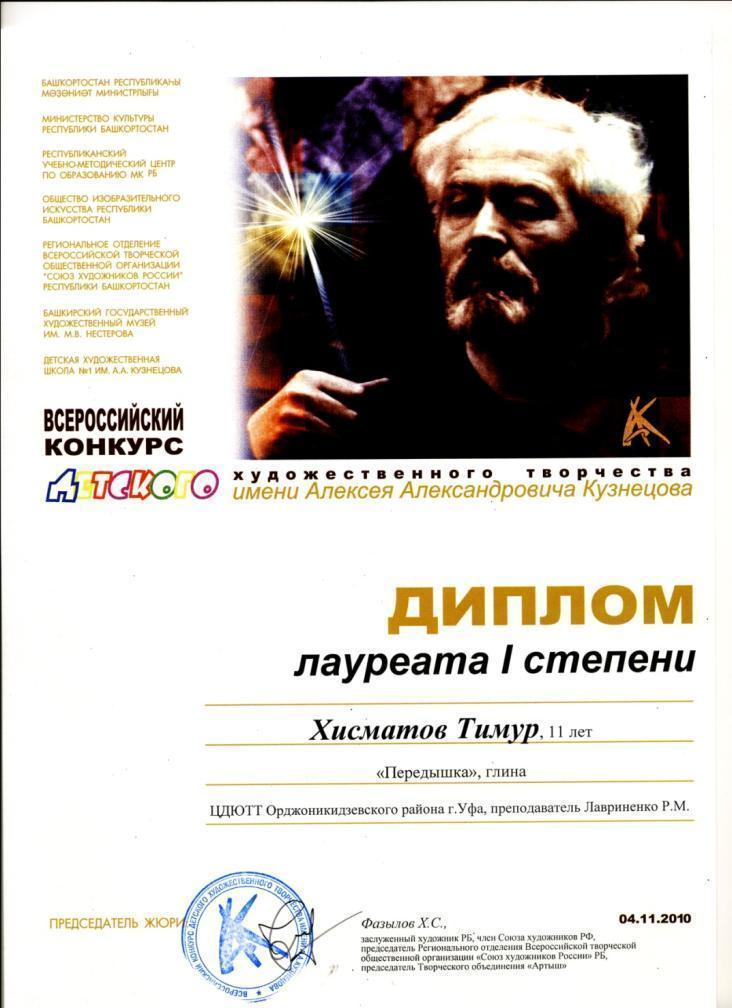 Батик
Педагог: Лавриненко Розалия Масгутовна
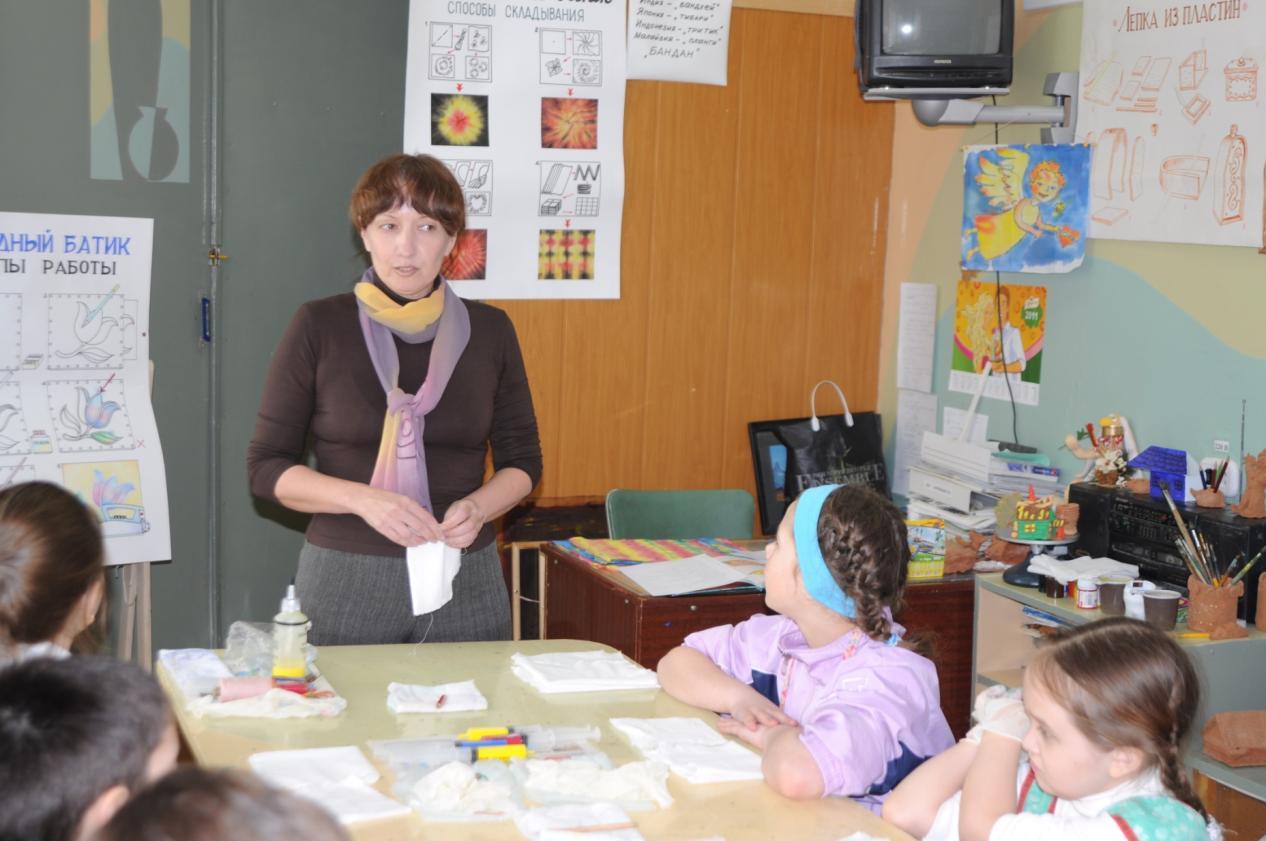 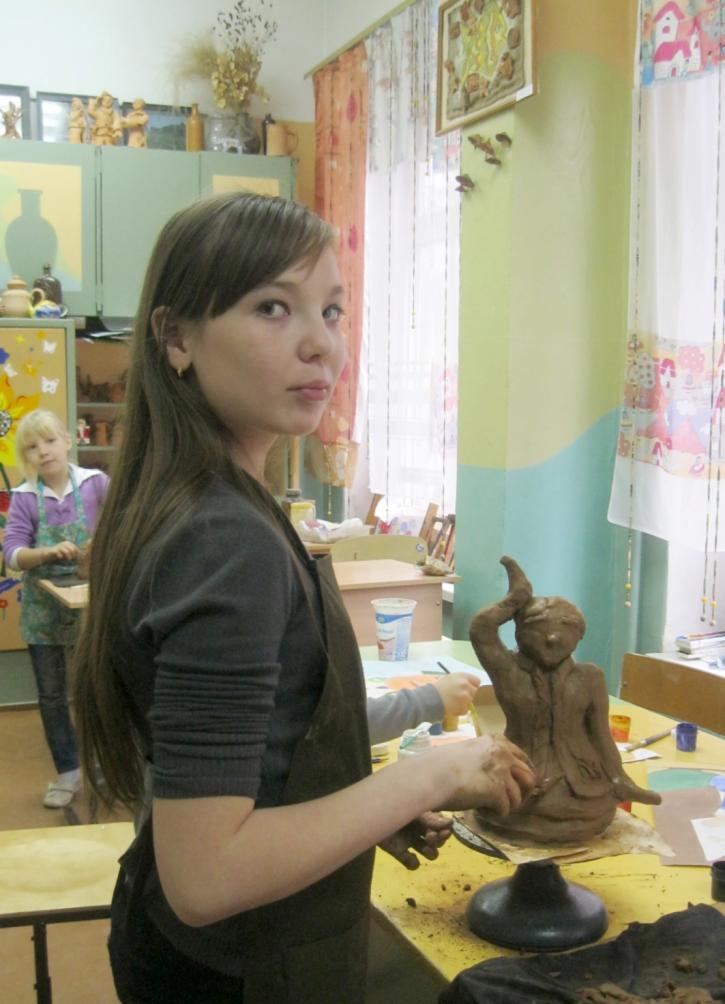 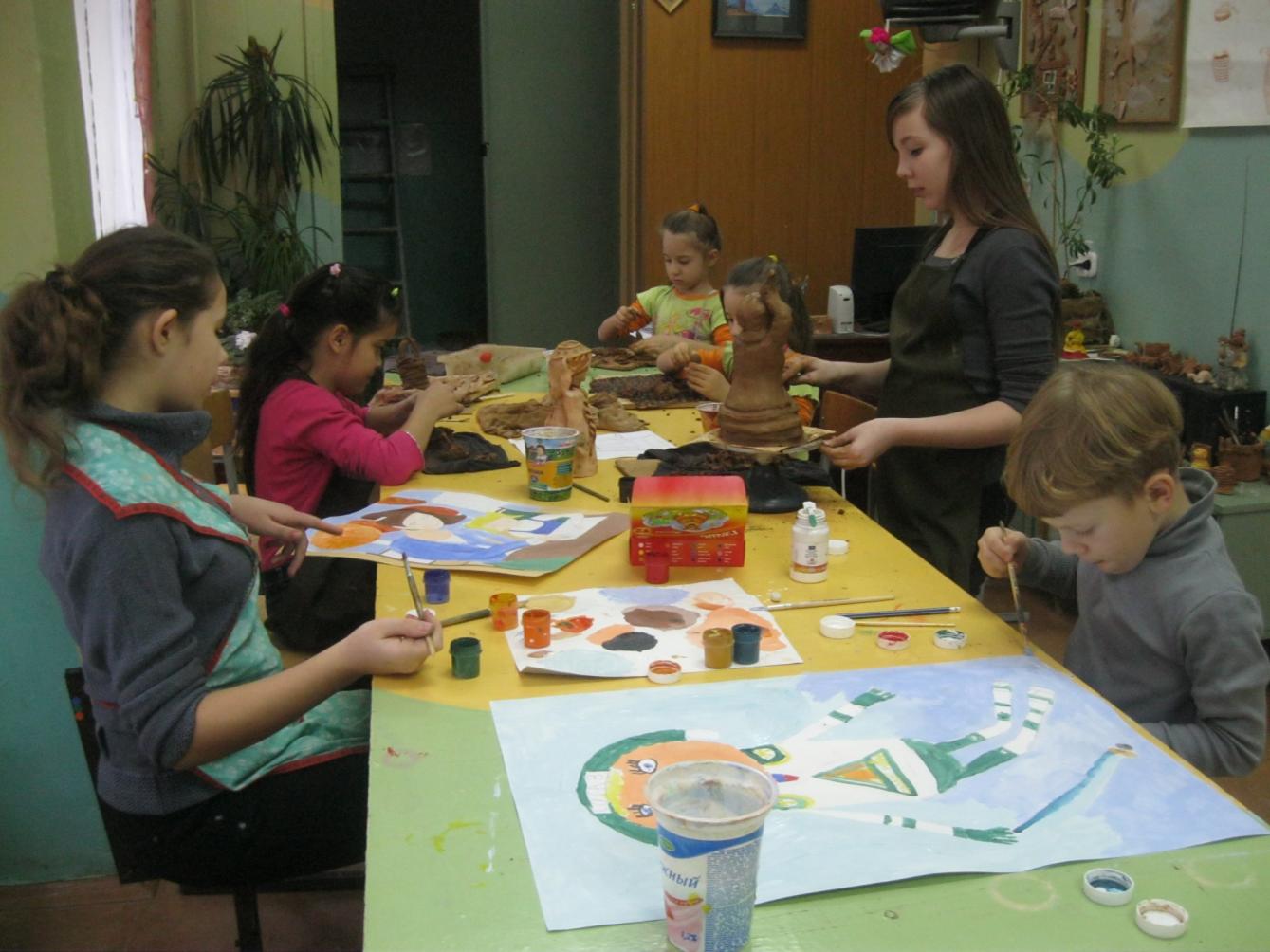 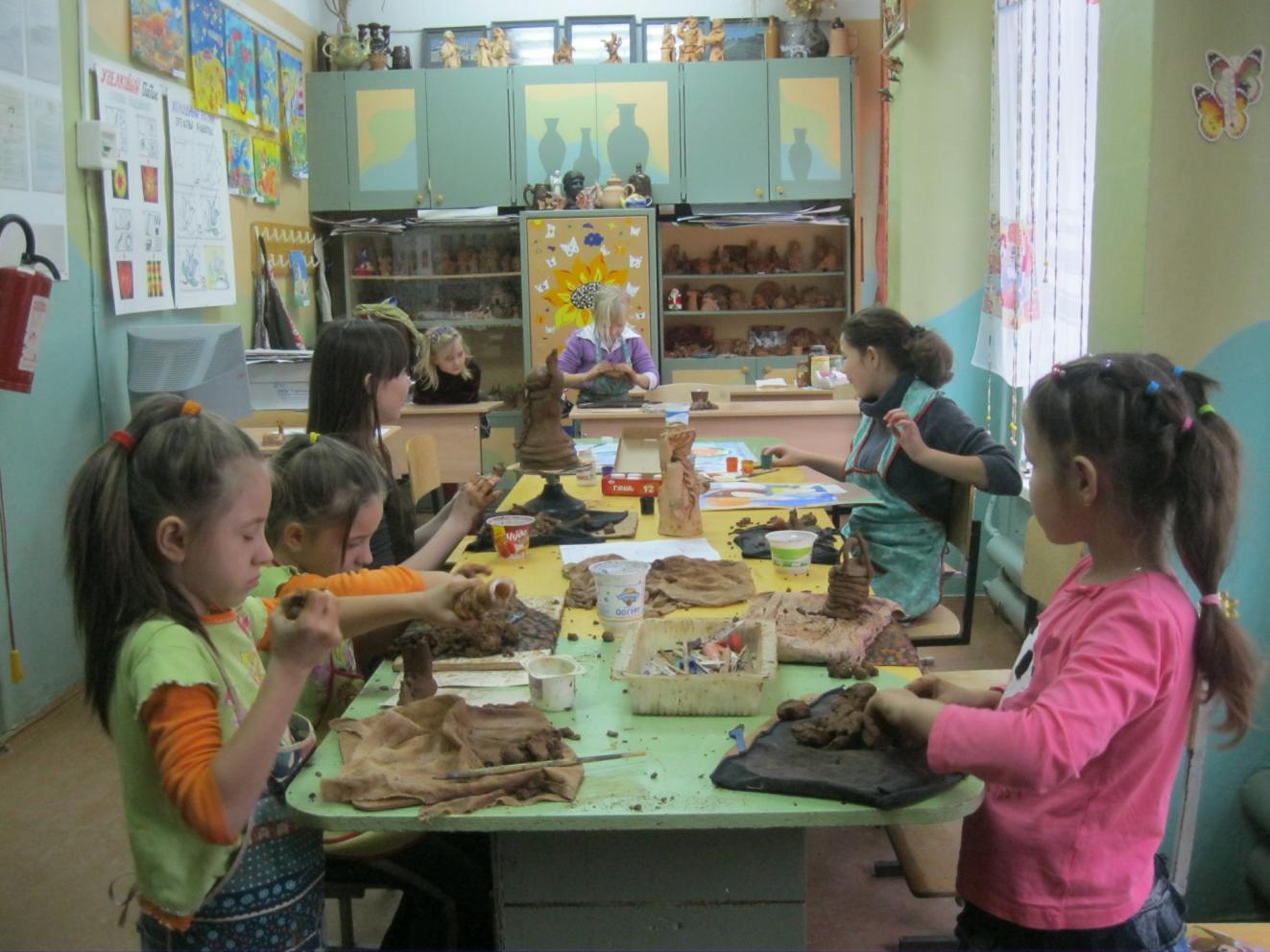 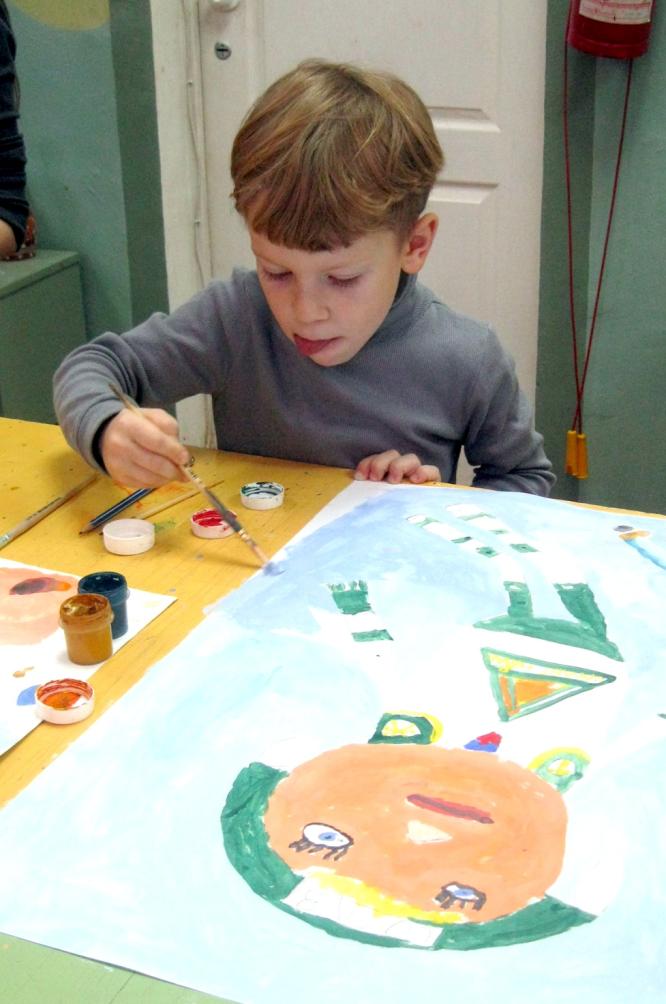 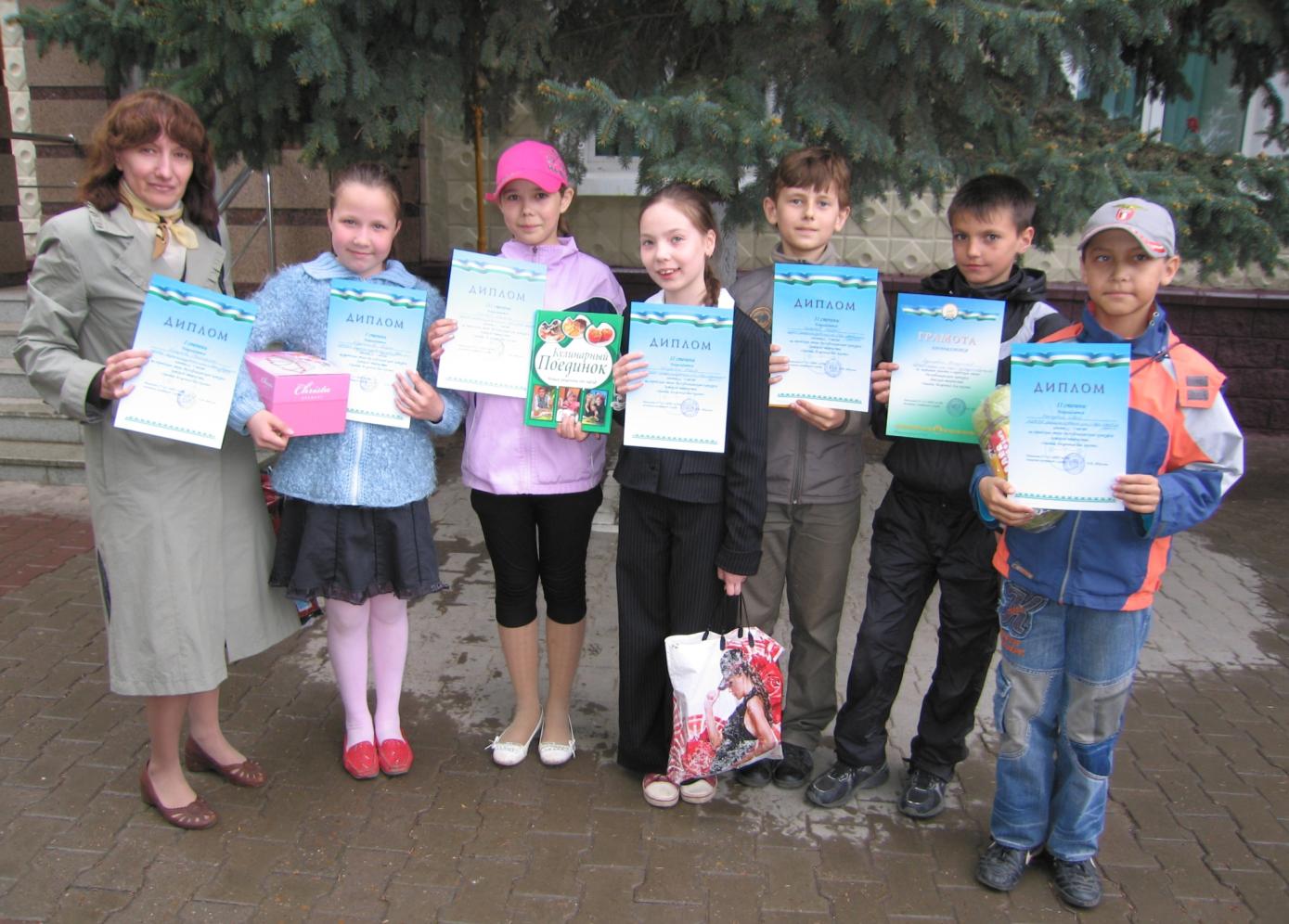 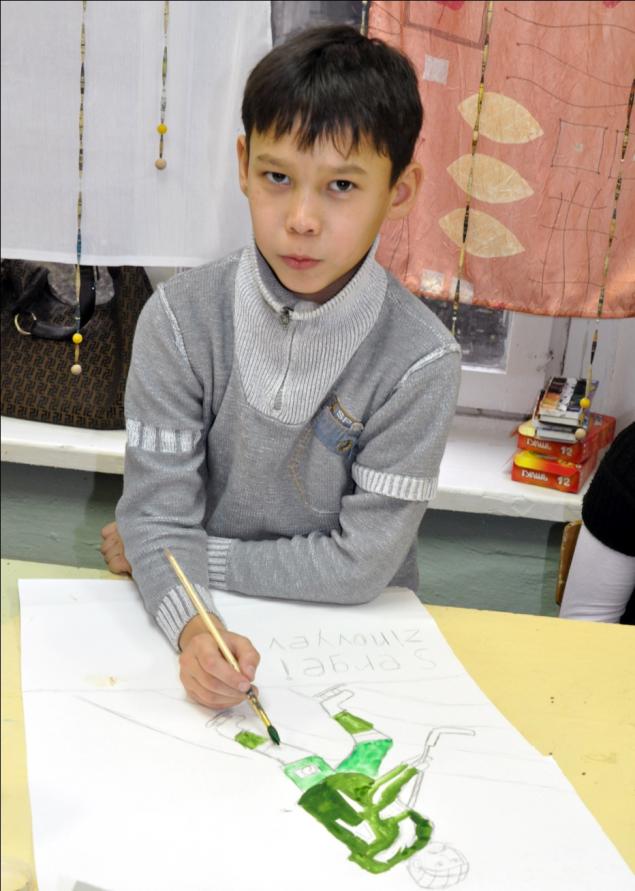 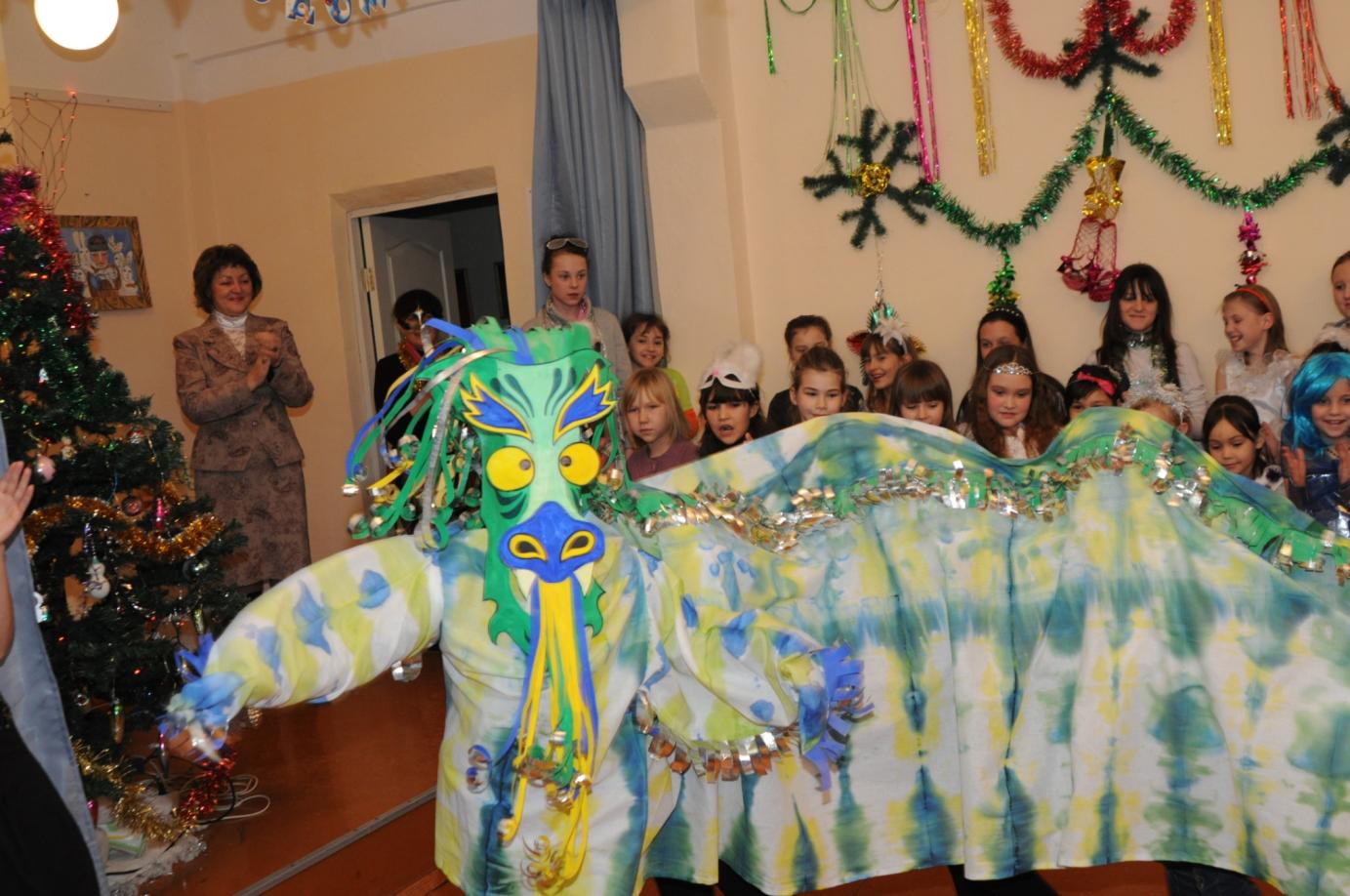 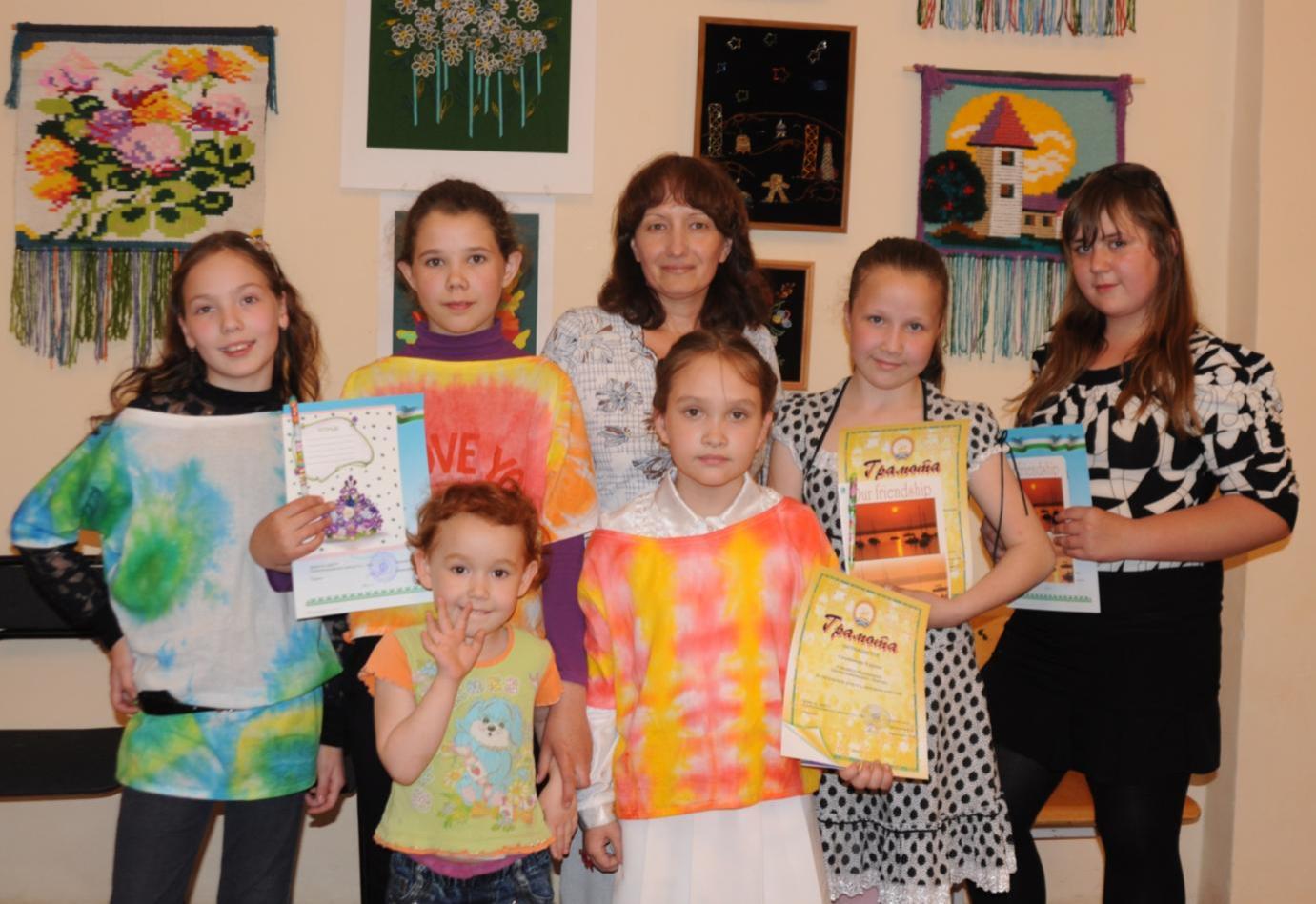 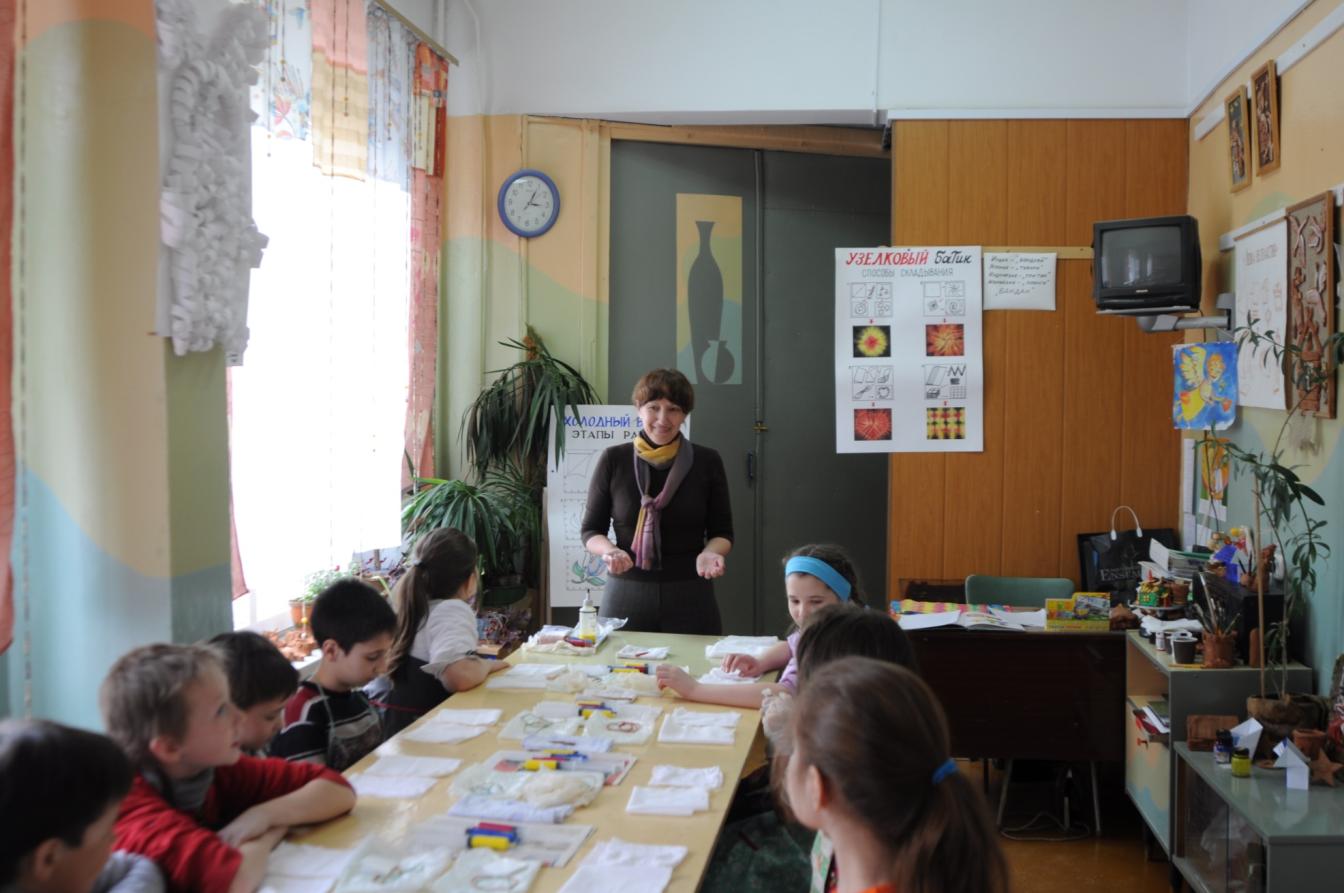 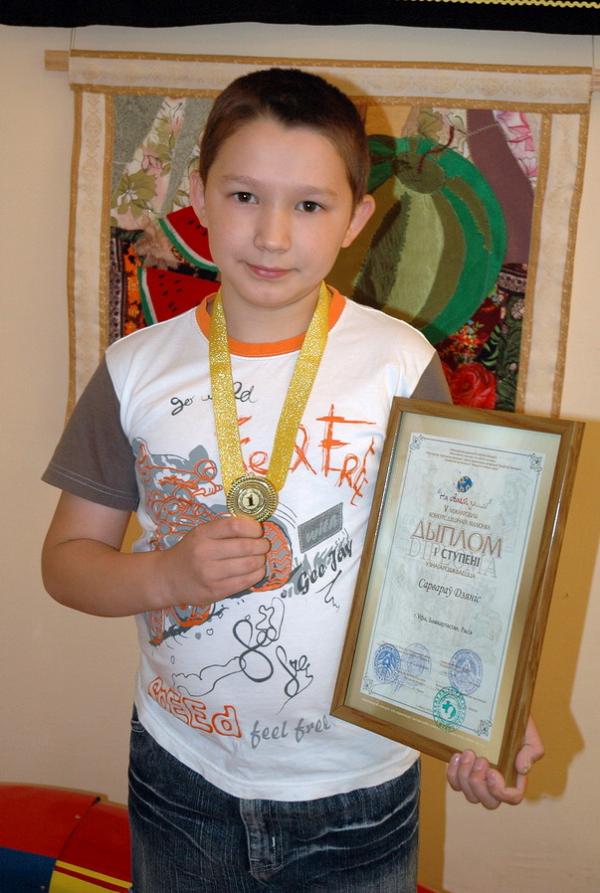 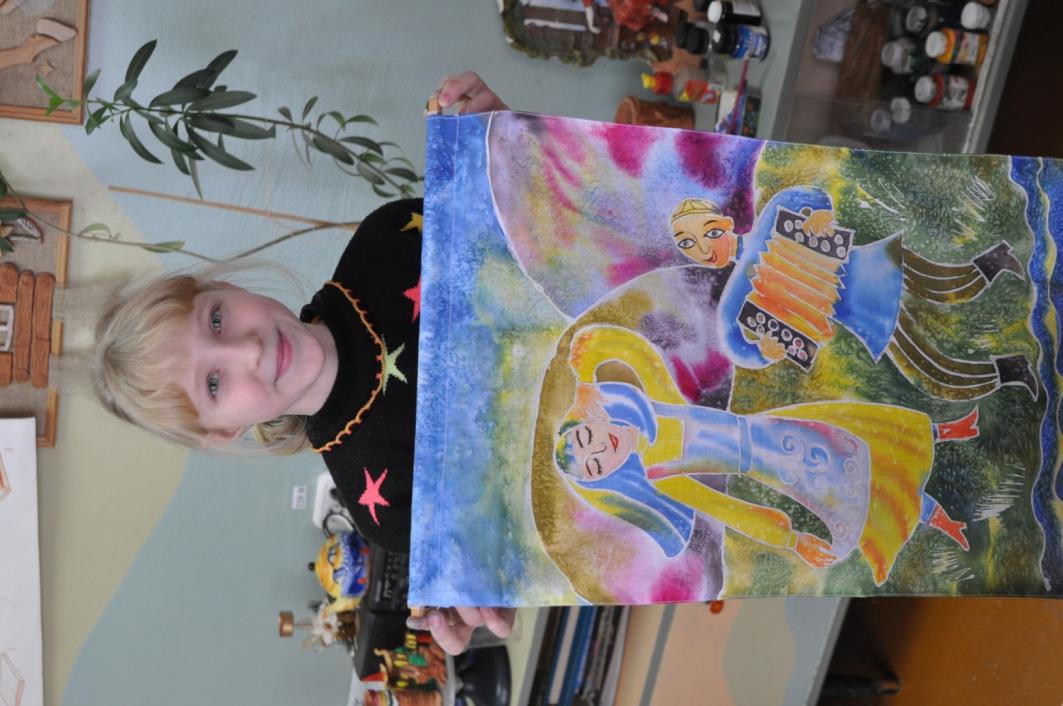 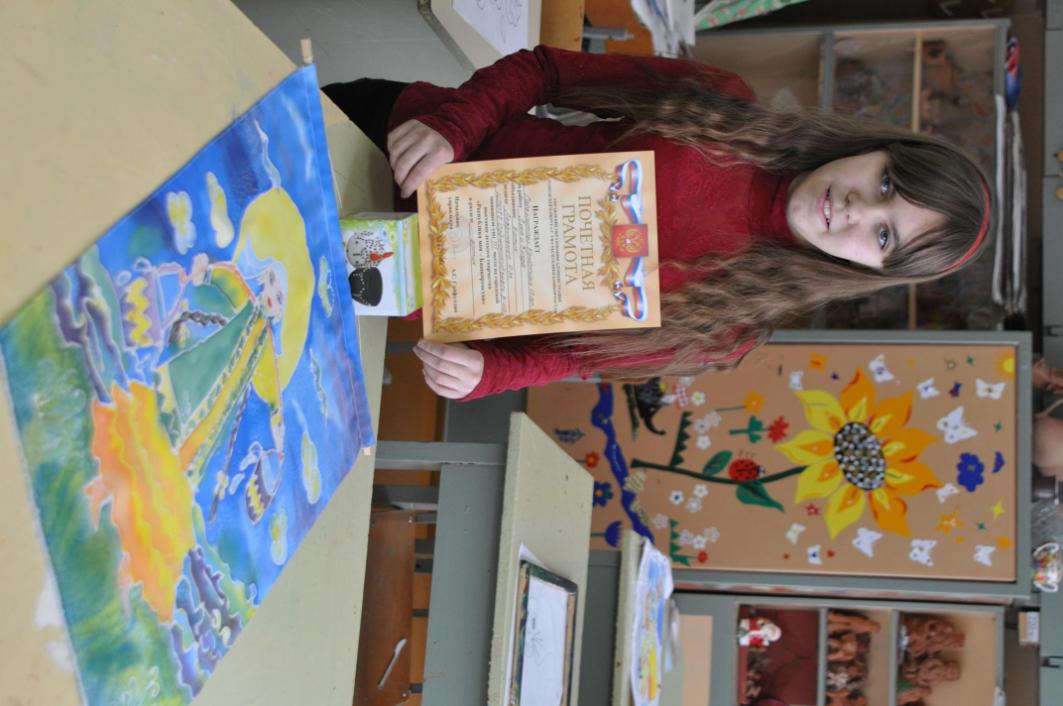 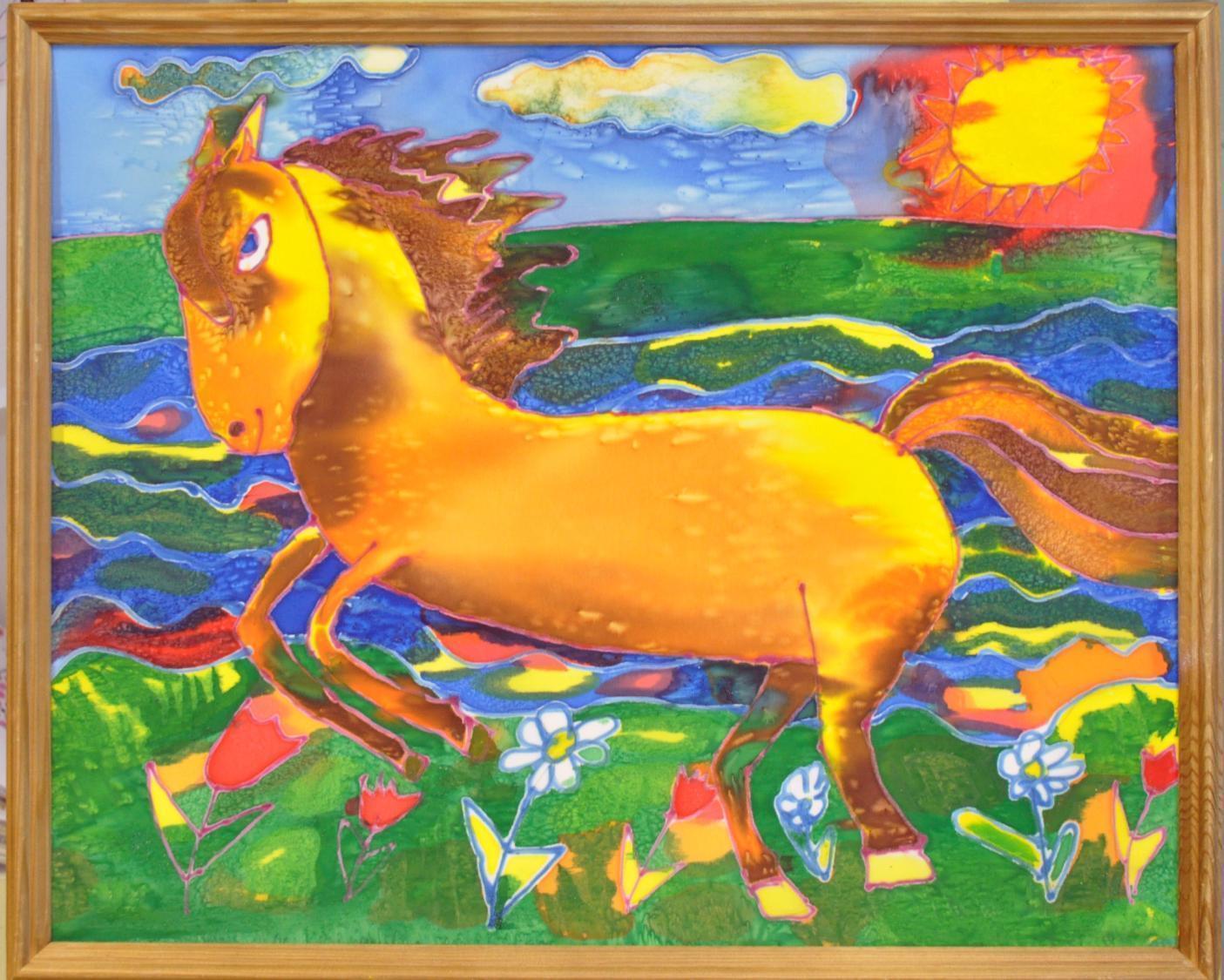 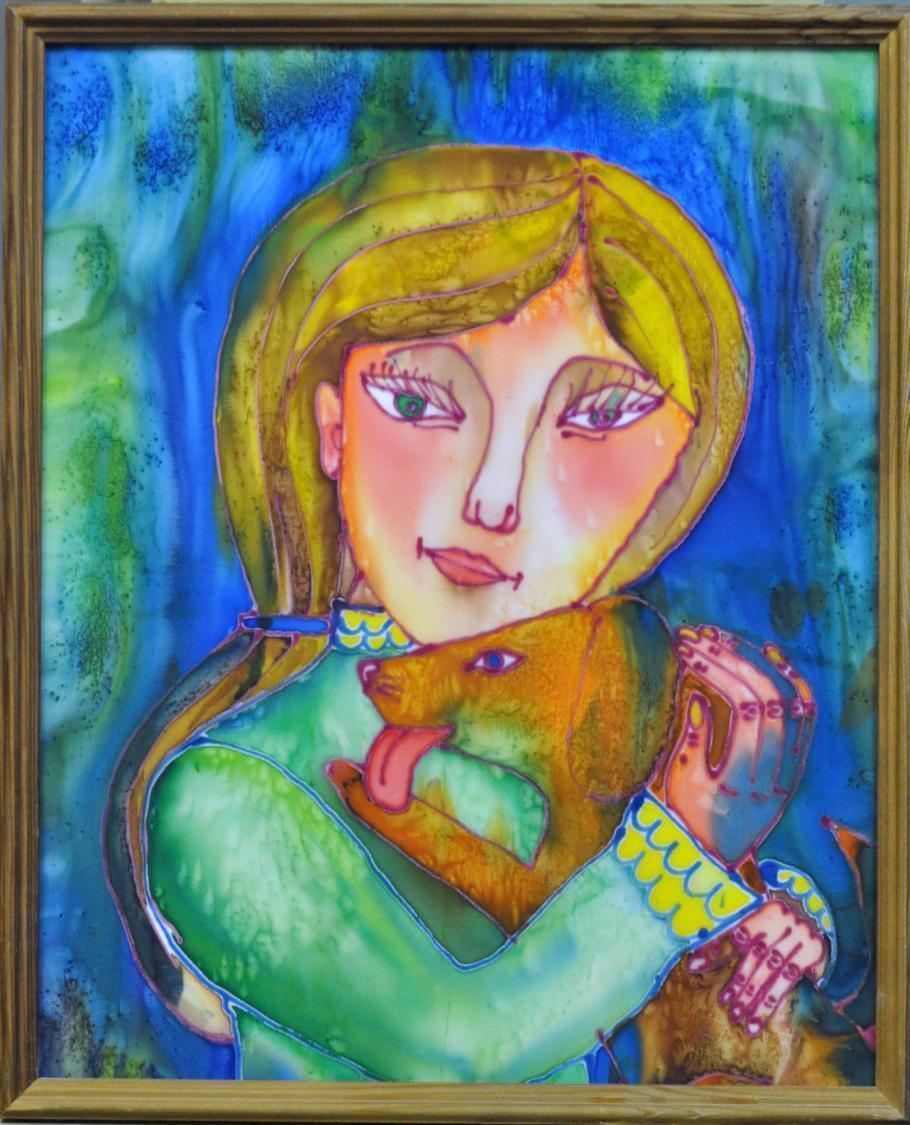 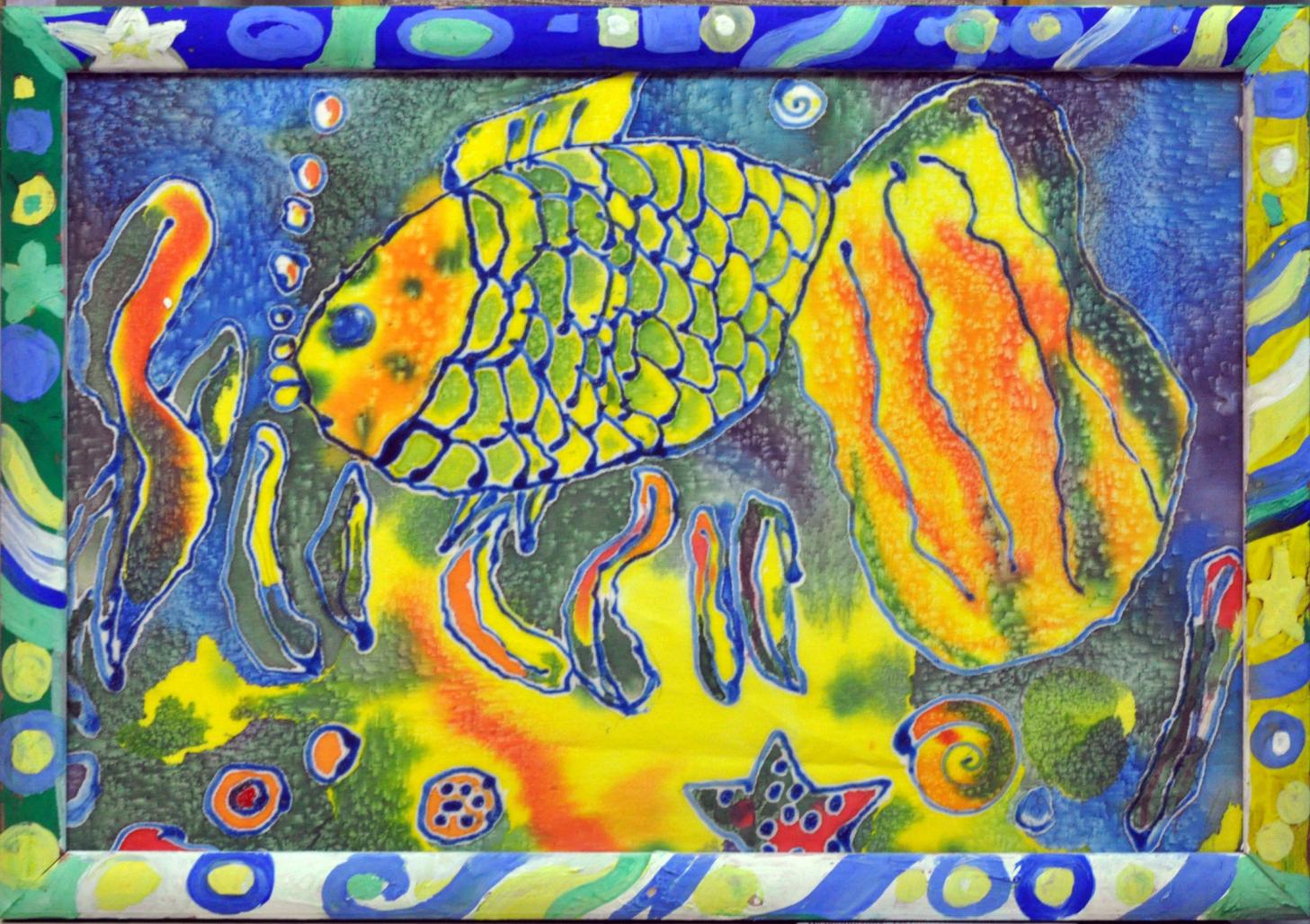 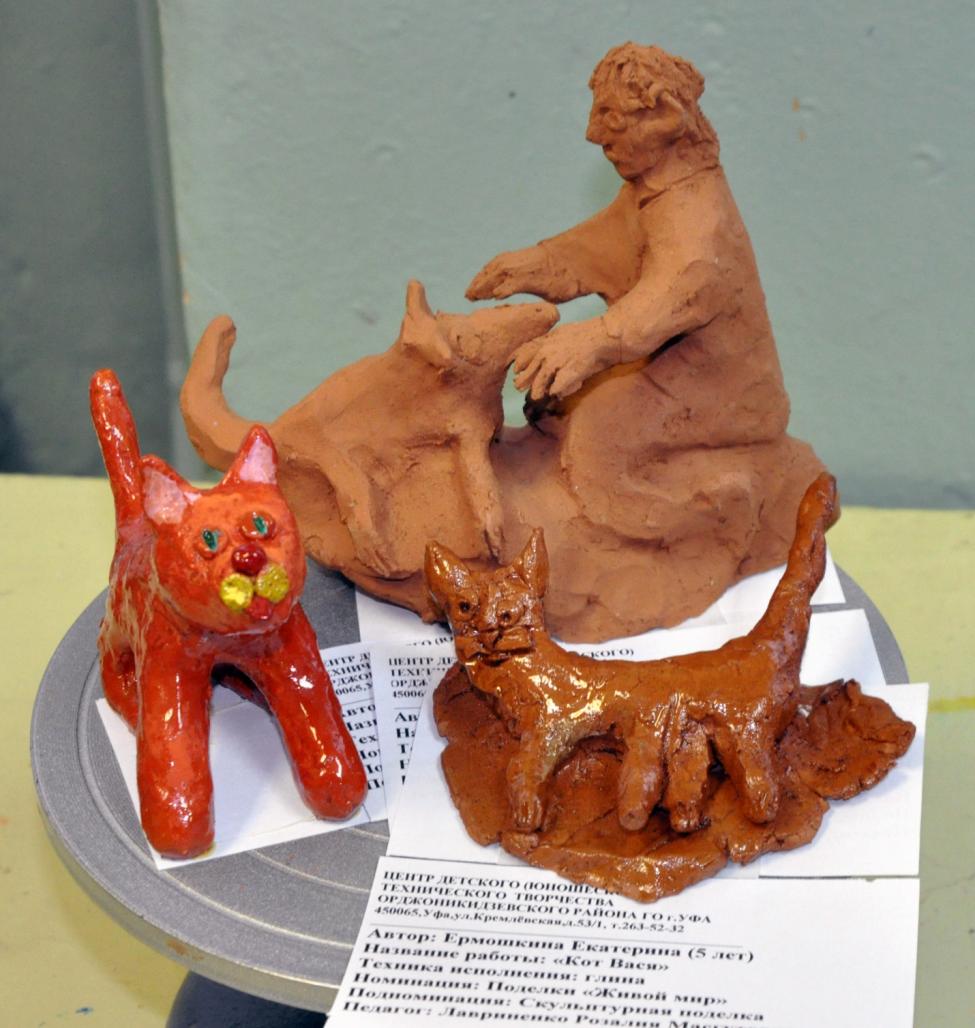 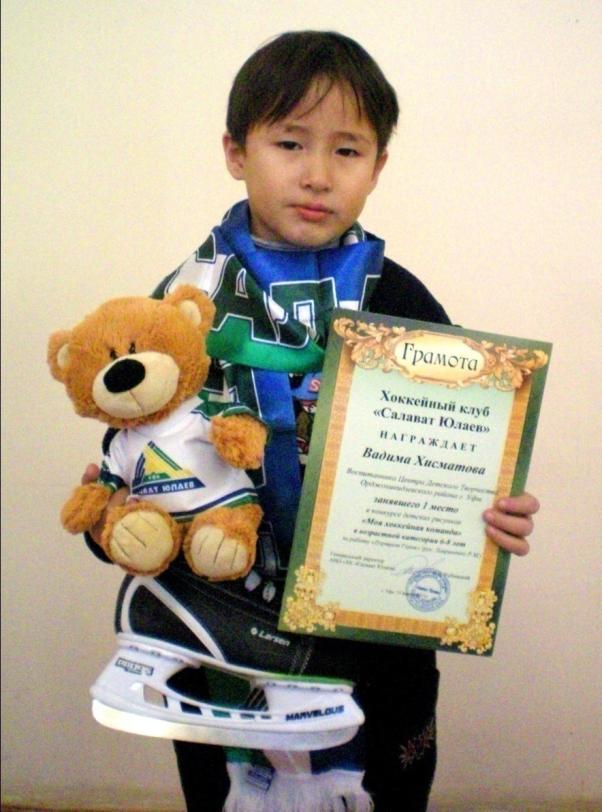 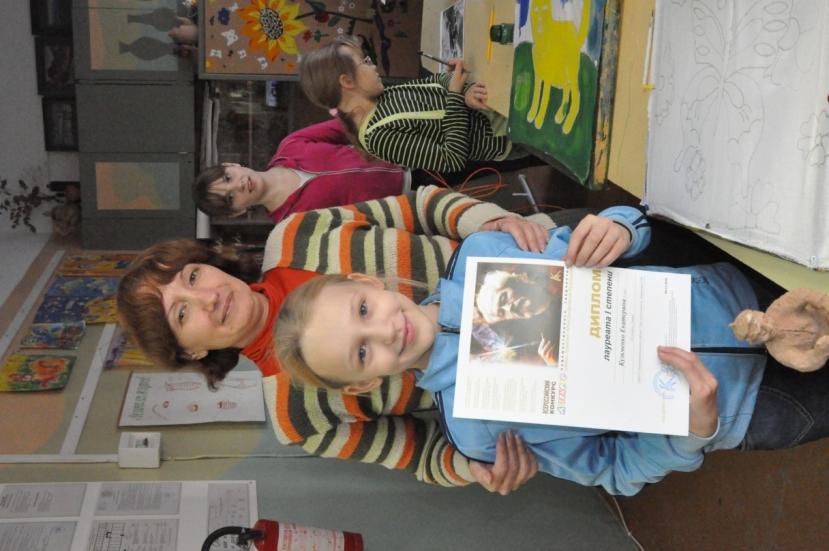 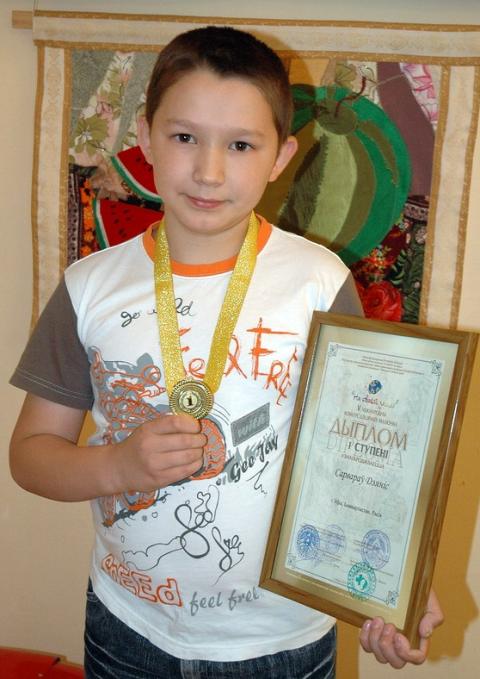 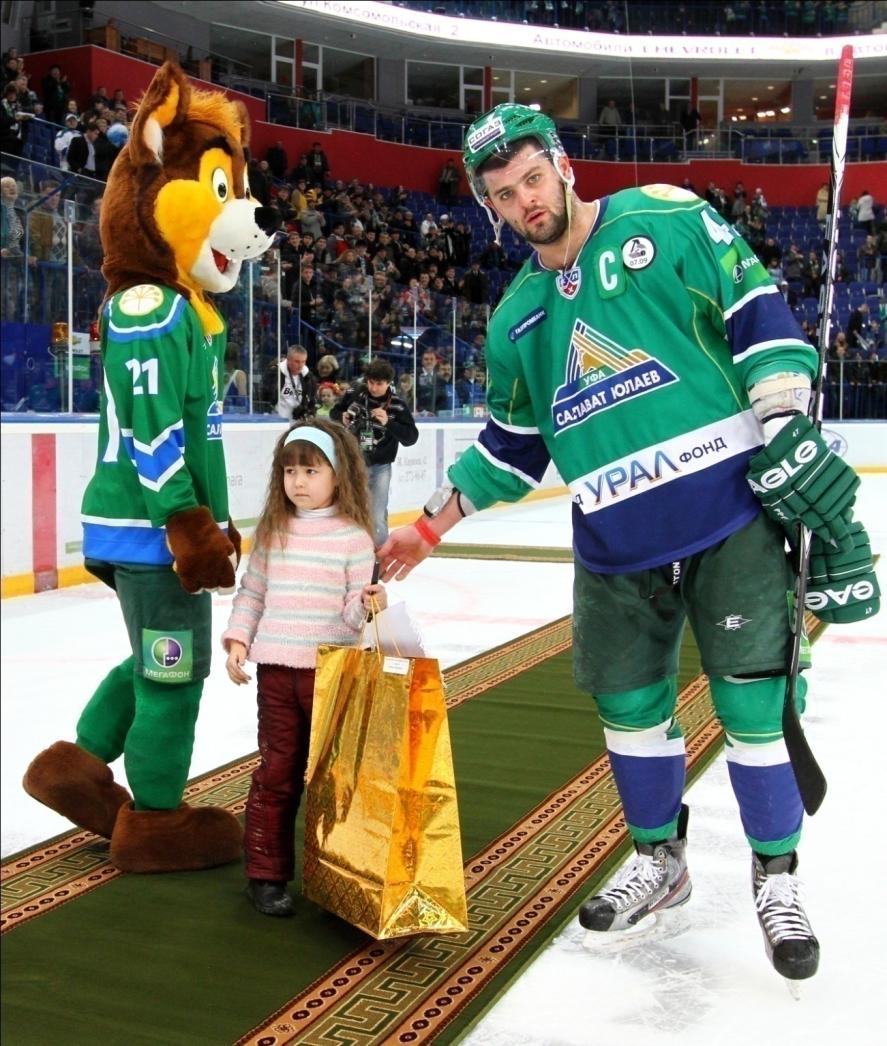 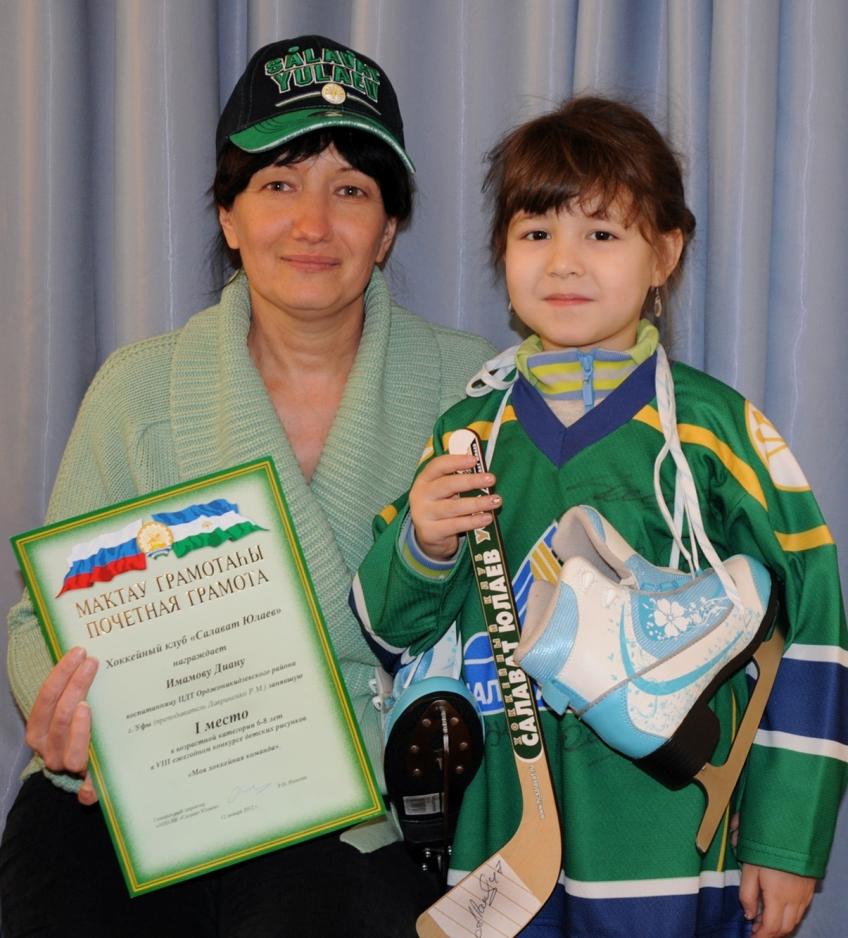 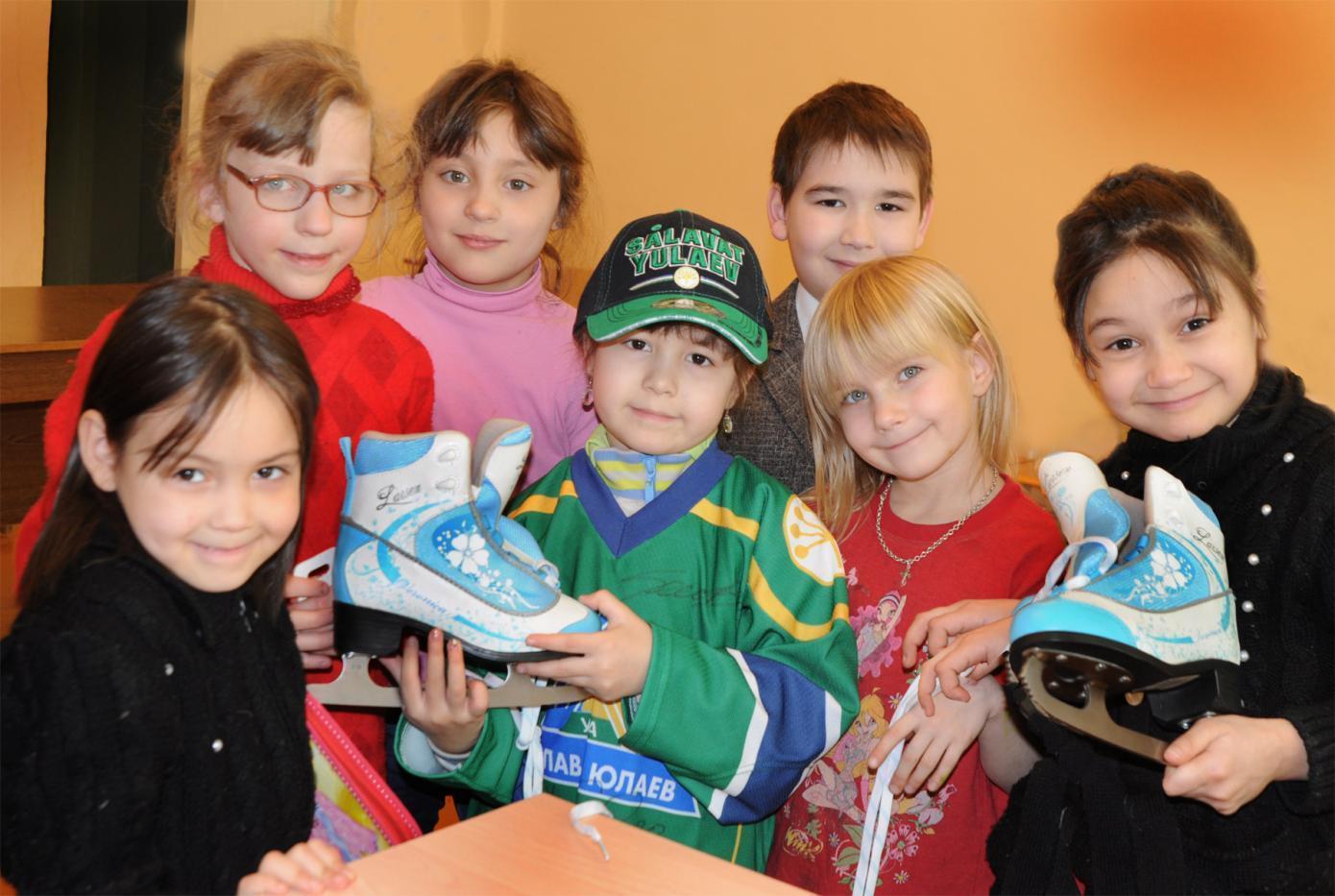 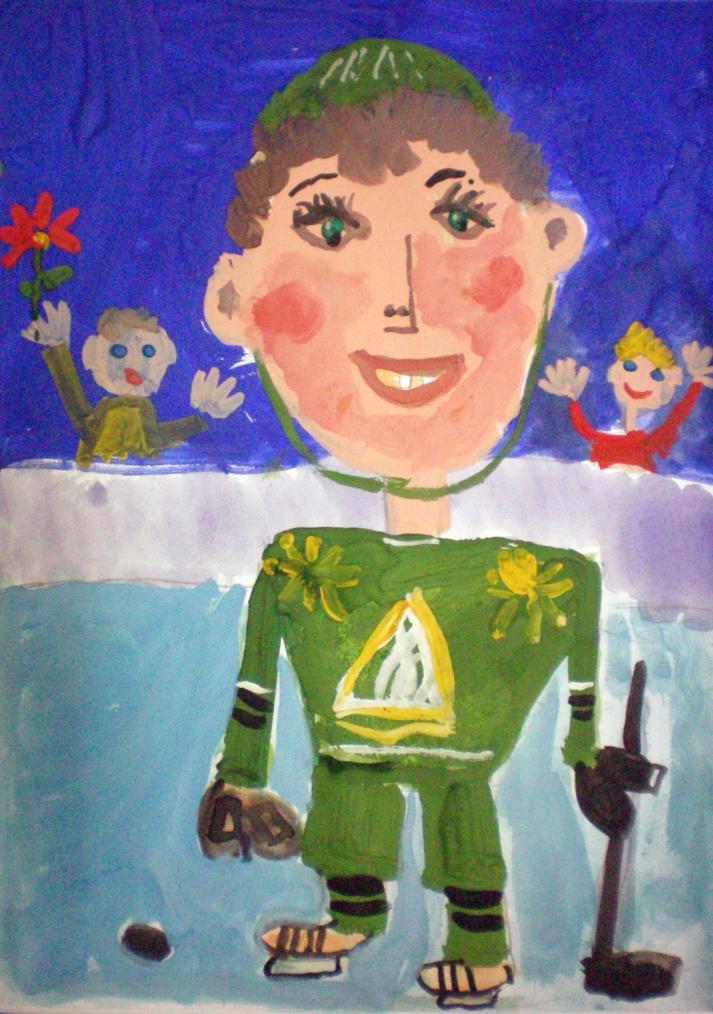 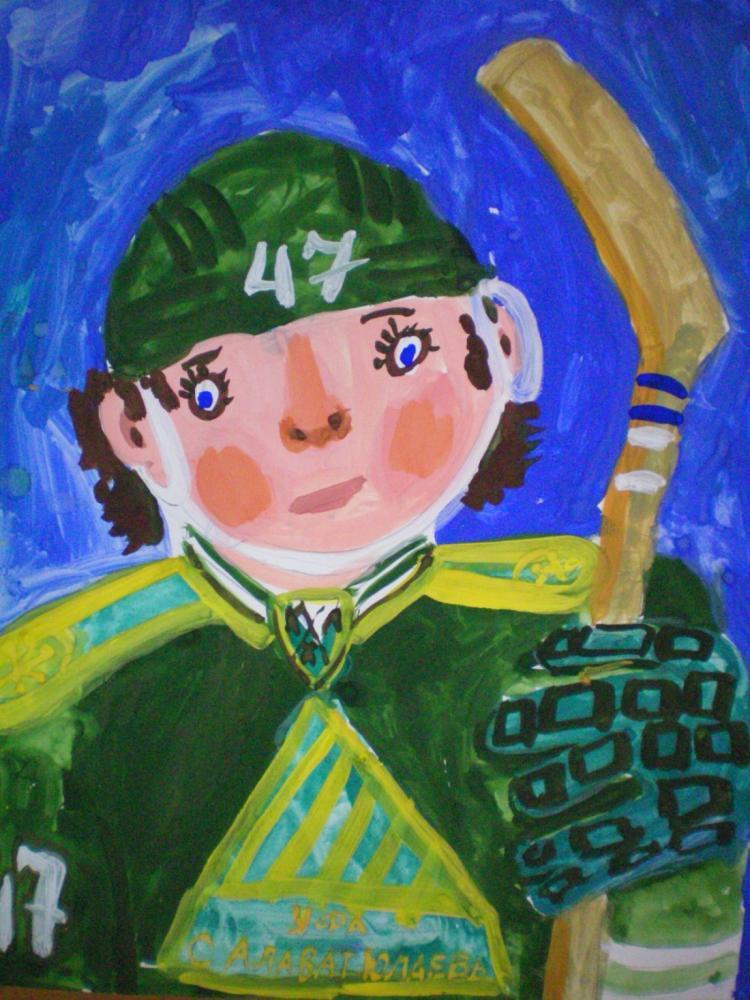 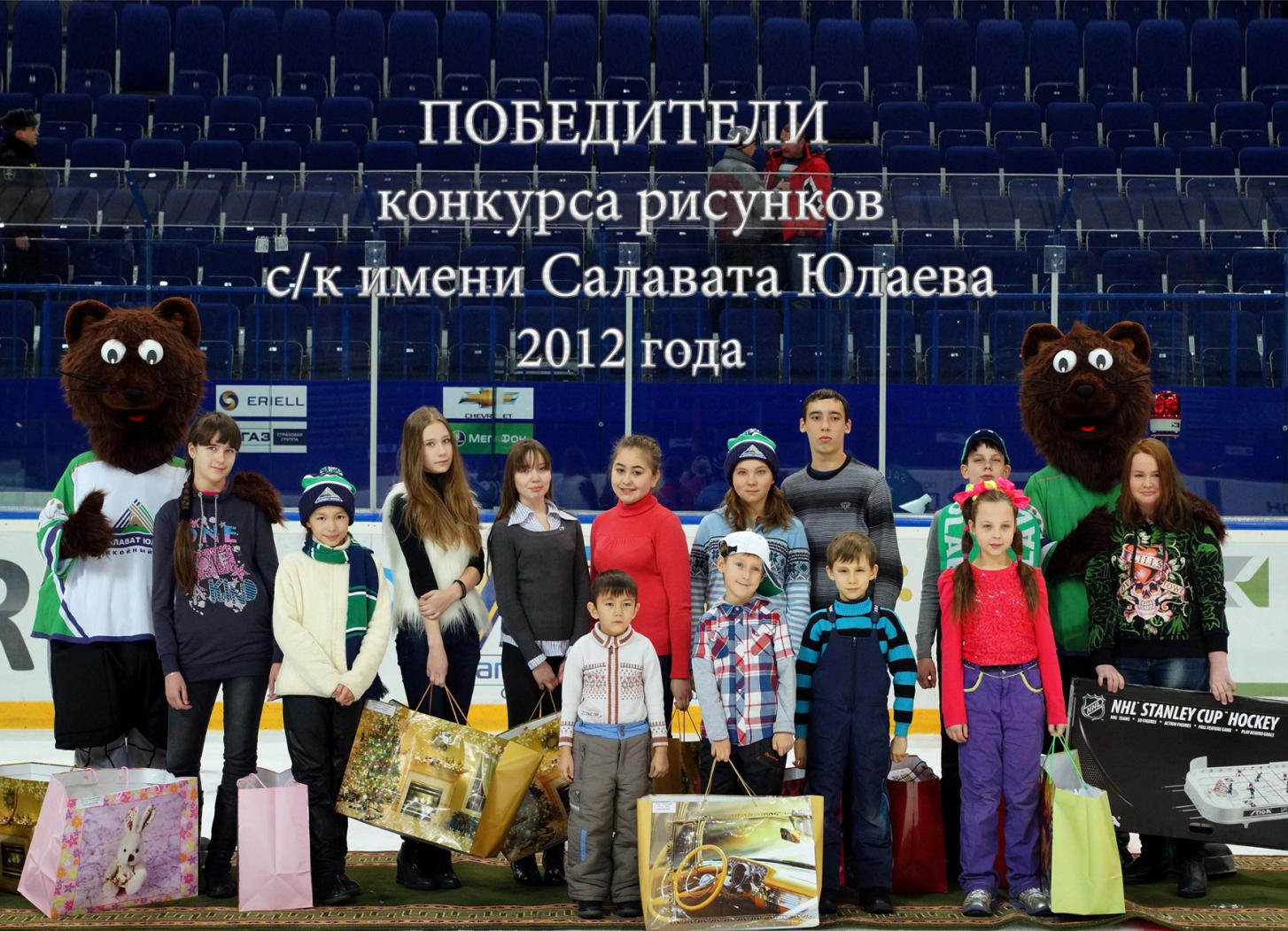 Бисероплетение.МакрамеПедагог: Десяткина Валентина Александровна
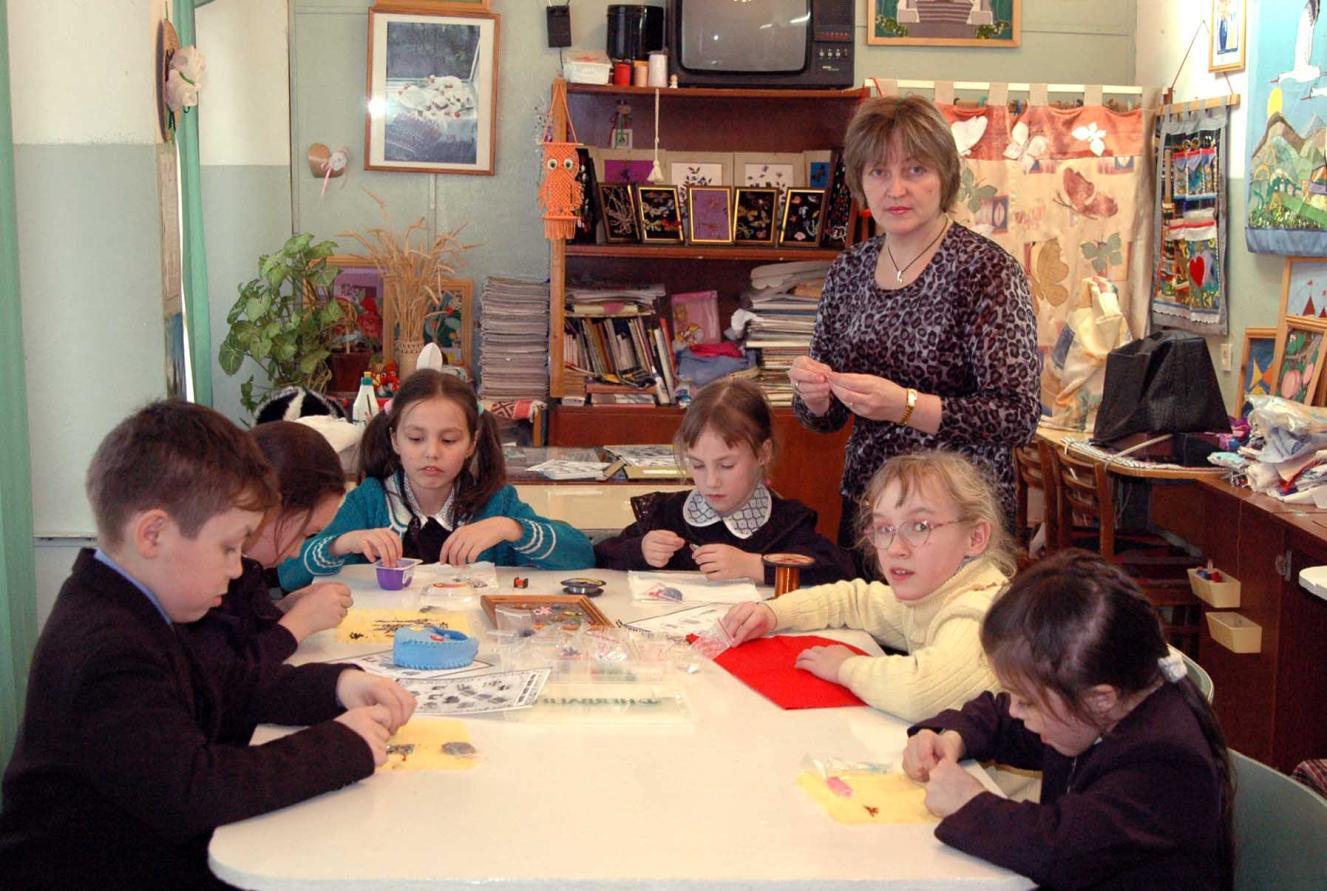 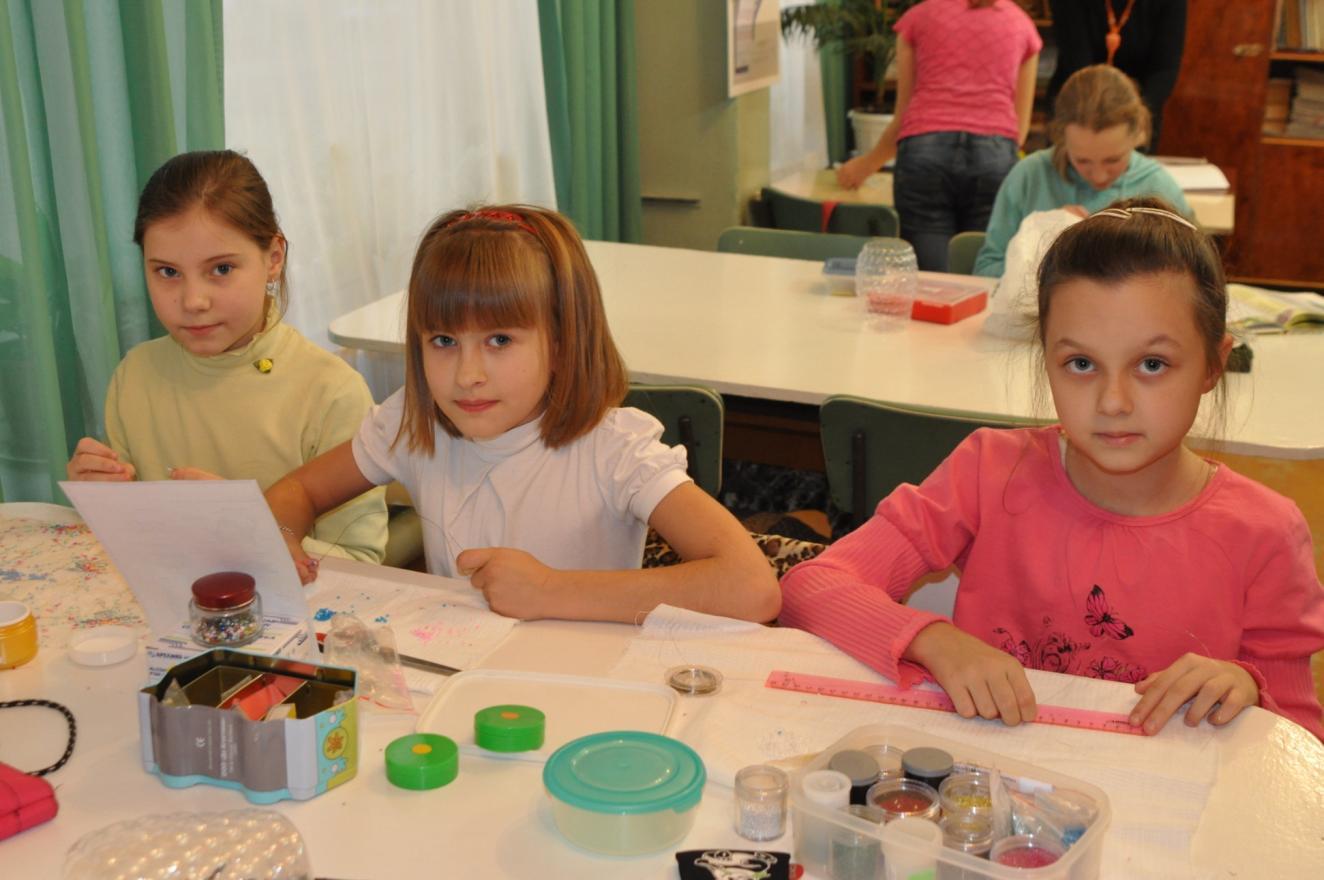 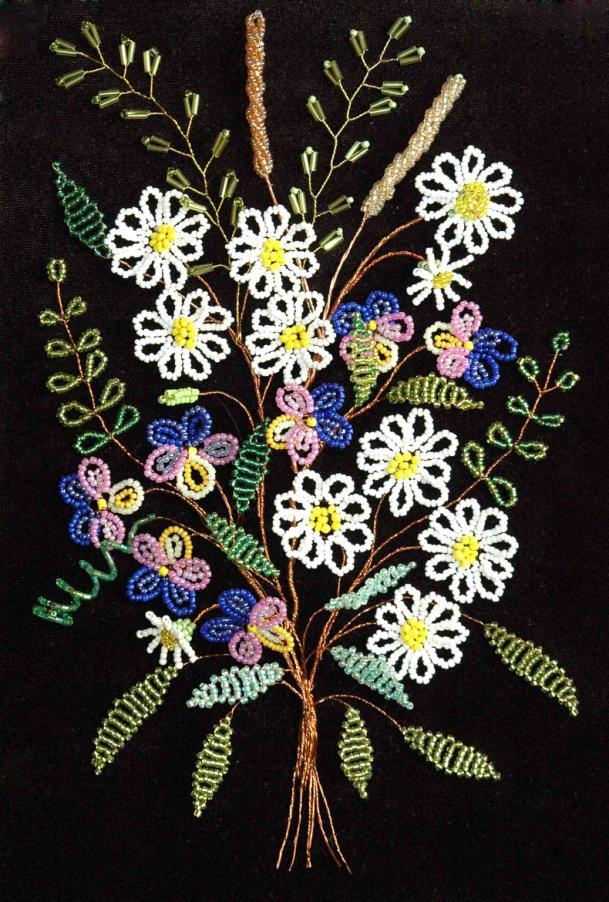 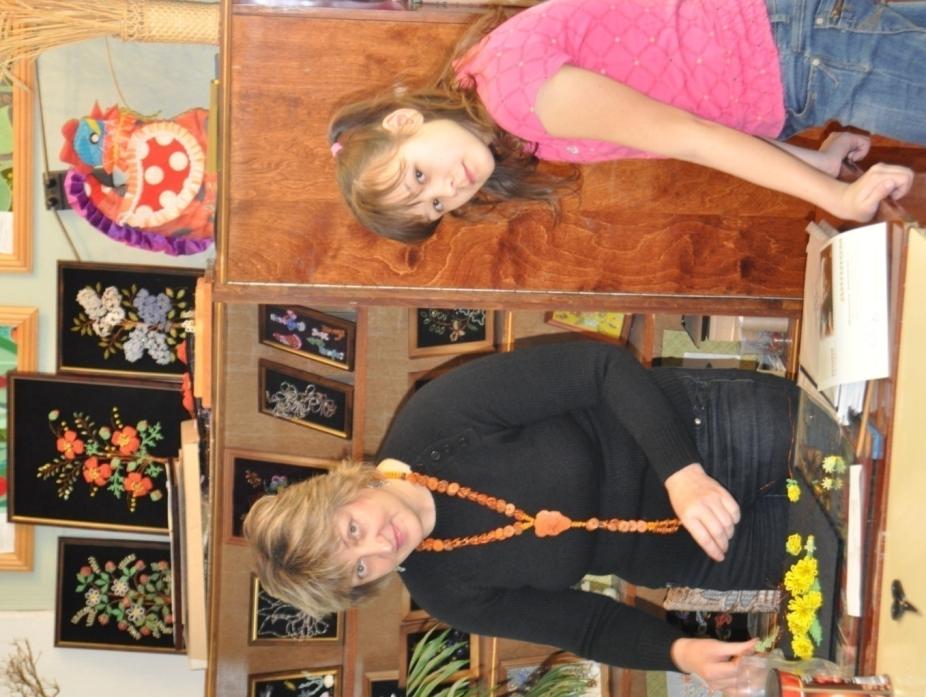 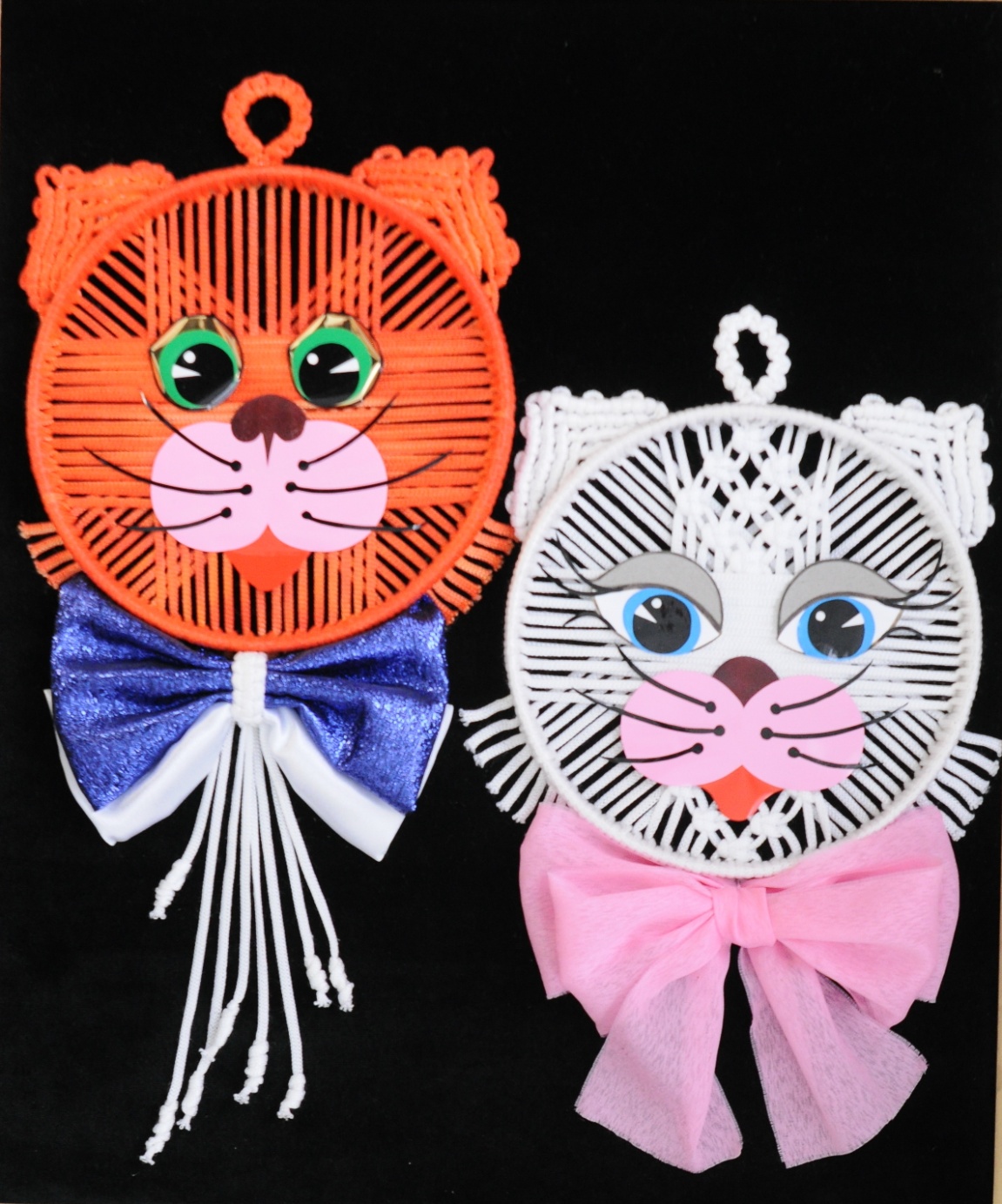 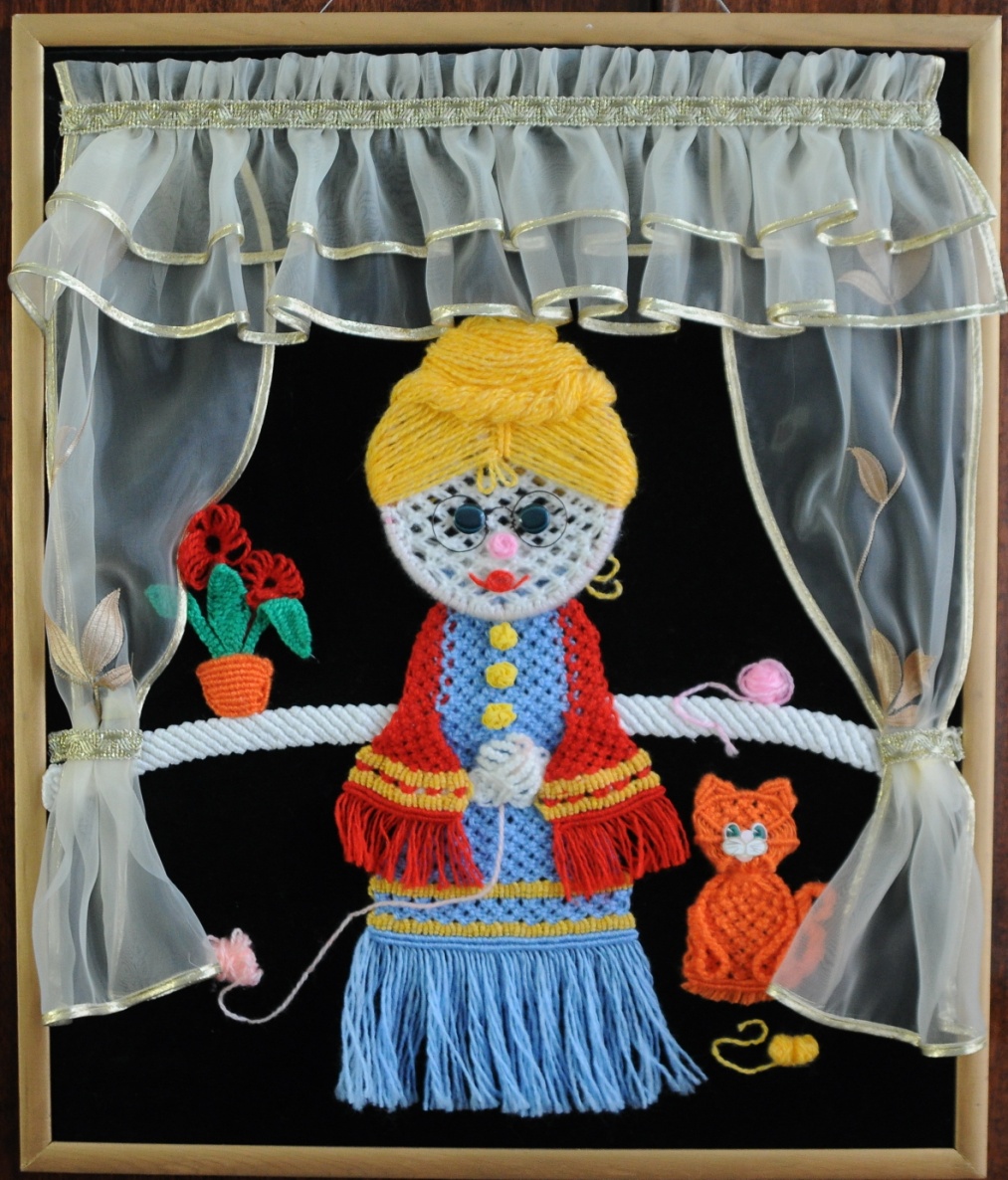 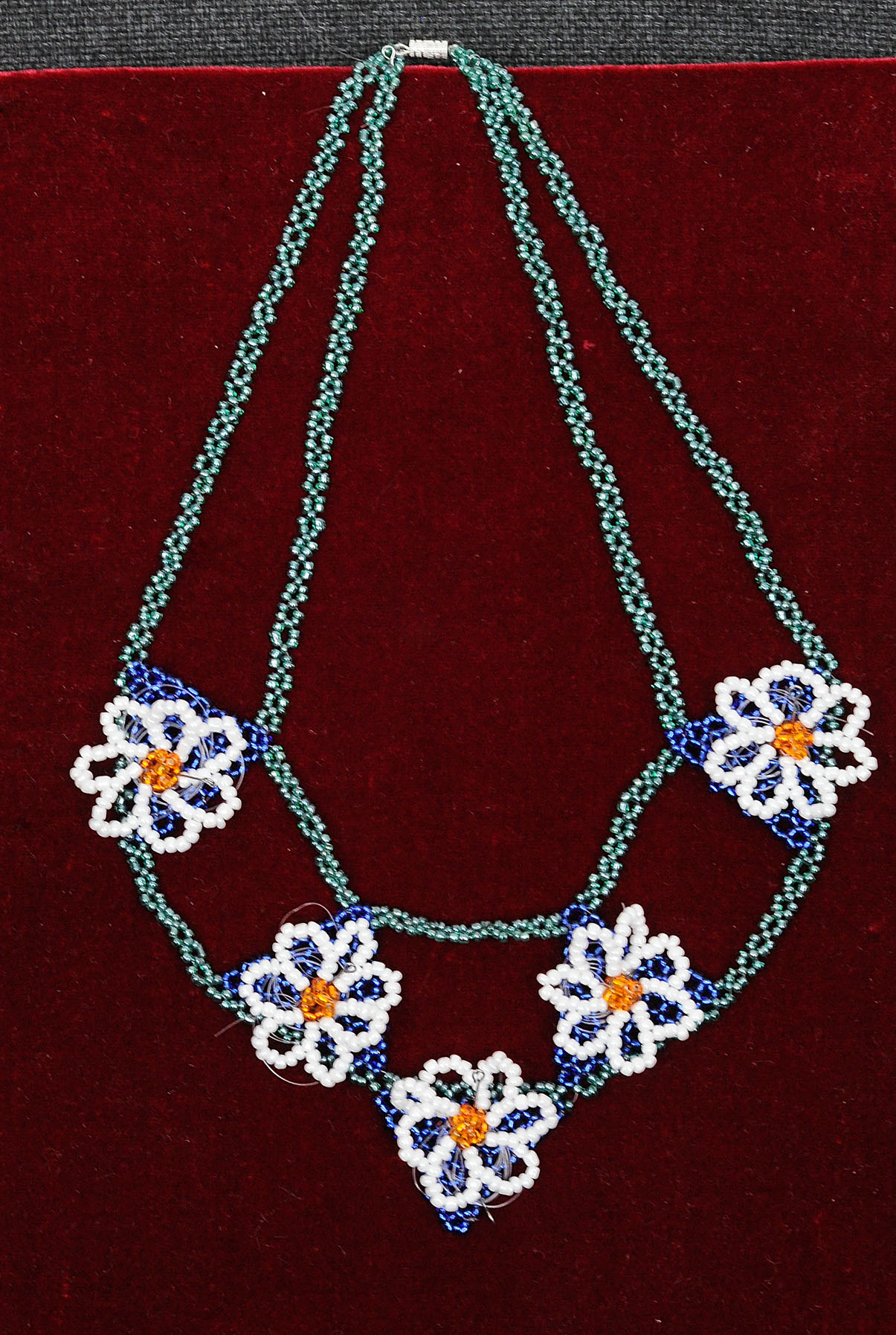 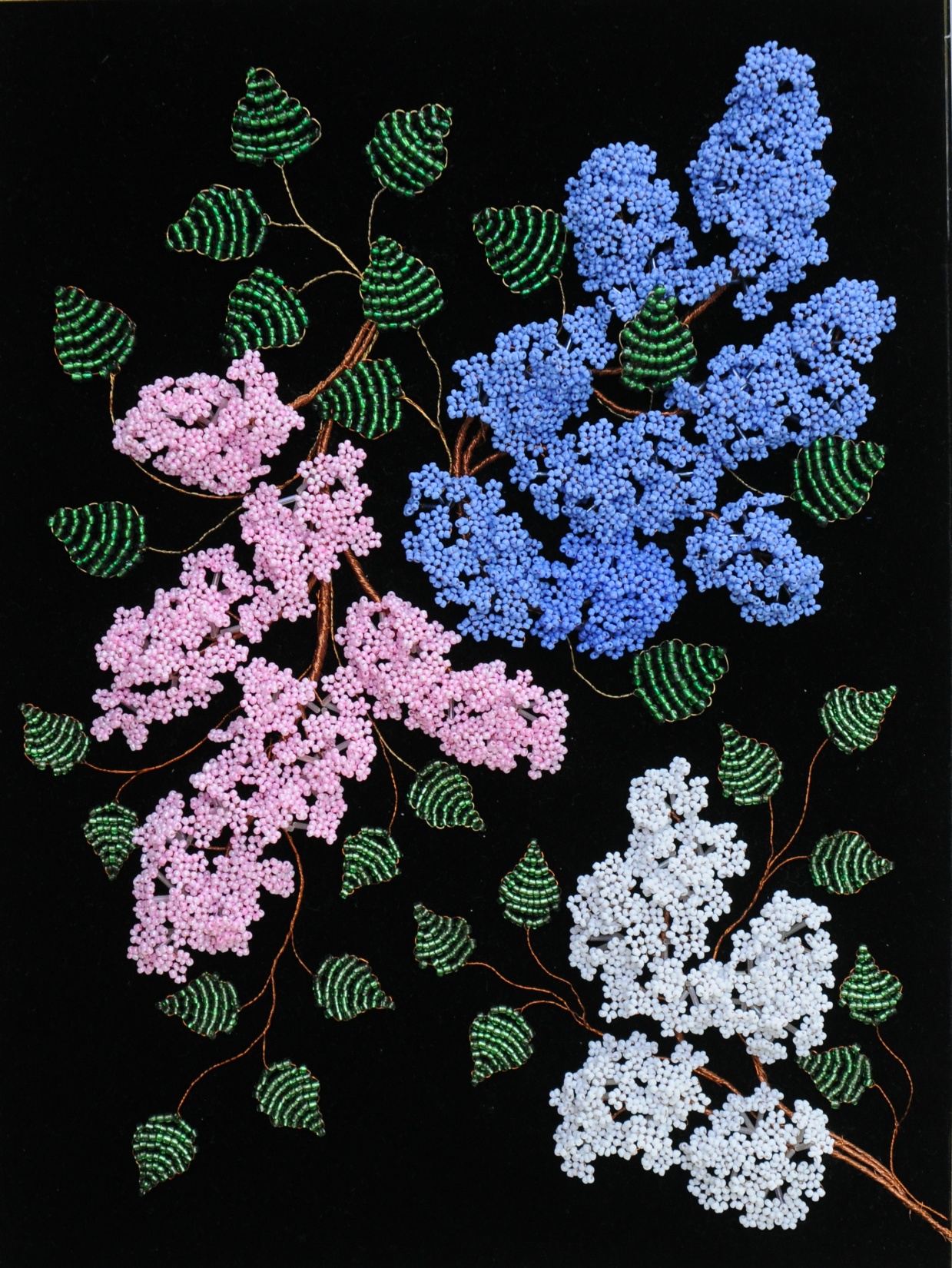 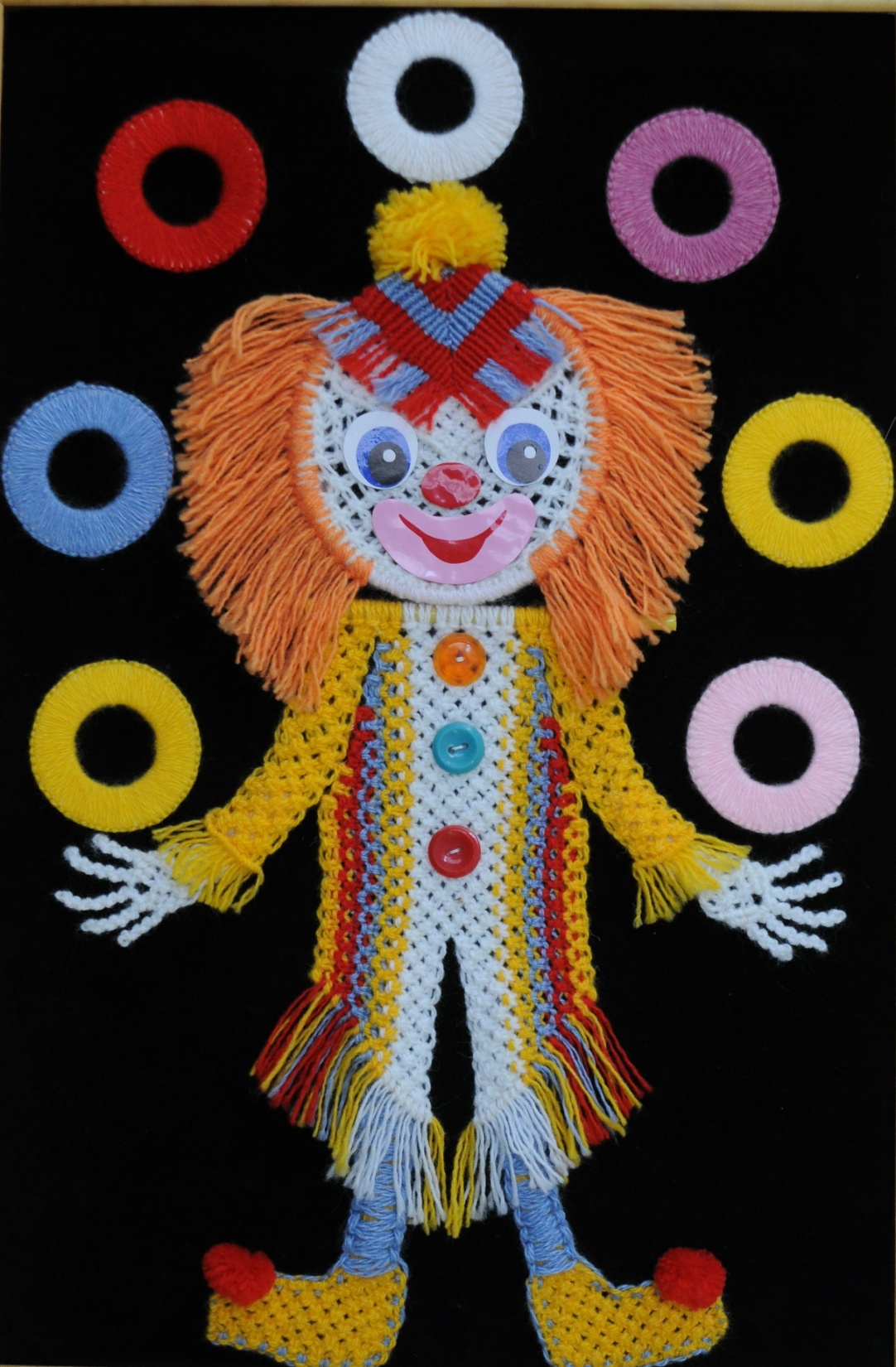 Ступени творчества.Педагог: Дронь Наталья Александровна
Шахматы.
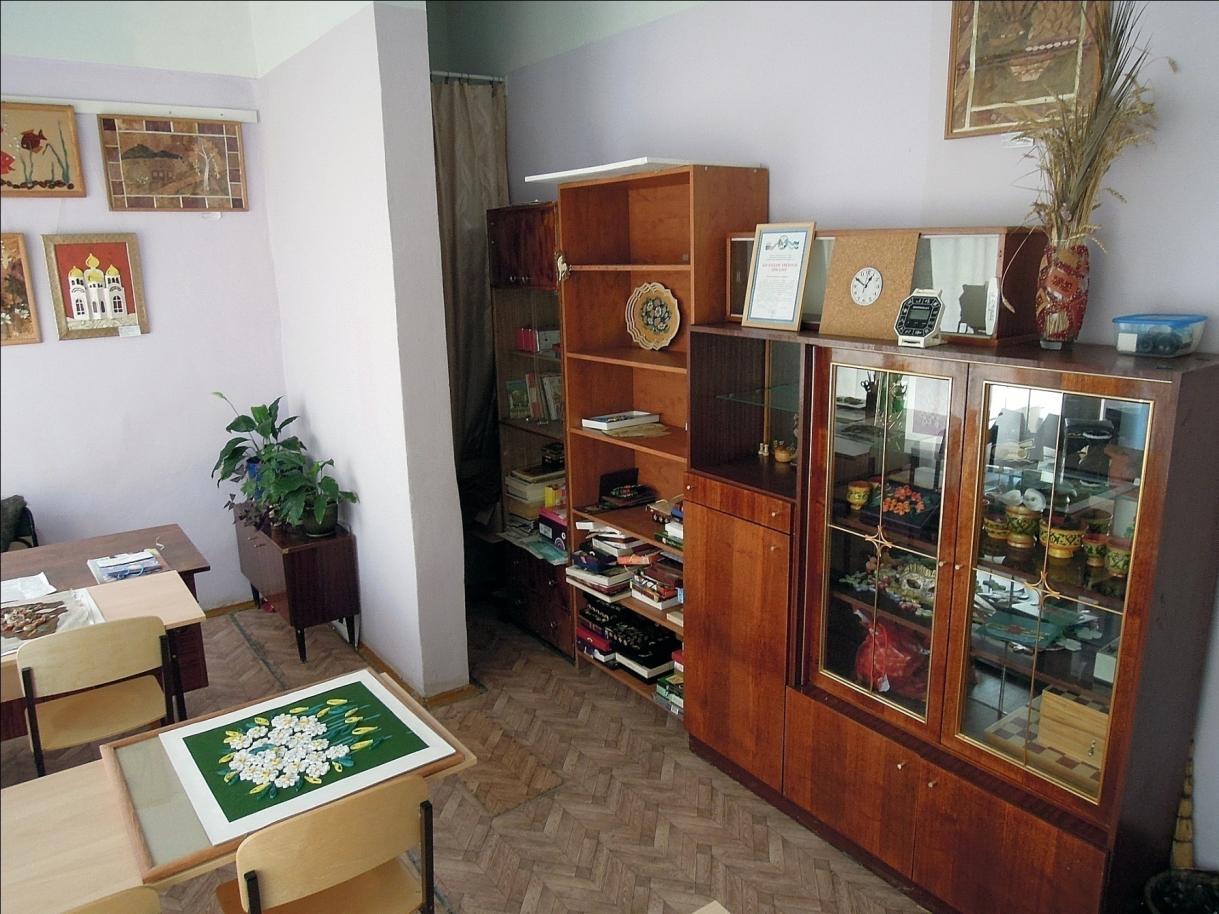 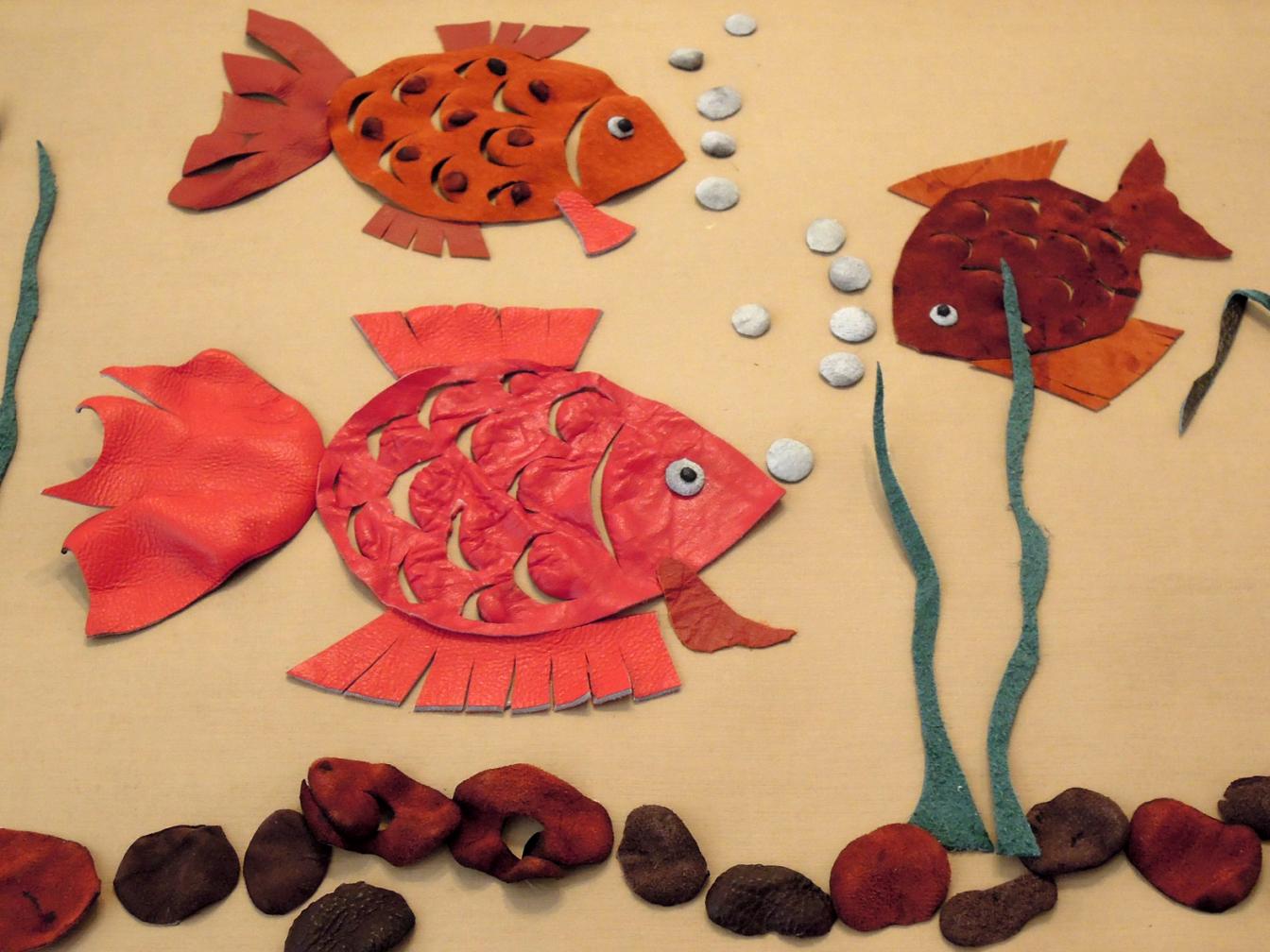 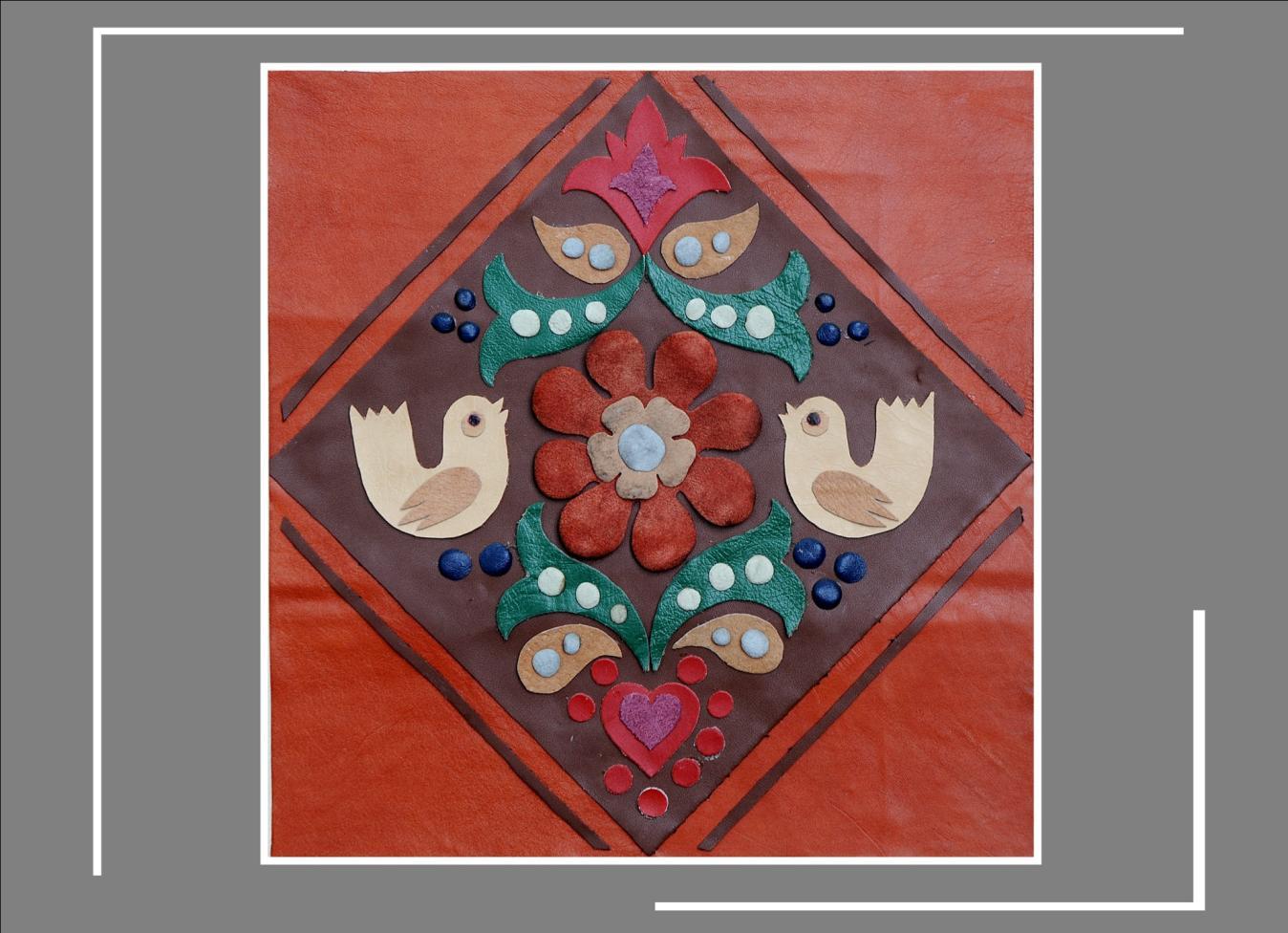 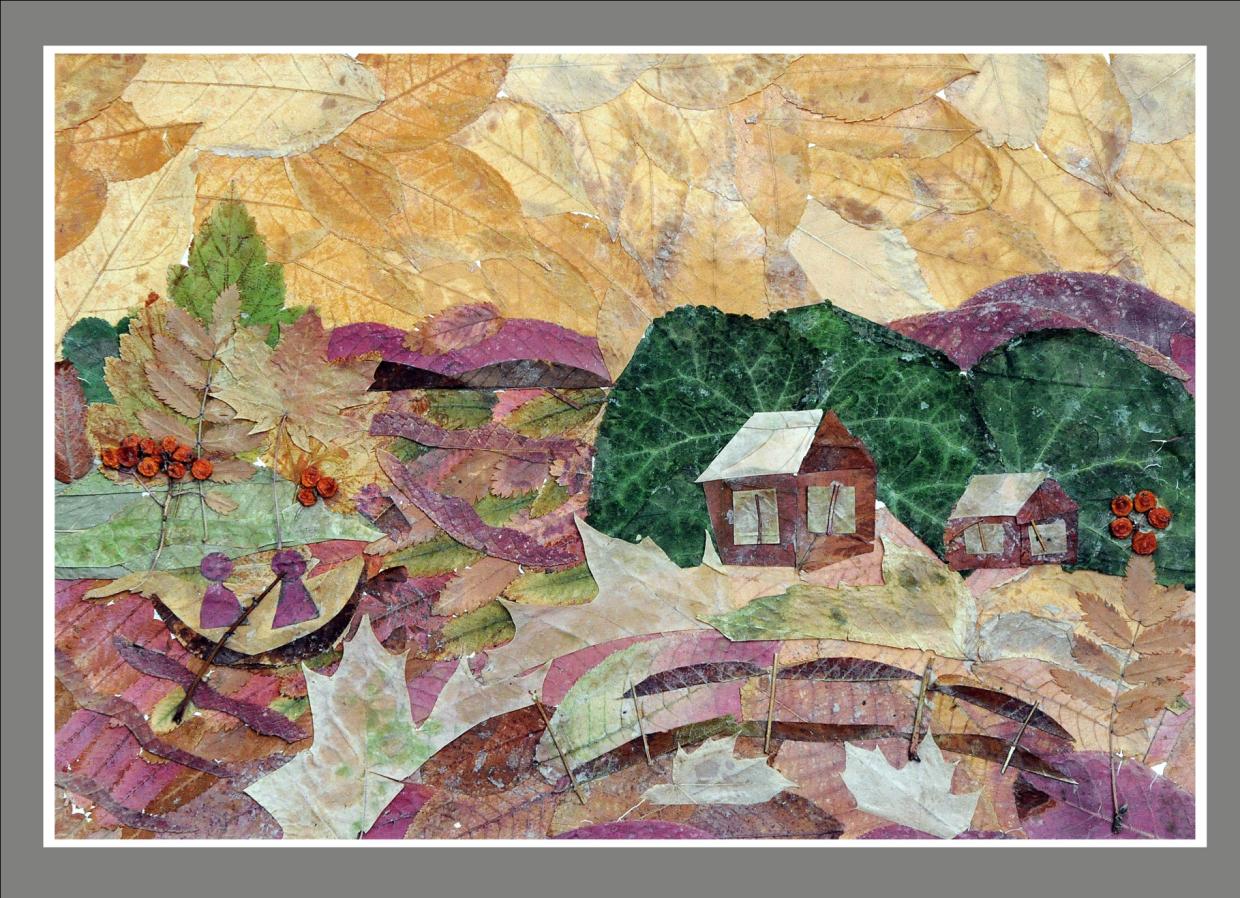 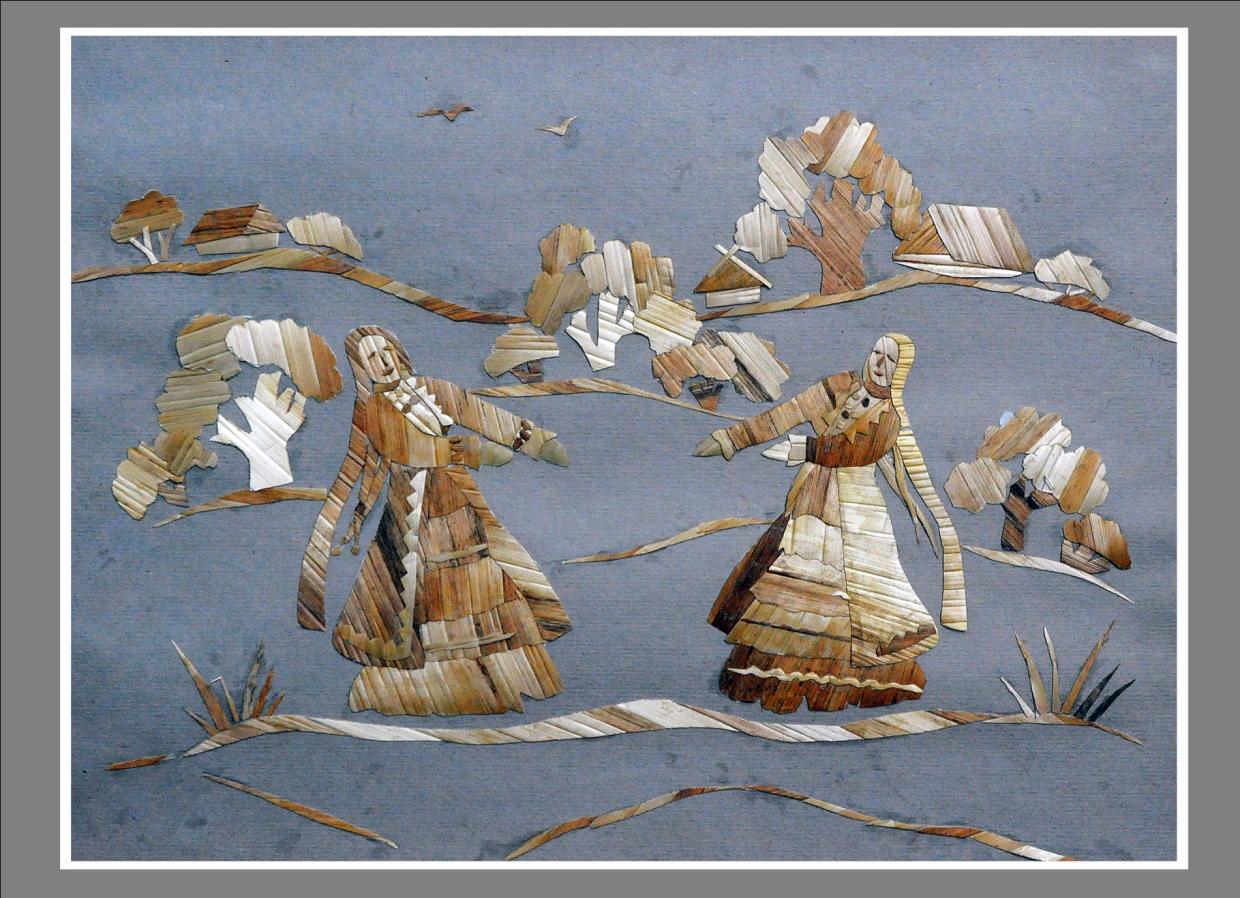 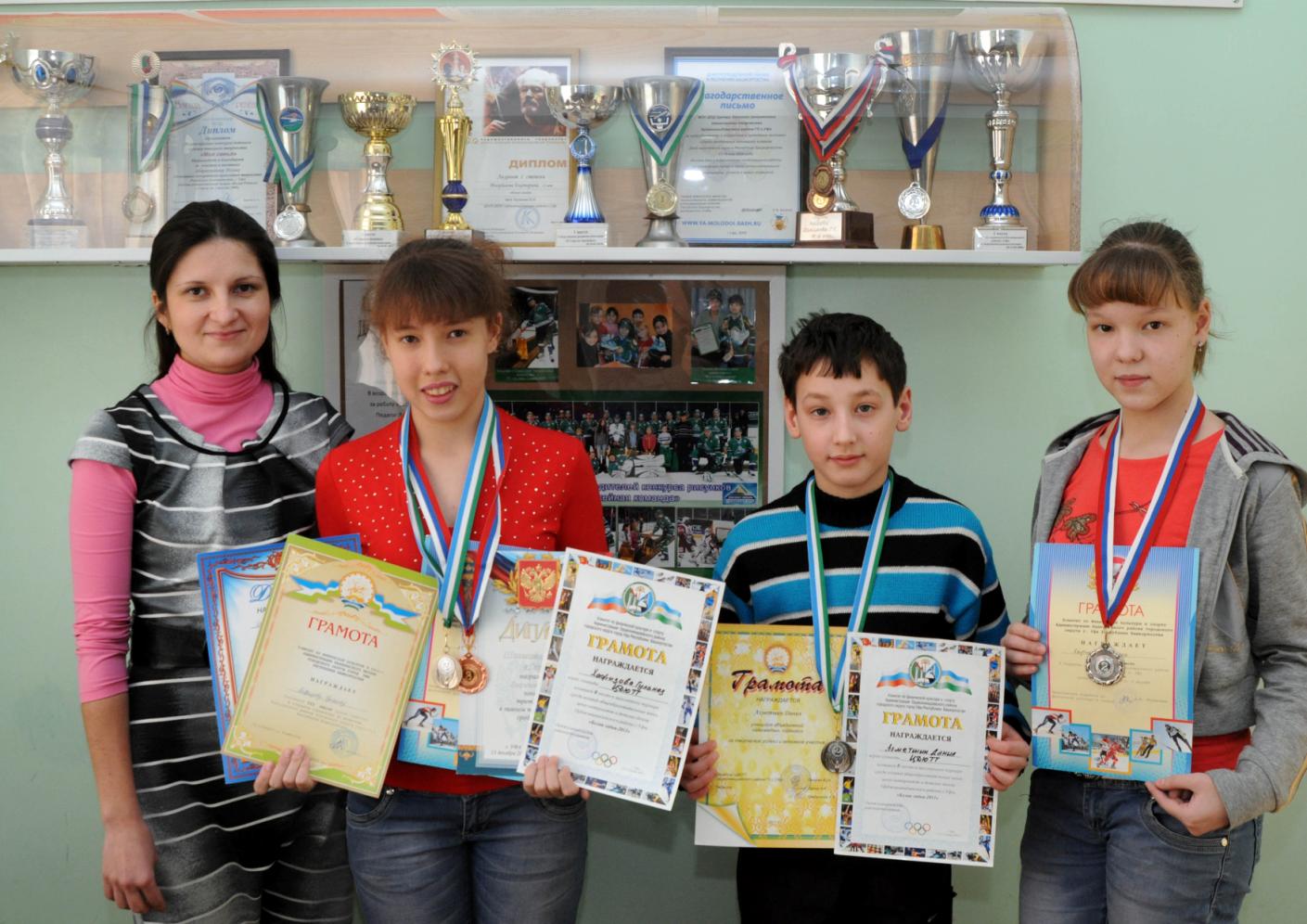 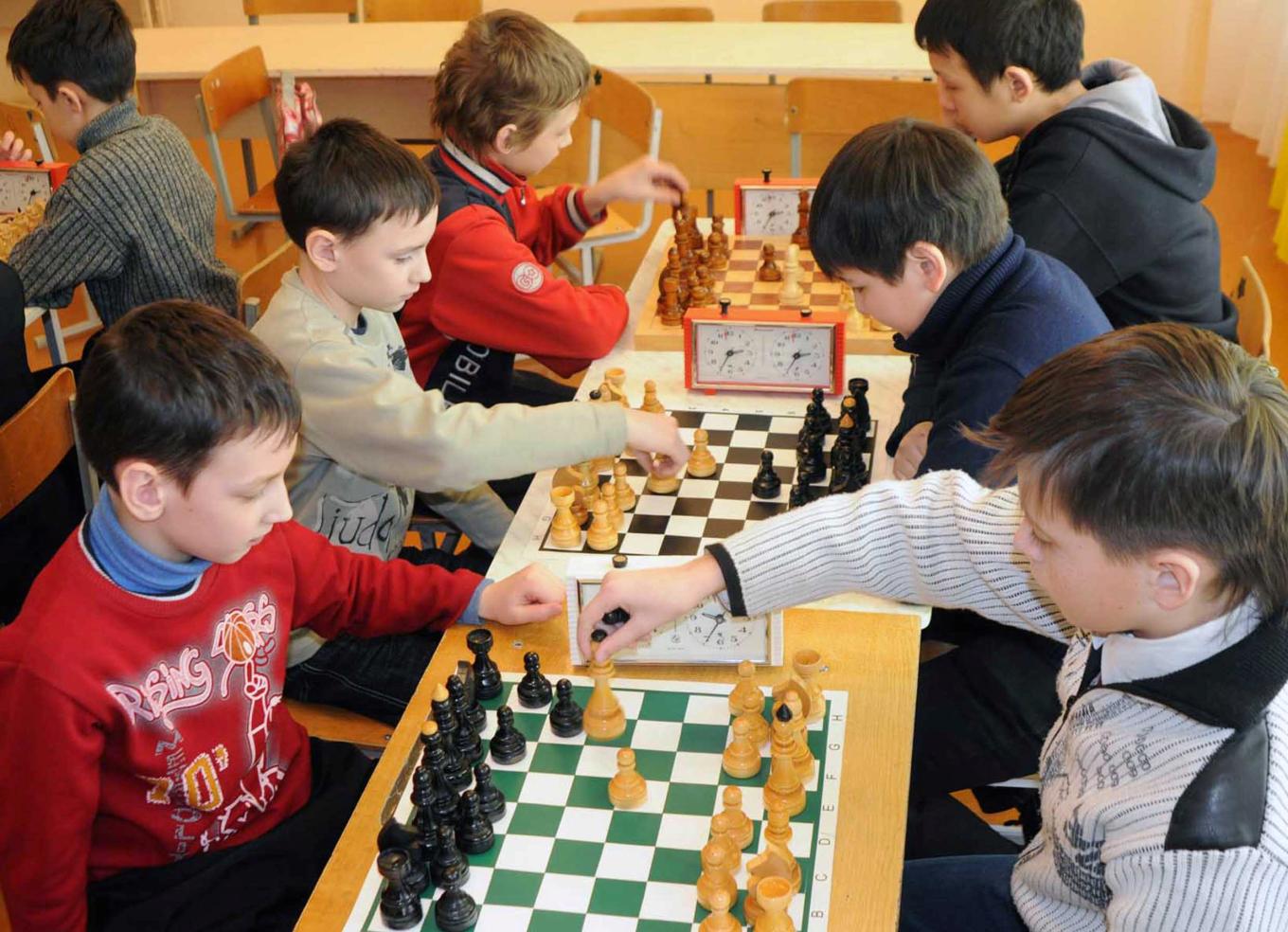 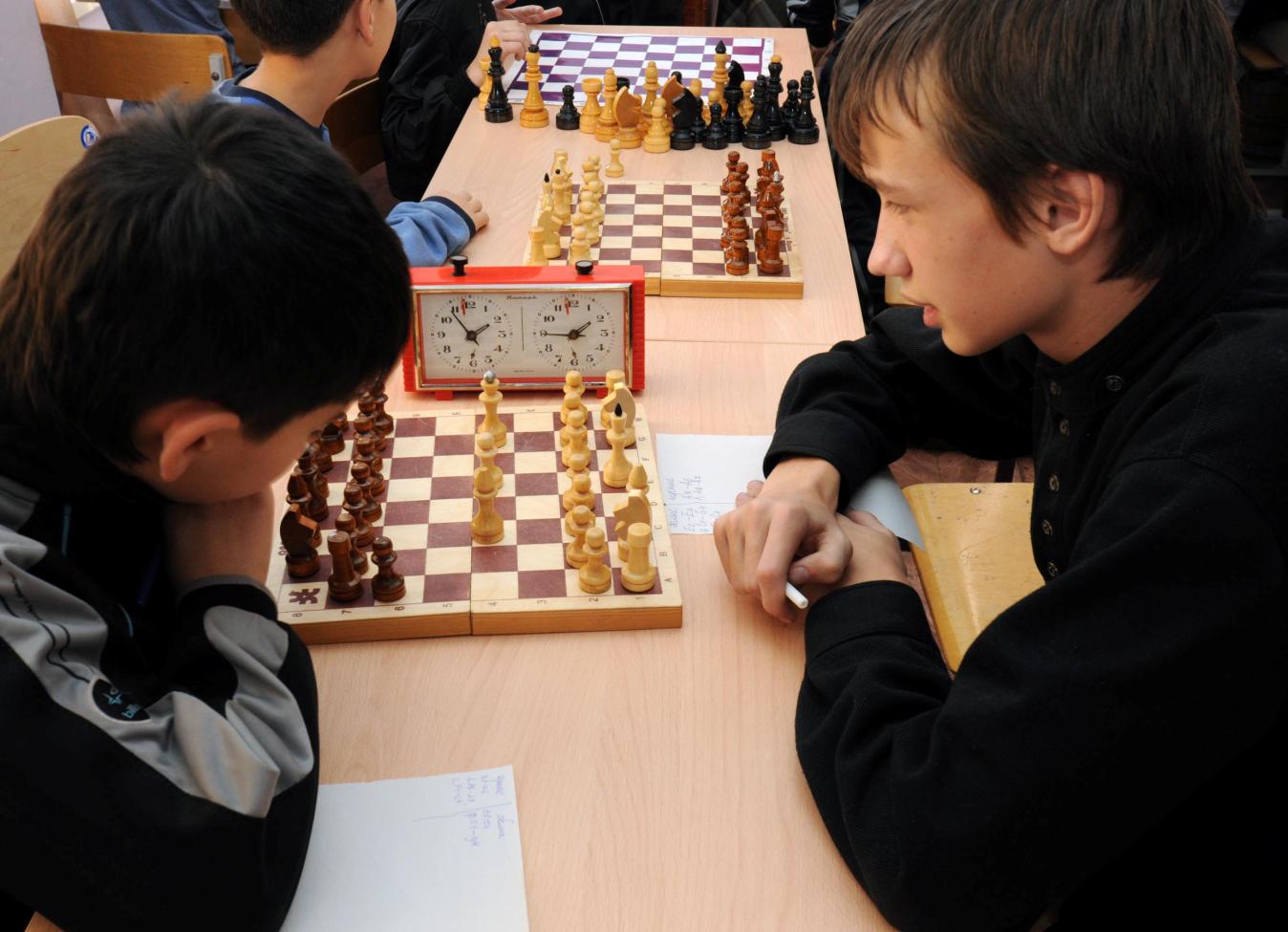 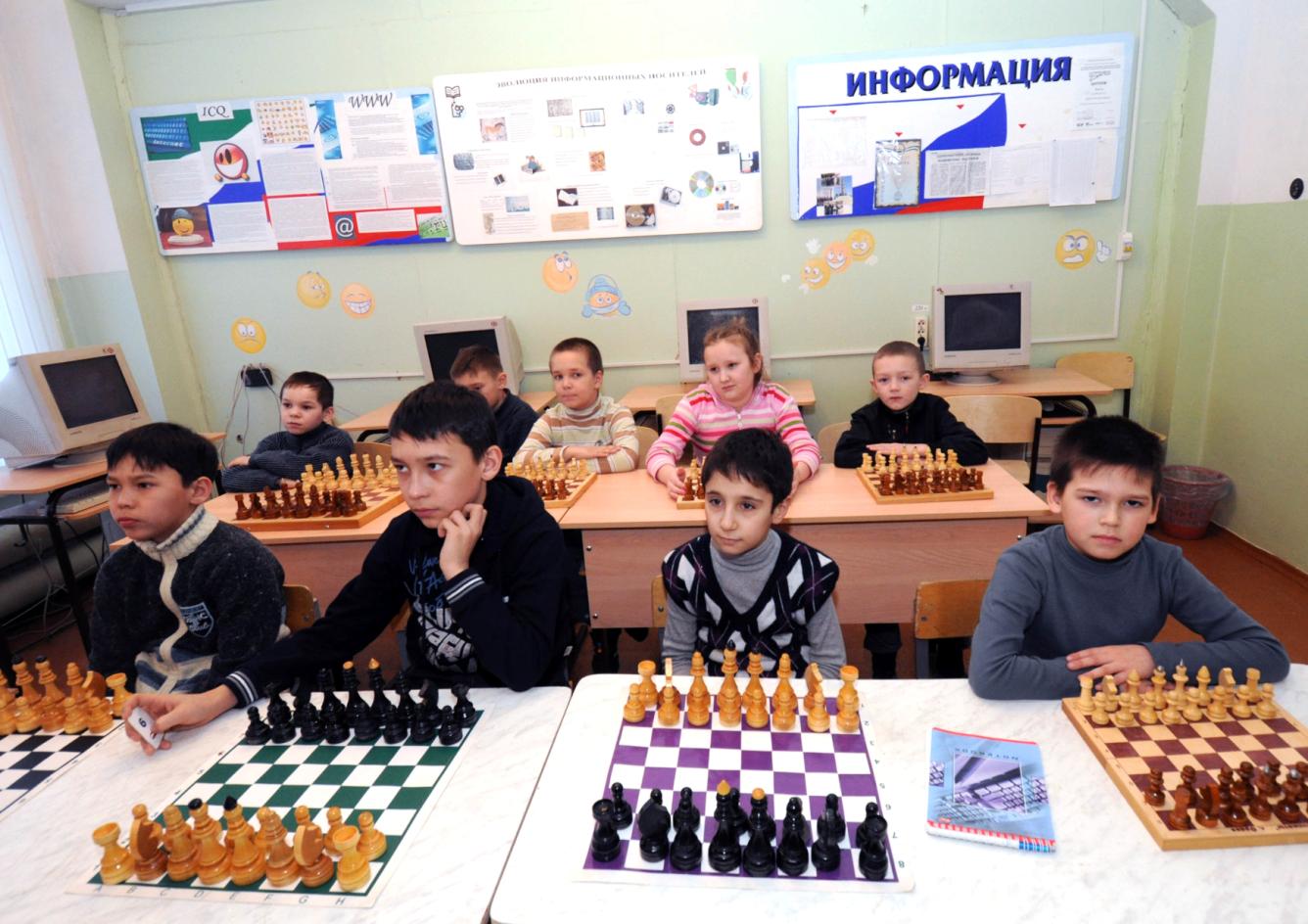 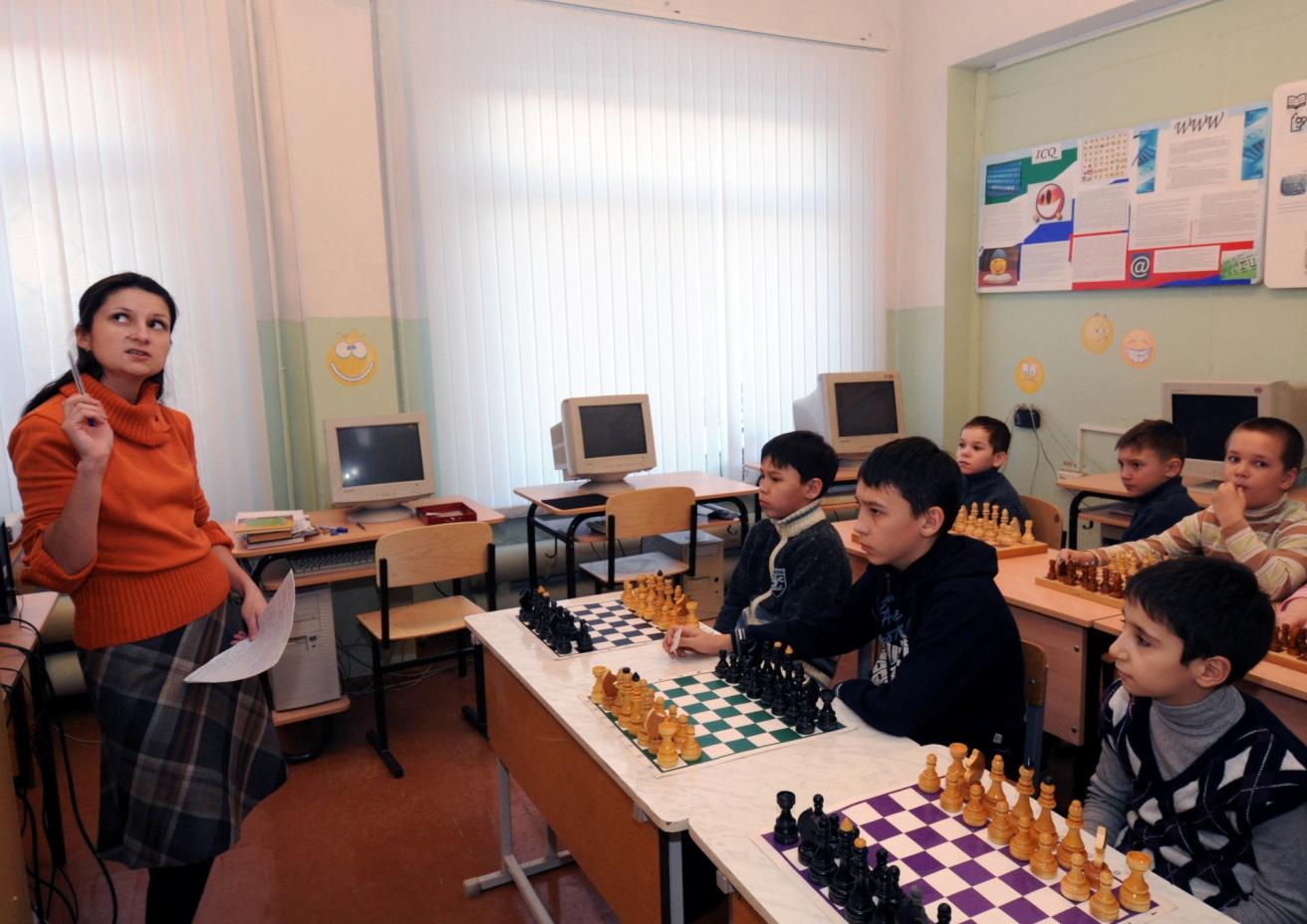 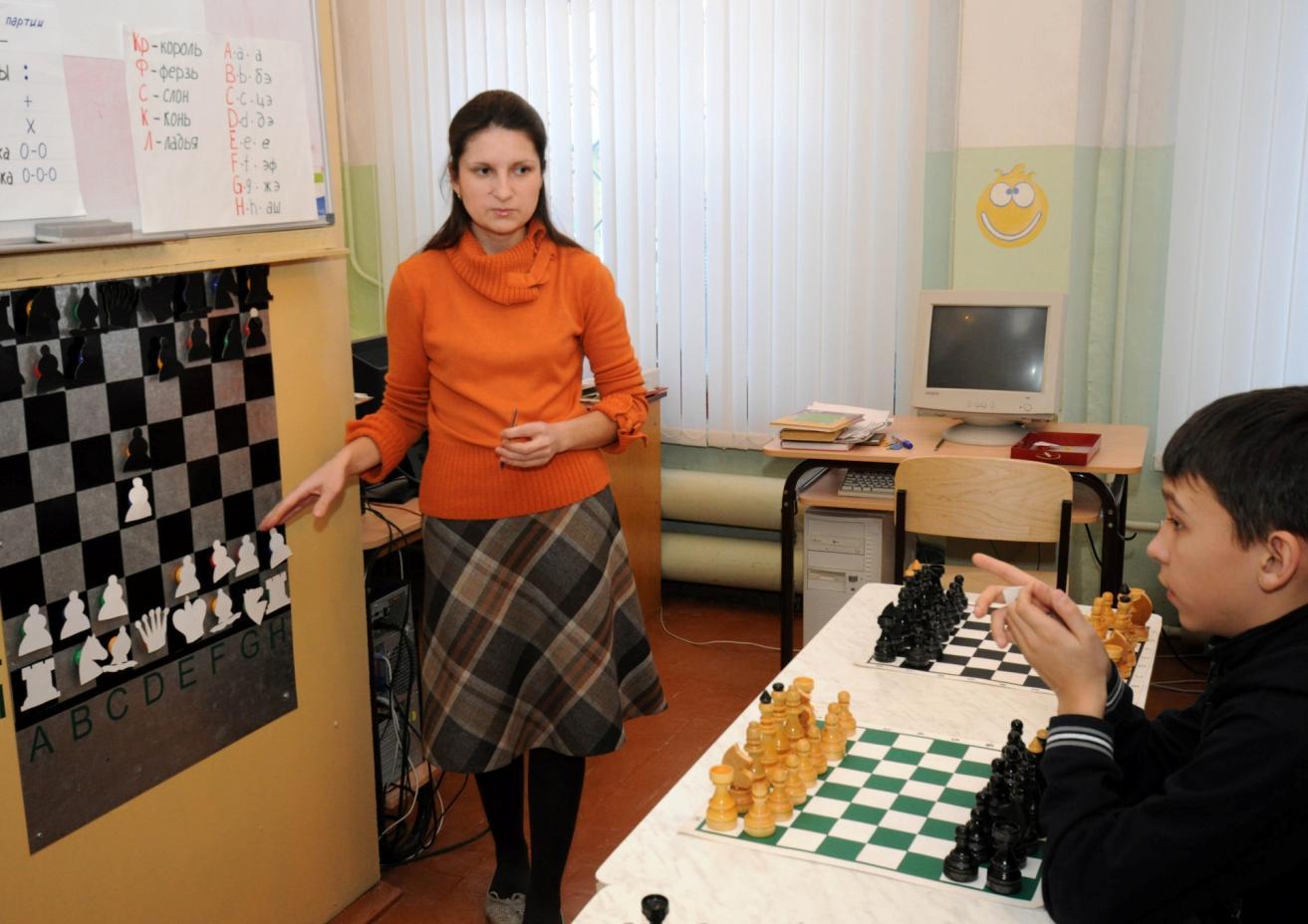 Шашки.Педагог: Бикбулатов Халяф Ахнафович
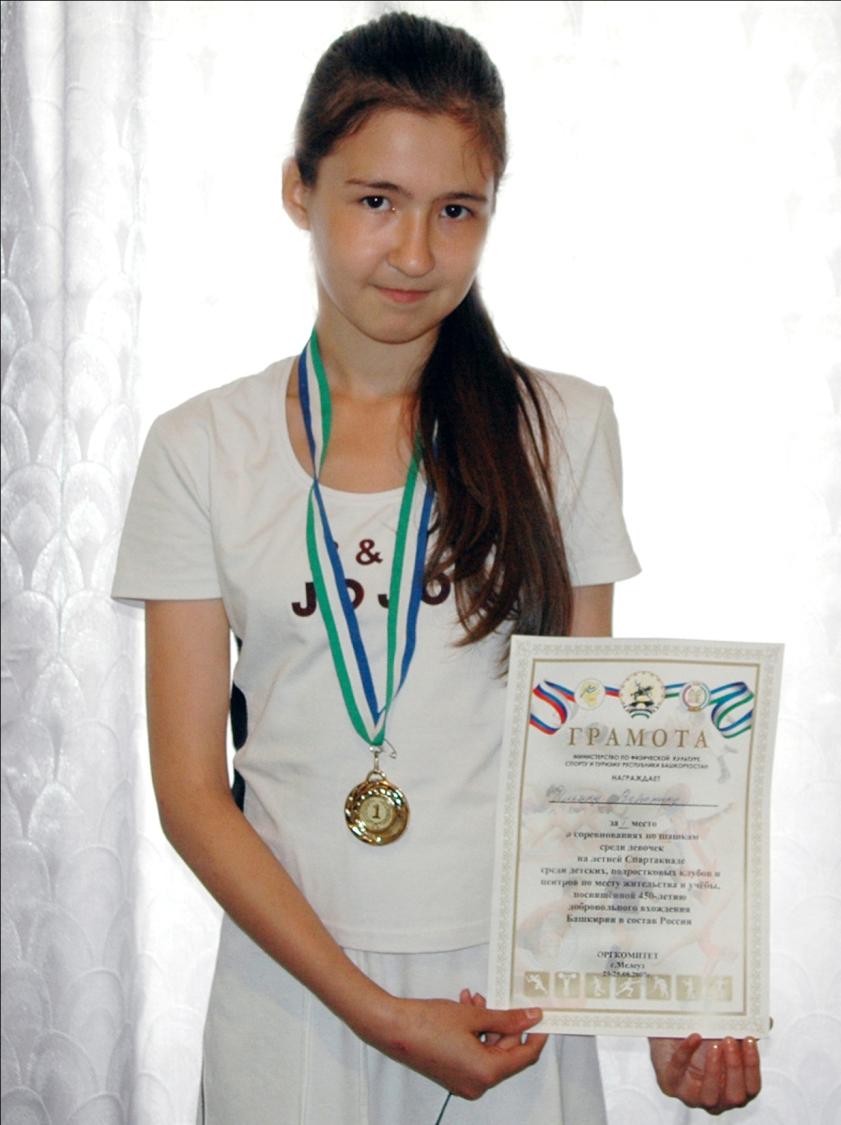 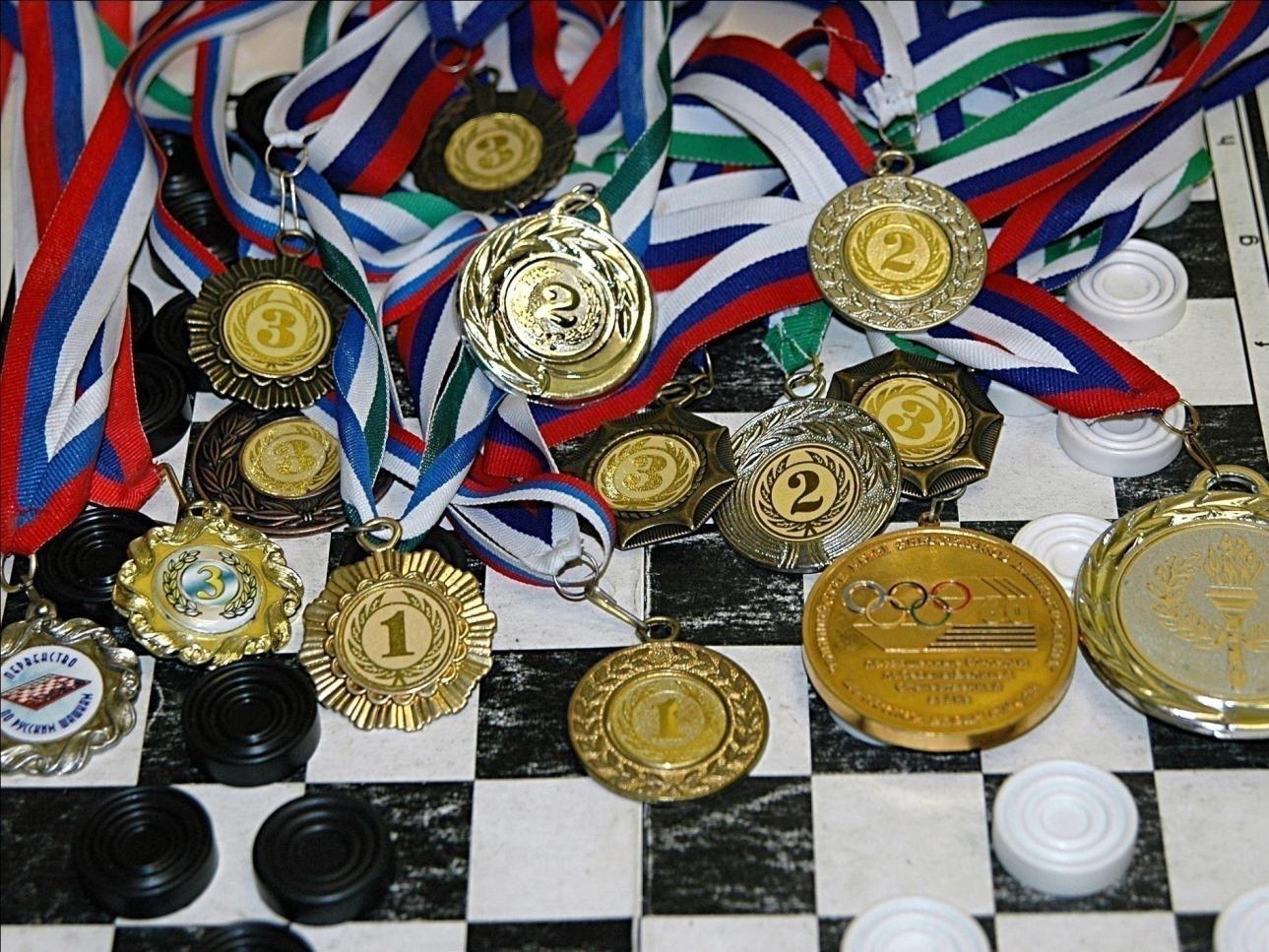 Участие в мероприятиях
КОНКУРС
 детского рисунка на приз спортклуба имени Салавата Юлаева
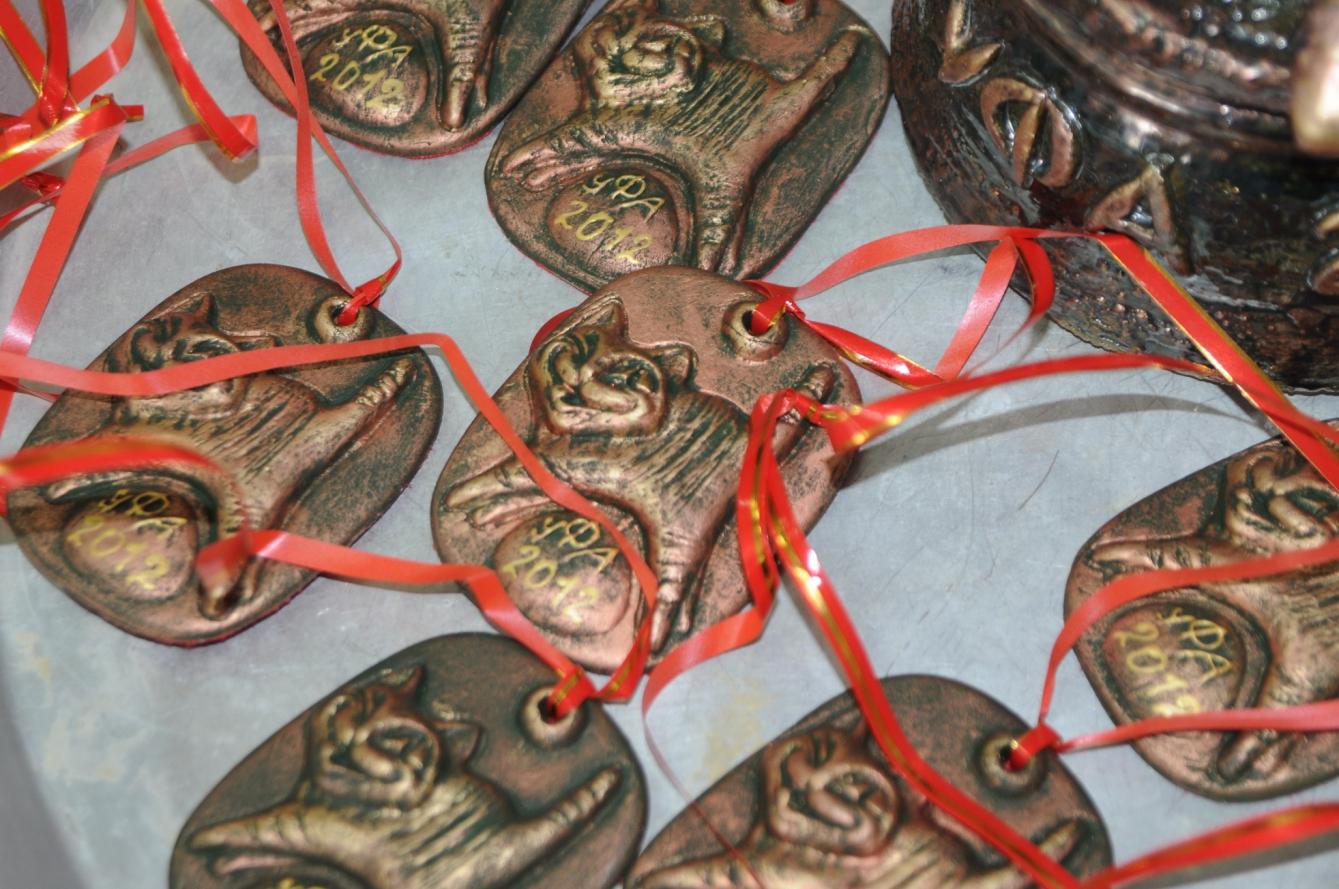 ЧЕРНИКОВСКАЯ КОТОВАСИЯ
2012
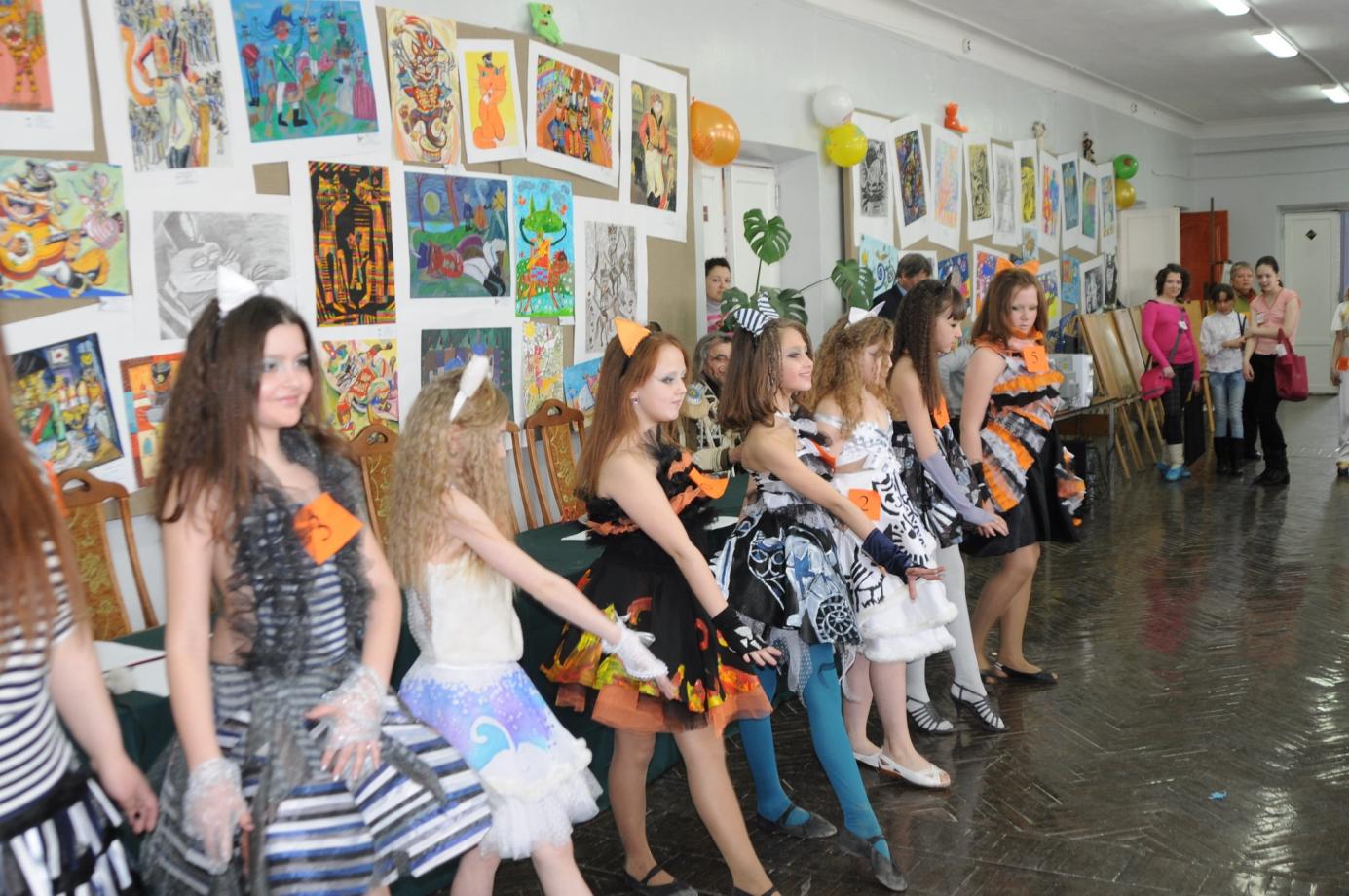 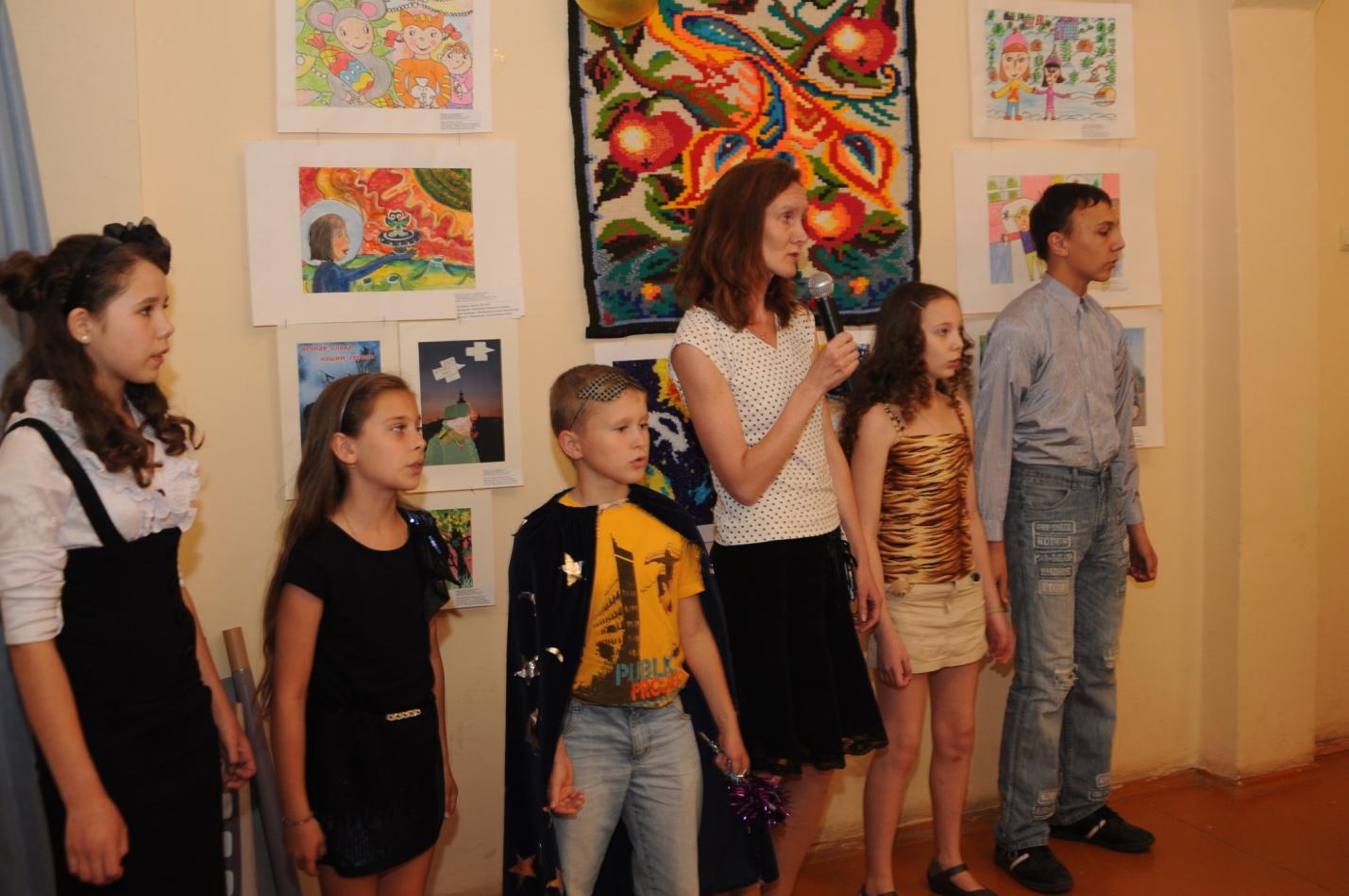 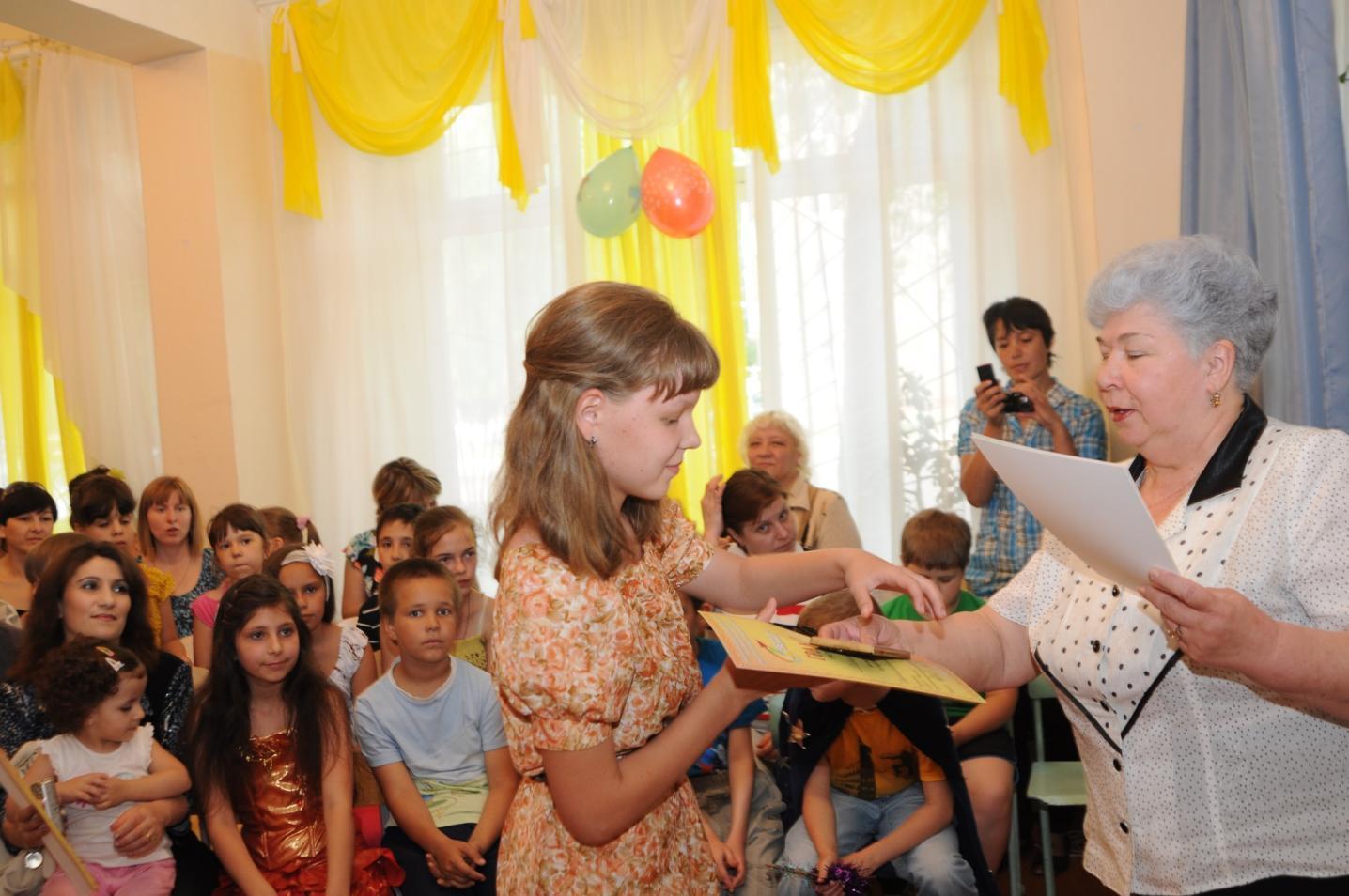 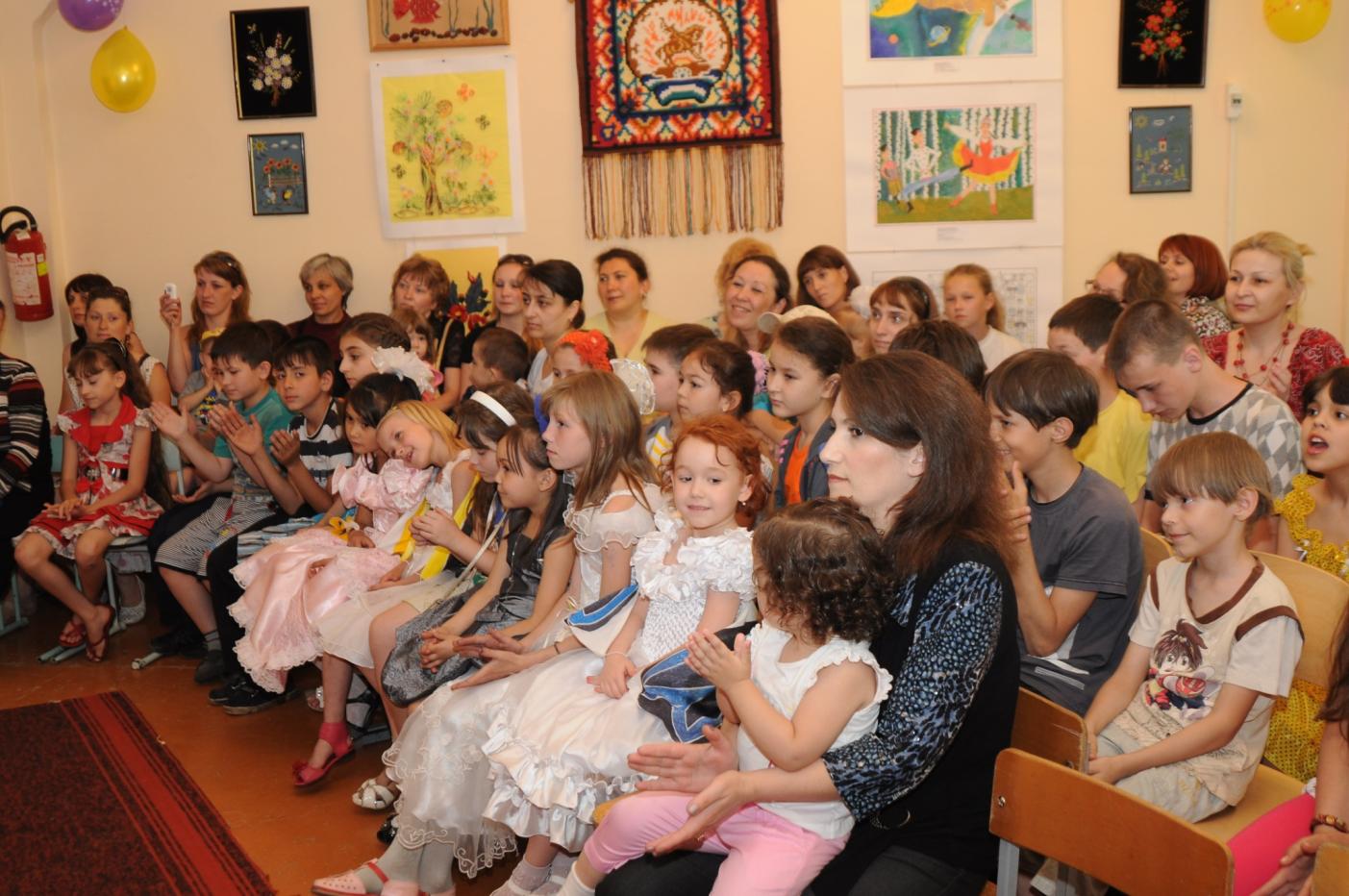 Награждение по завершении учебного года.
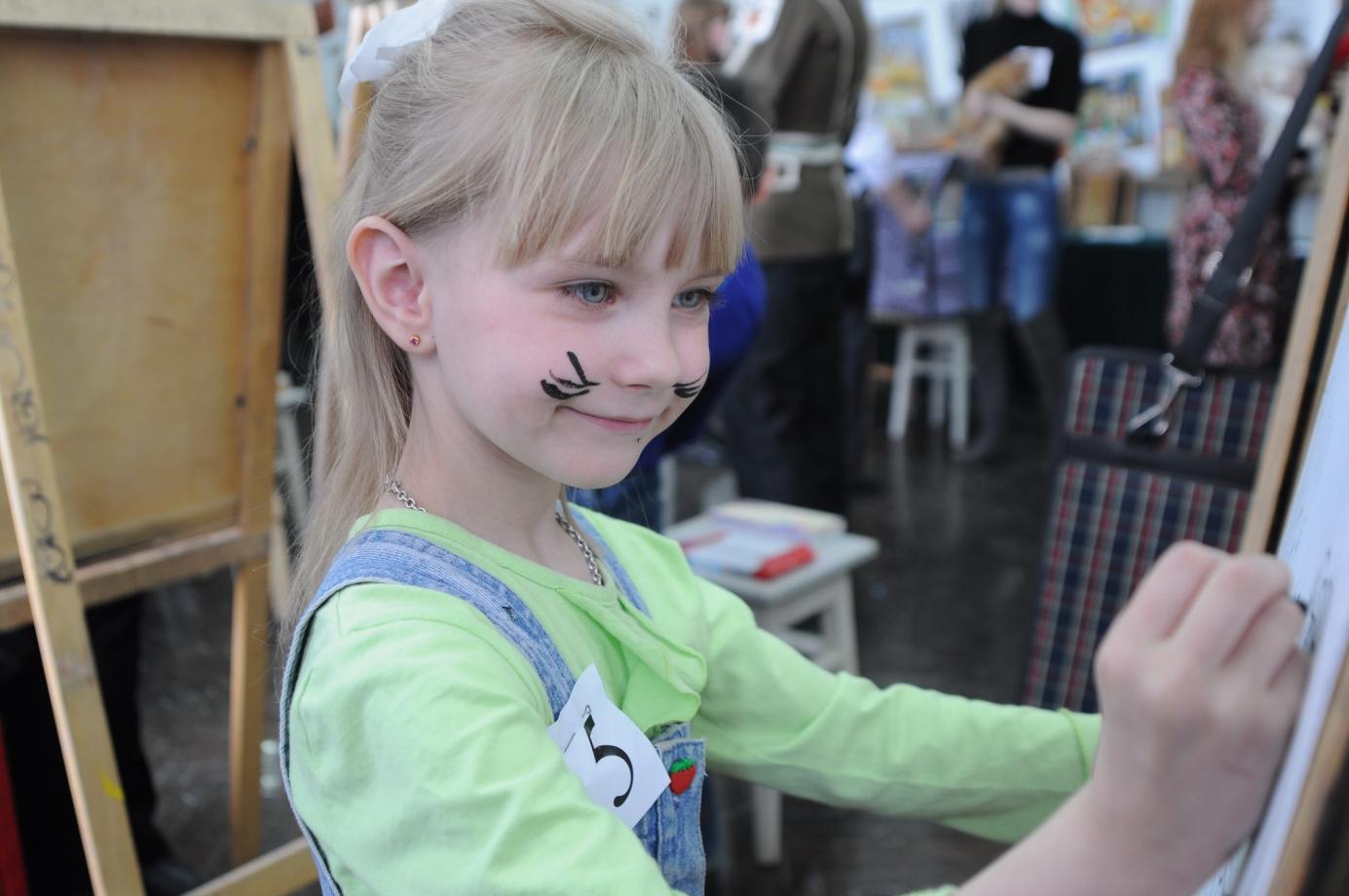 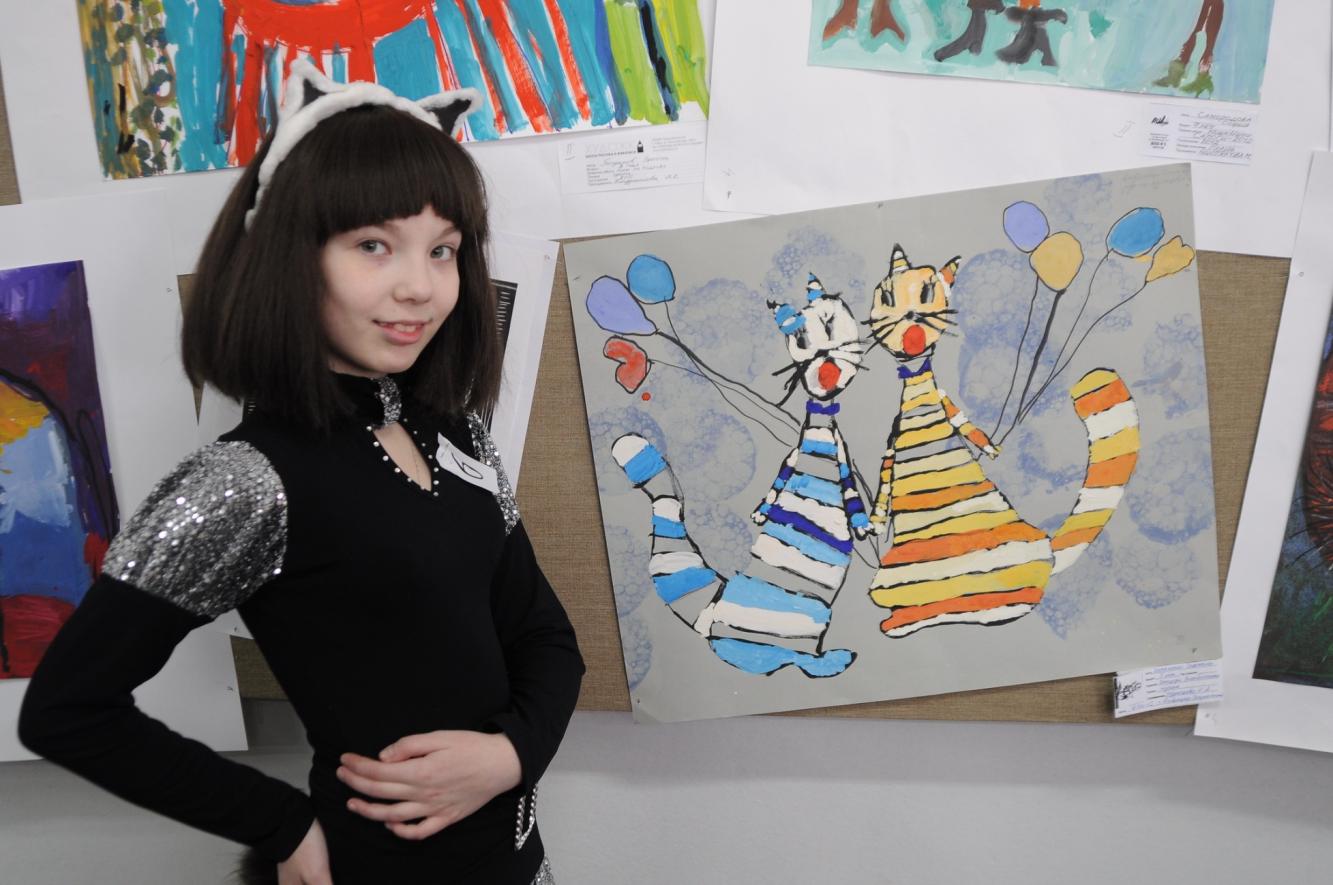 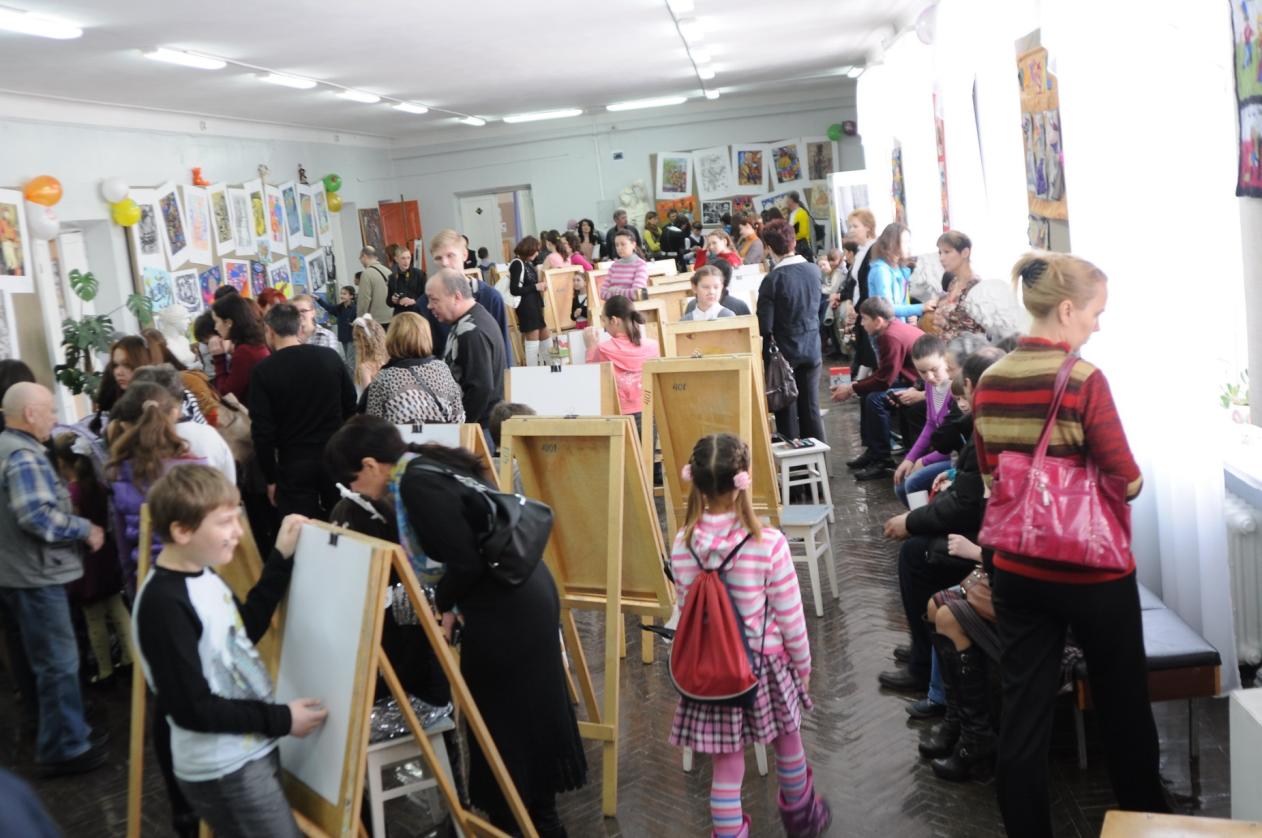 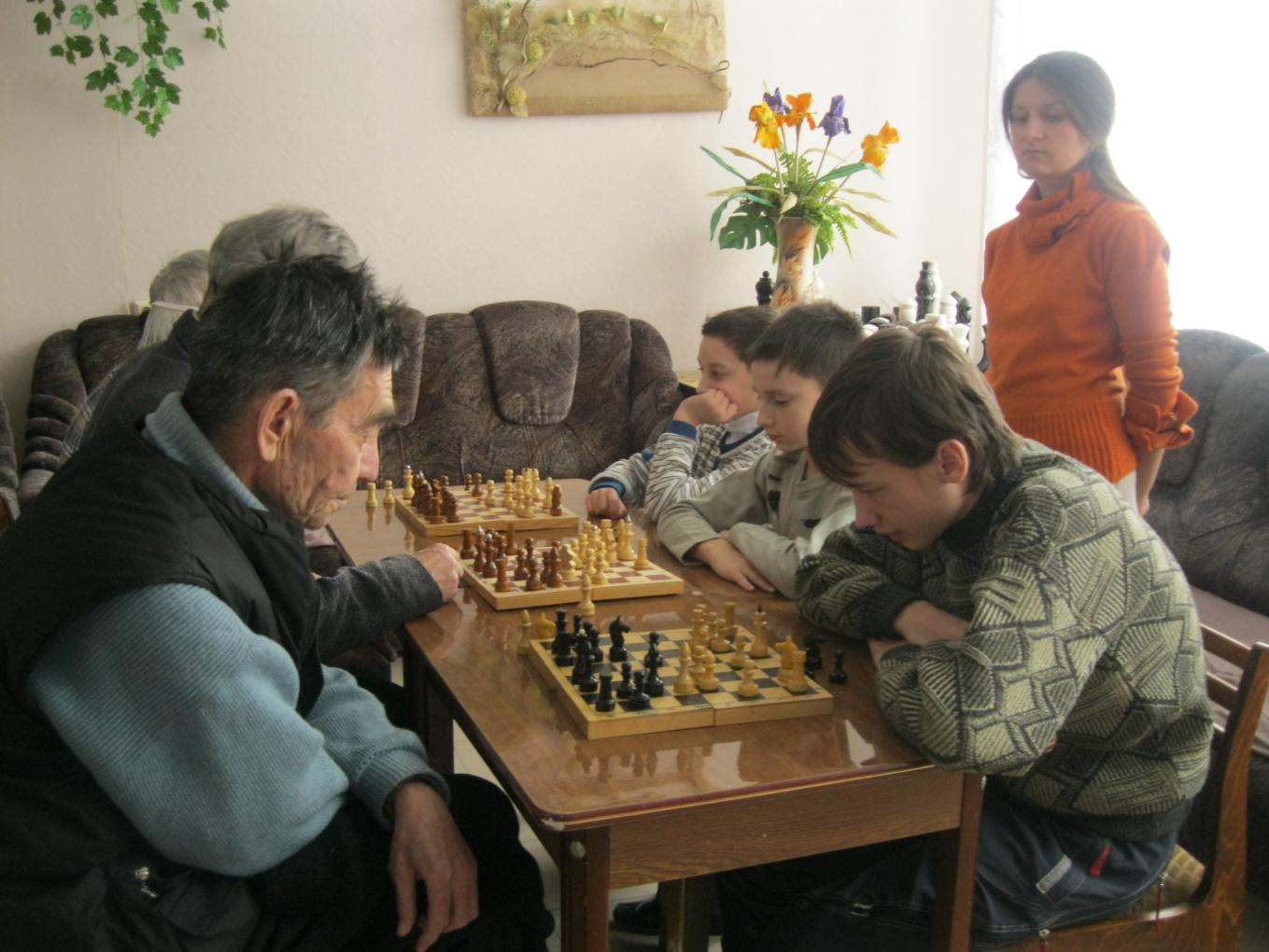 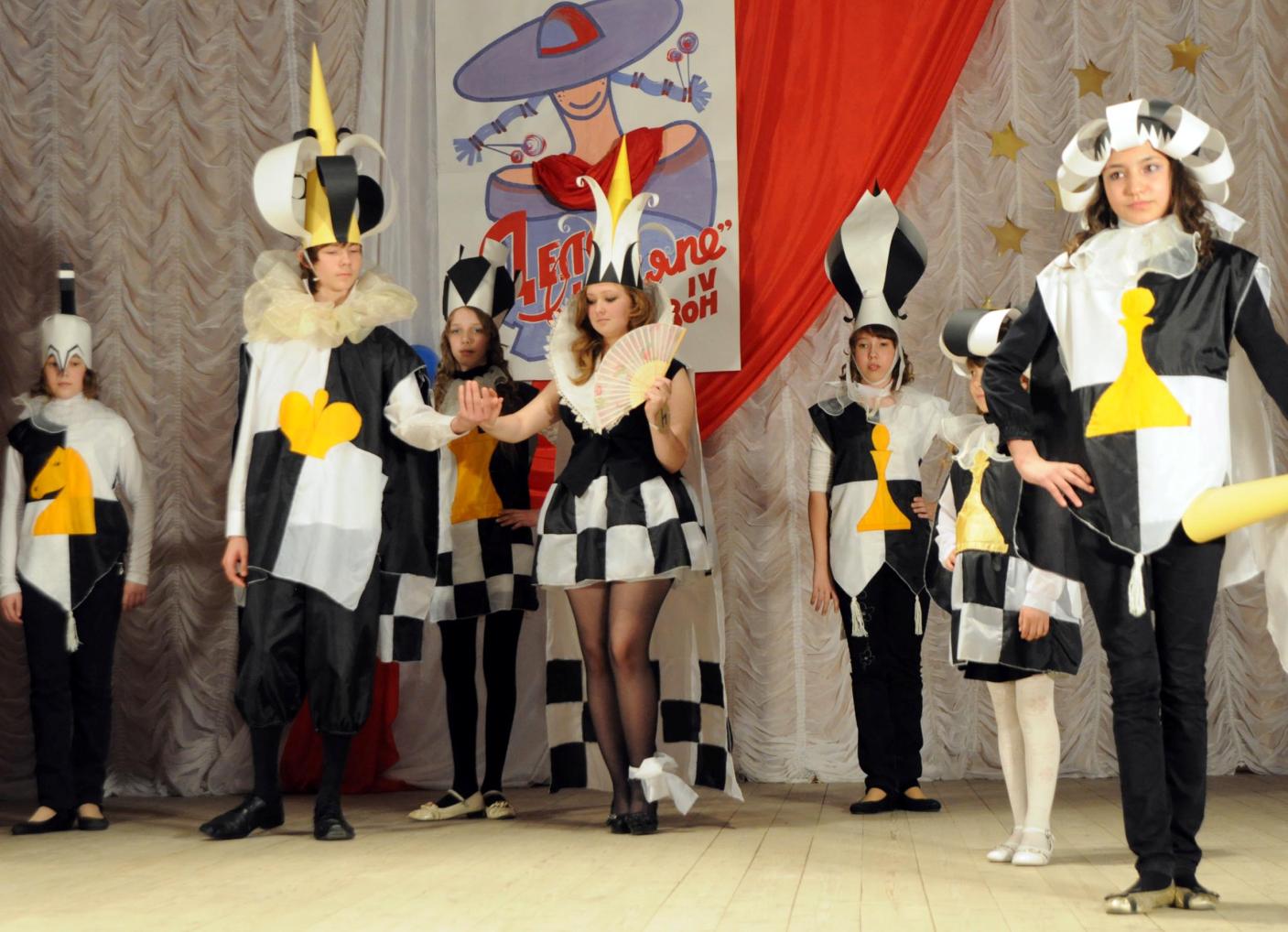 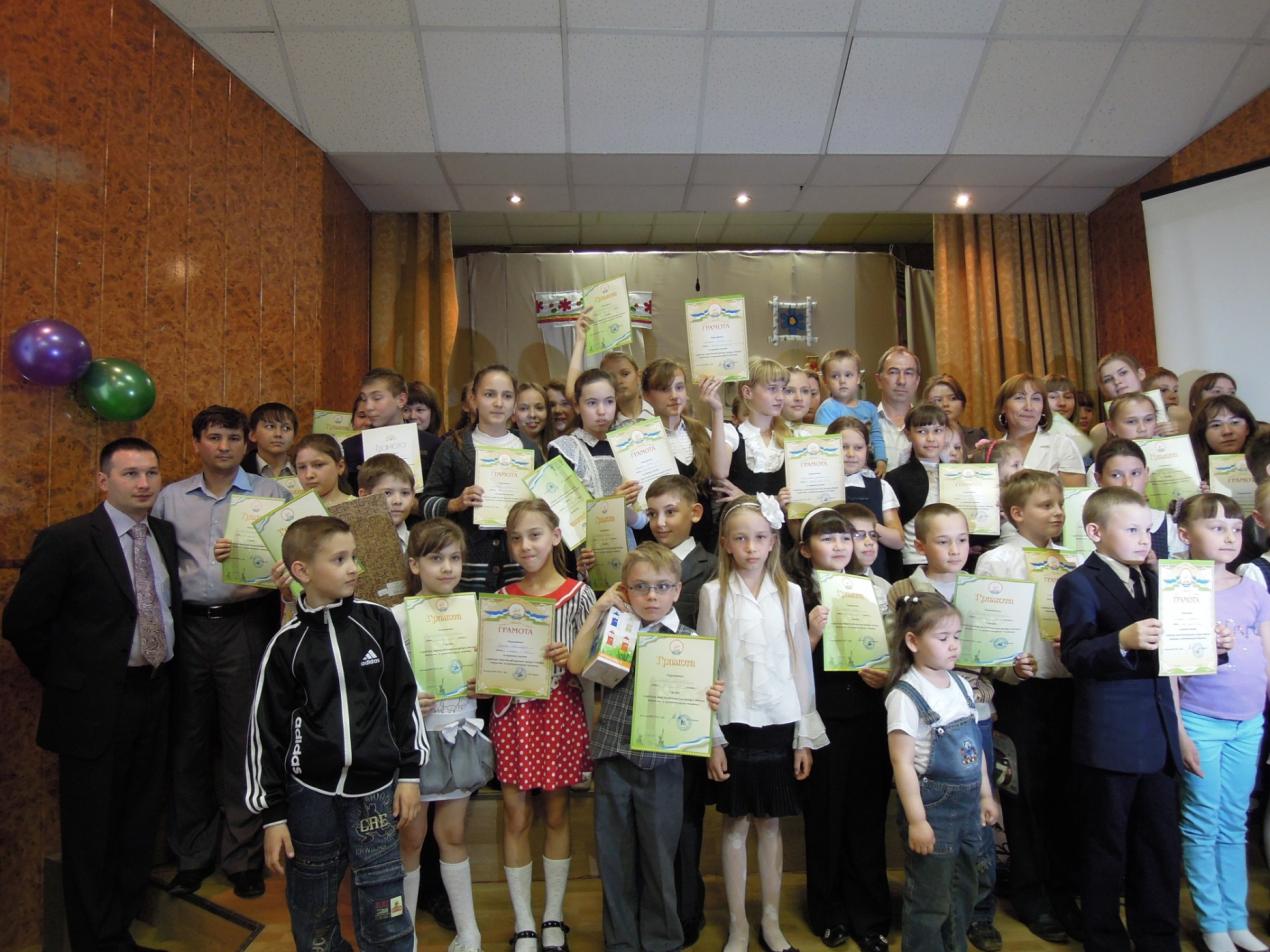 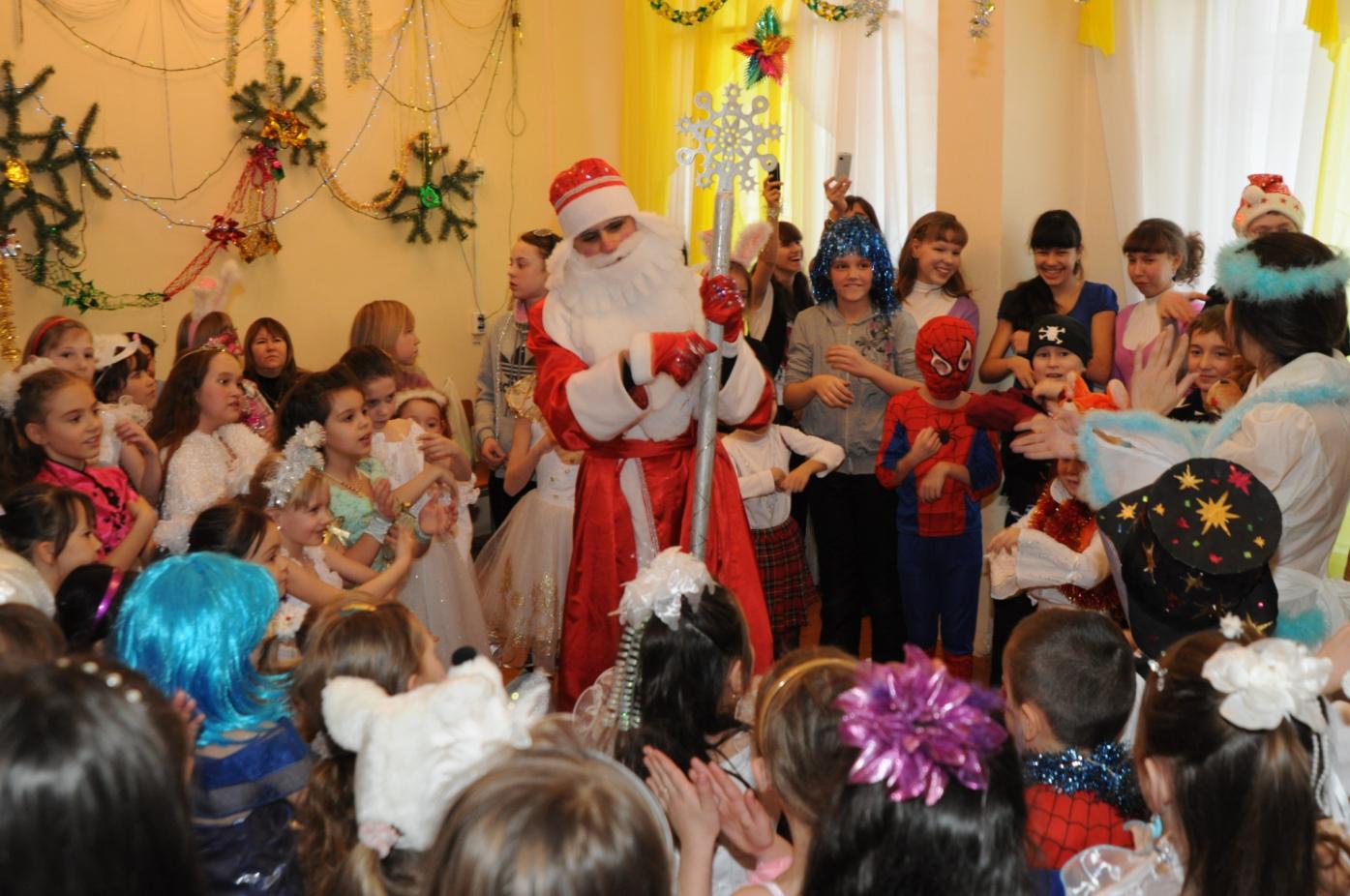 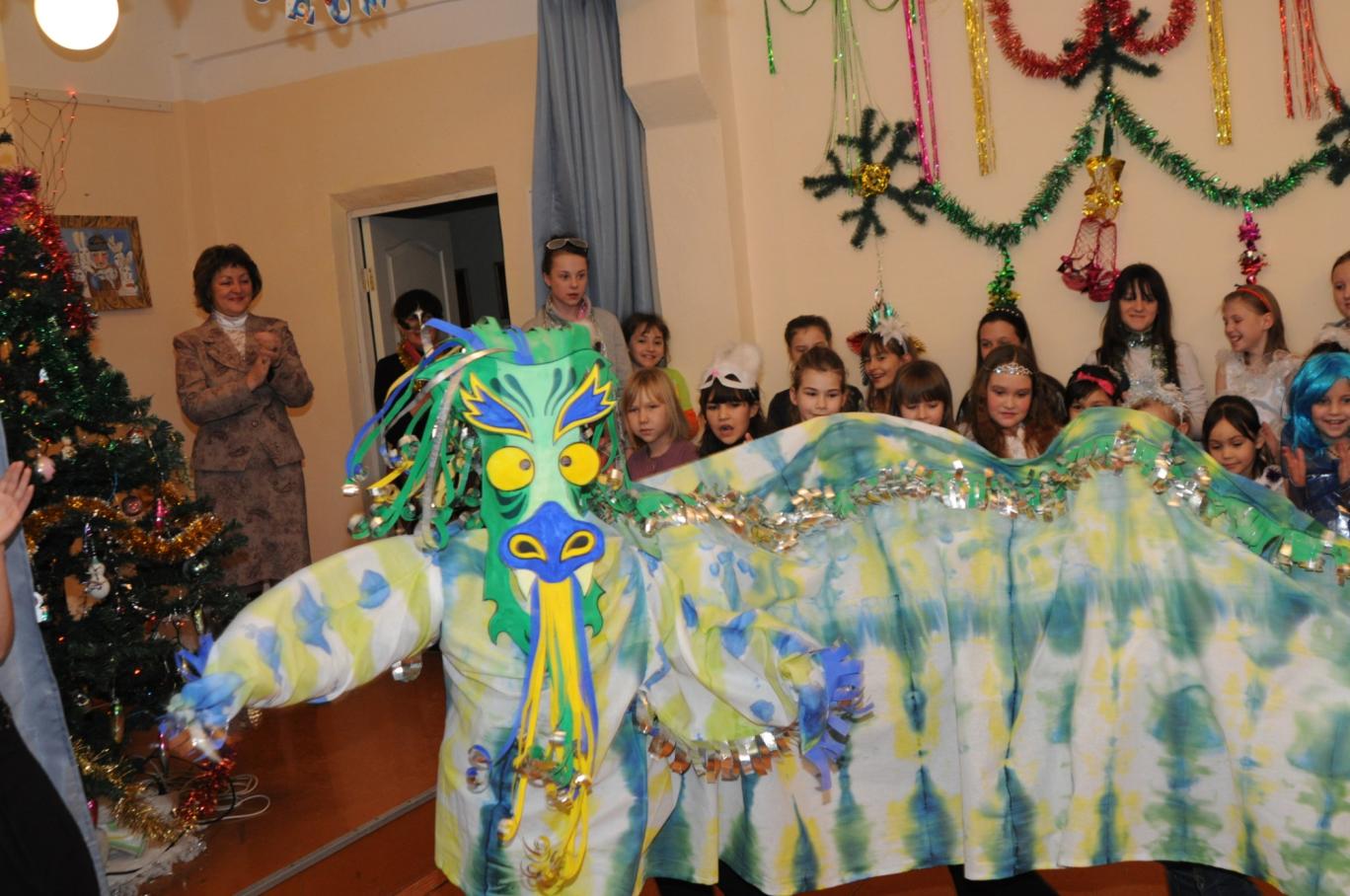 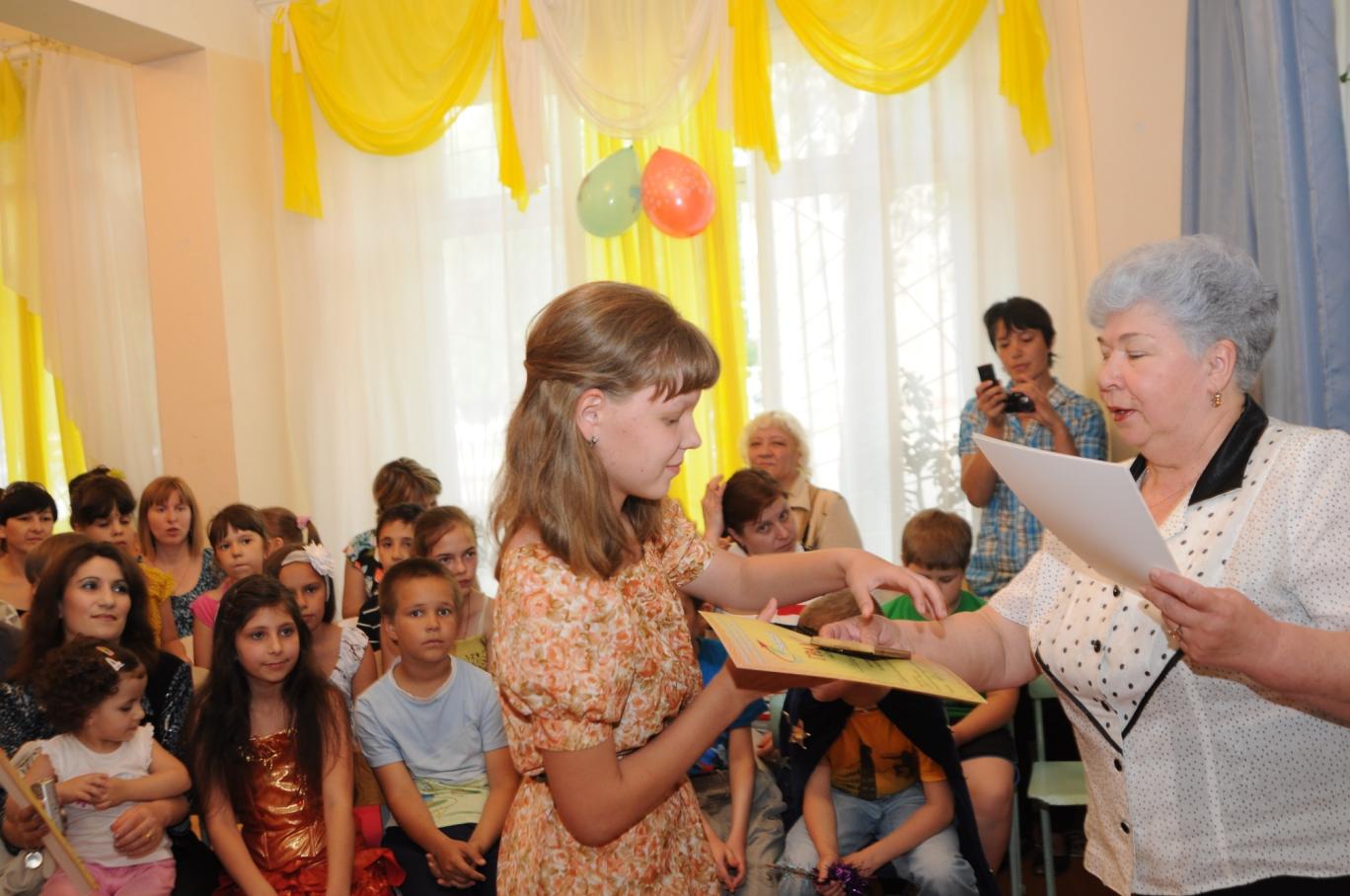 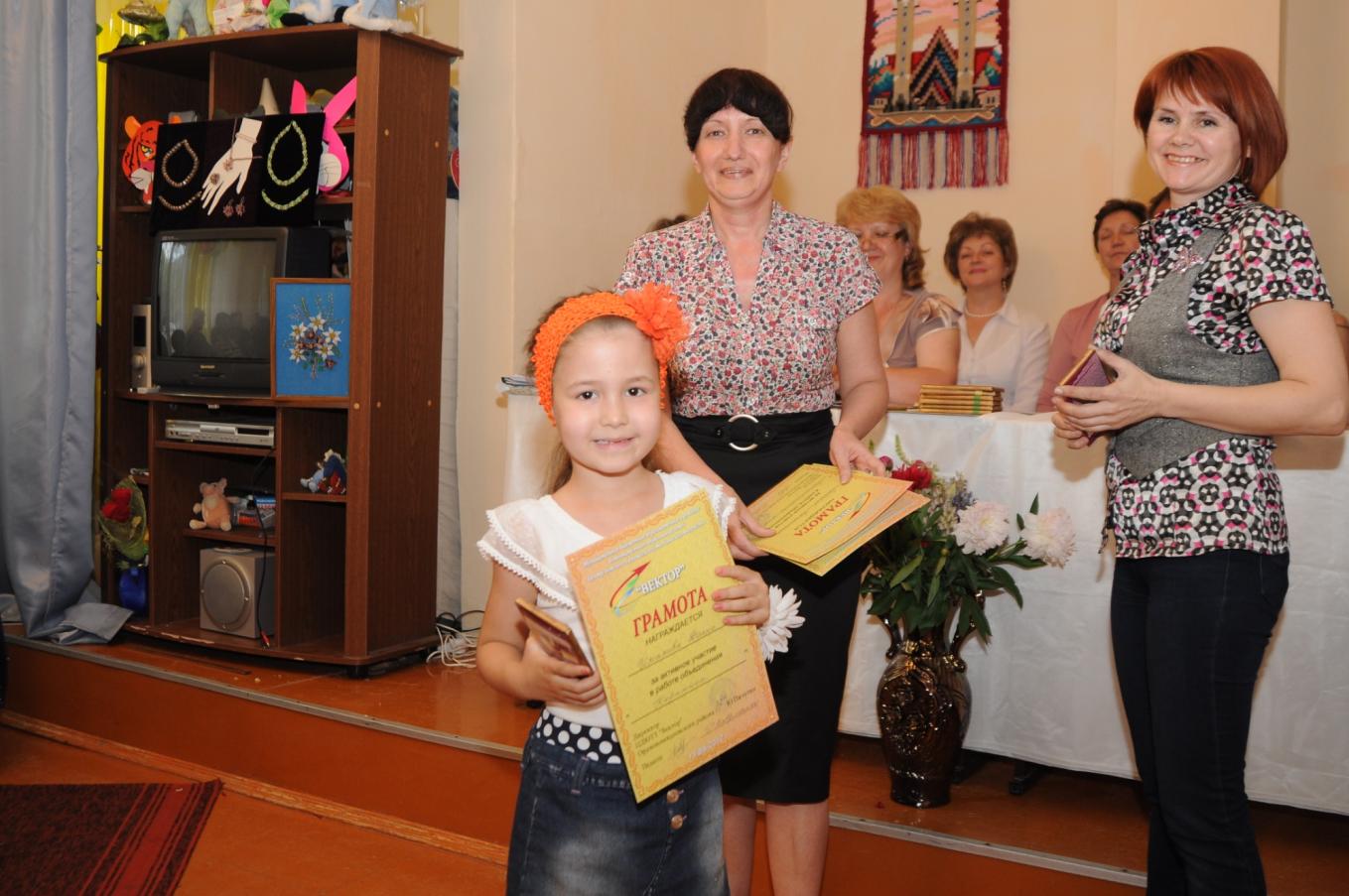 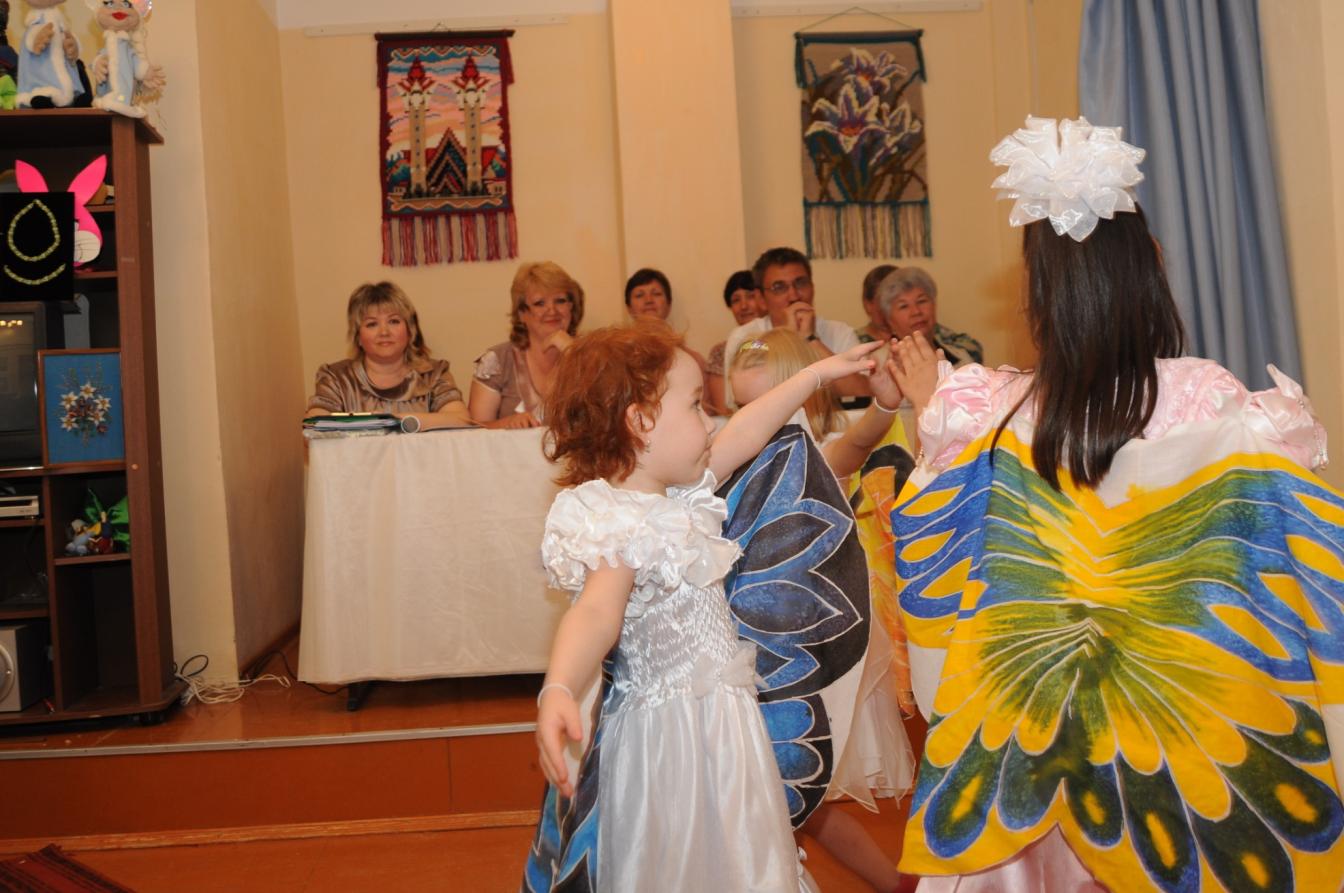 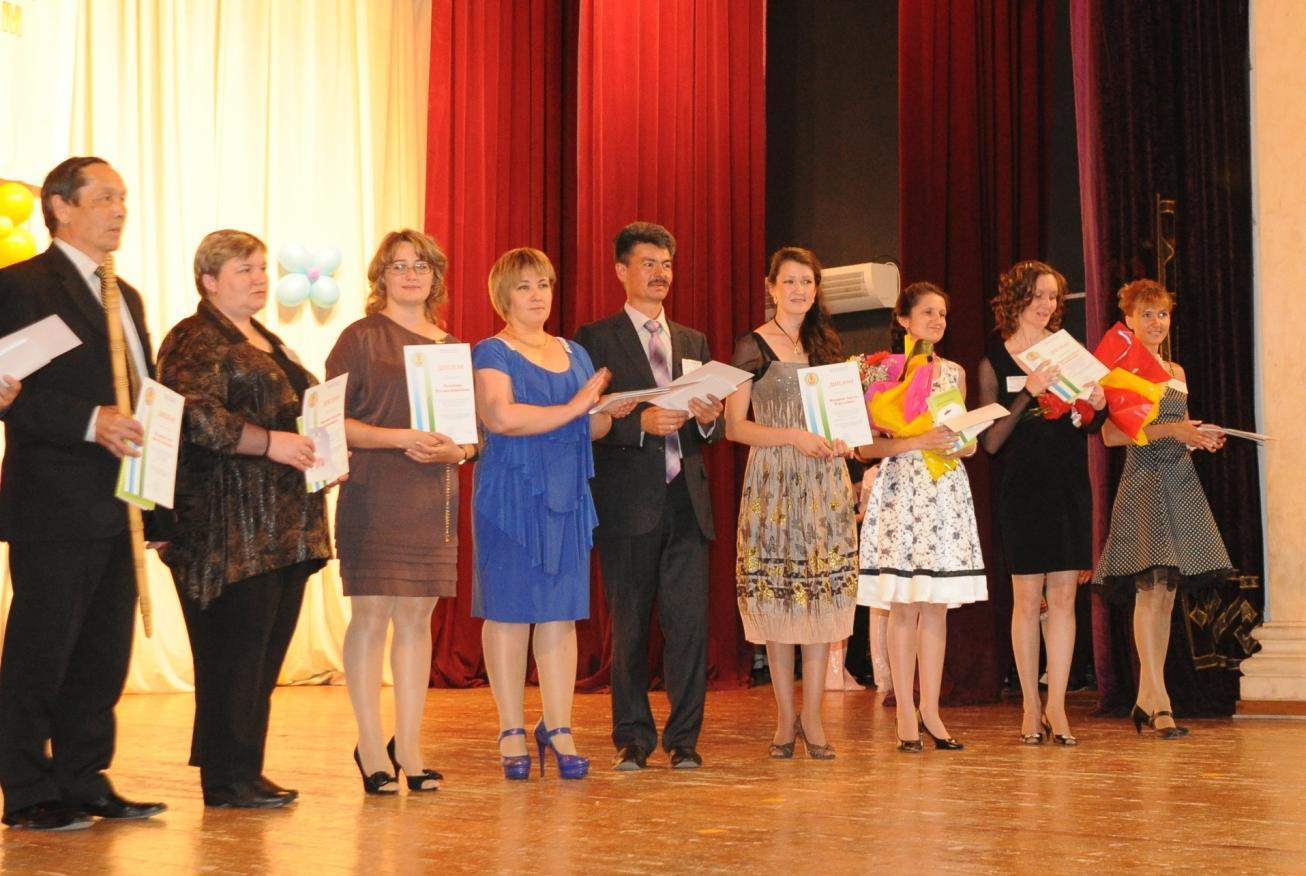 Педагог года 2012
Наши участницы!!!
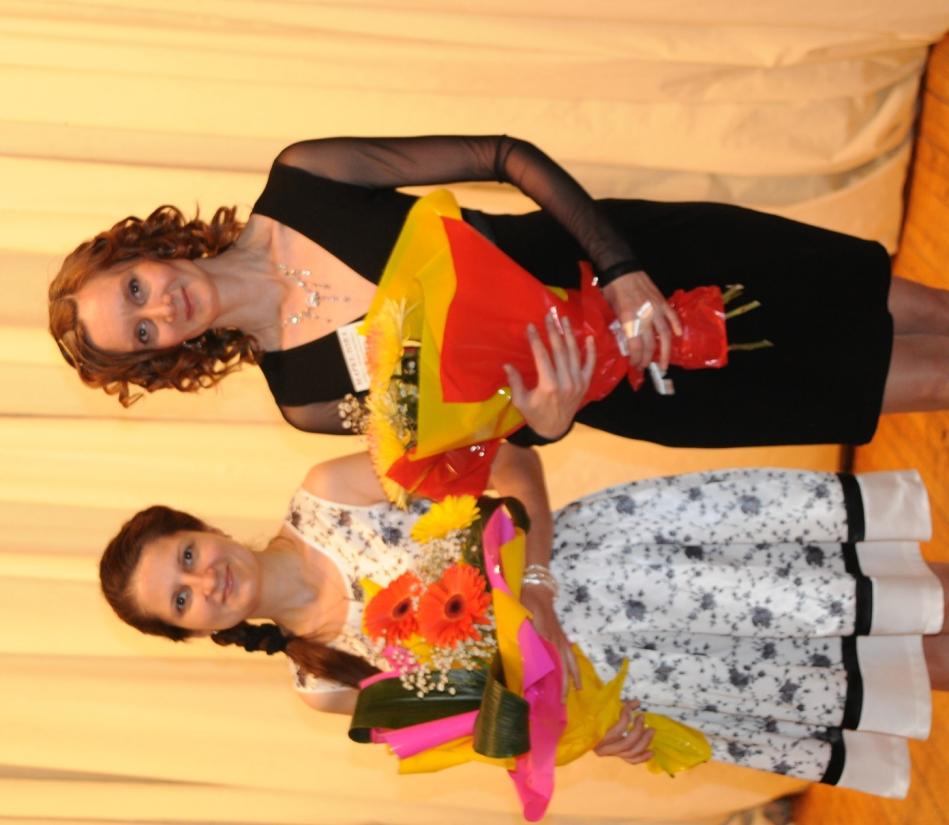 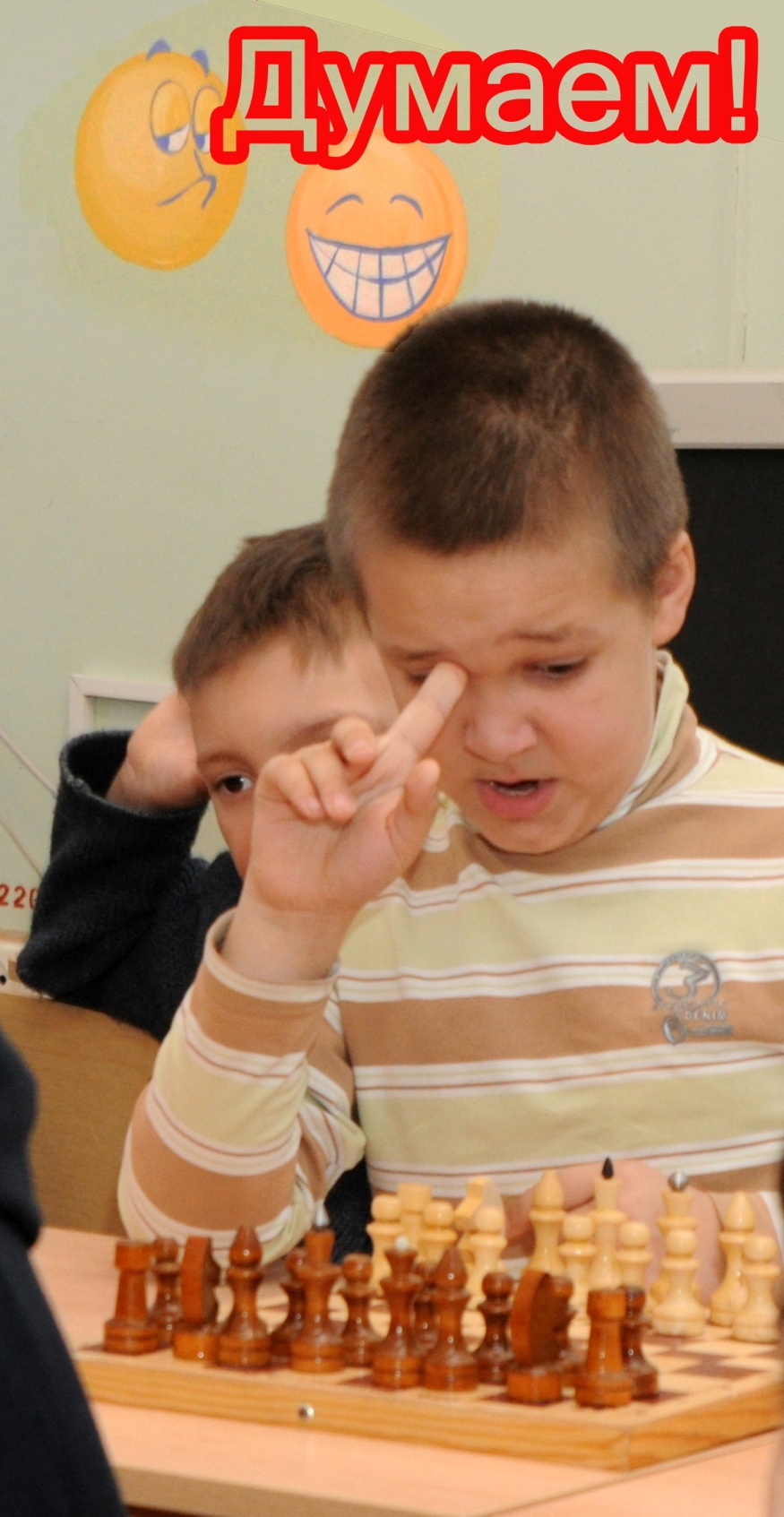 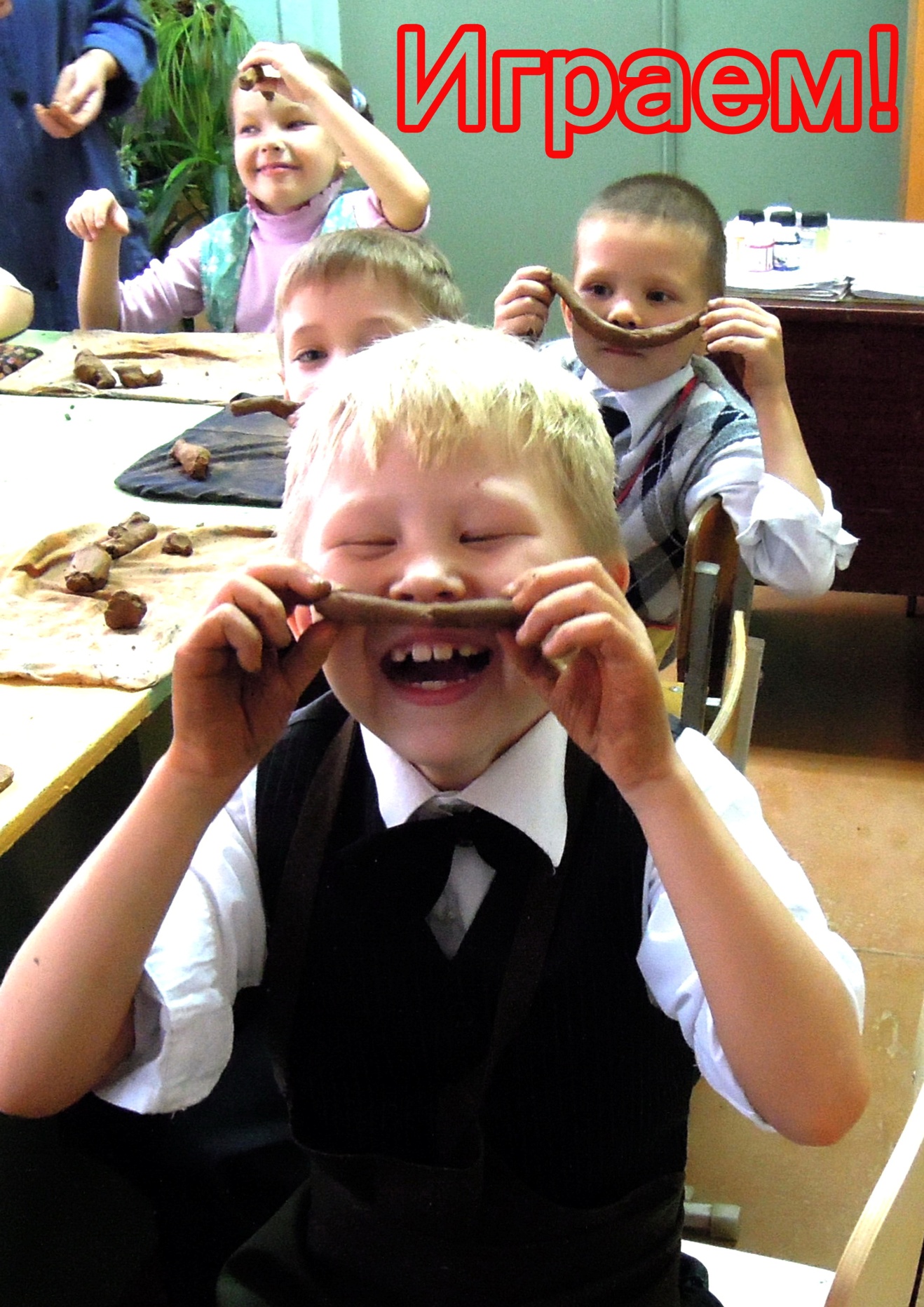 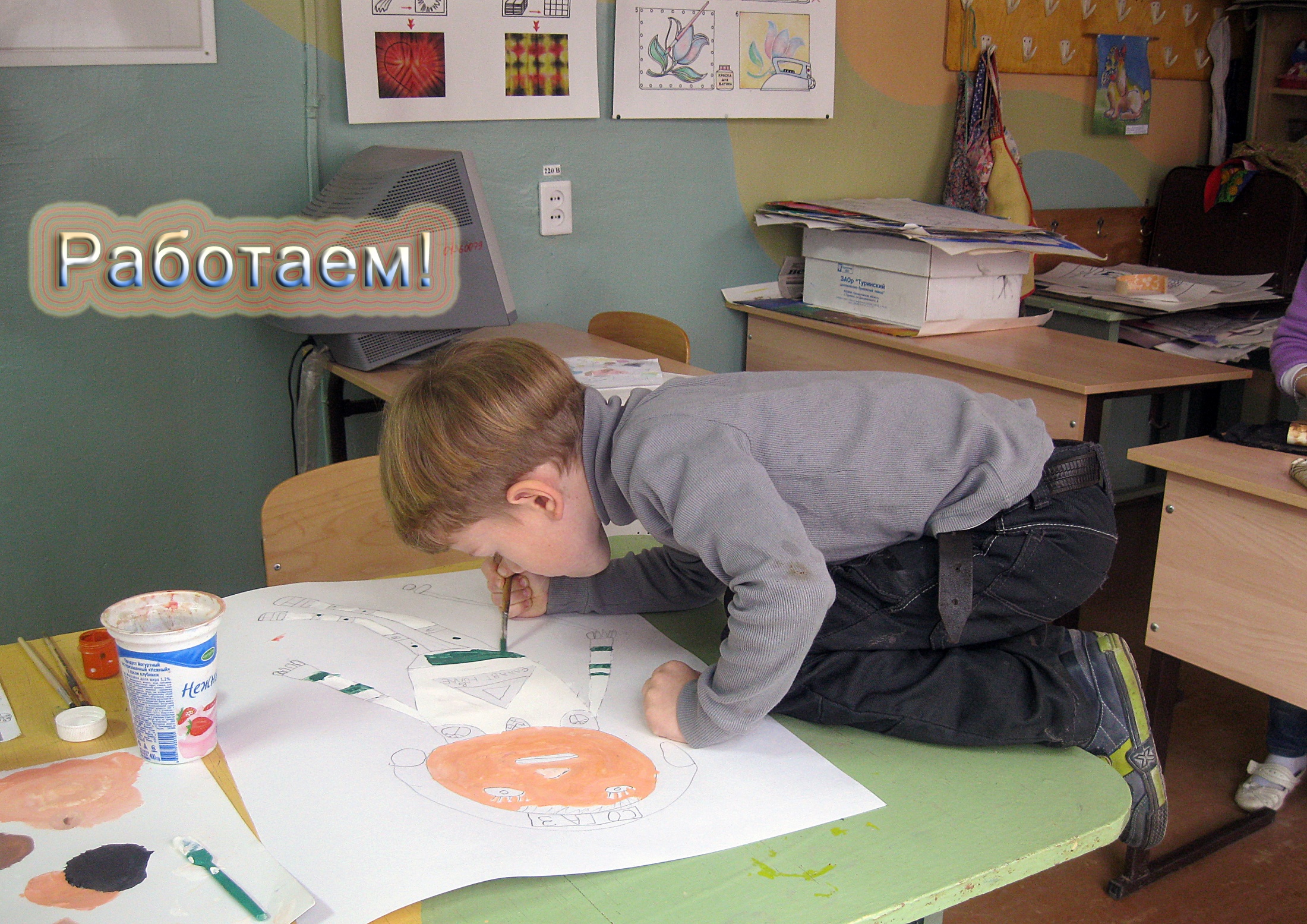 РАБОТАЕМ
Приглашаем на занятия в наш 
Центр детского (юношеского) 
технического творчества
«ВЕКТОР»
Орджоникидзевского района города Уфы

г.Уфа Улица Кремлёвская д.53/1
т.263-52-32
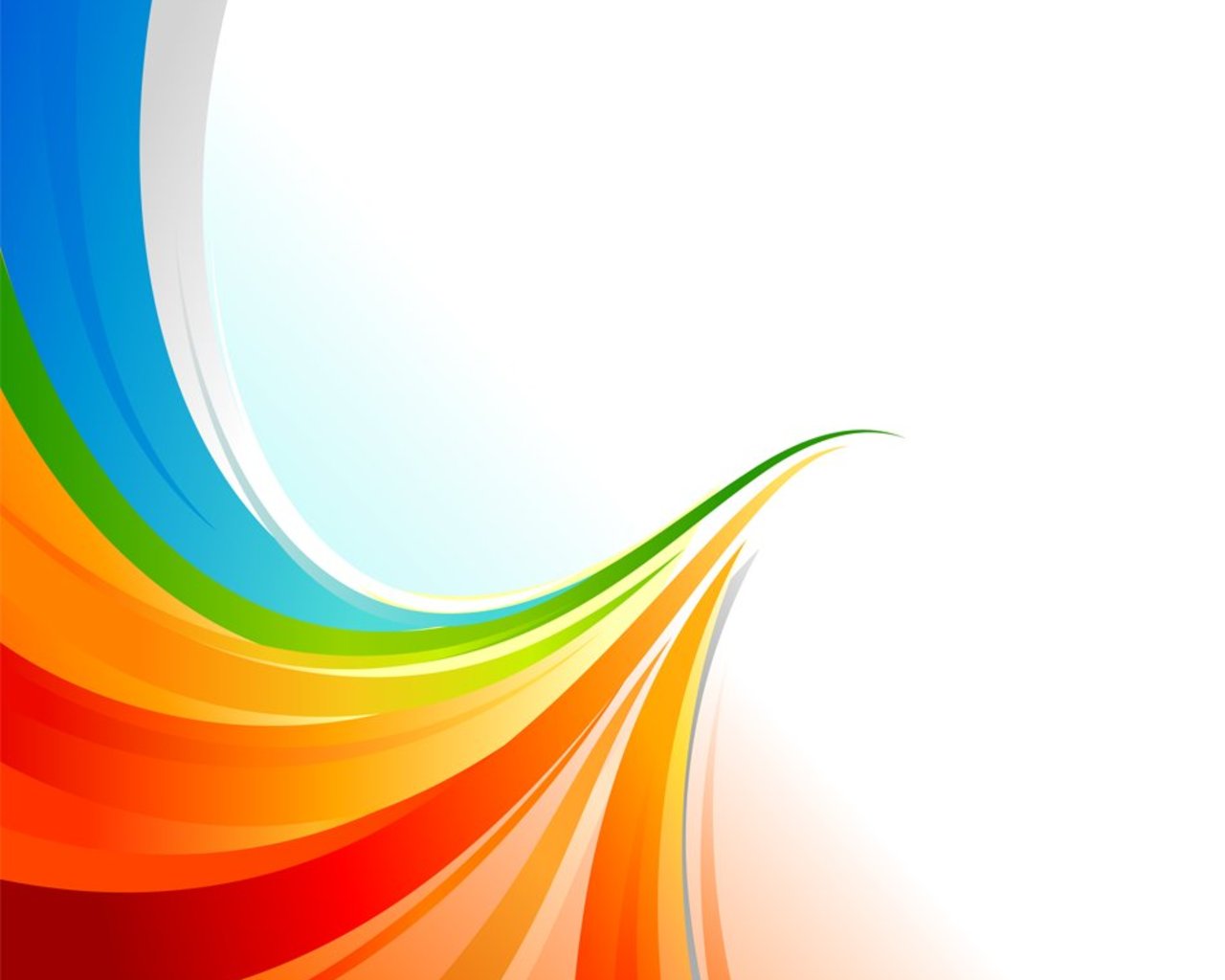 WWW.VEKTORKUT.RU